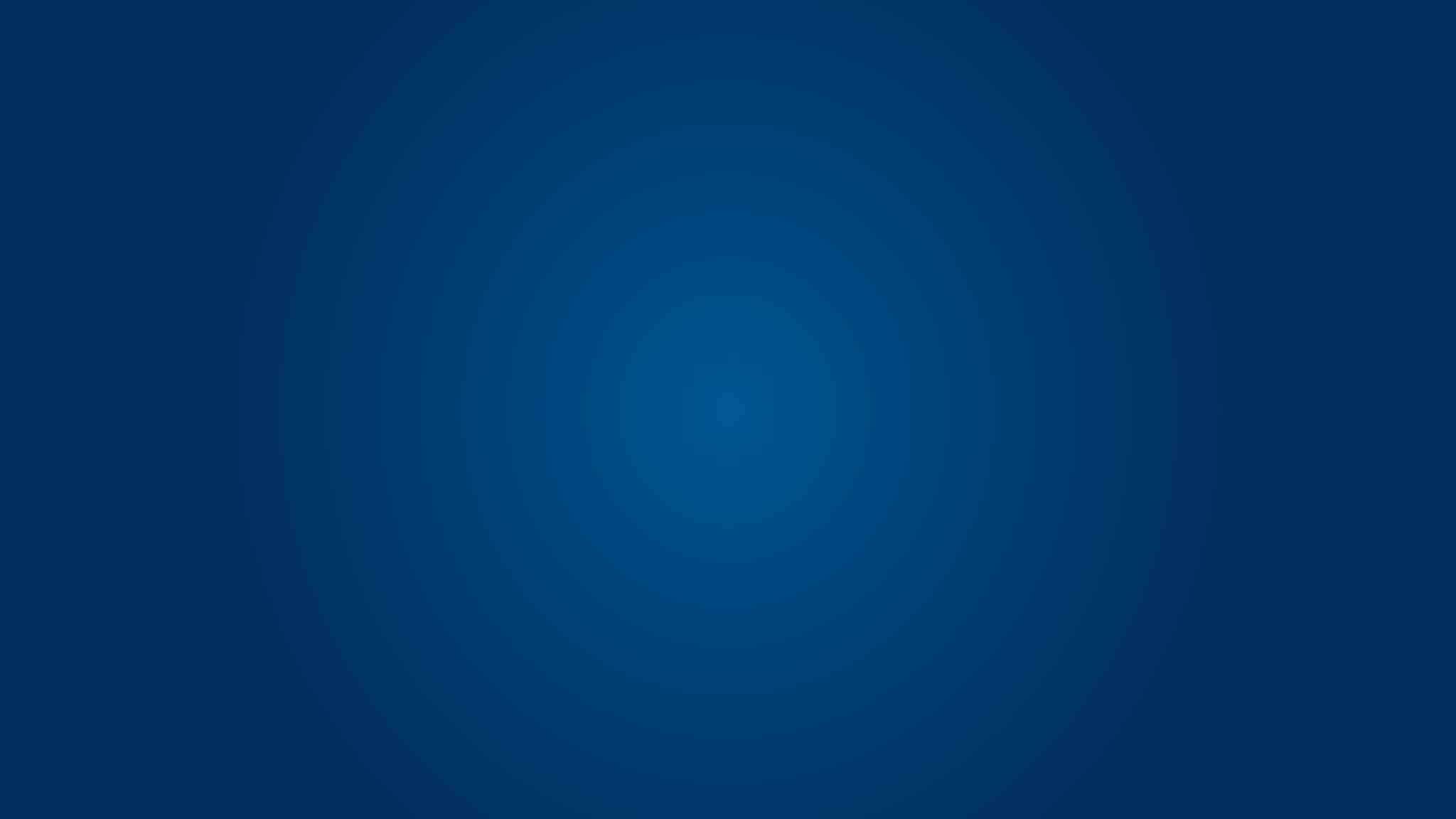 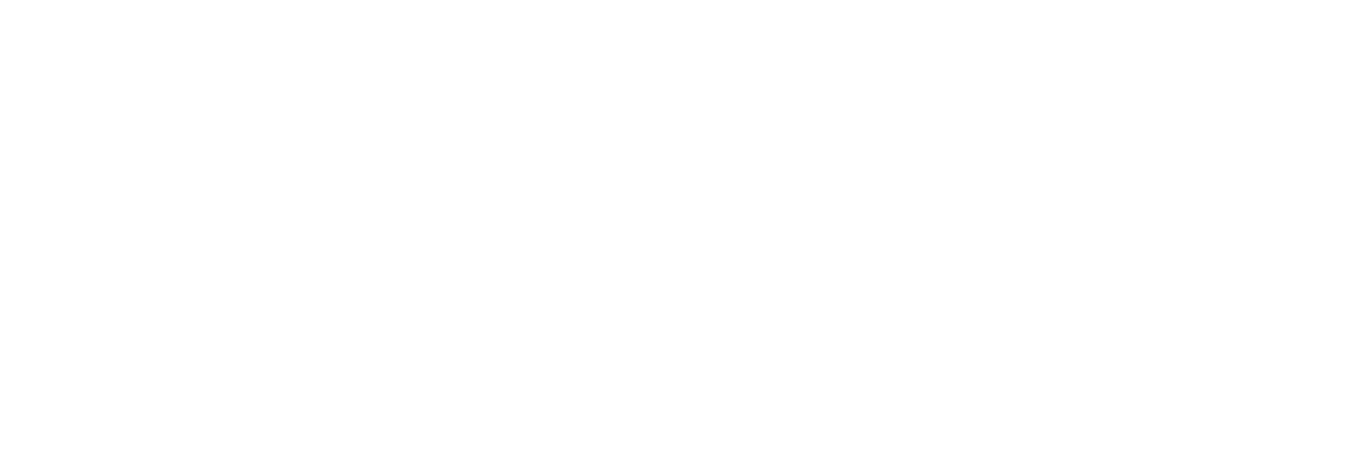 Alessandra Guiliani, Department of Psychology, Associate Fellow
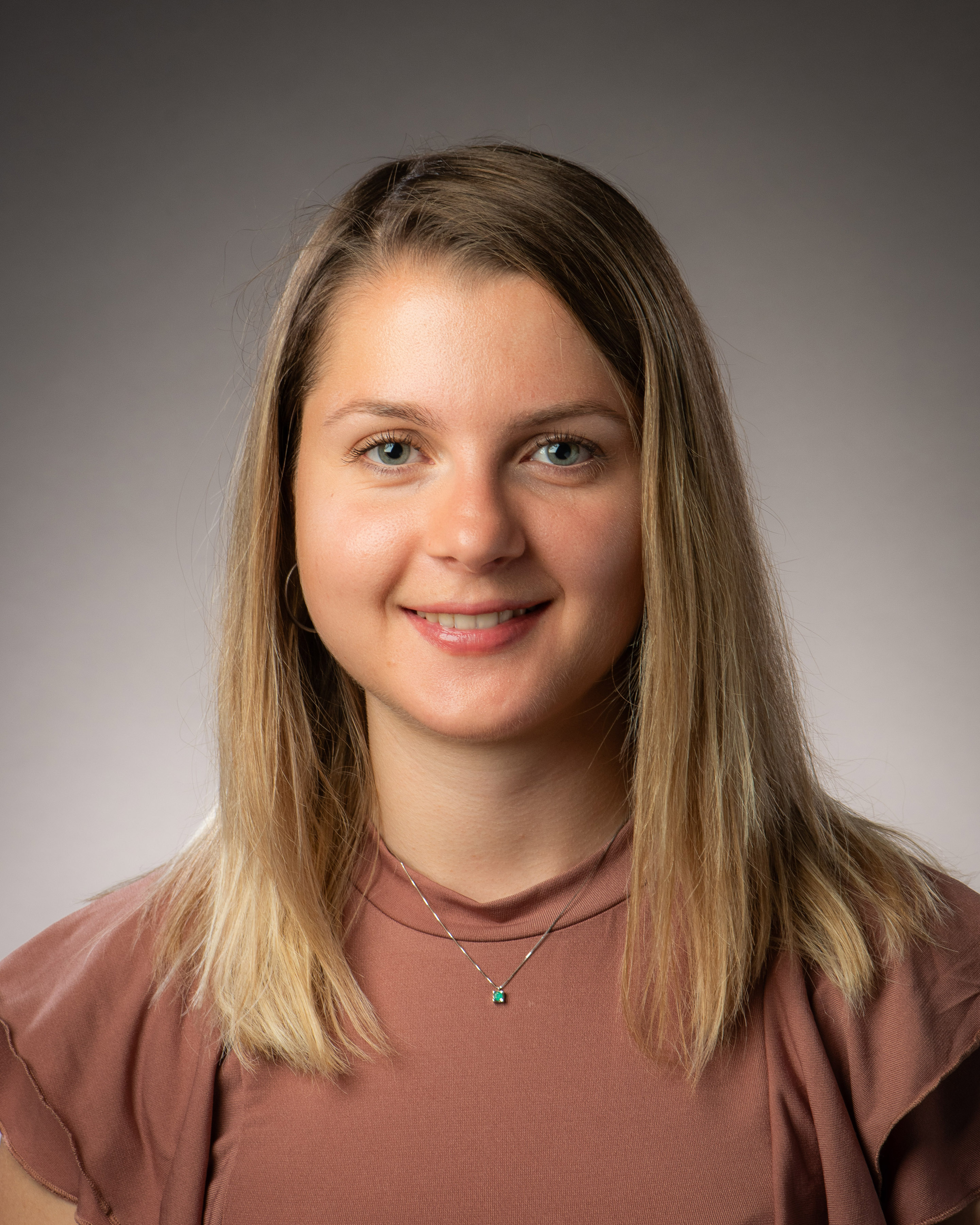 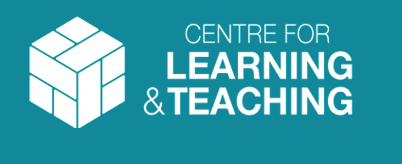 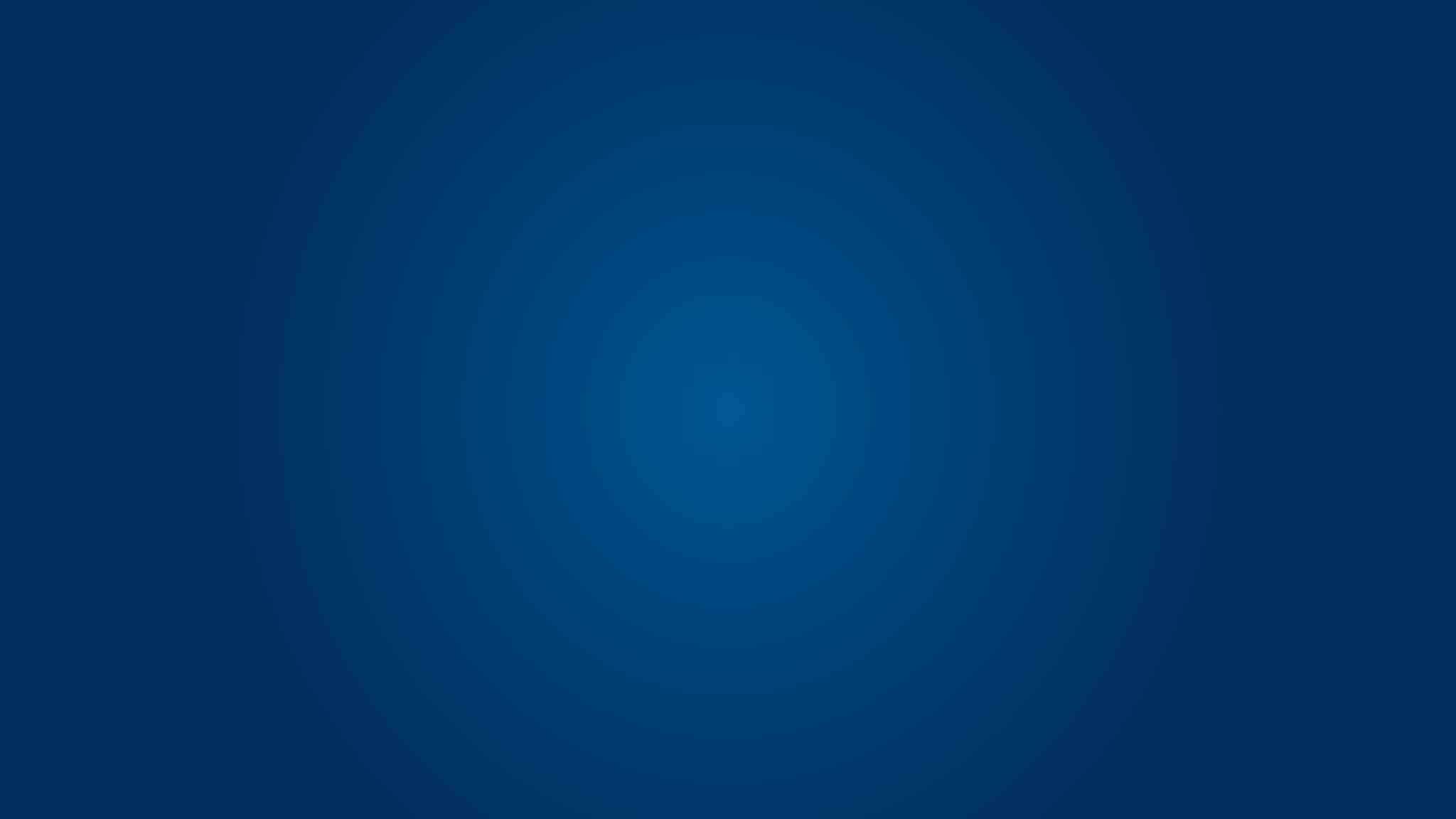 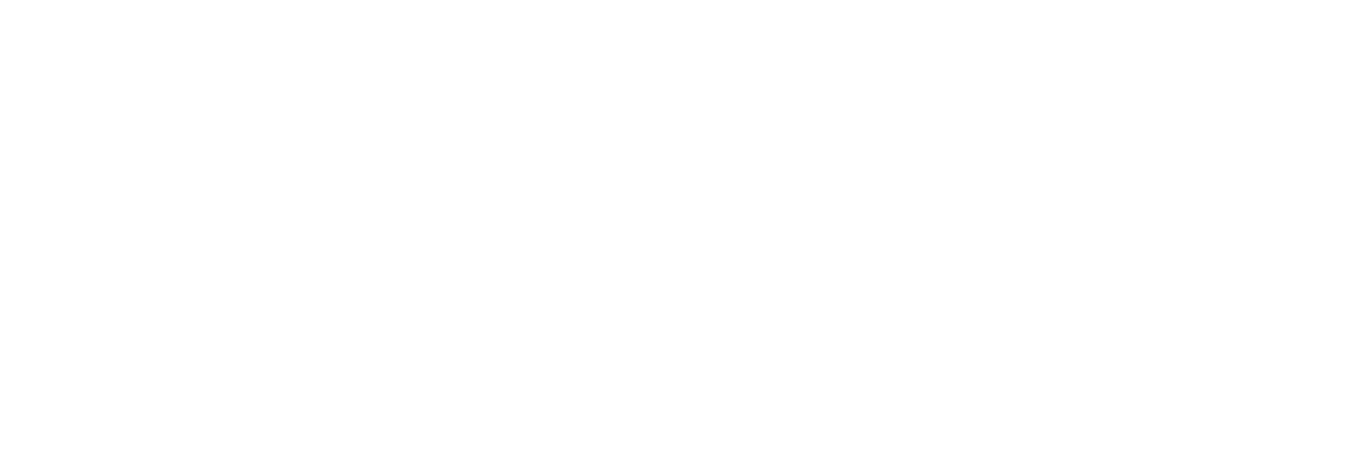 Peter Manning, Department of Social 
and Policy Sciences, Senior Fellow
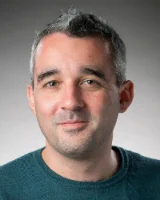 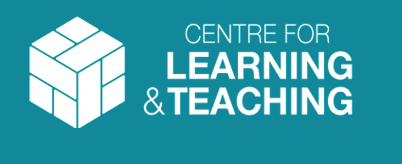 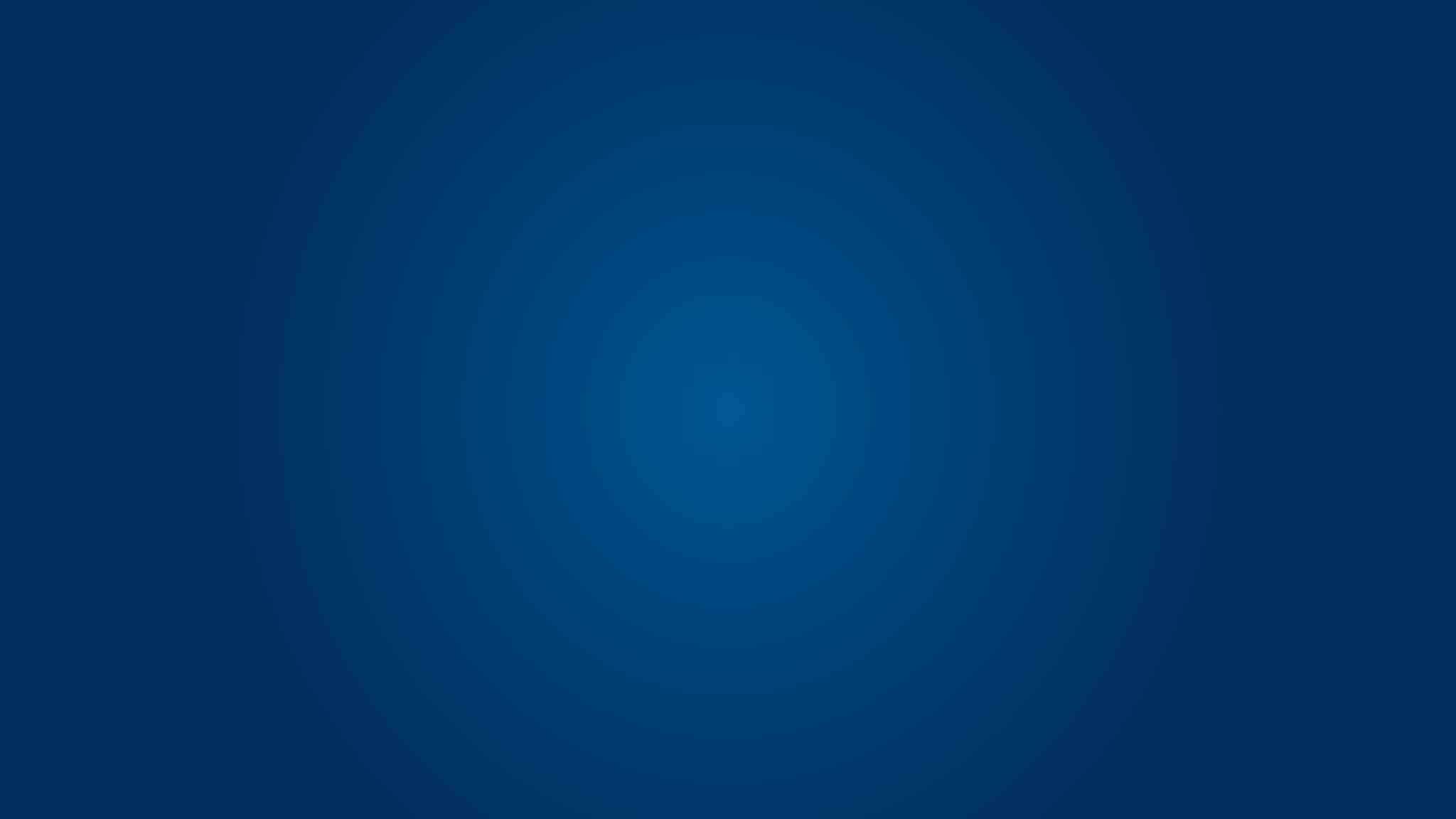 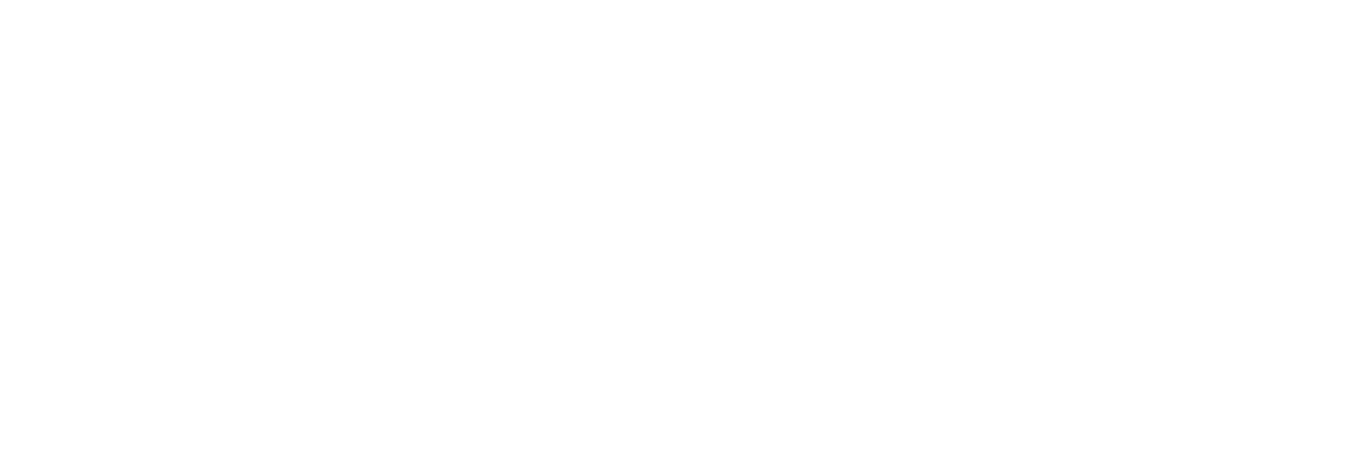 Patrick Taylor, Department of Chemistry, Associate Fellow
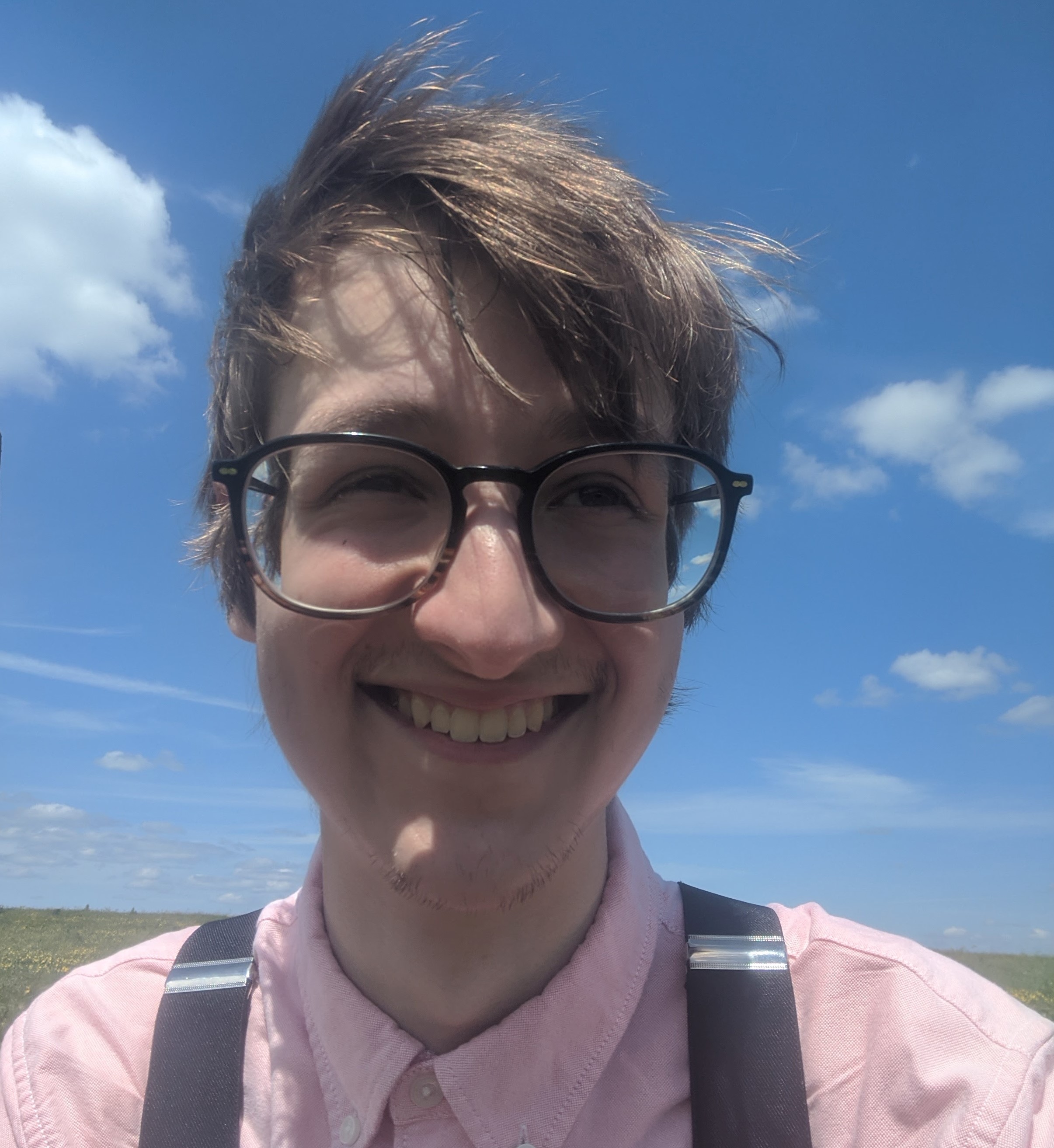 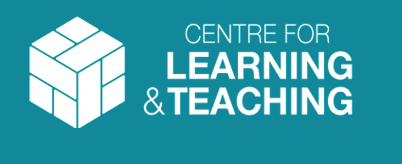 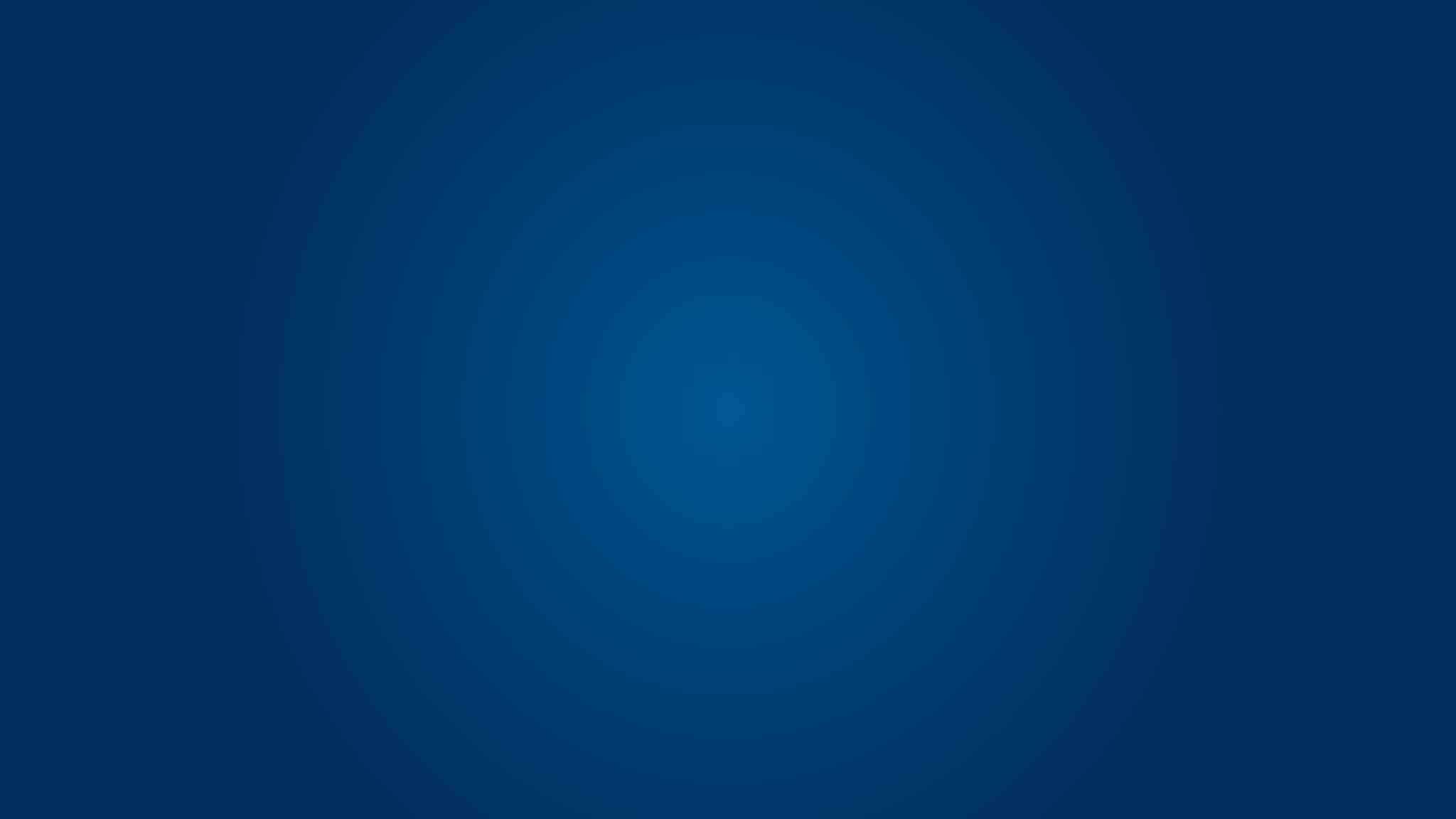 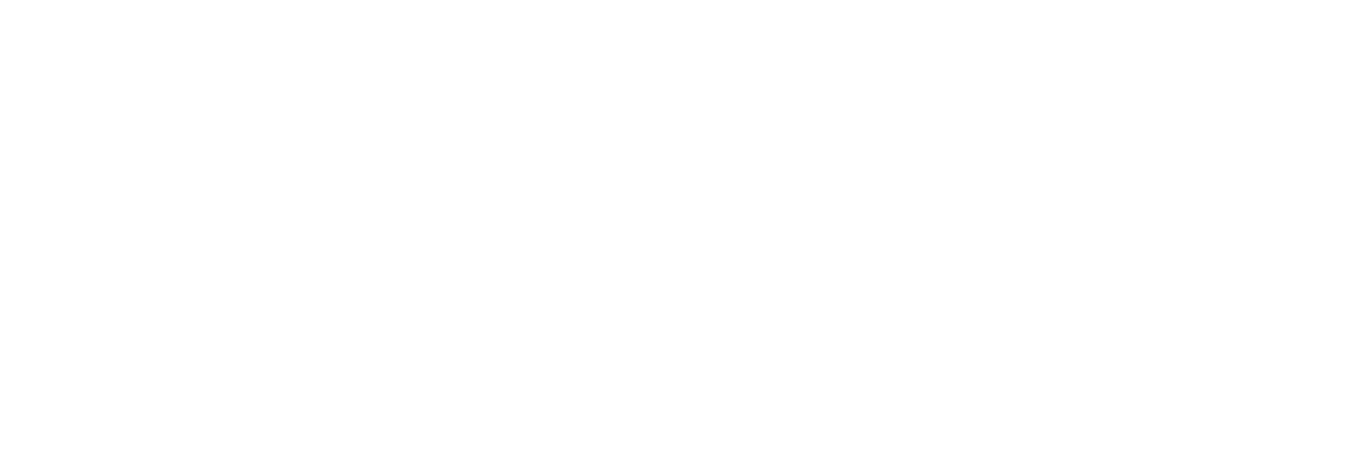 FHEA awarded – Experiential Pathway
“I won’t lie — it took me a while to get started on my FHEA application. Maybe it was writing paralysis, just trying to find the time, or any other excuse (and I gave many excuses throughout the process!). What finally got me going was building a support community around me. In fact, that became the most beneficial and rewarding part of the whole process because I know this community I built isn't going anywhere. I now know who I can turn to when I’m struggling with my teaching — people who will listen without judgement, and who can offer support or guidance when I need it. That network is something I’ll carry with me well beyond the application.”
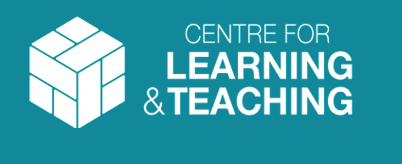 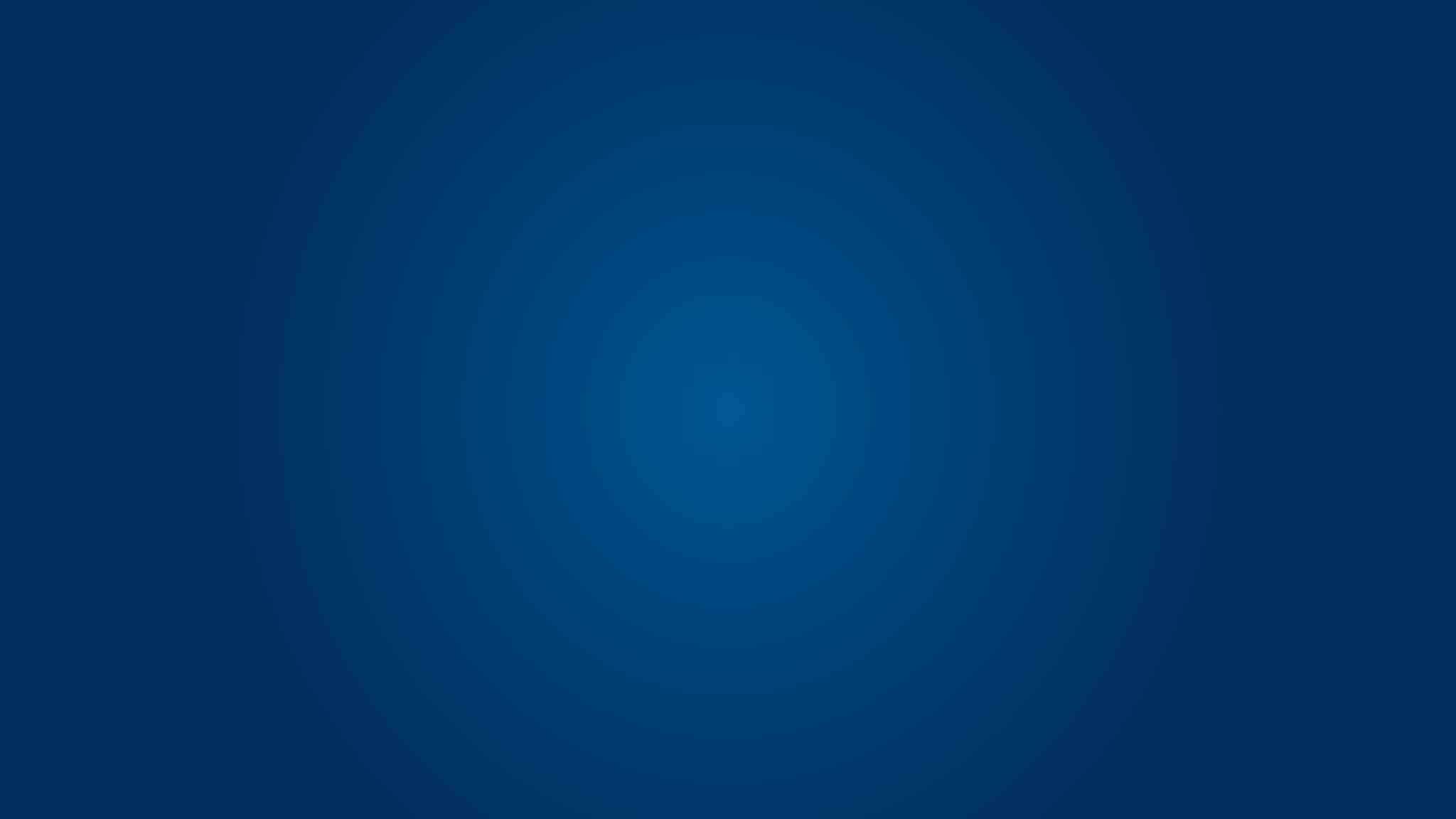 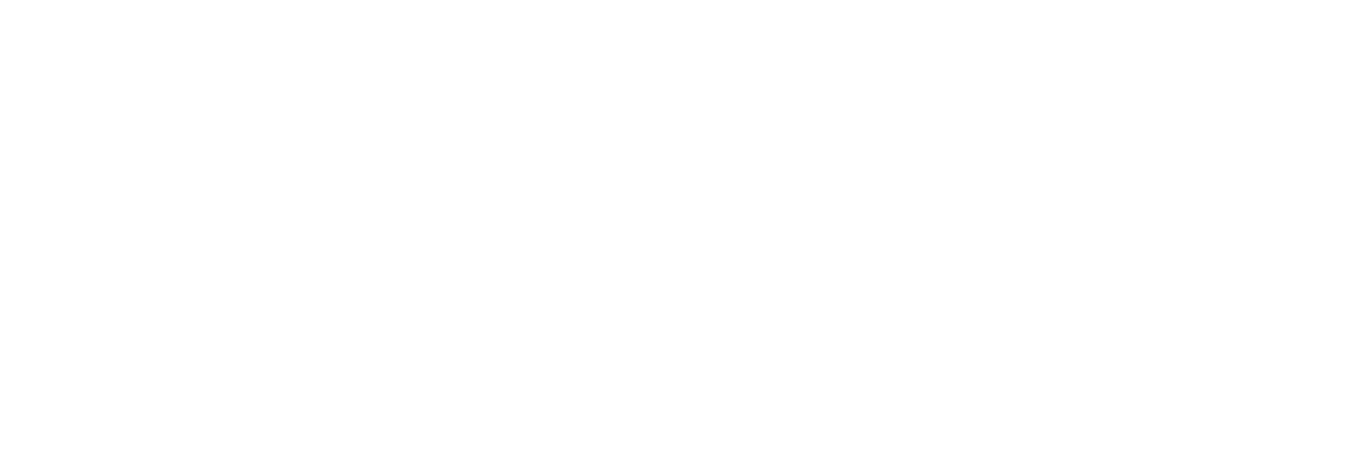 Polly Winfield, Department of Social 
and Policy Sciences, Fellow
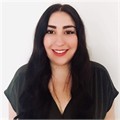 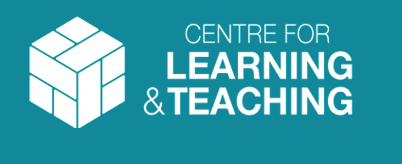 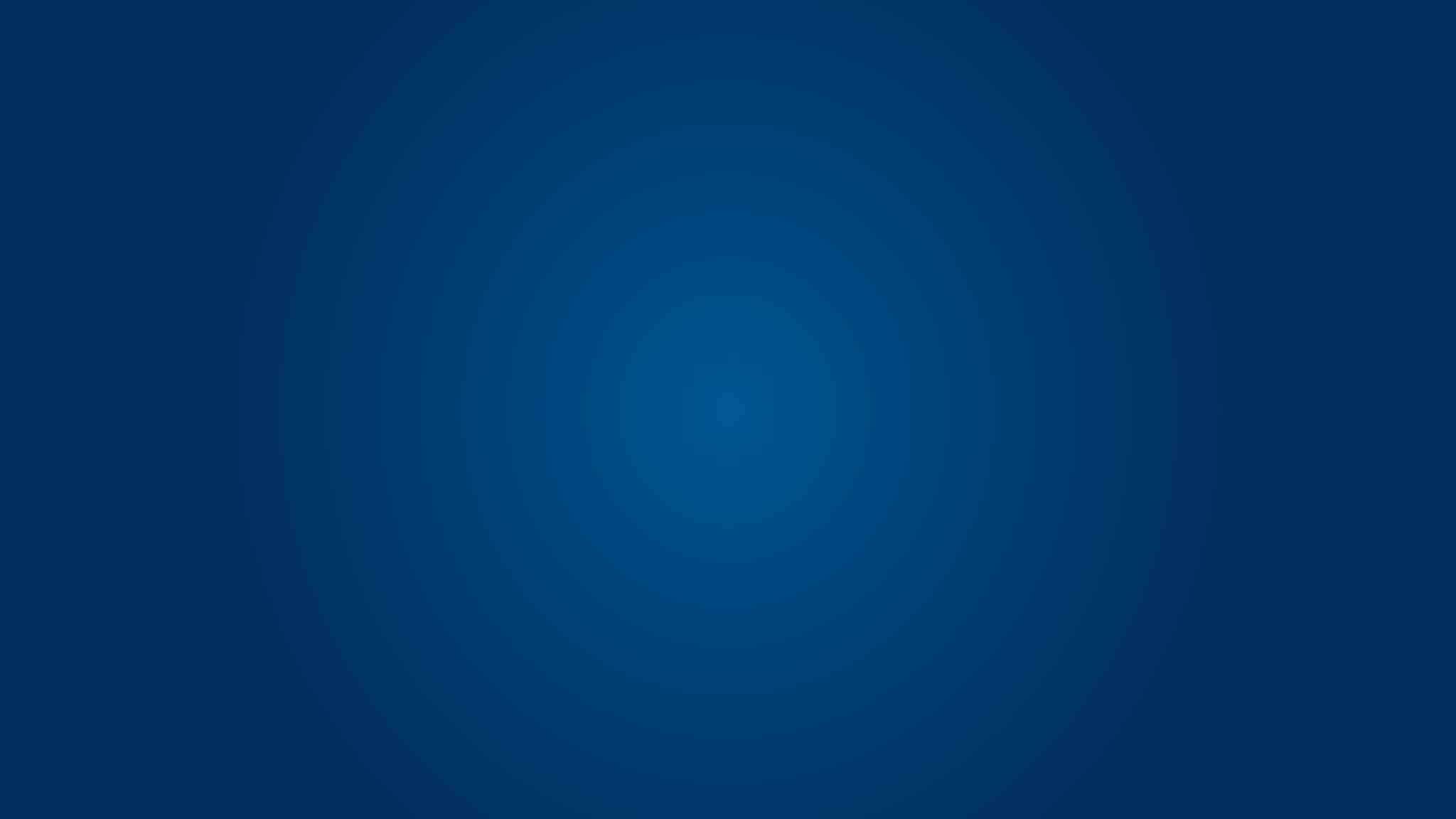 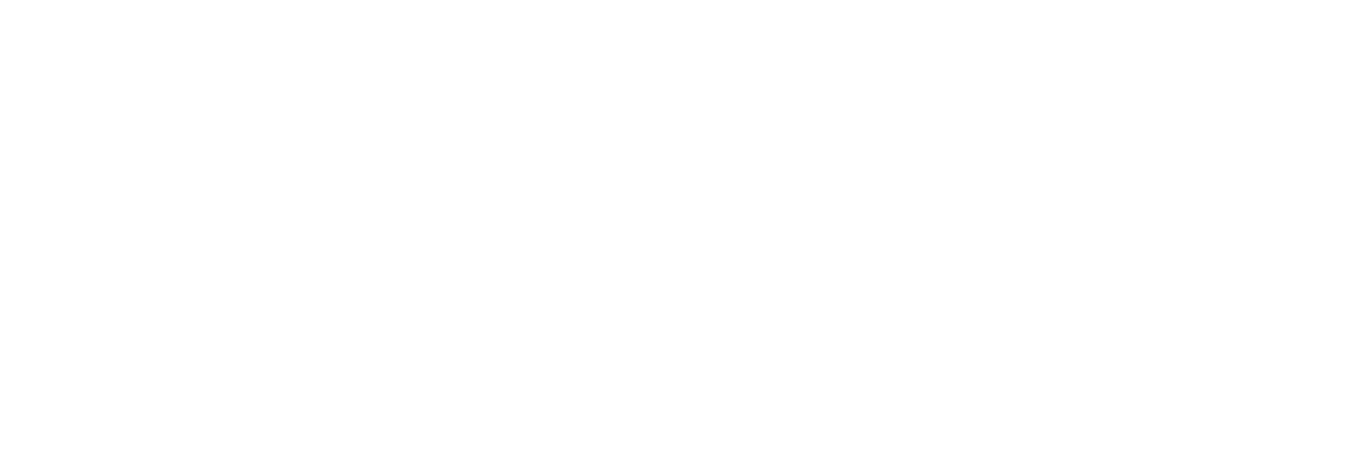 Stephen West, Department for Health, Fellow
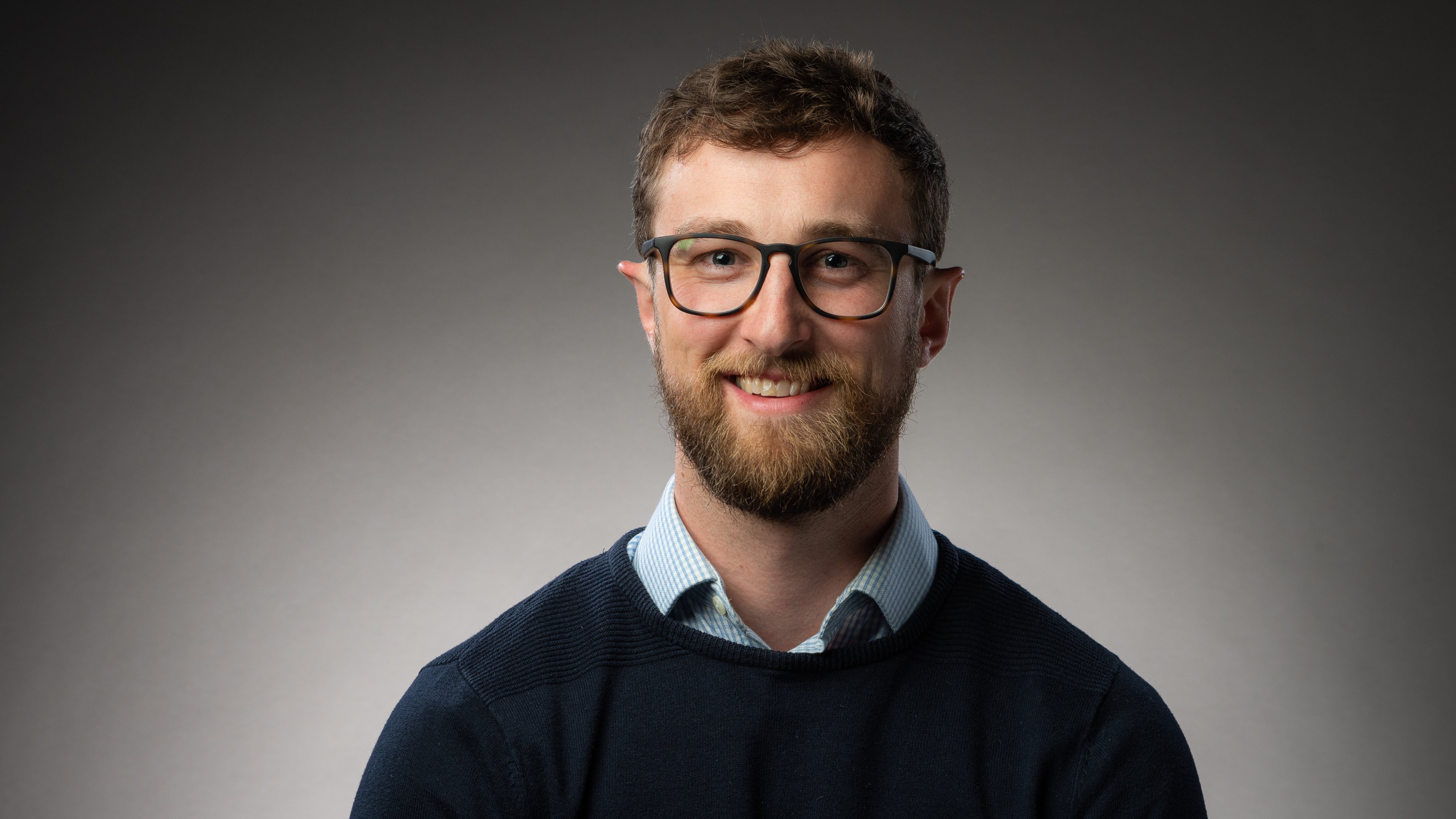 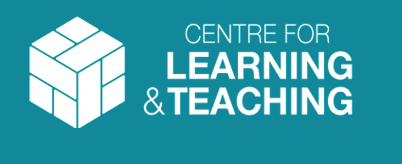 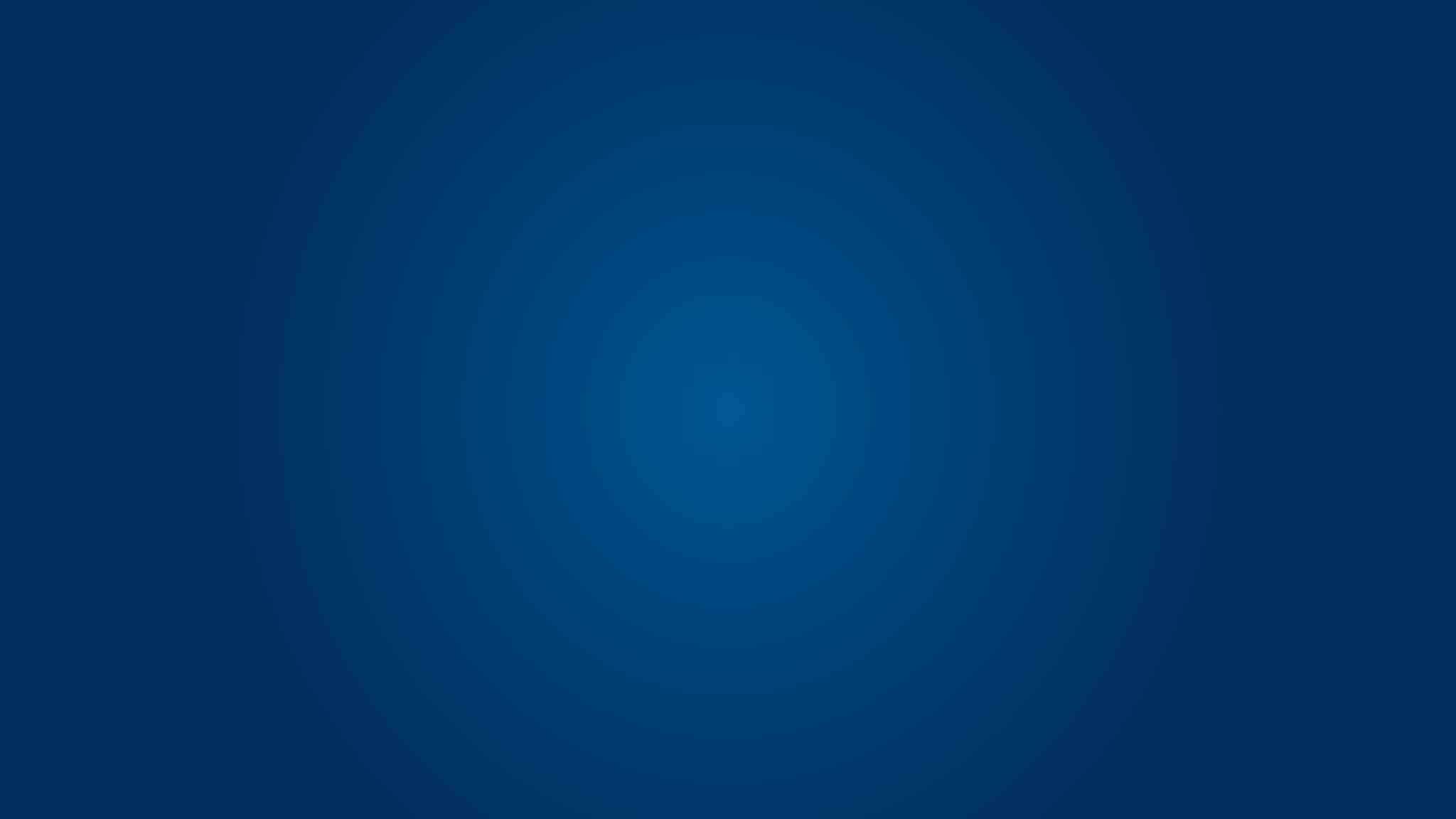 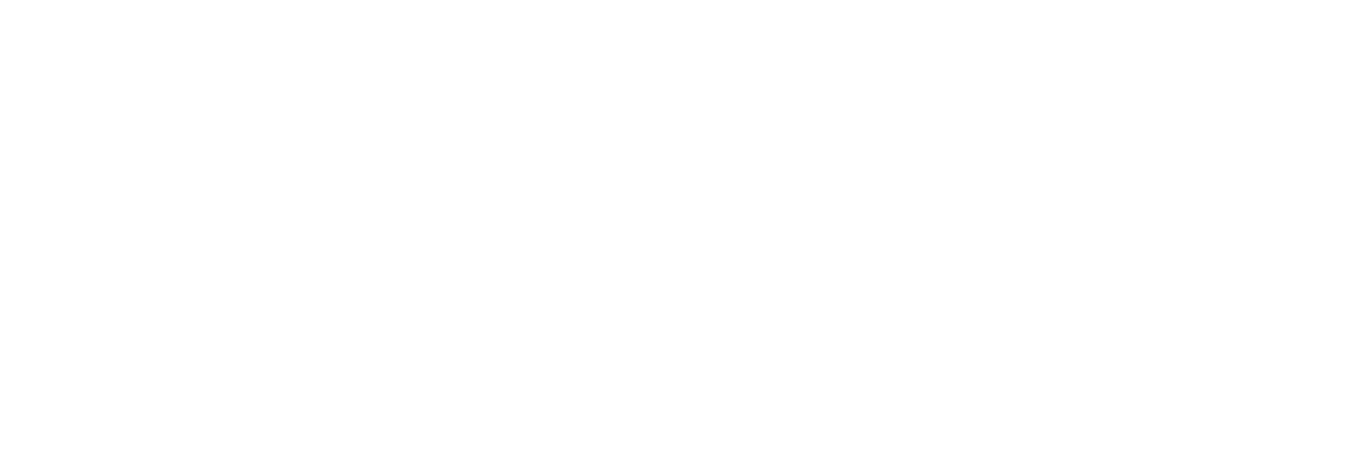 Georgina Wart, Department for Health, Fellow
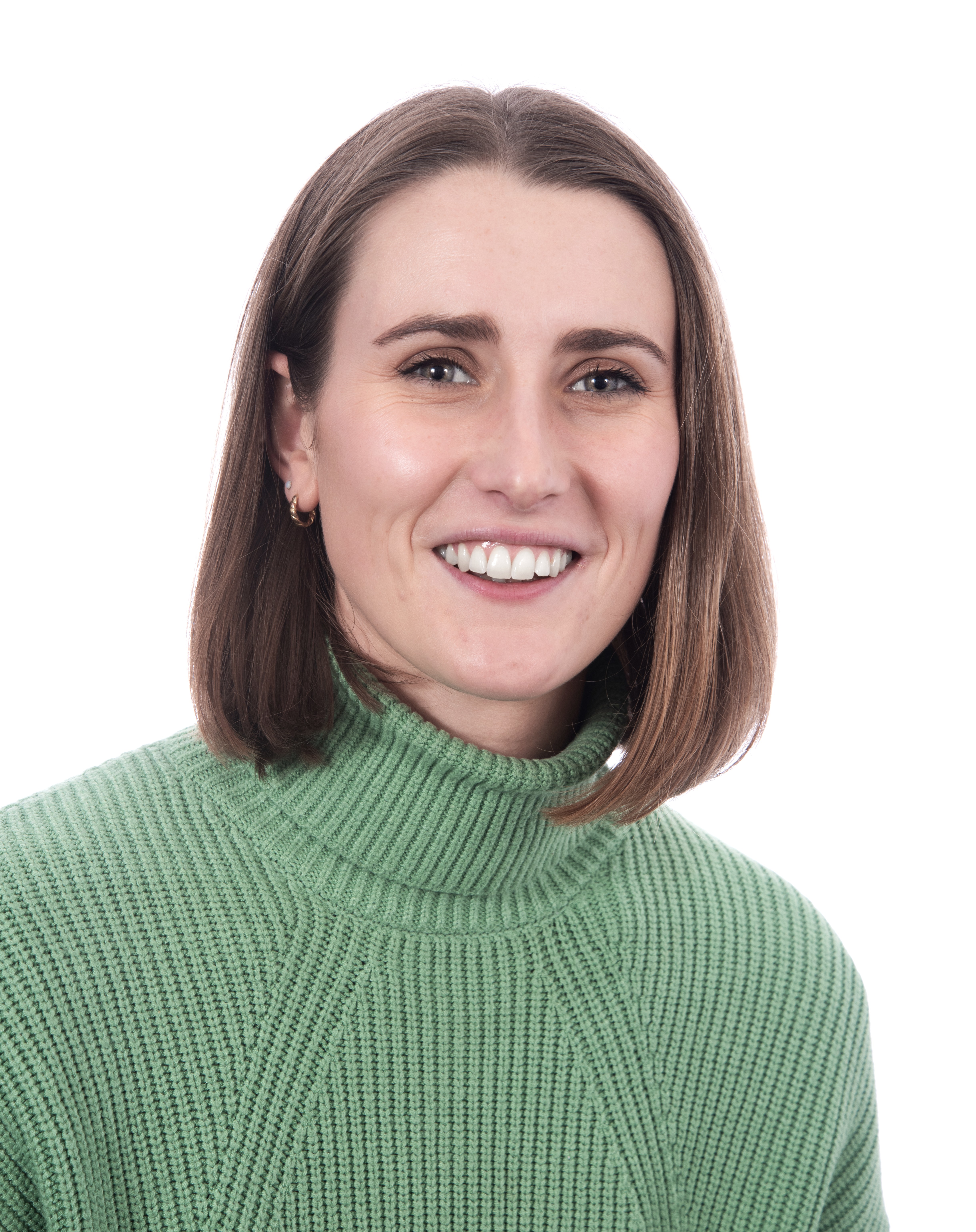 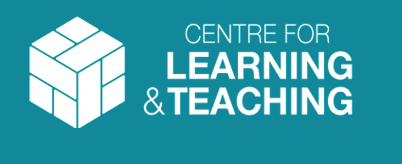 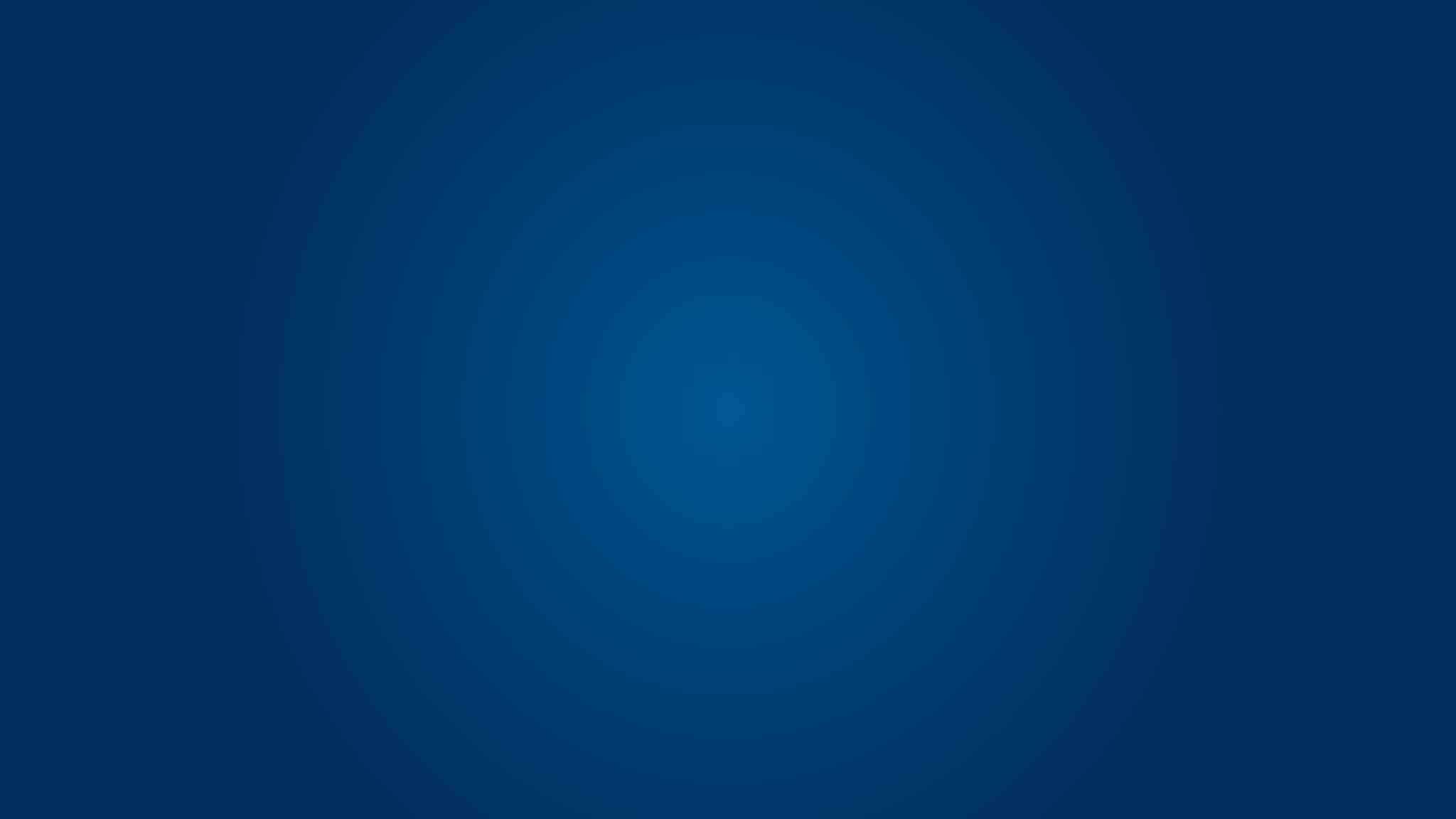 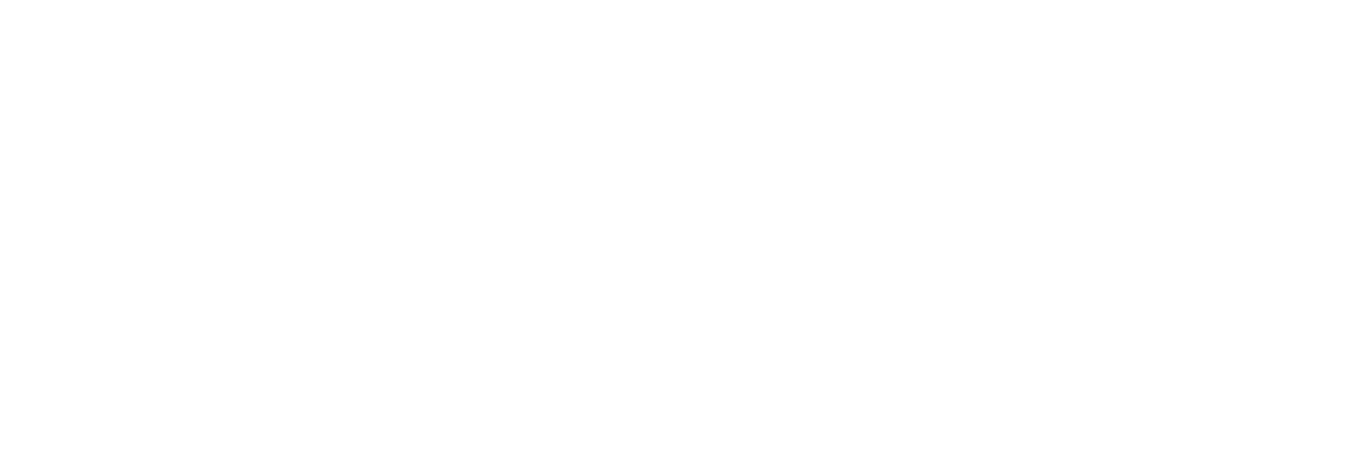 Lucy-Anne Katgely, Department of Politics, International Studies 
and Languages, Fellow
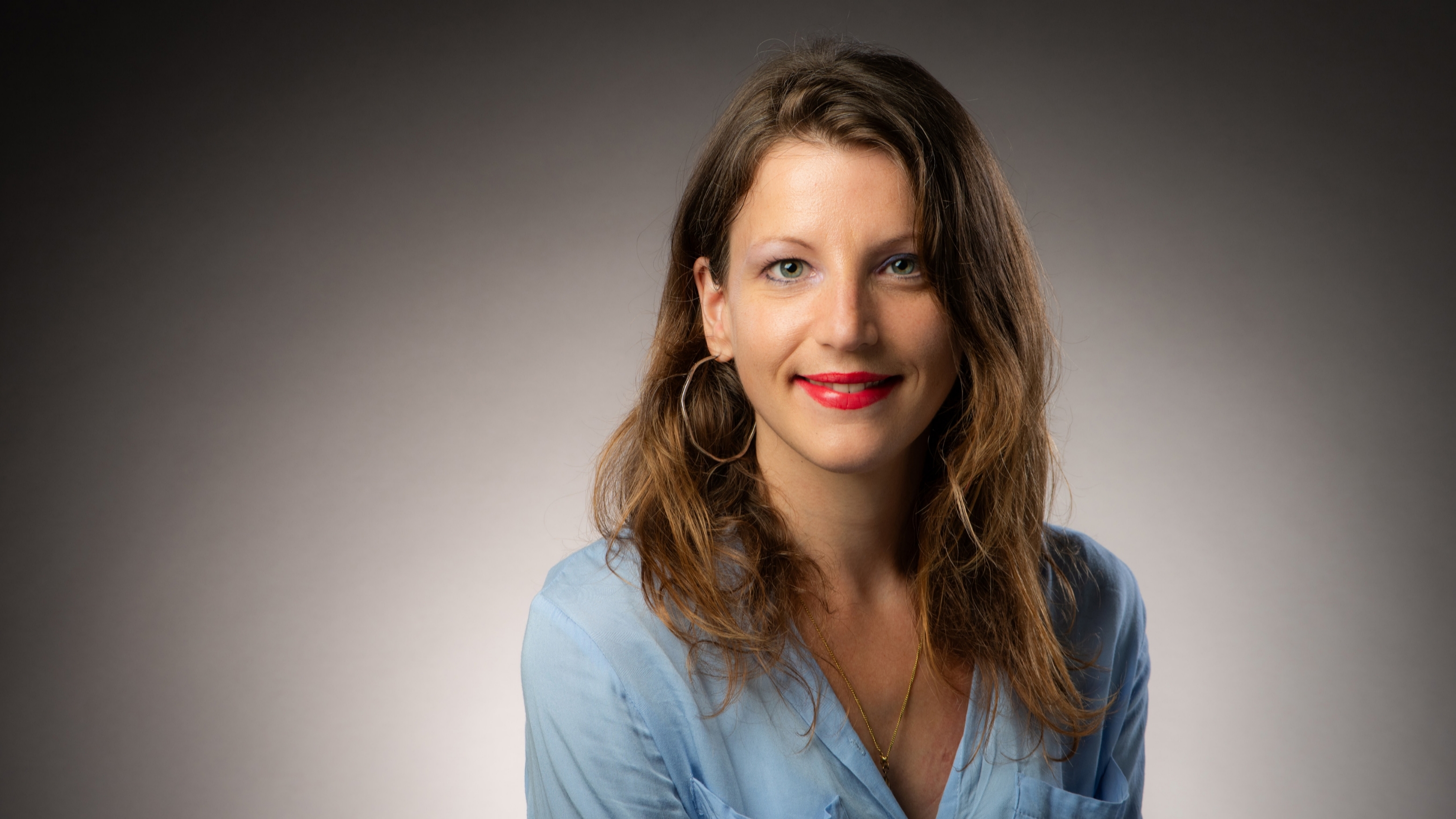 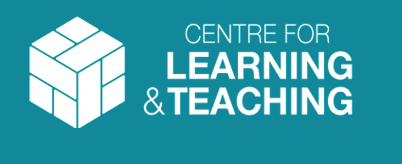 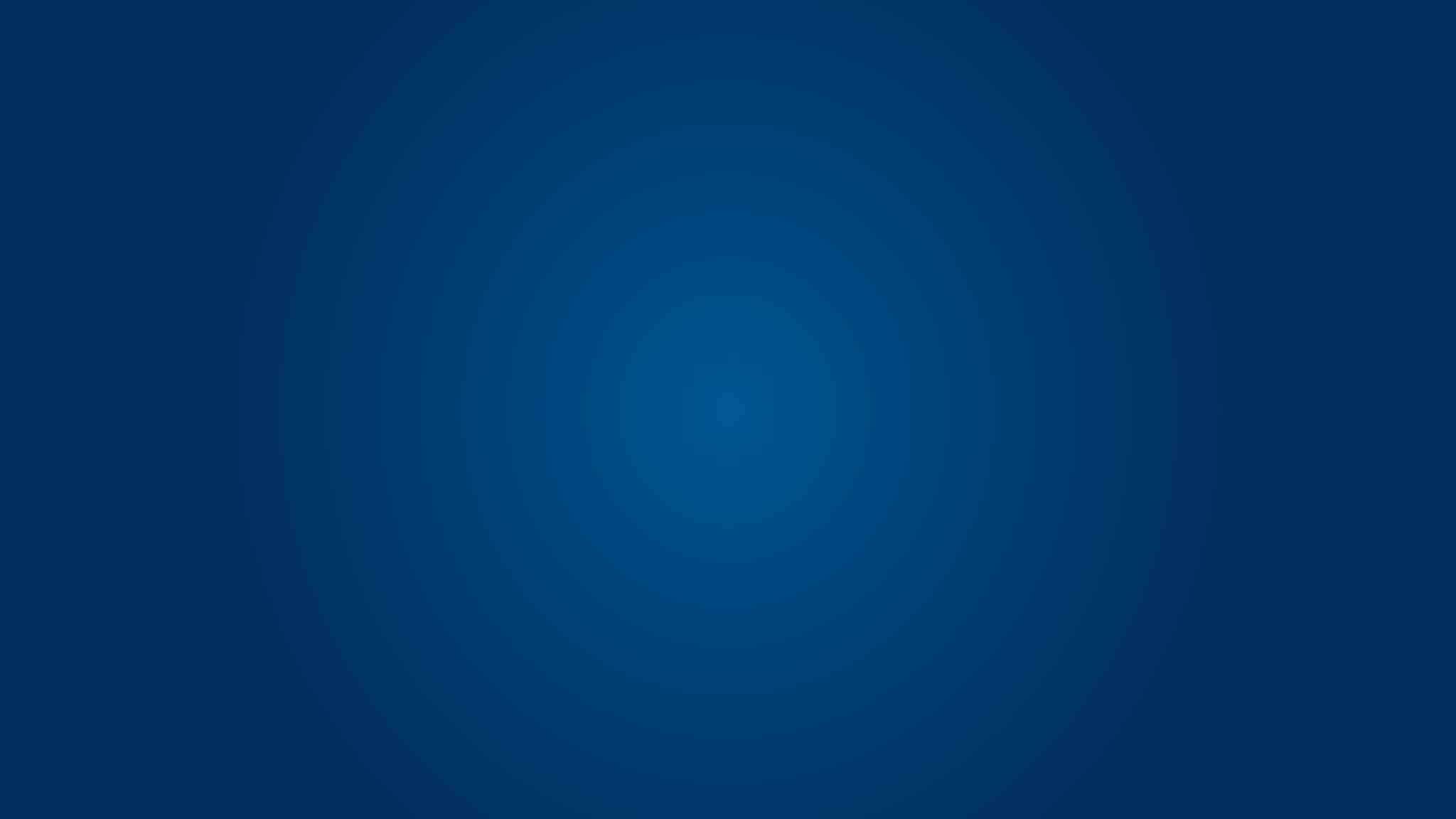 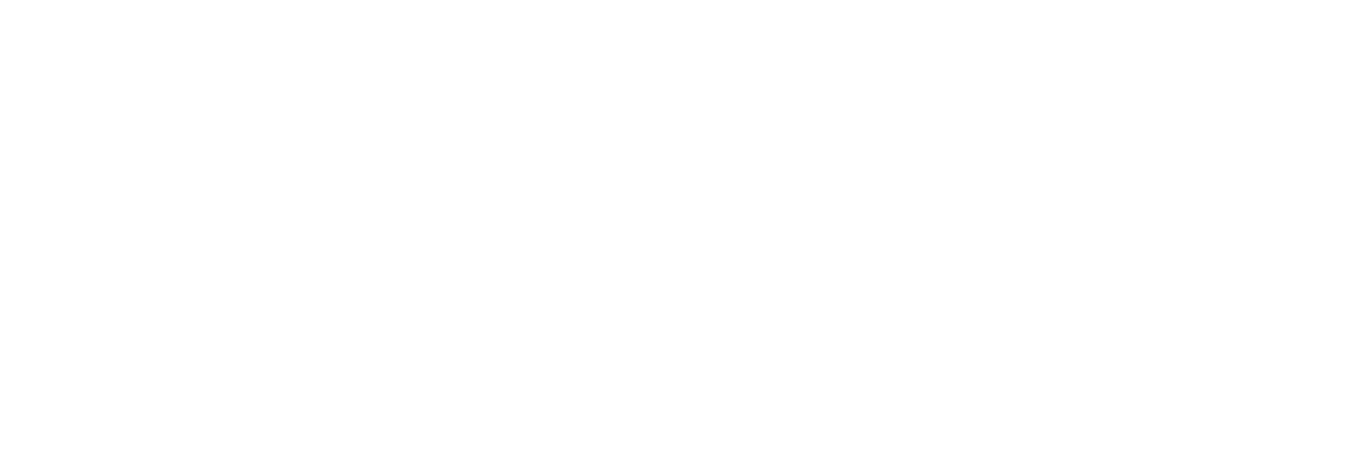 Sanjay Nagarajan, Department of Chemistry, Fellow
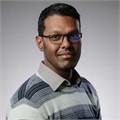 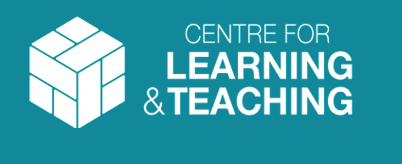 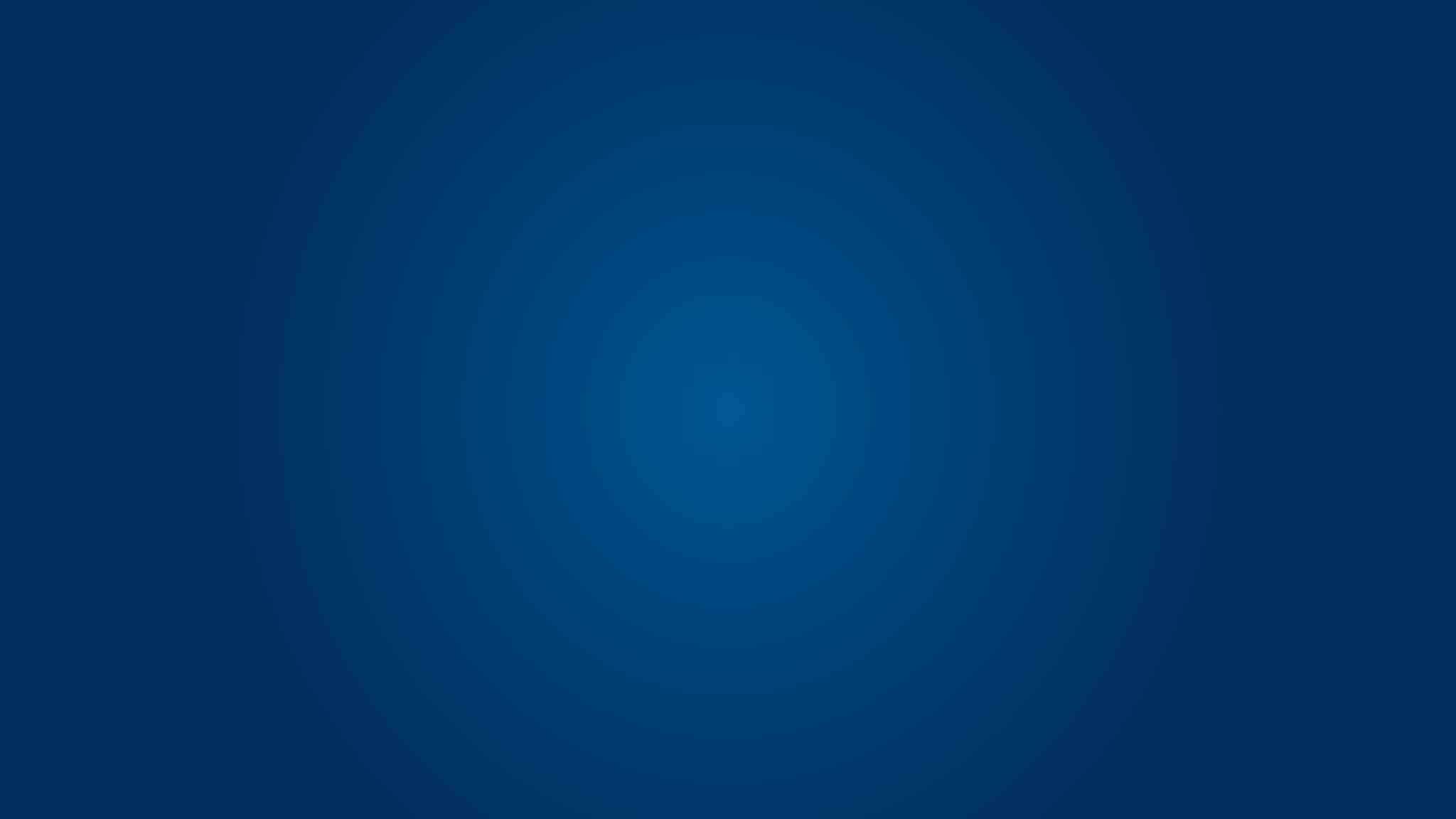 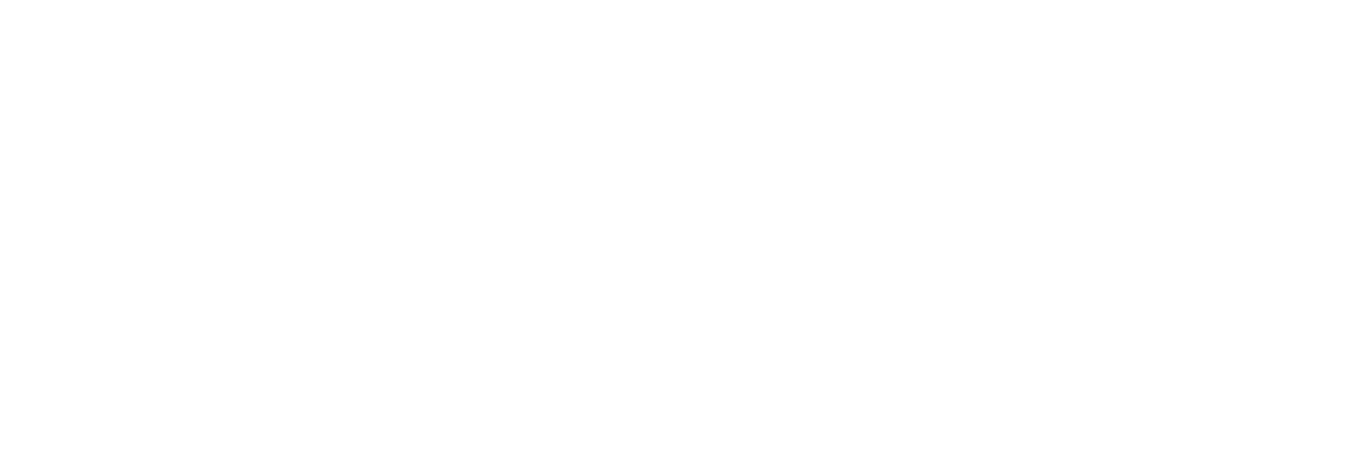 Valeria Cascione, Department of Architecture & Civil Engineering, Fellow
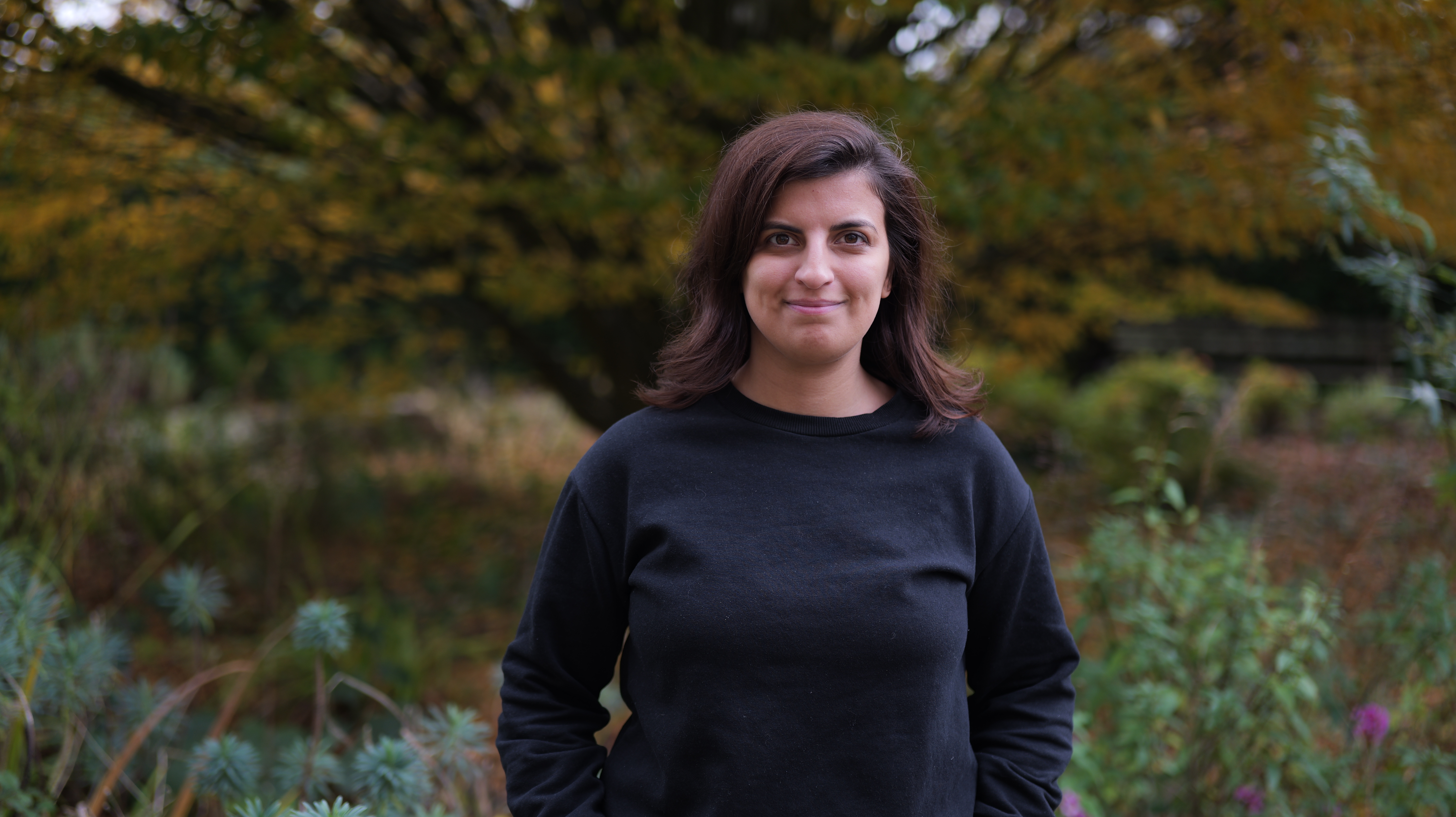 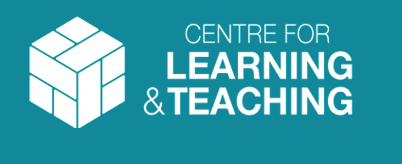 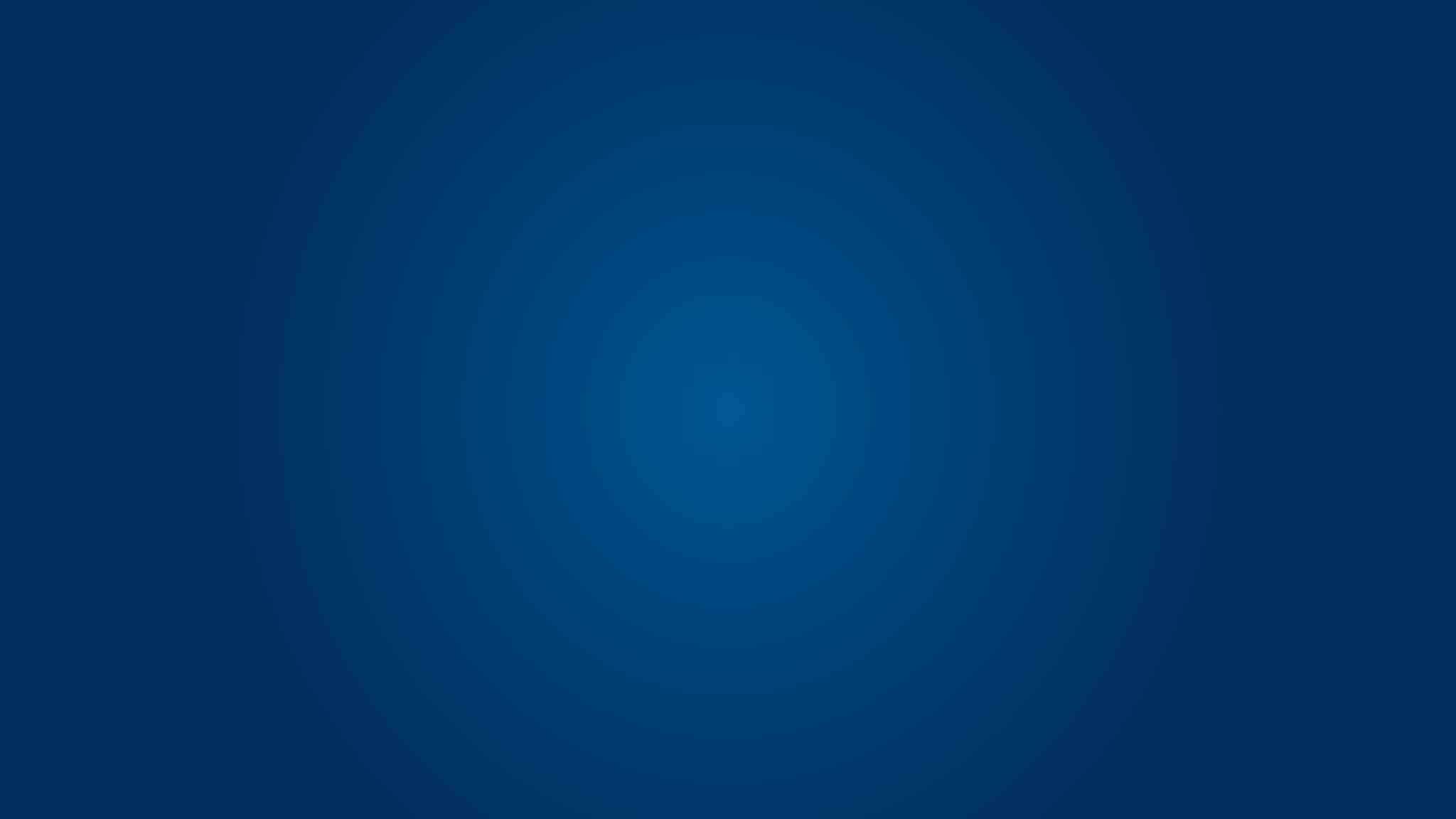 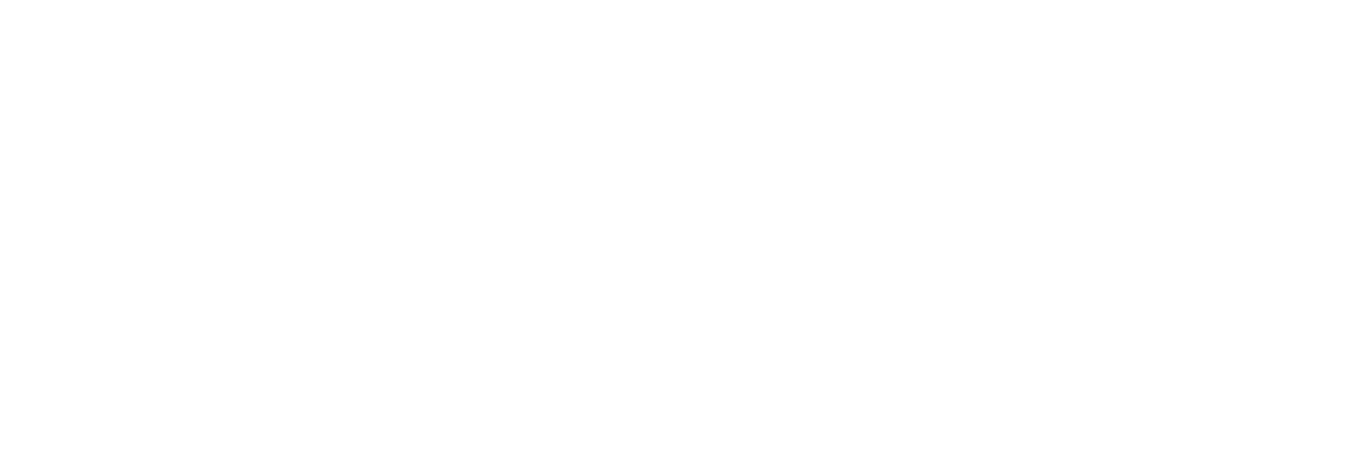 Antonio Pellegrino, Department of Mechanical Engineering, Fellow
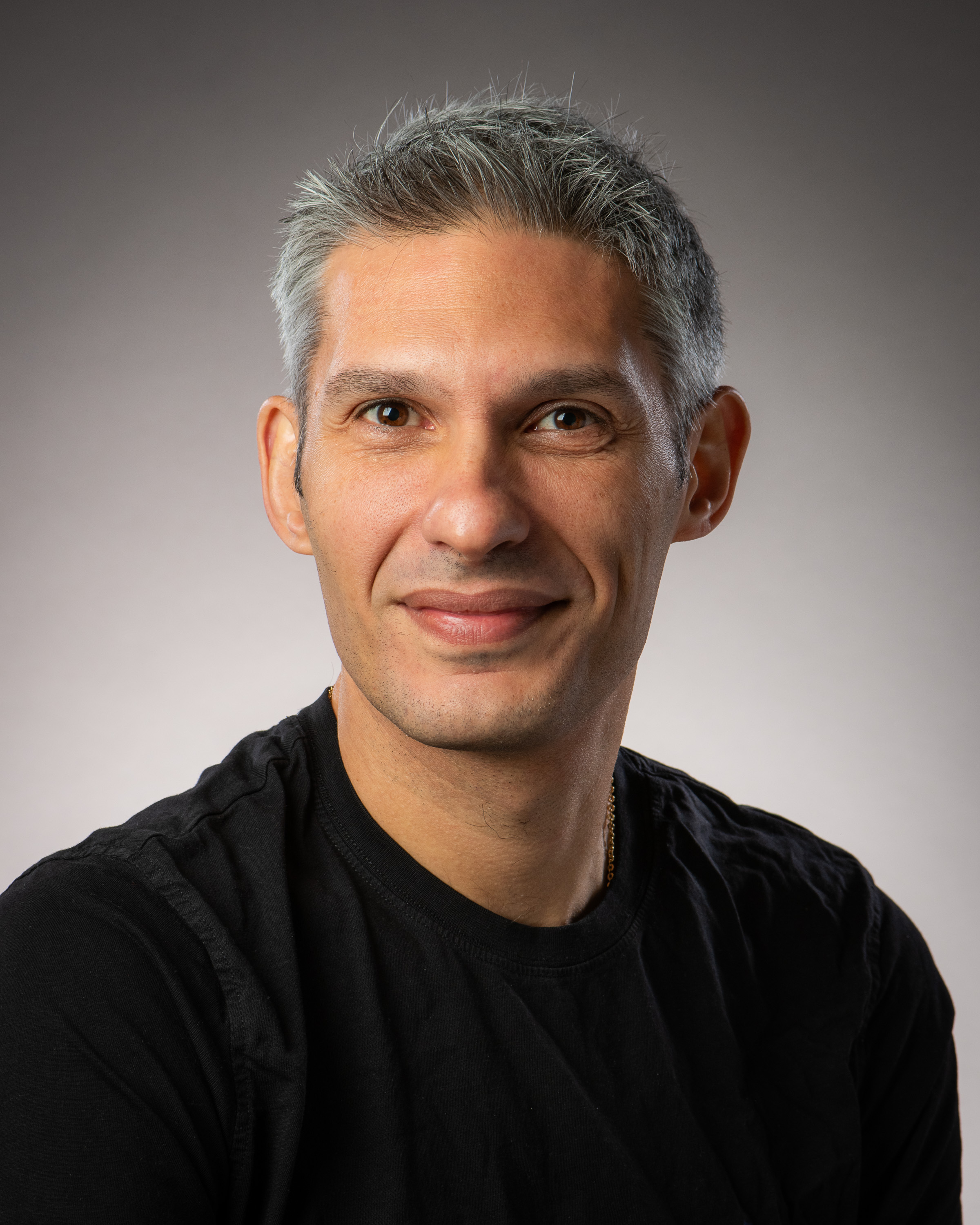 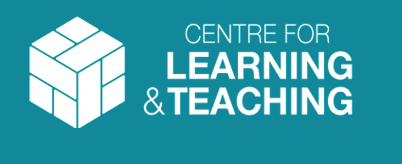 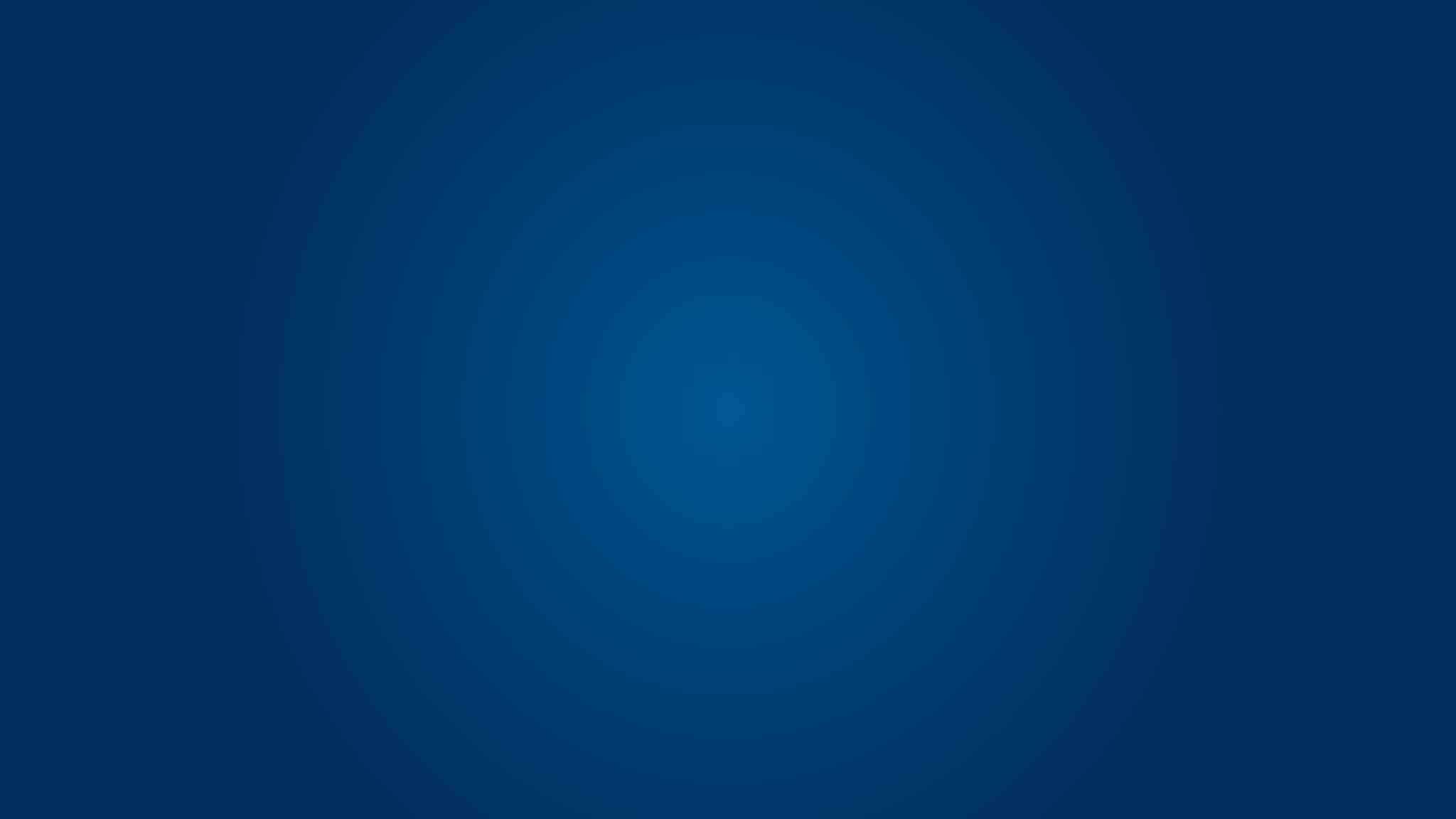 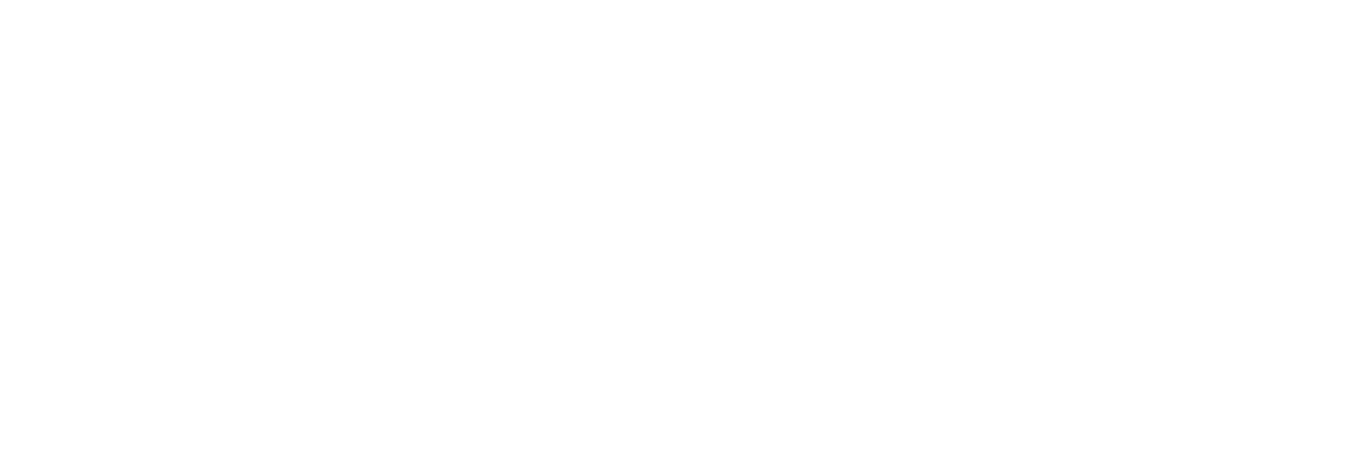 Fareena Noor Malhi, Department of Economics, Associate Fellow
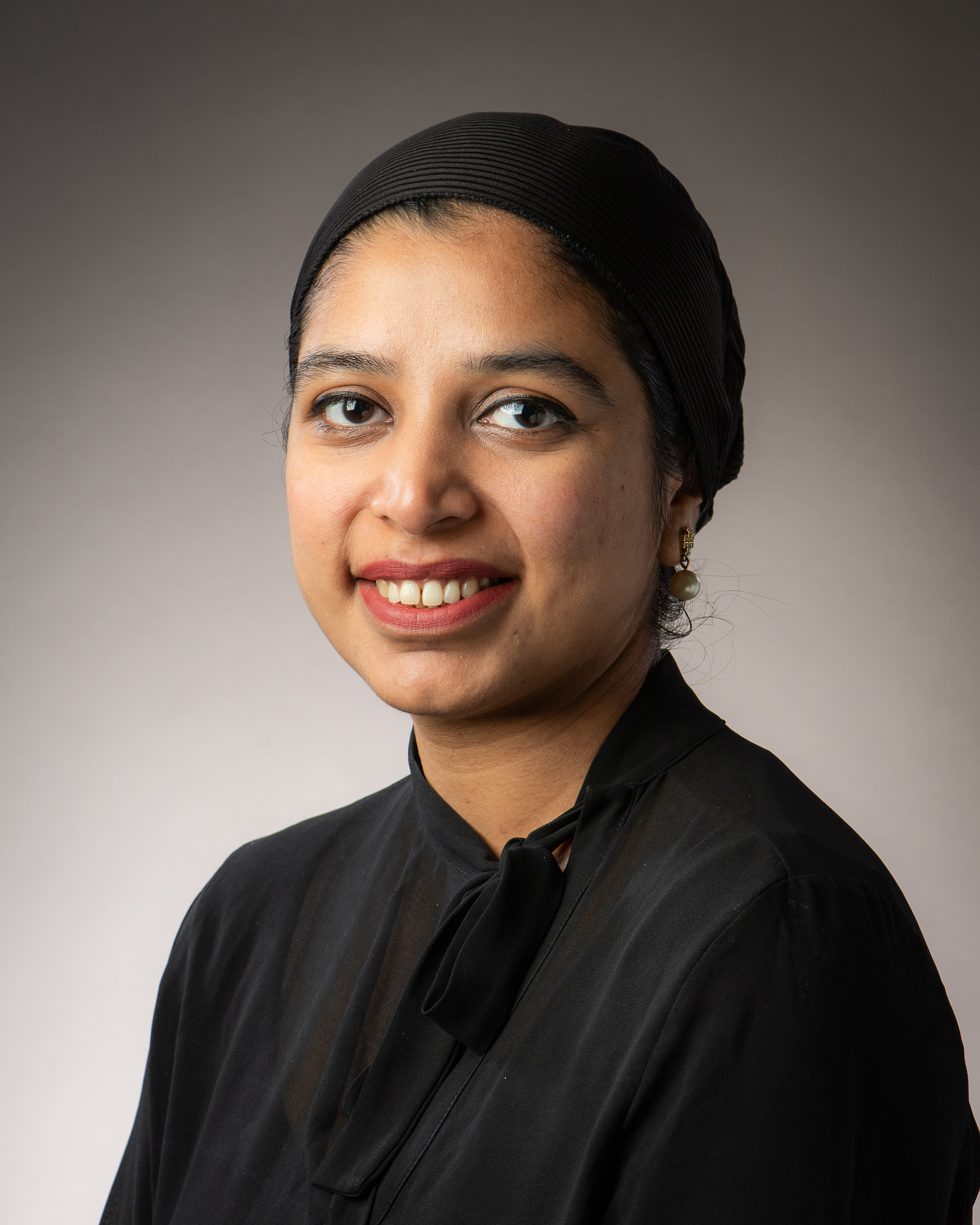 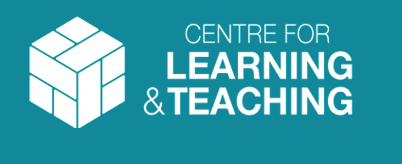 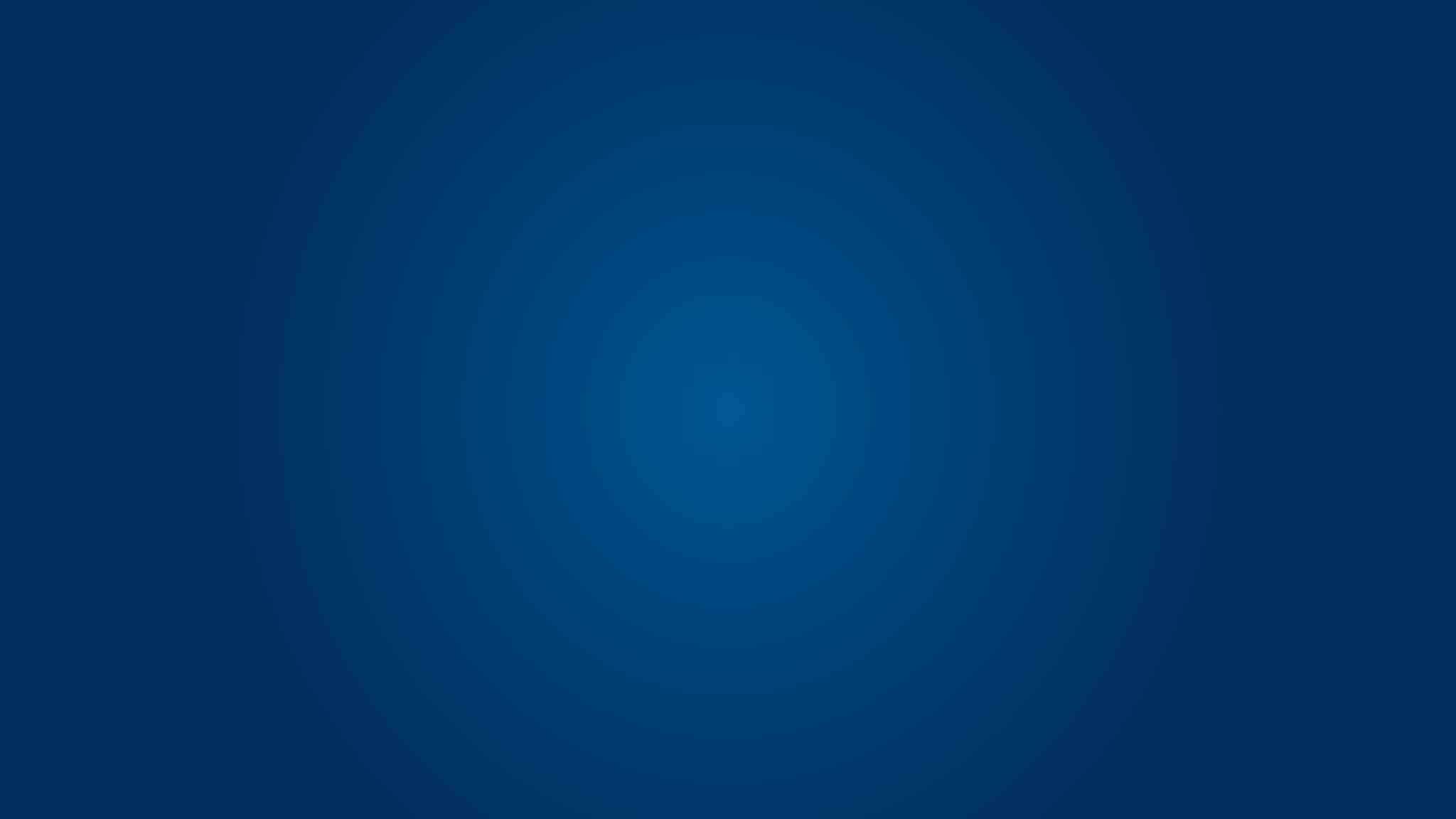 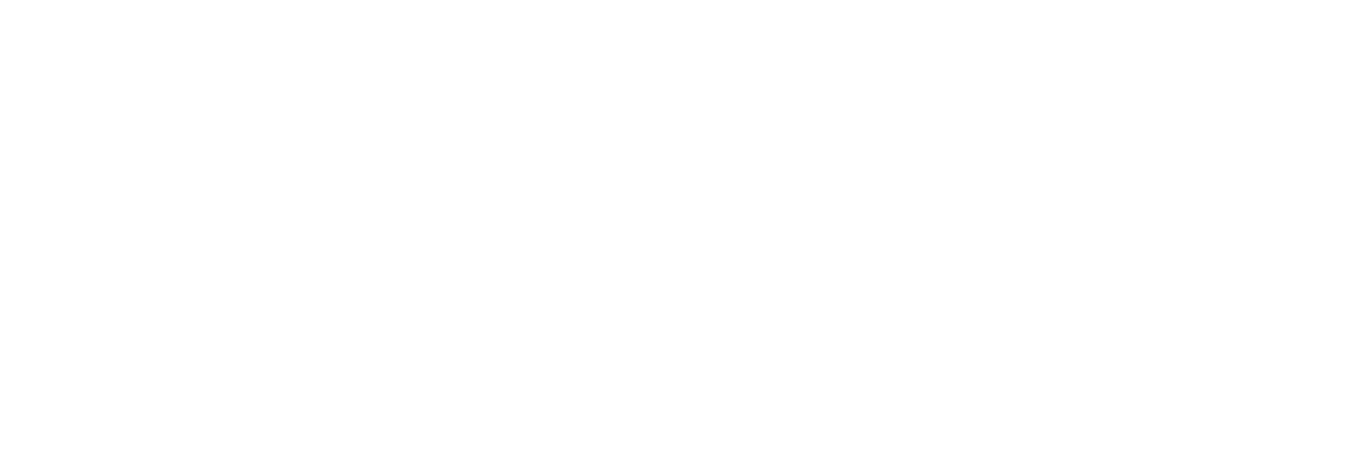 Aykut Tamer, Department of Mechanical Engineering, Fellow
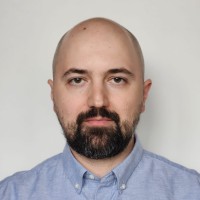 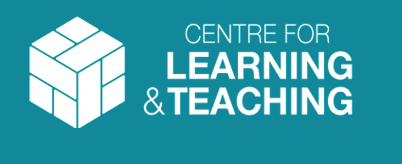 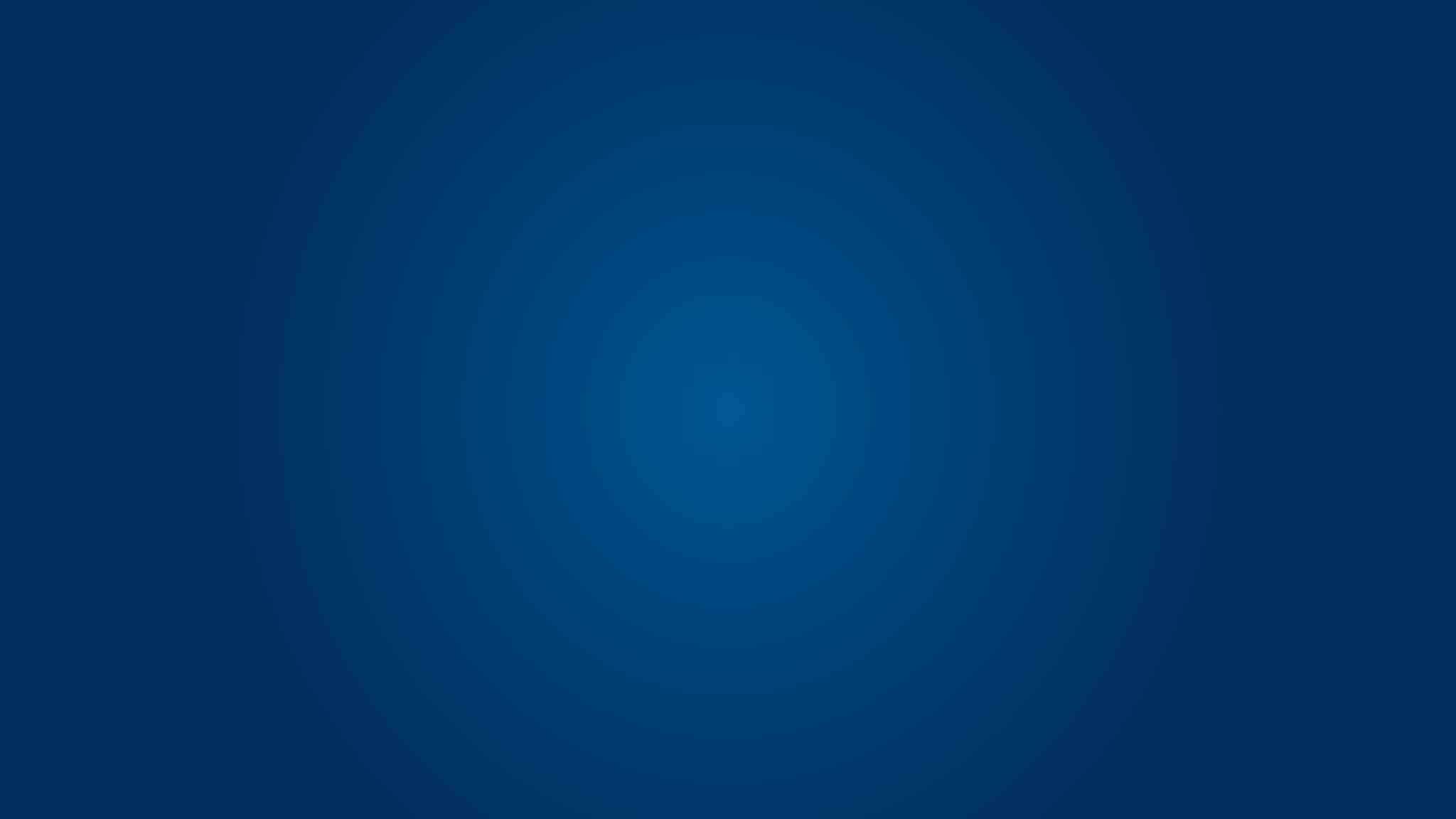 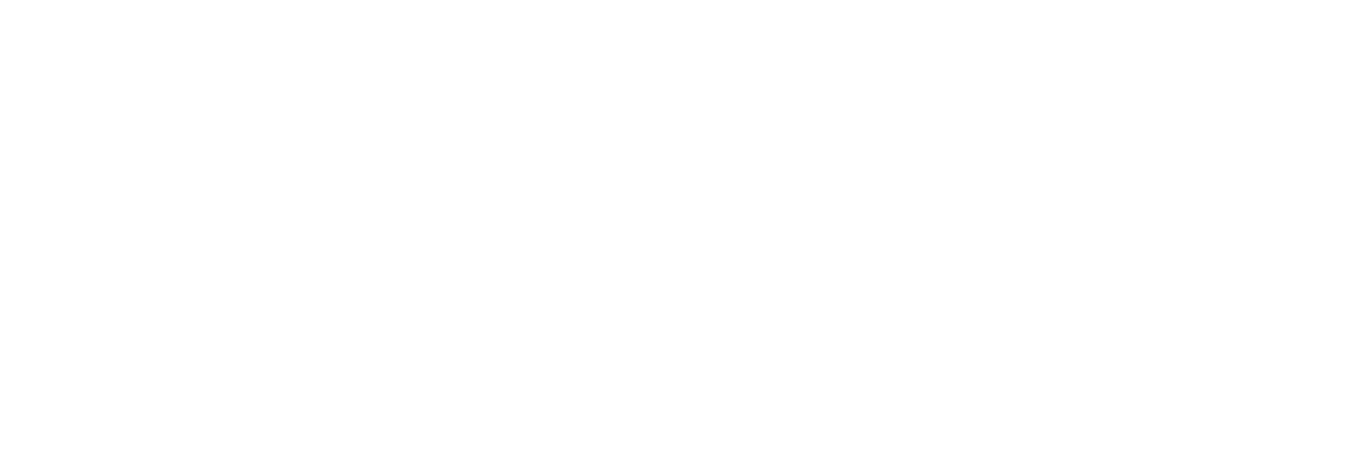 Adam Brazil, Department for Health, Senior Fellow
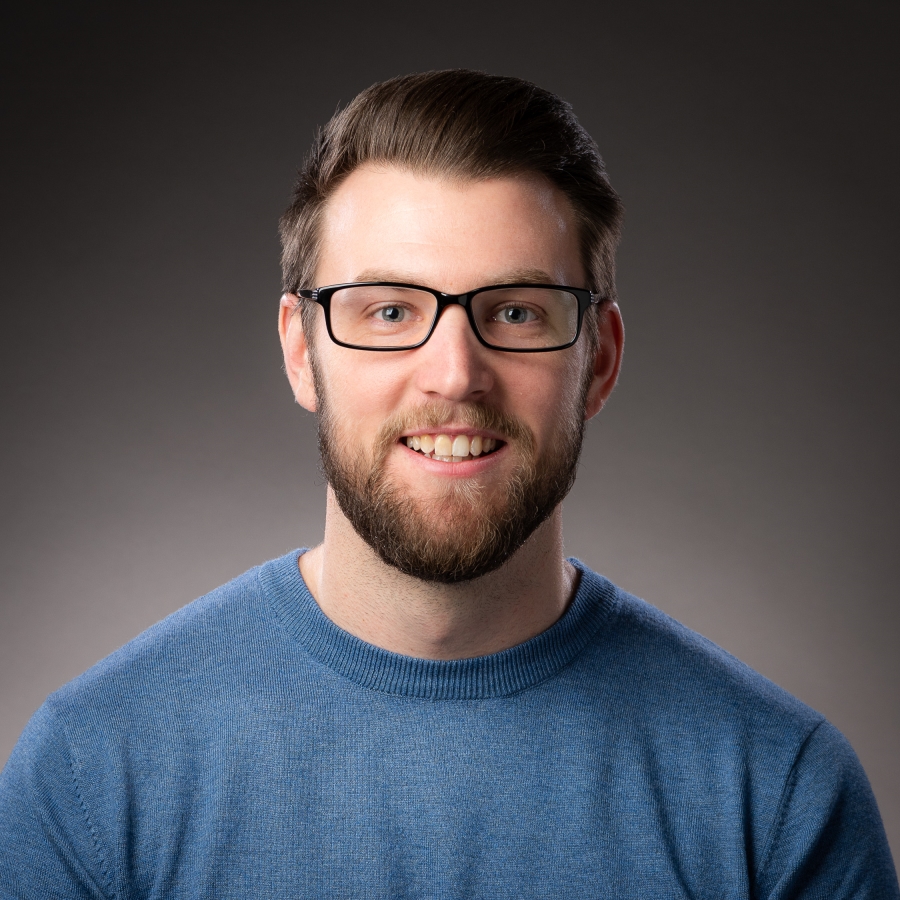 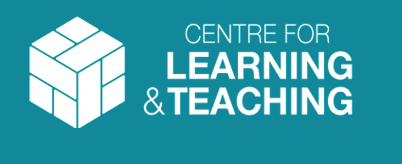 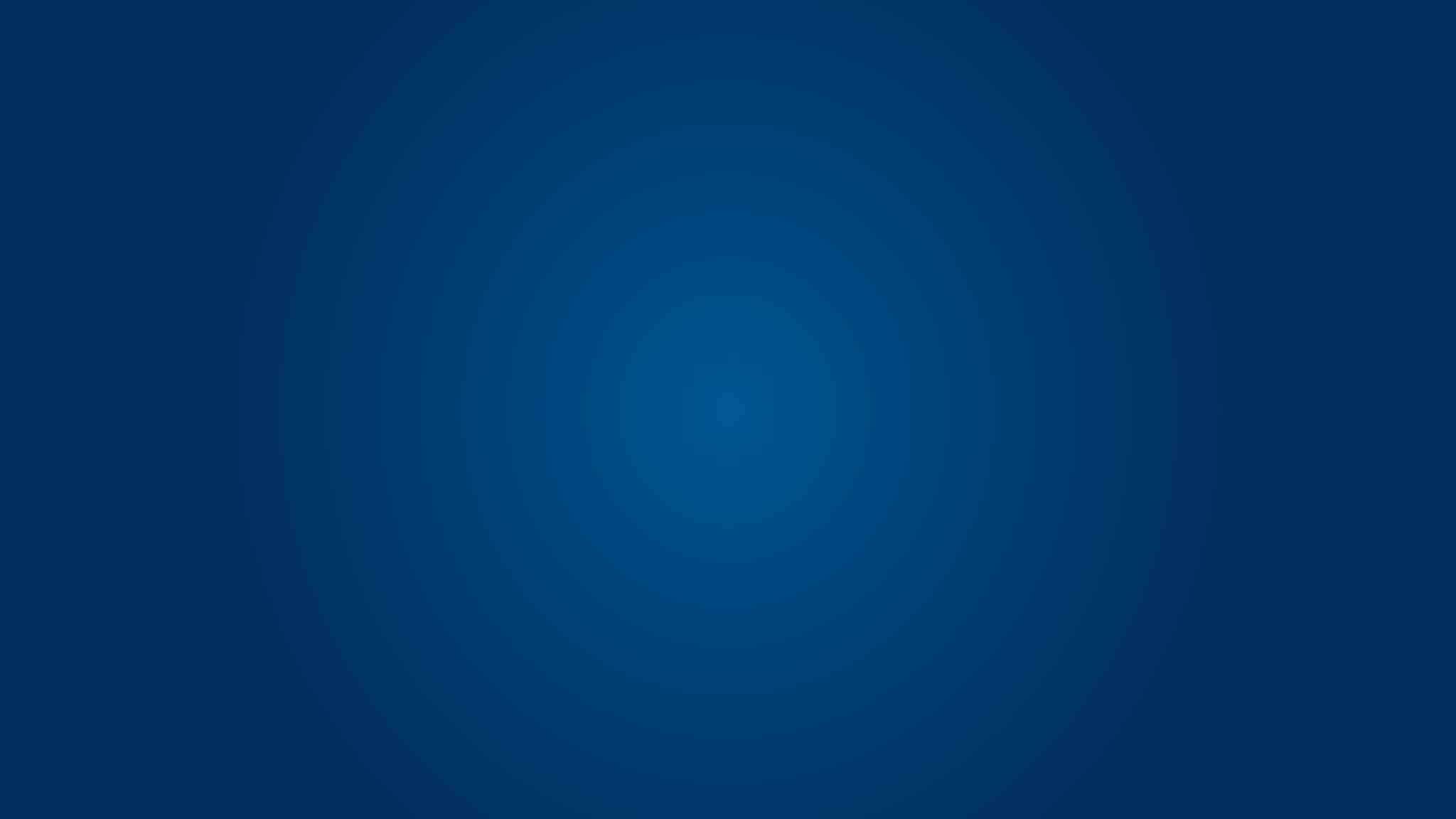 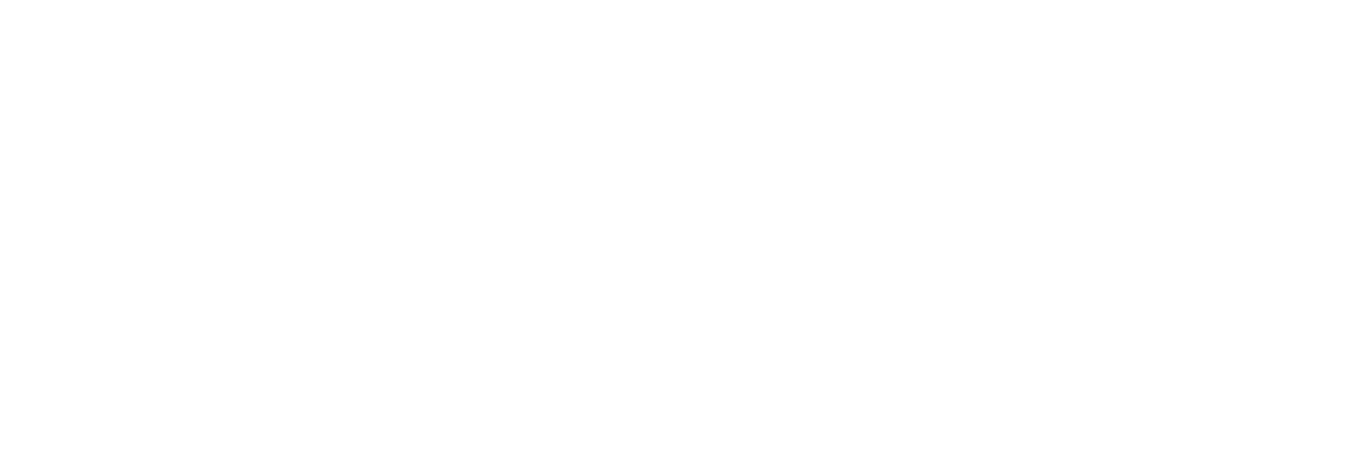 Matthias Ehrhardt, Department of Mathematical Sciences, Fellow
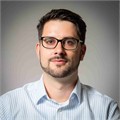 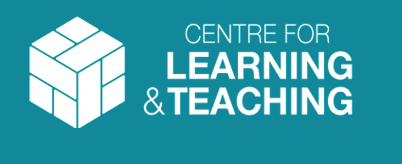 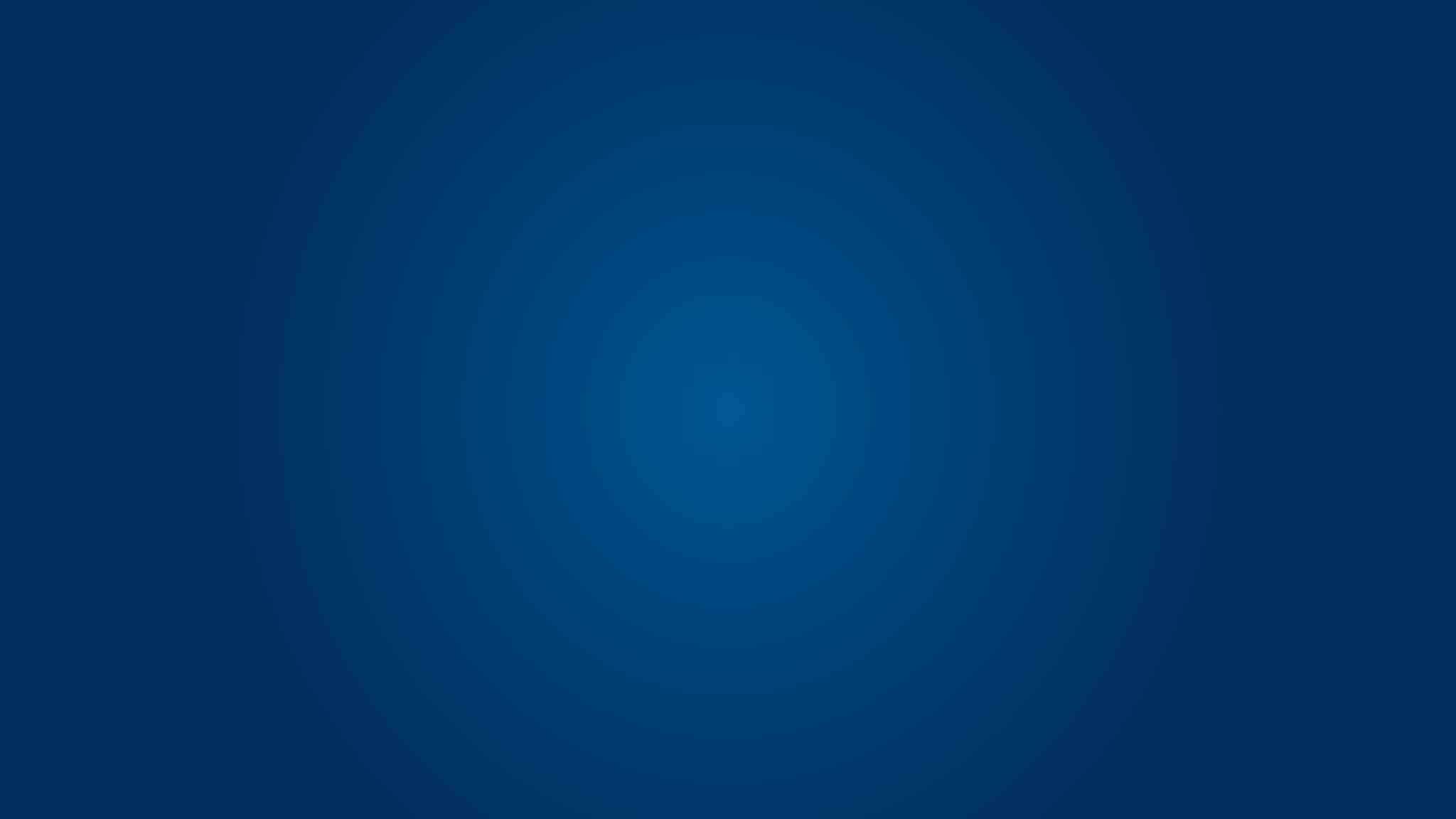 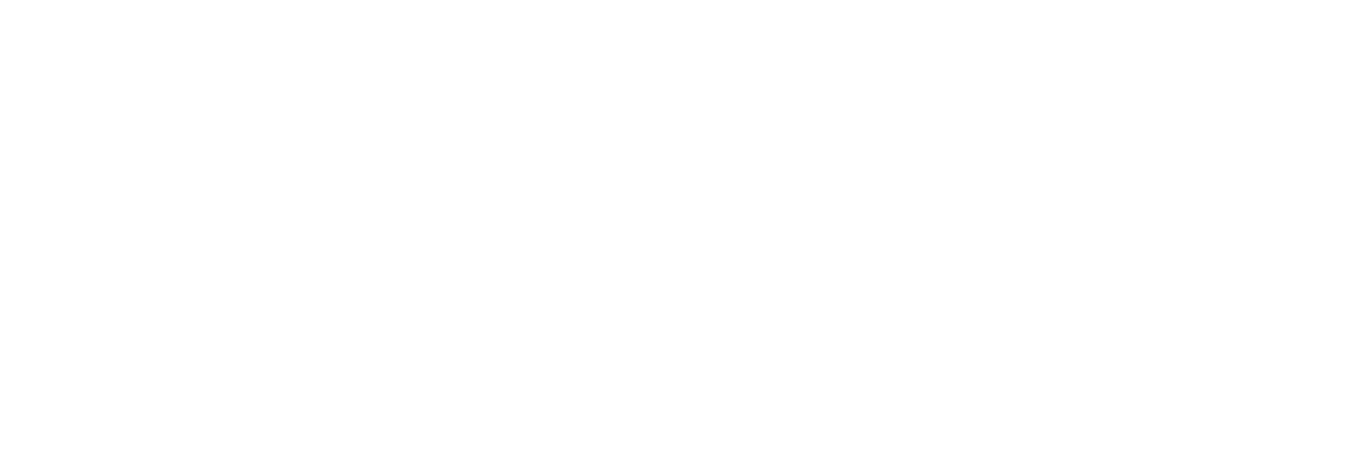 Christina Keating, Department of Computer Science, Fellow
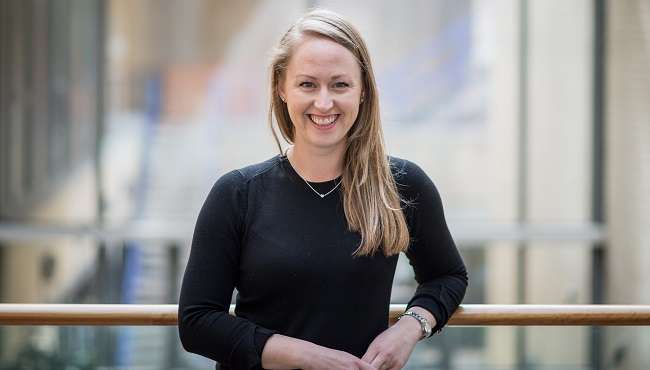 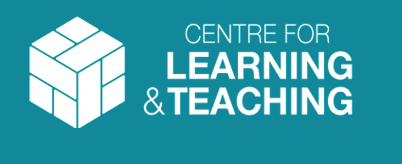 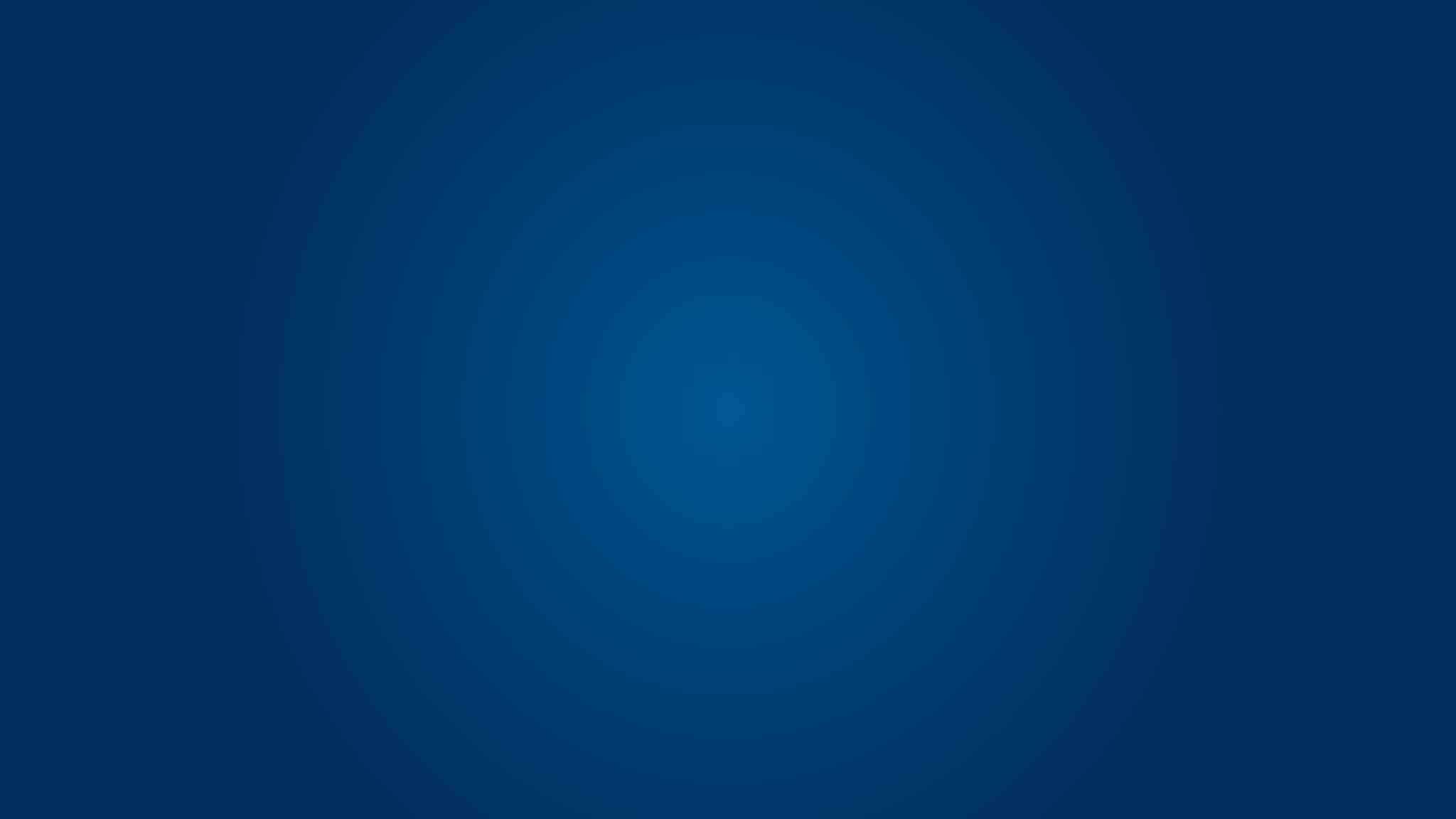 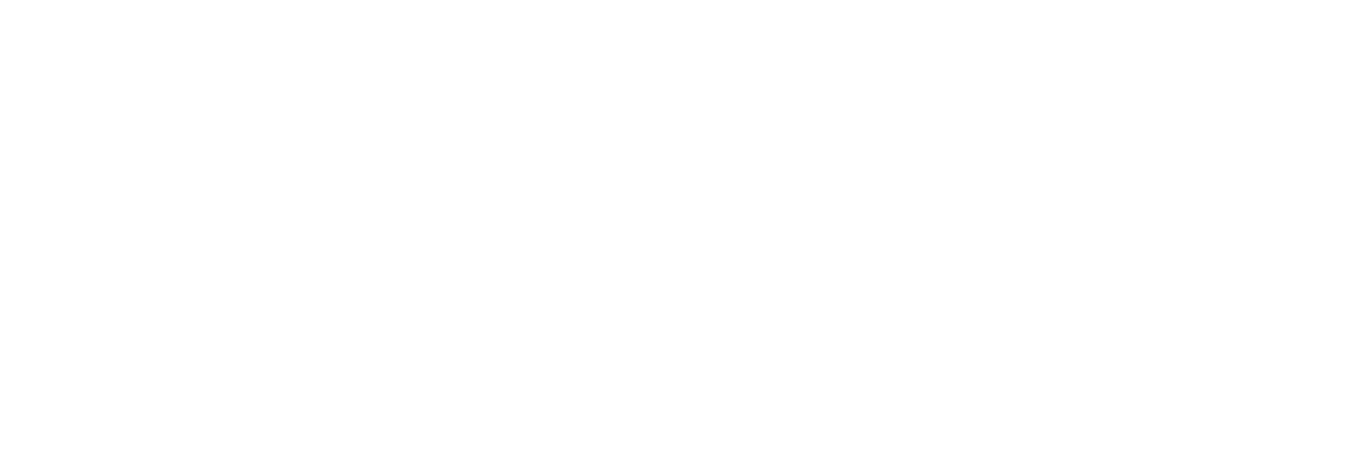 Evi Papadaki, Skills Centre, Fellow
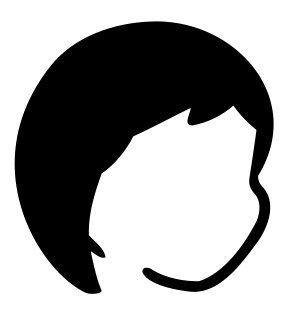 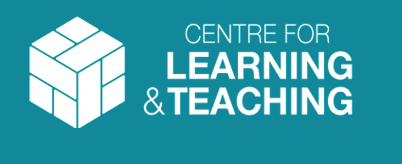 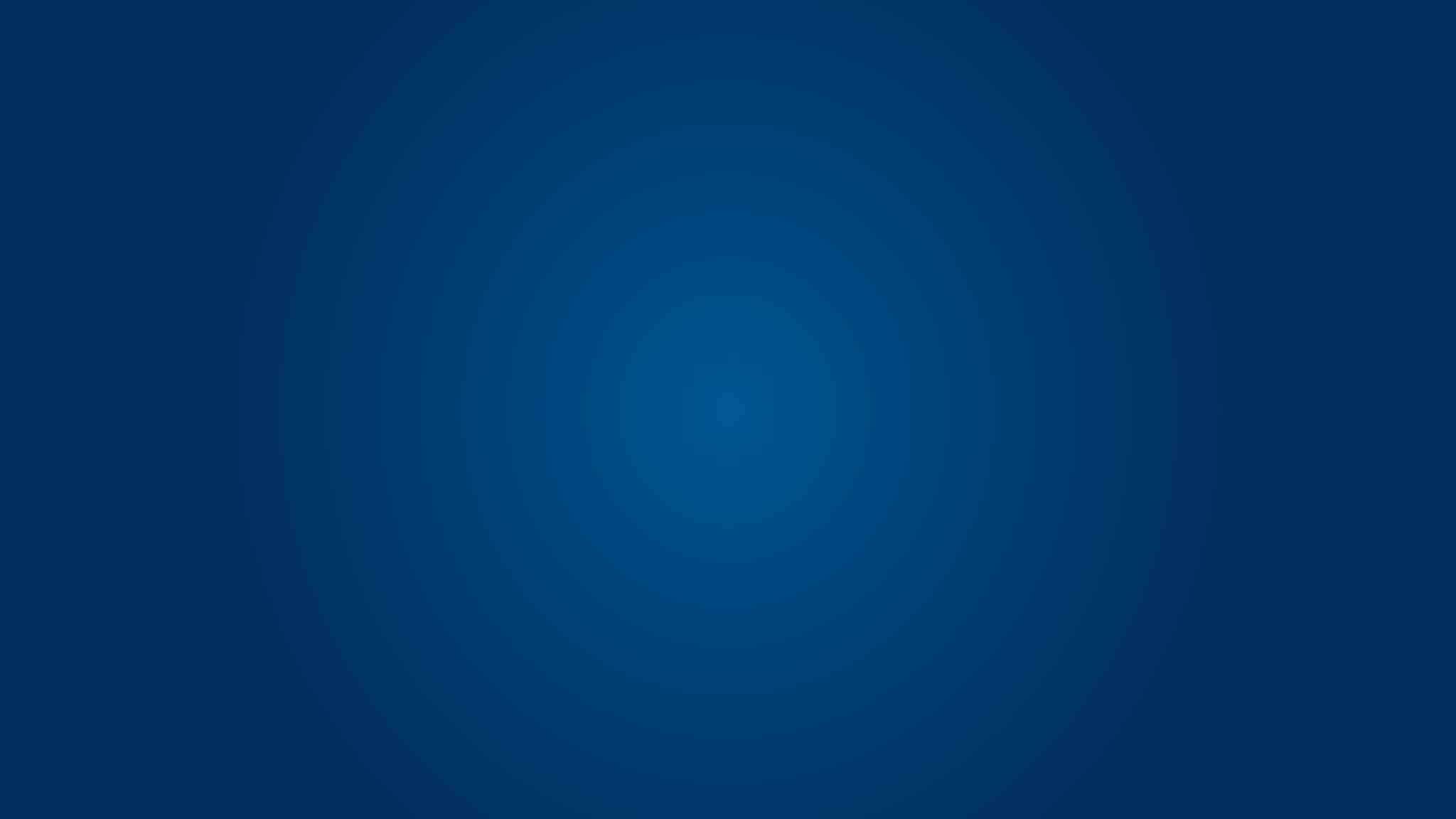 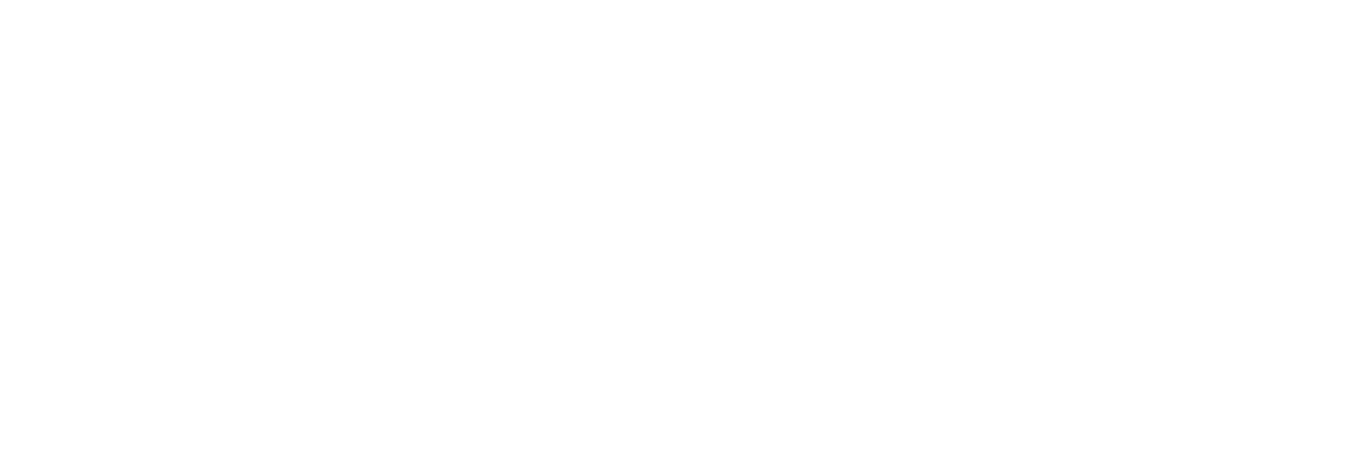 Tina Skinner, Department of Social 
and Policy Sciences, Senior Fellow
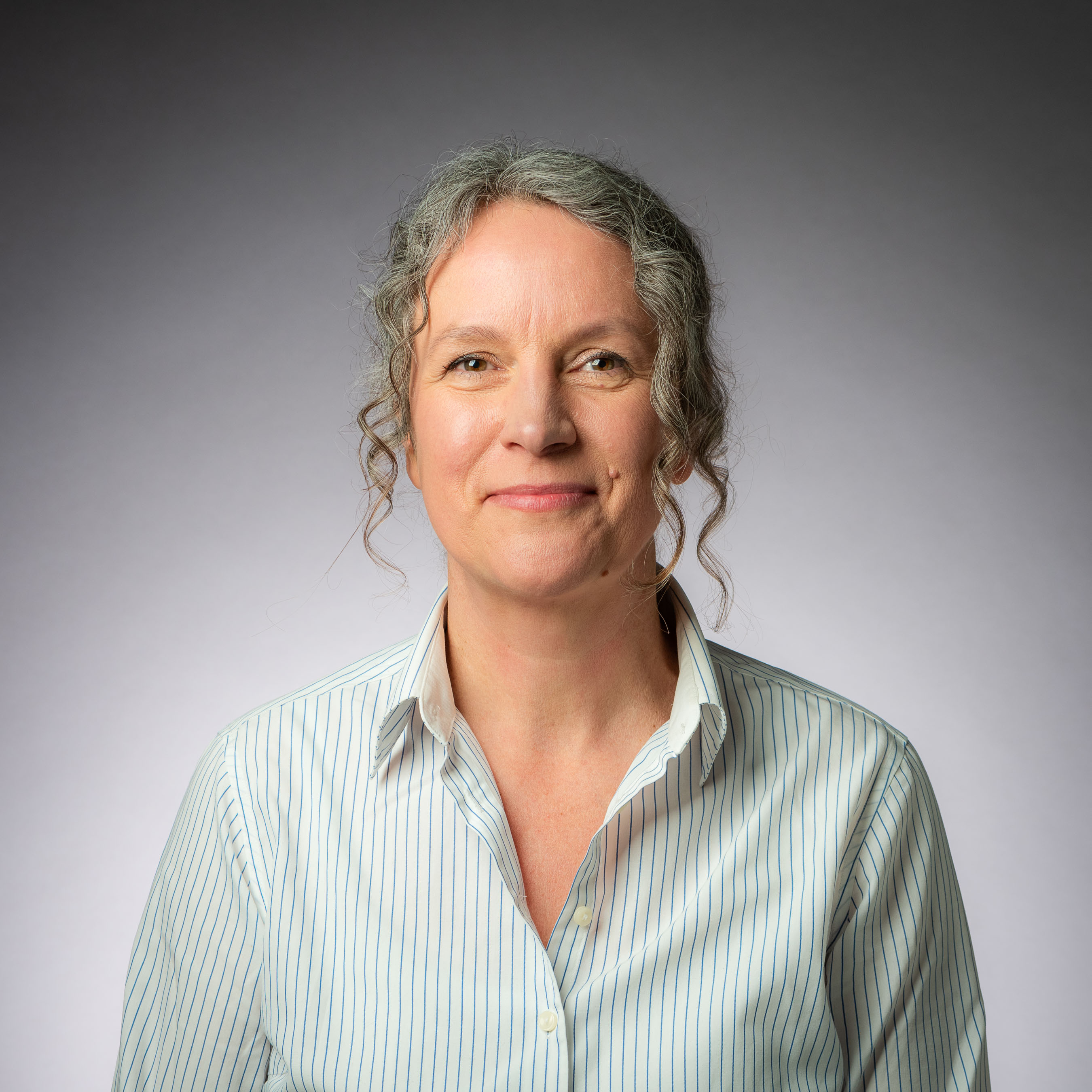 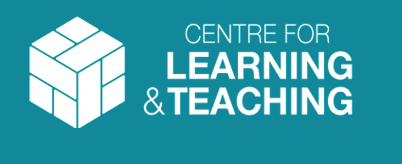 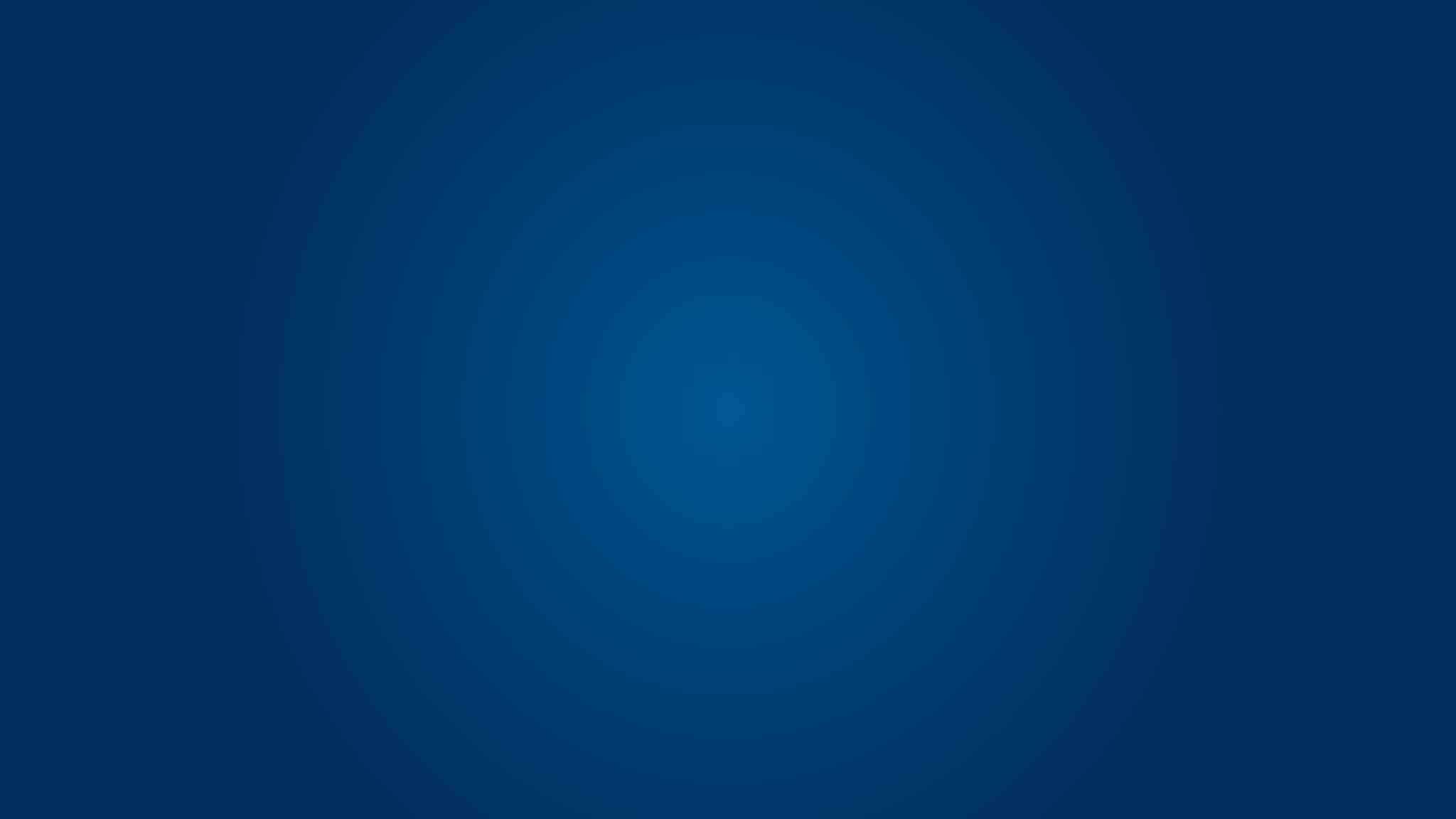 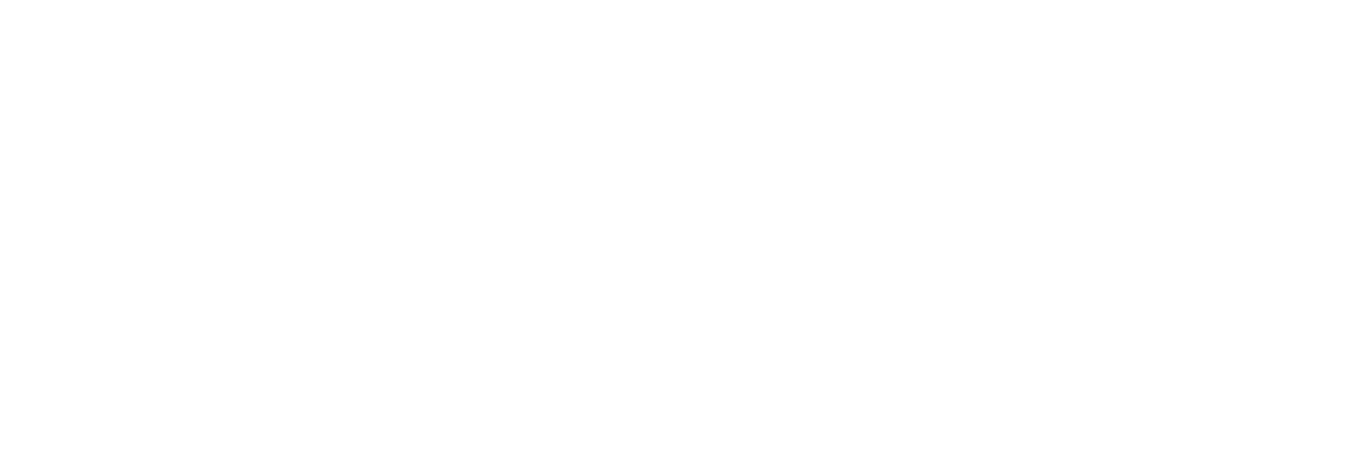 Robin Groleau, Department of Life Sciences, Fellow
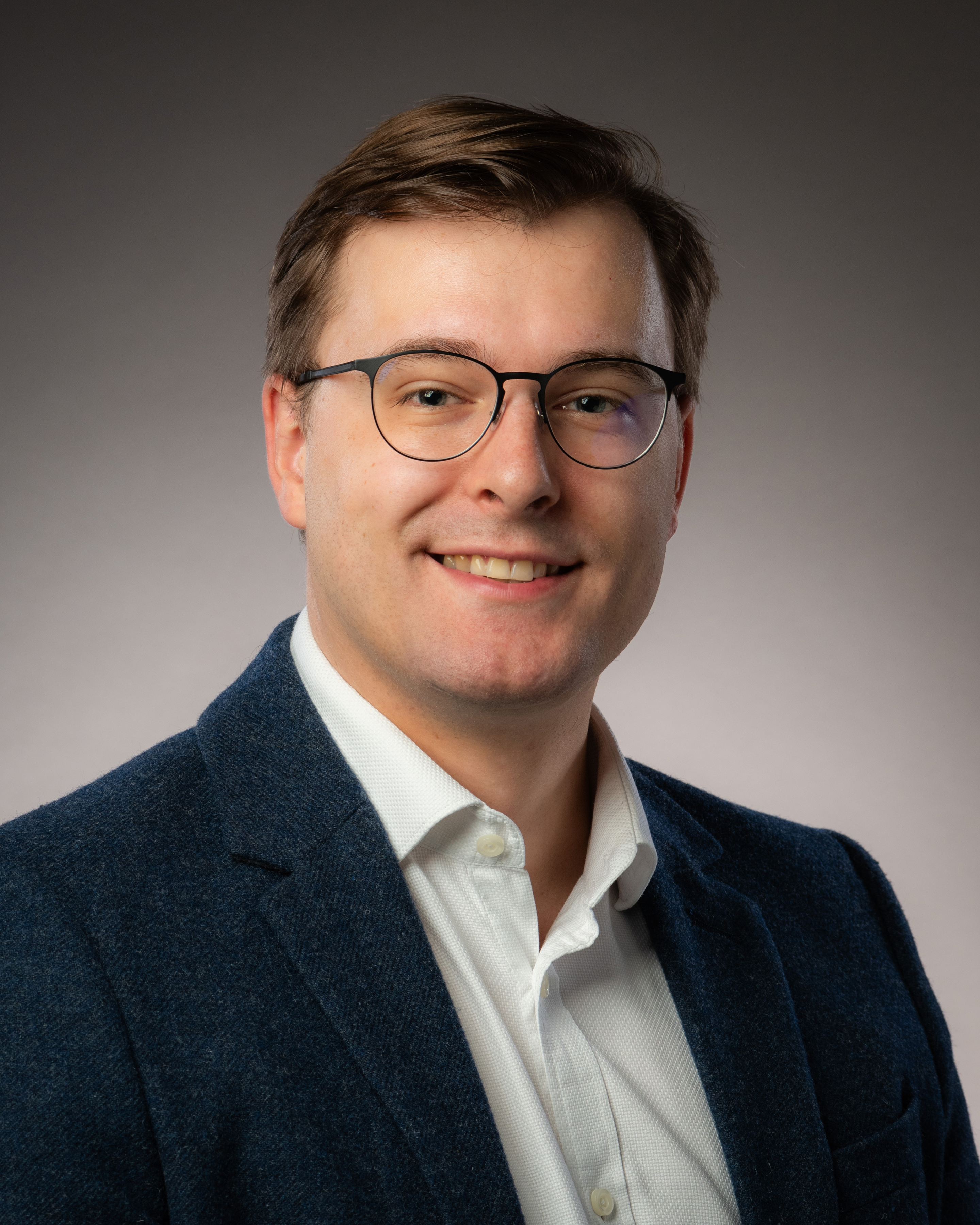 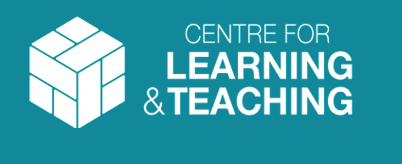 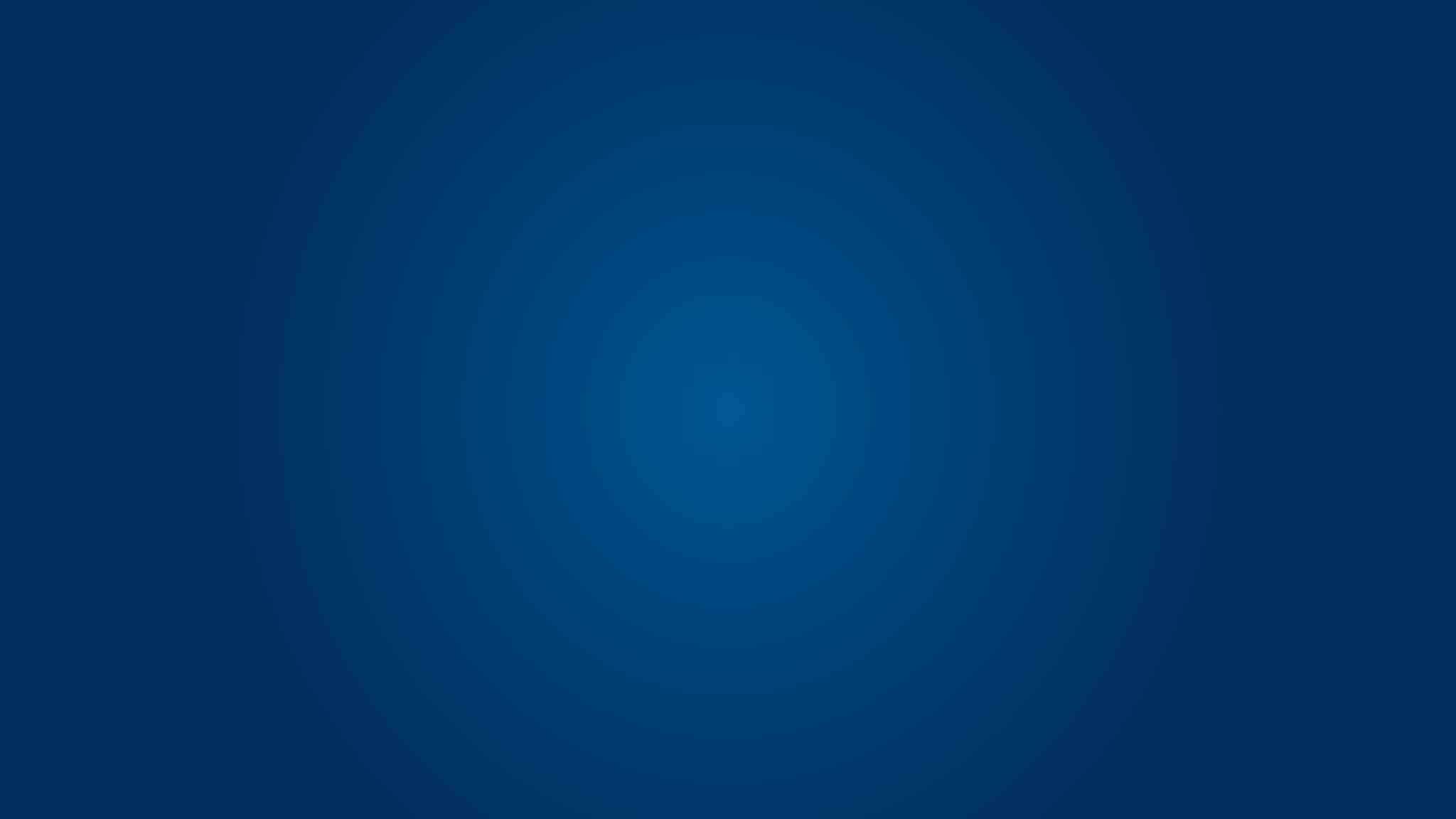 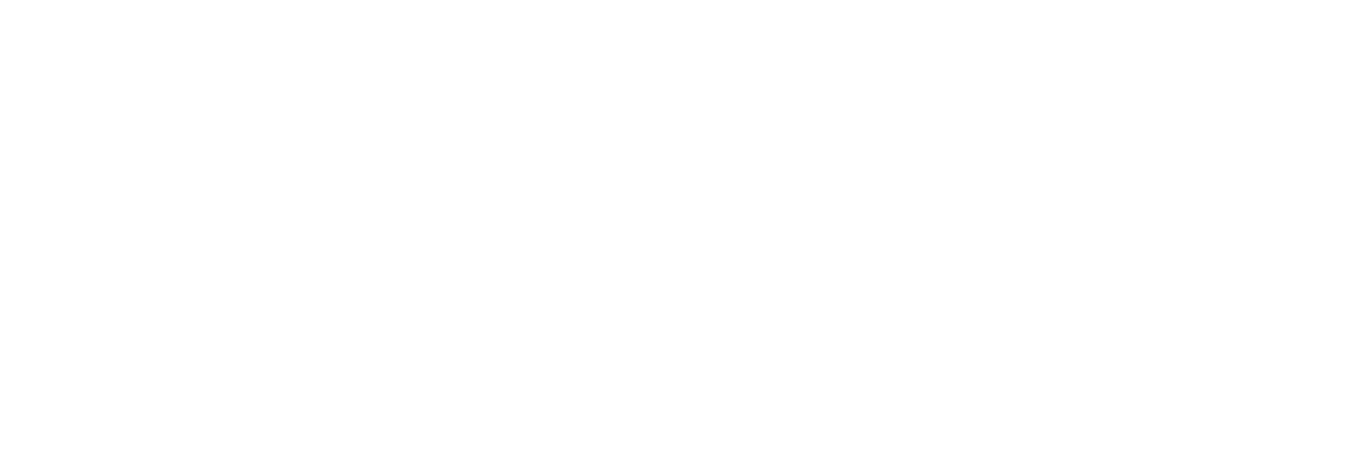 Rachel Evans, Department of Psychology, Fellow
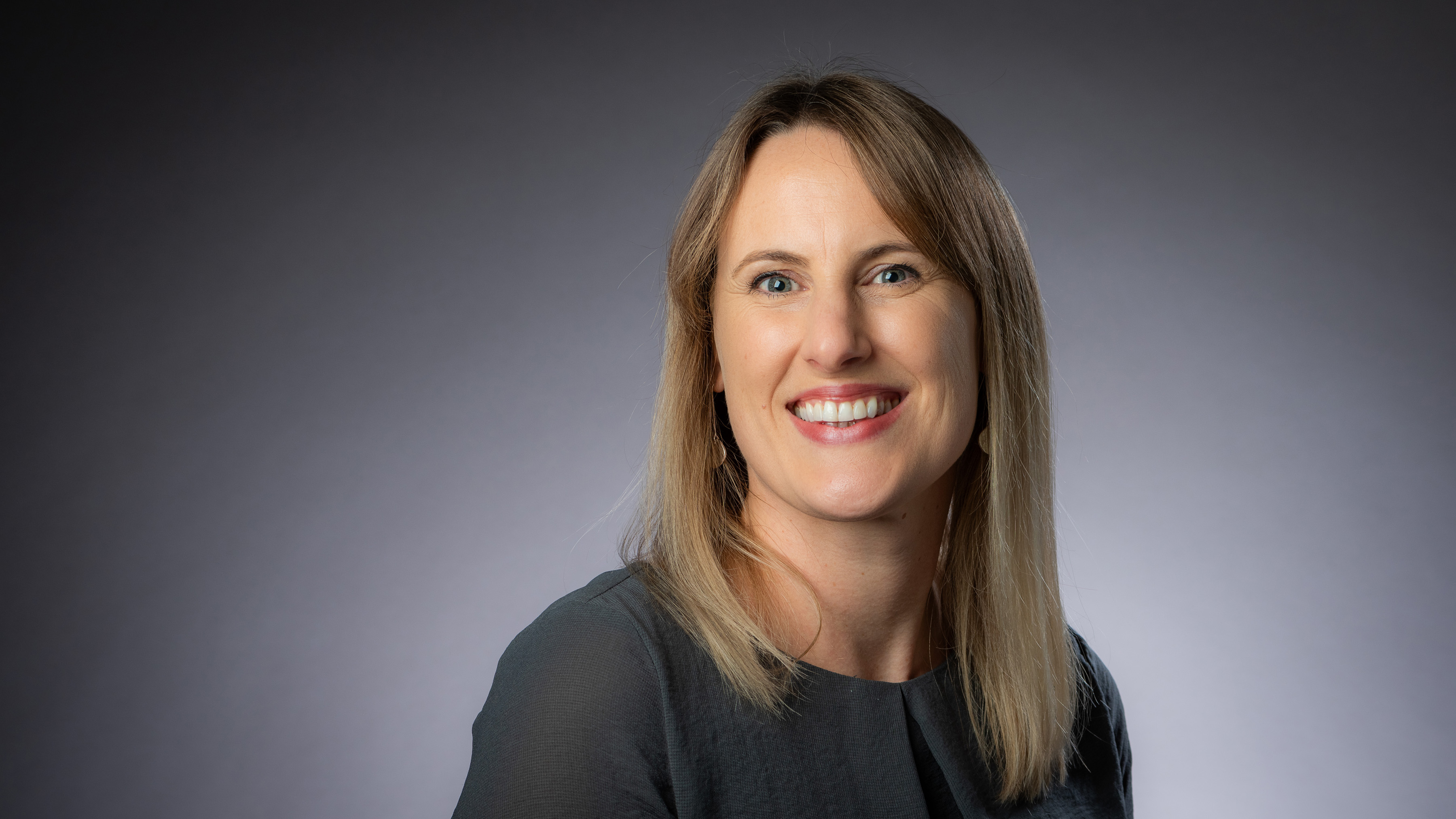 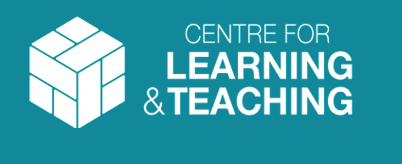 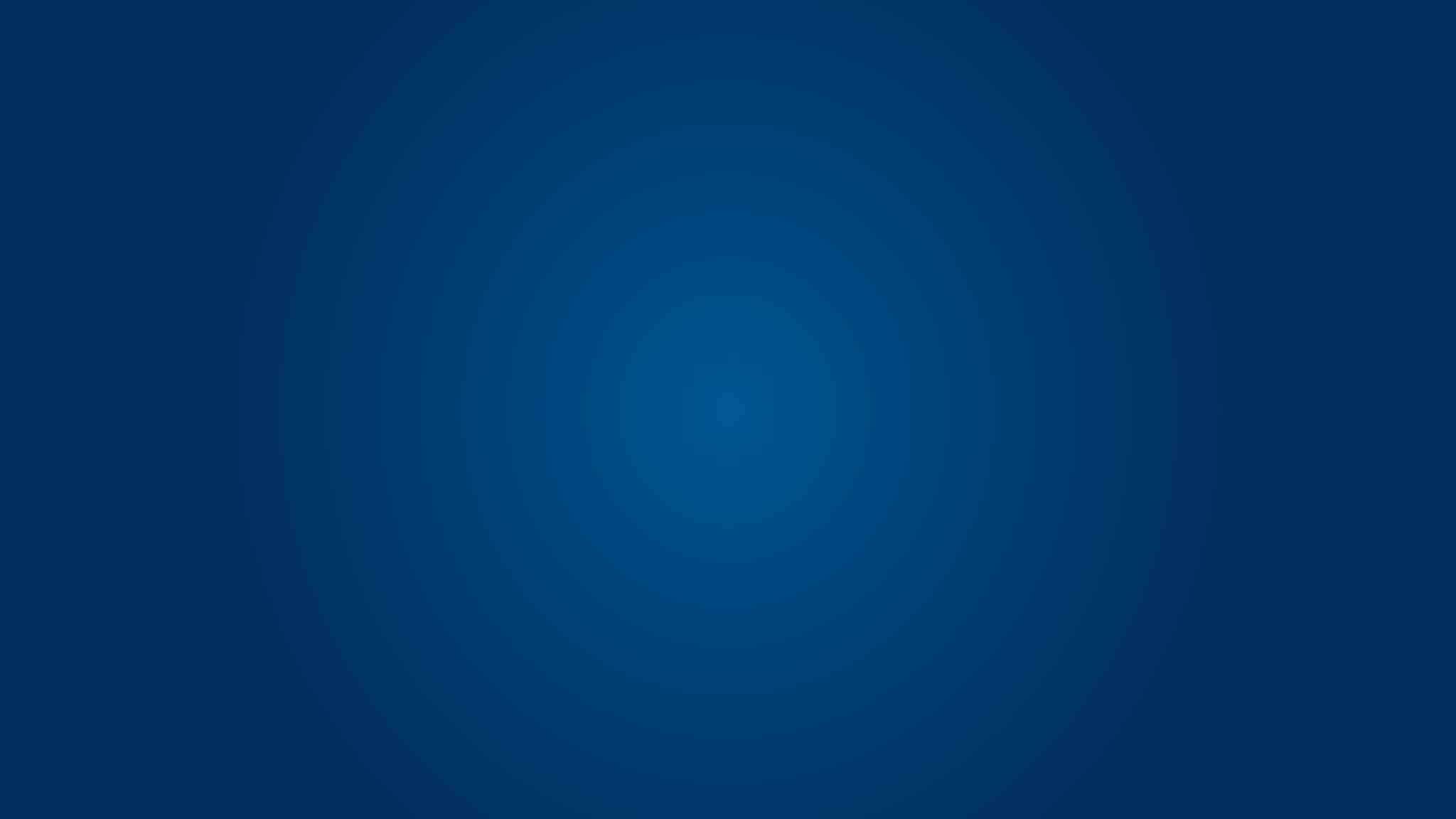 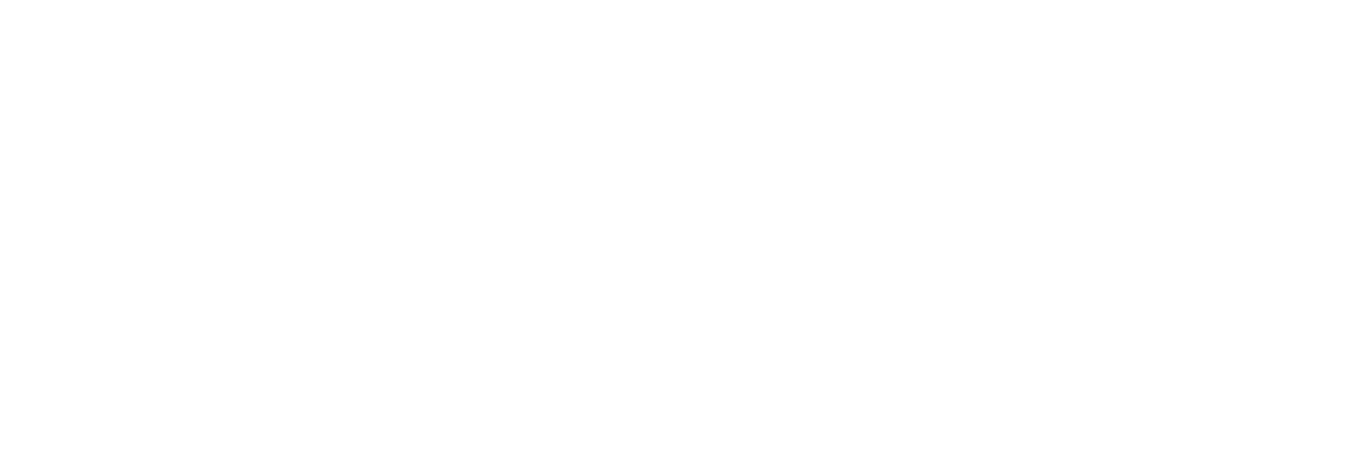 Elies Dekoninck, Department of Mechanical Engineering, Senior Fellow
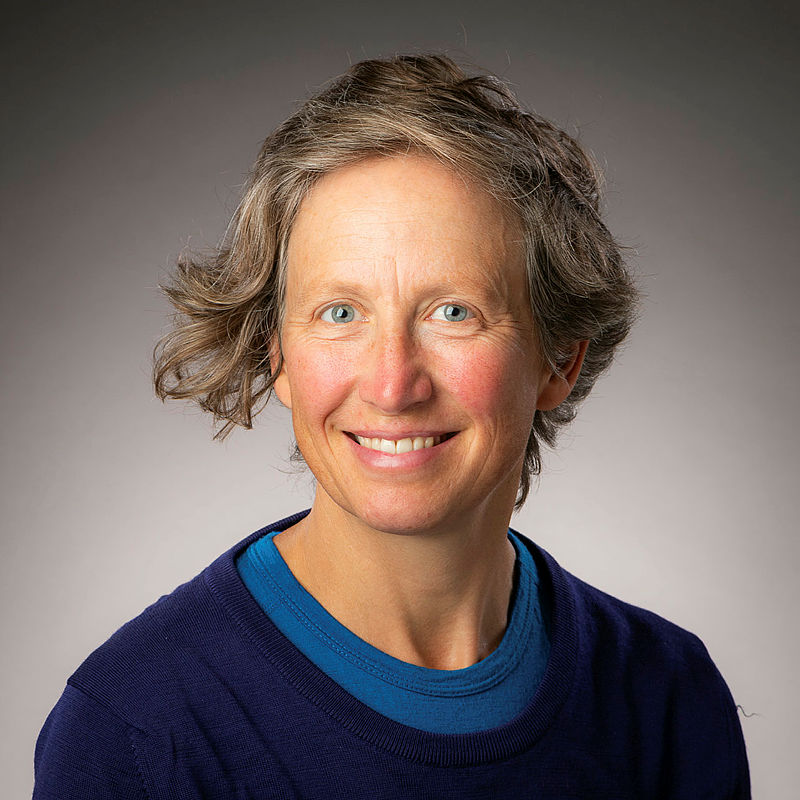 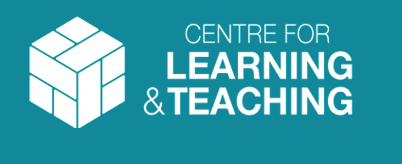 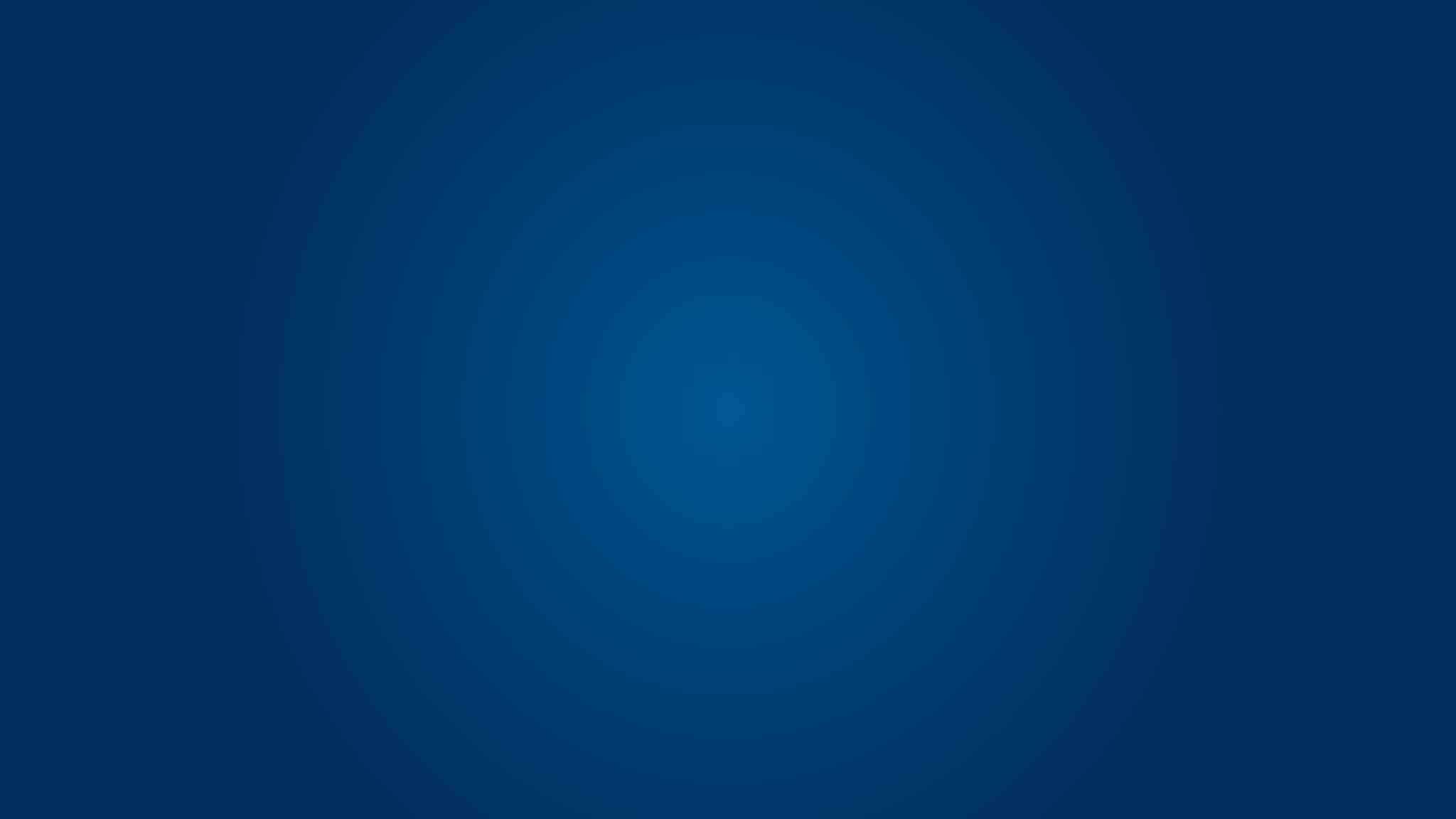 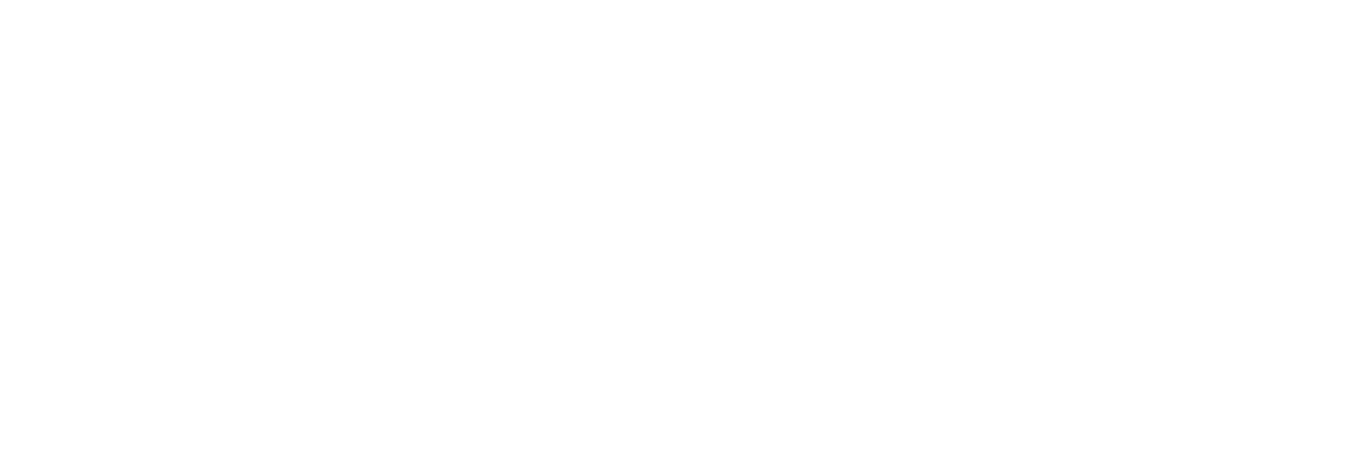 Sarah Dance, Department of Psychology, Associate Fellow
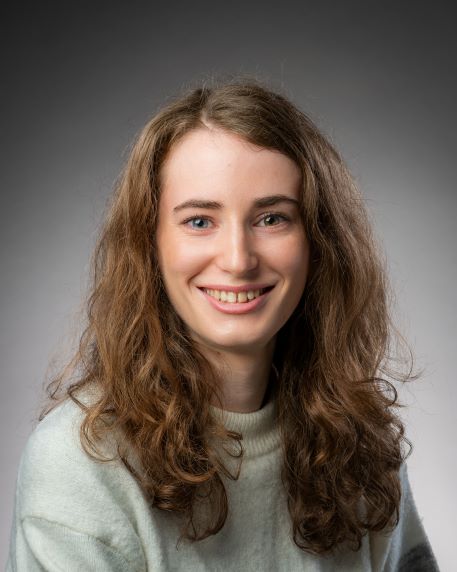 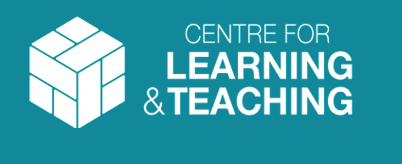 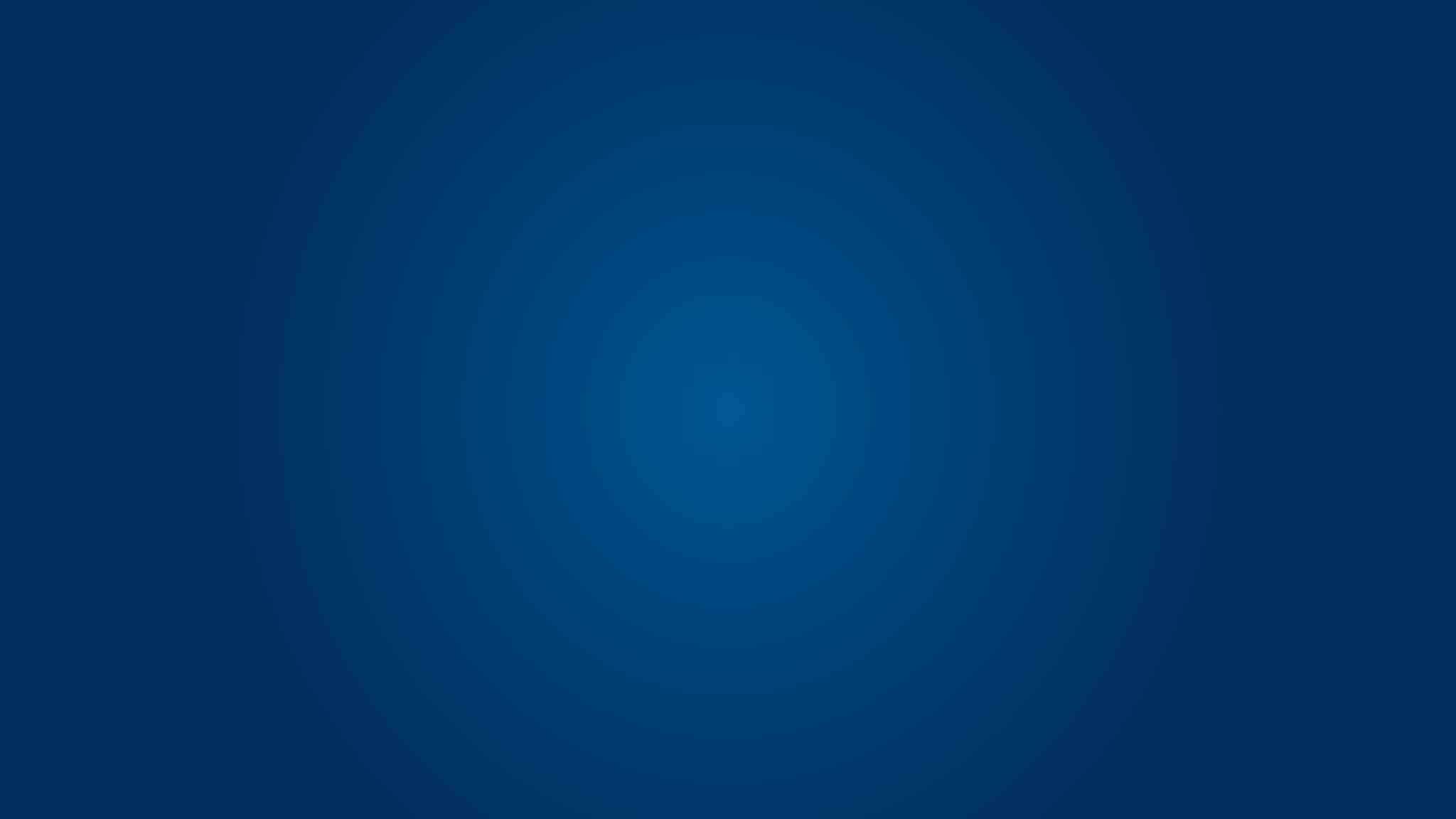 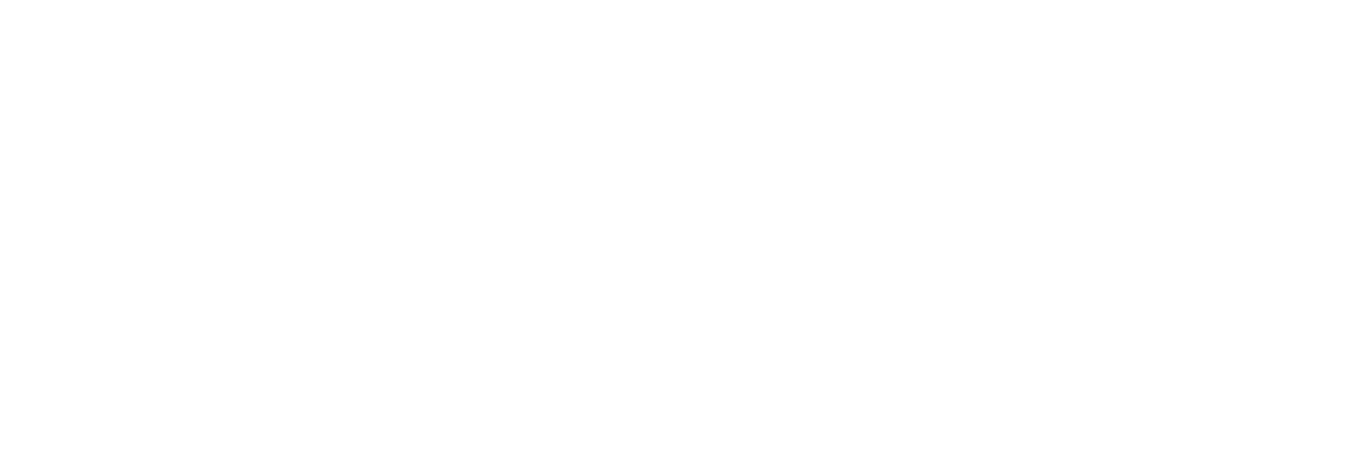 Lynn Cheong-White, Centre for Learning & Teaching, Fellow
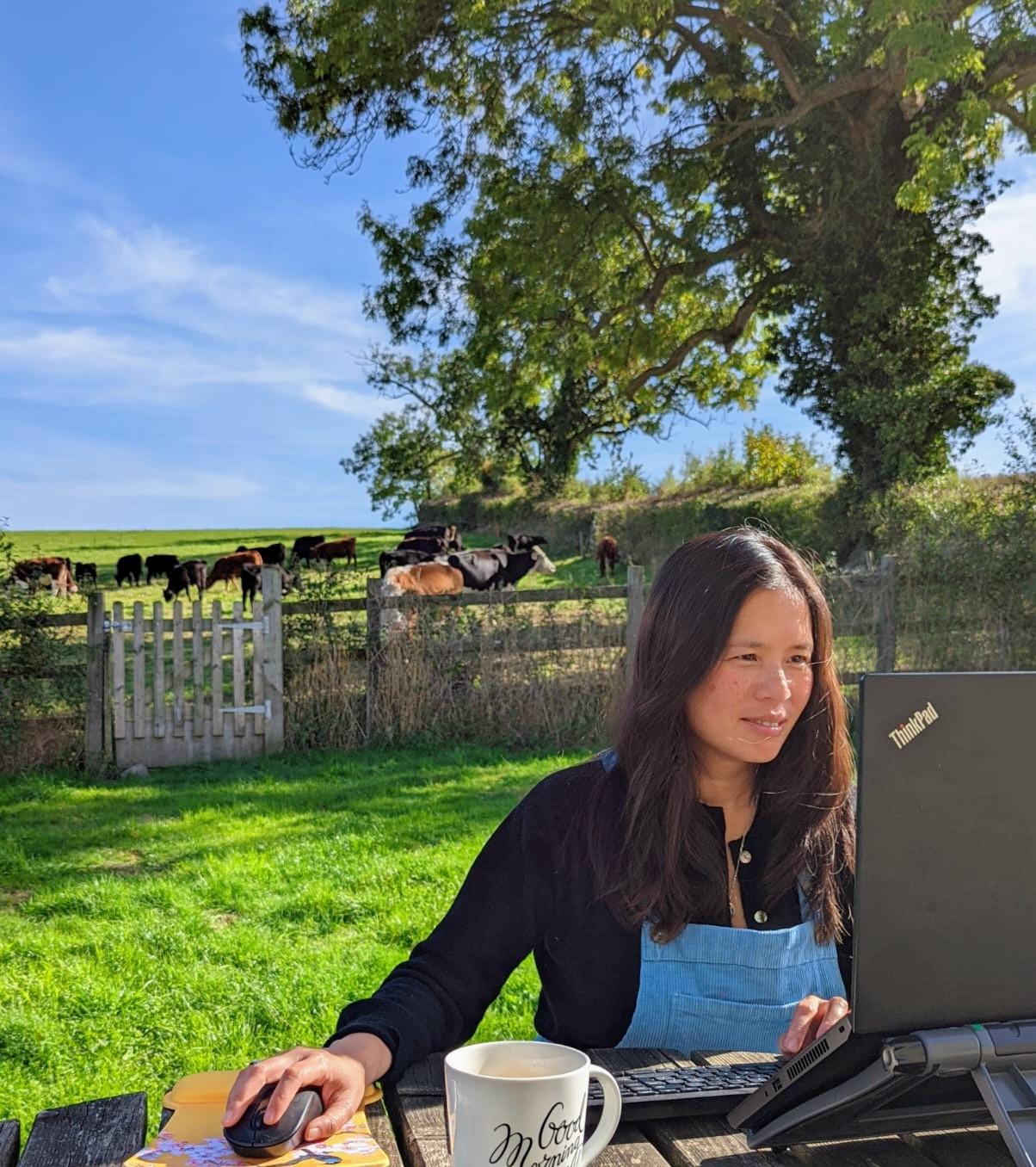 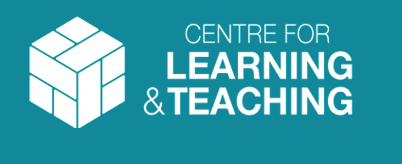 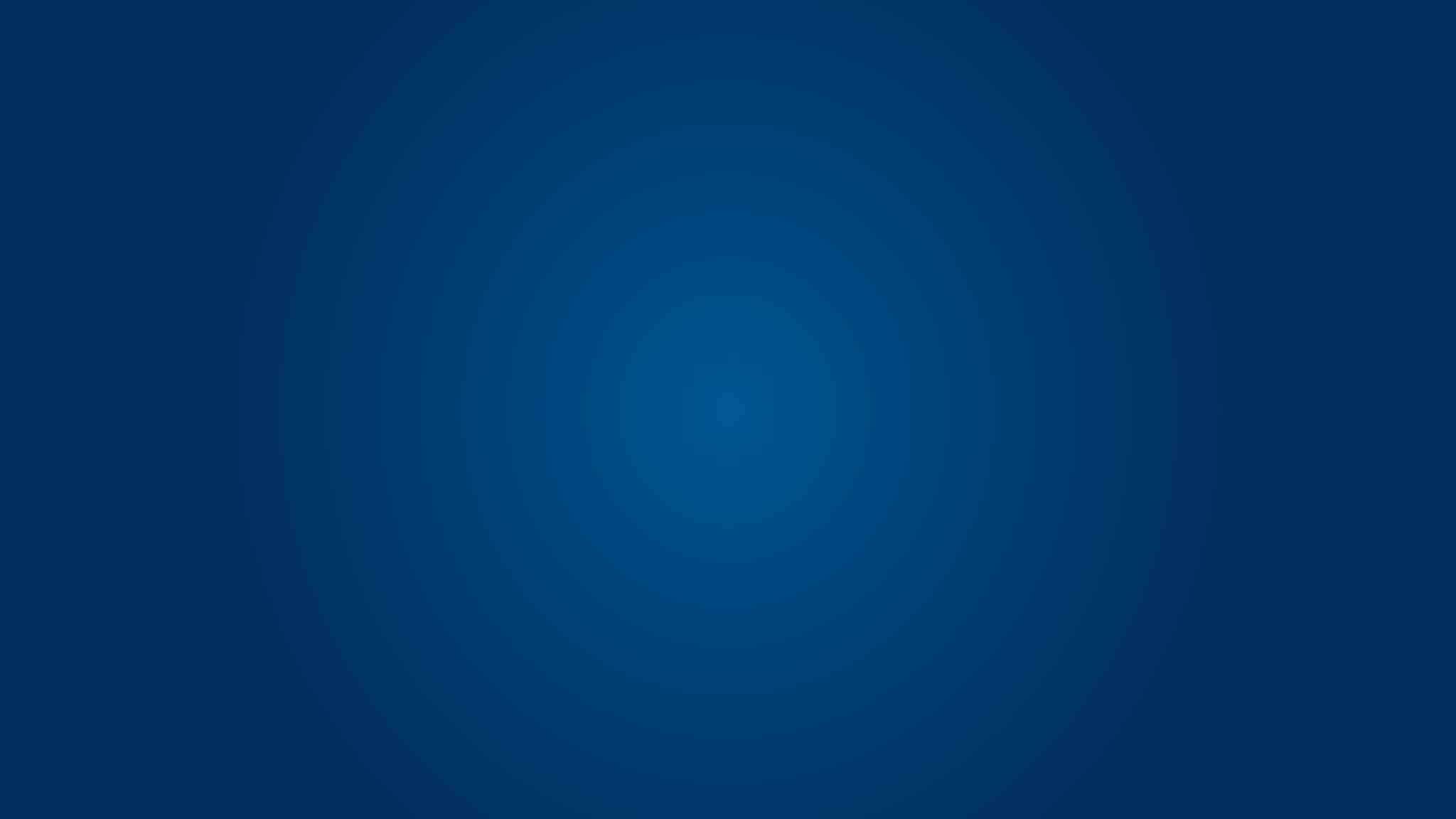 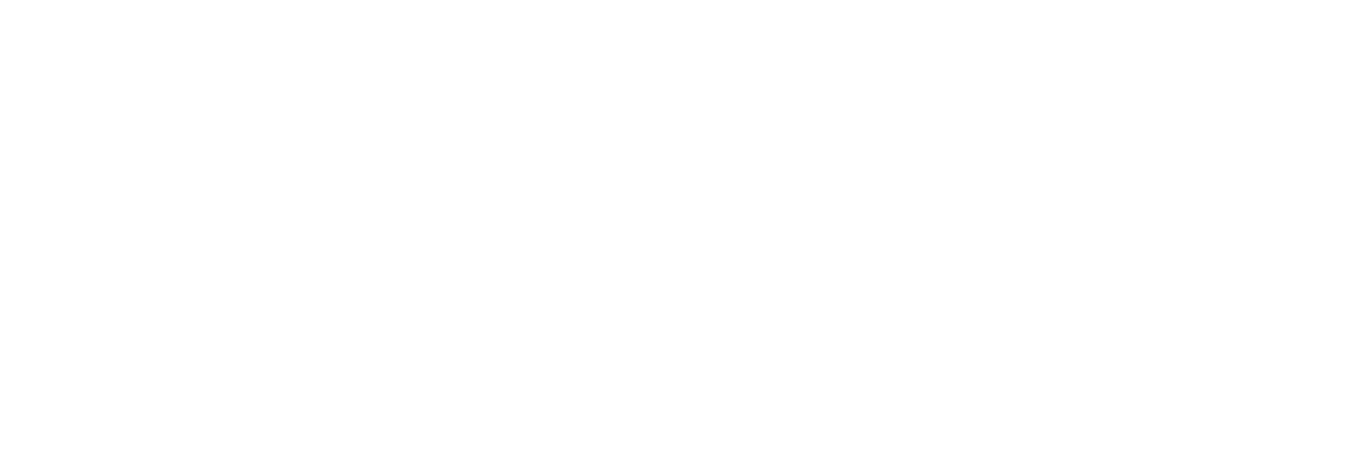 Scott Lovell, Department of Life Sciences, Fellow
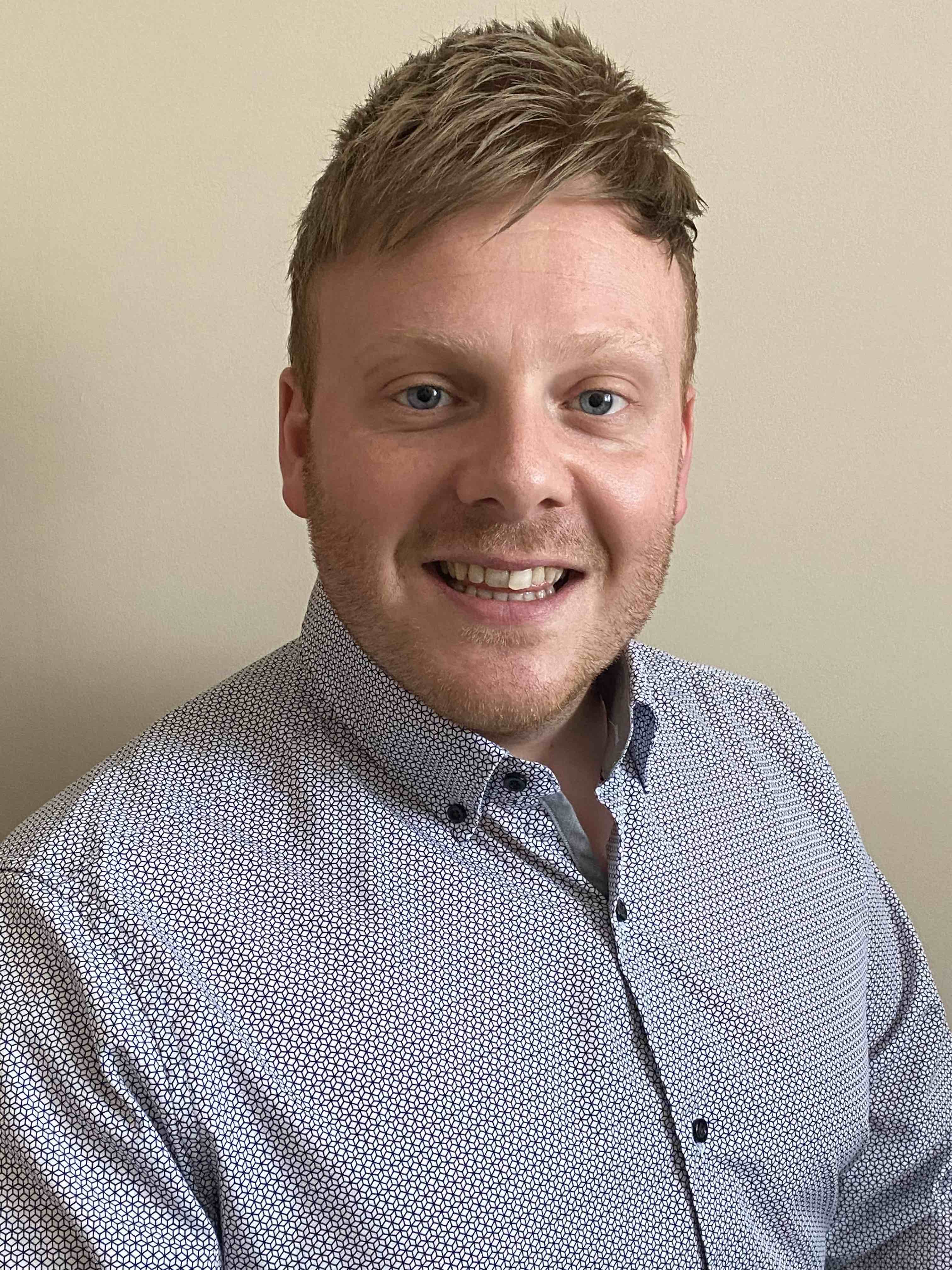 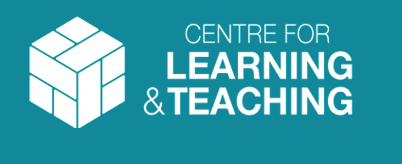 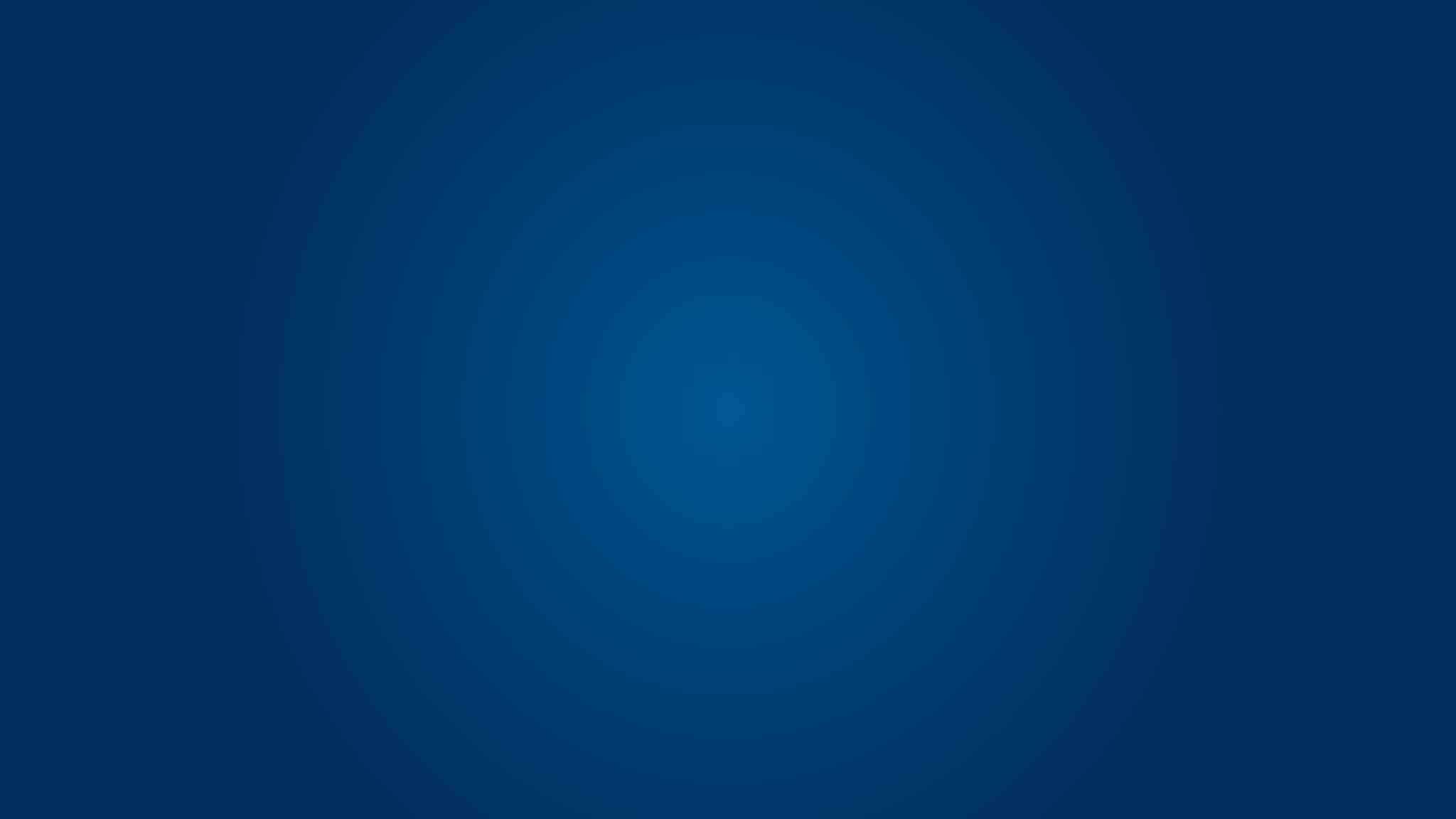 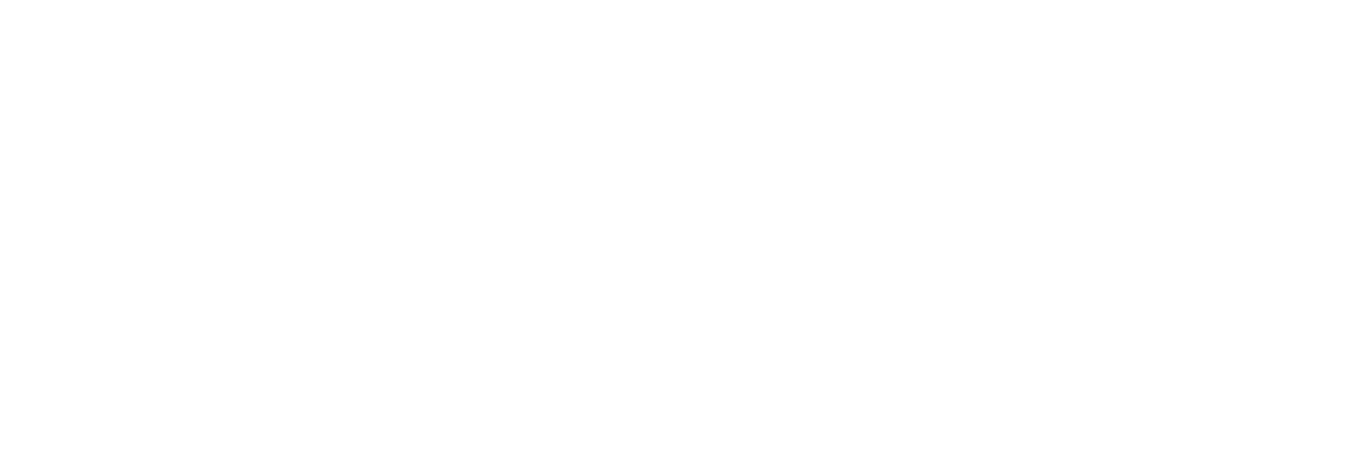 Hao Yuan, Department of Mechanical Engineering, Fellow
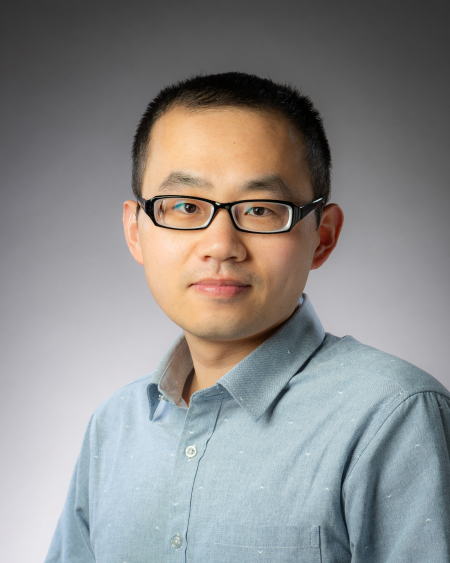 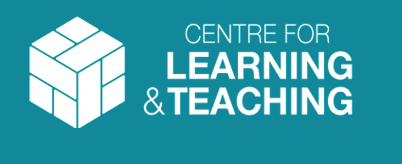 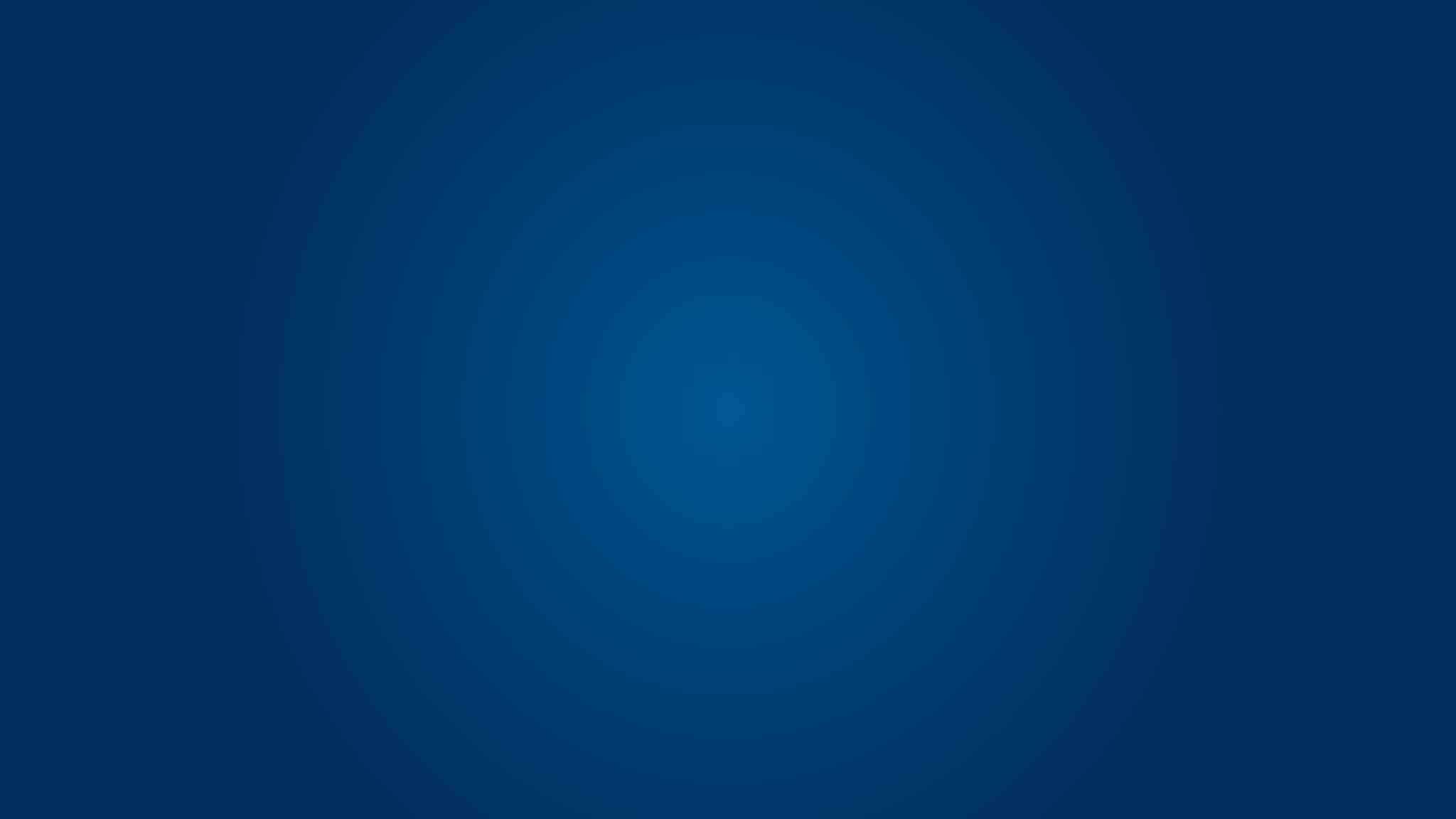 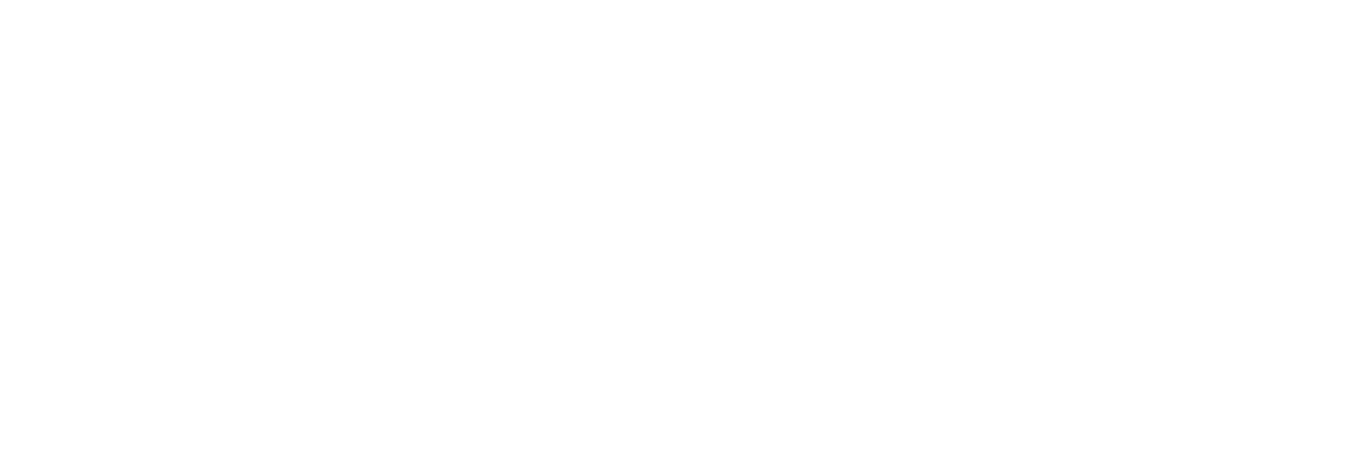 Helen Kowalewska, Department of Social 
and Policy Sciences, Fellow
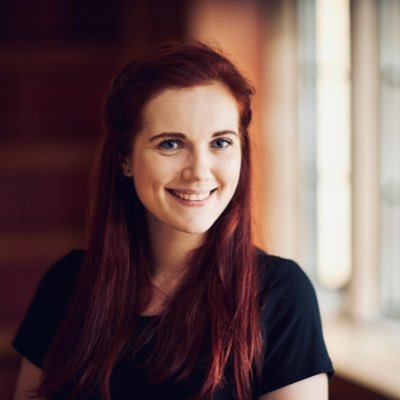 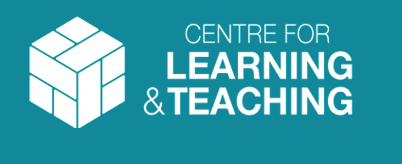 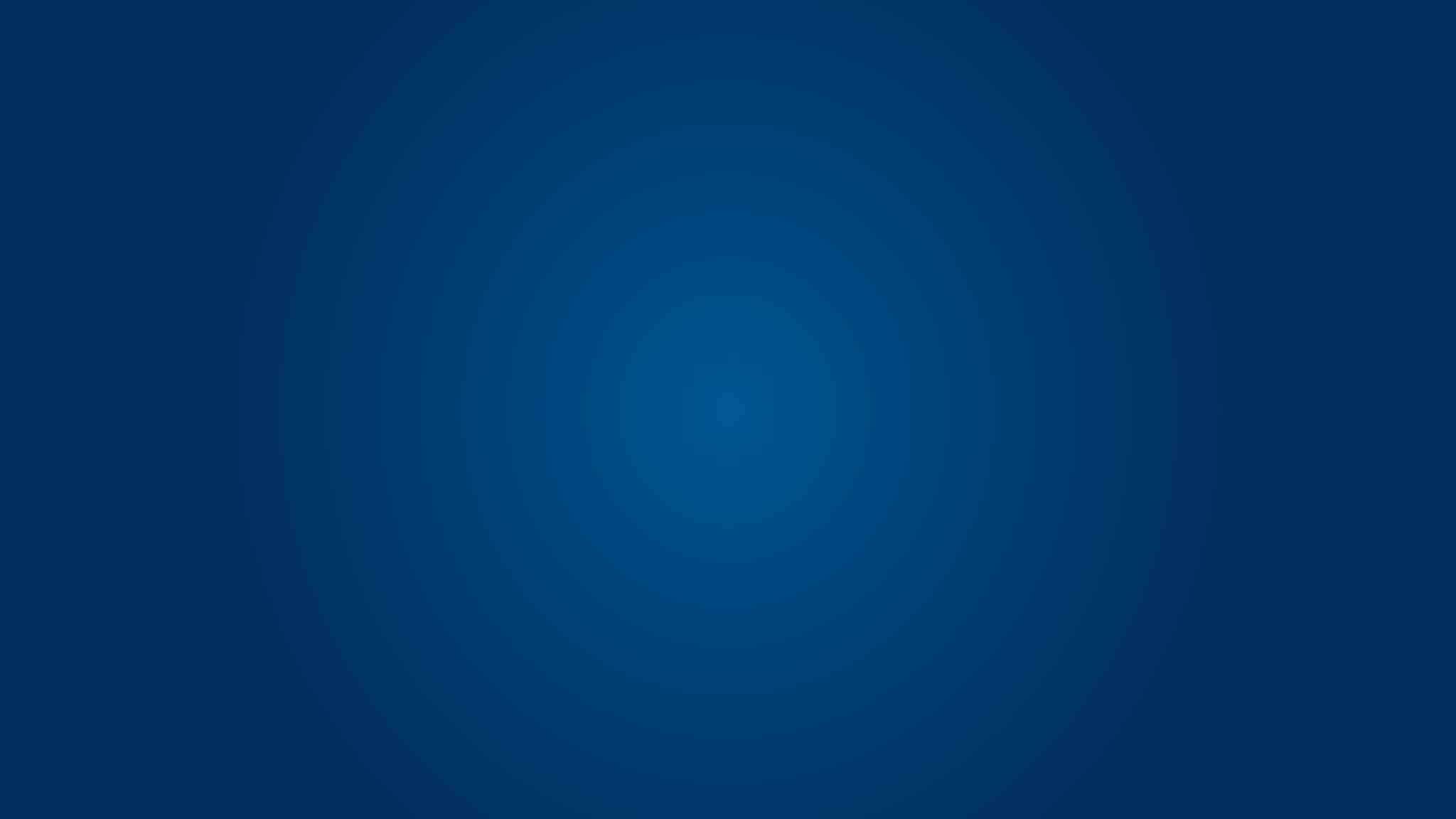 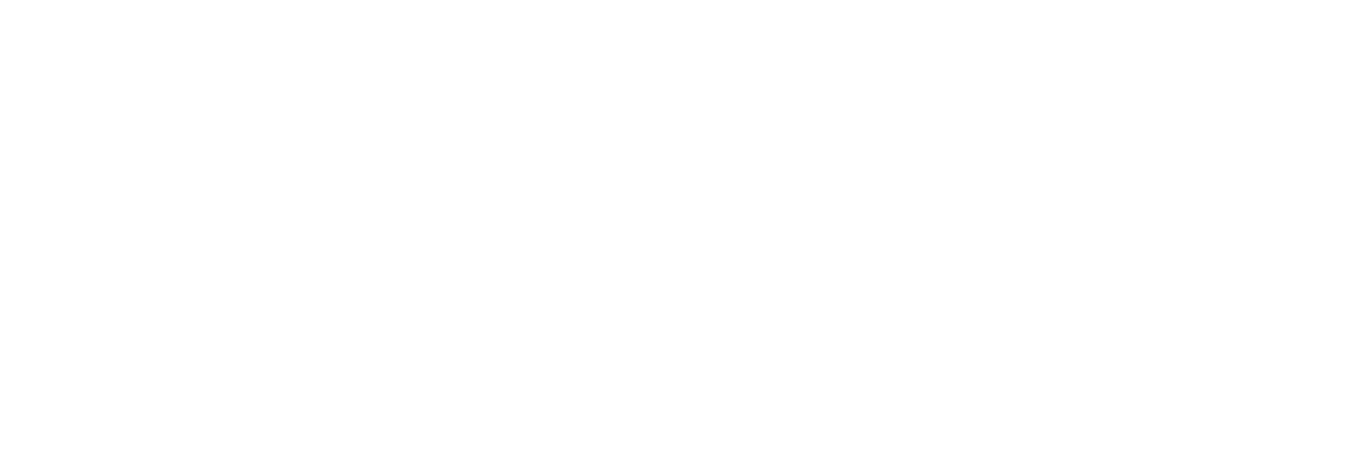 Yi Ling Ong, School of Management, Fellow
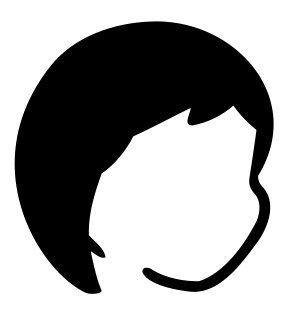 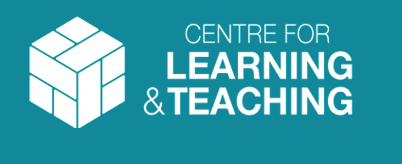 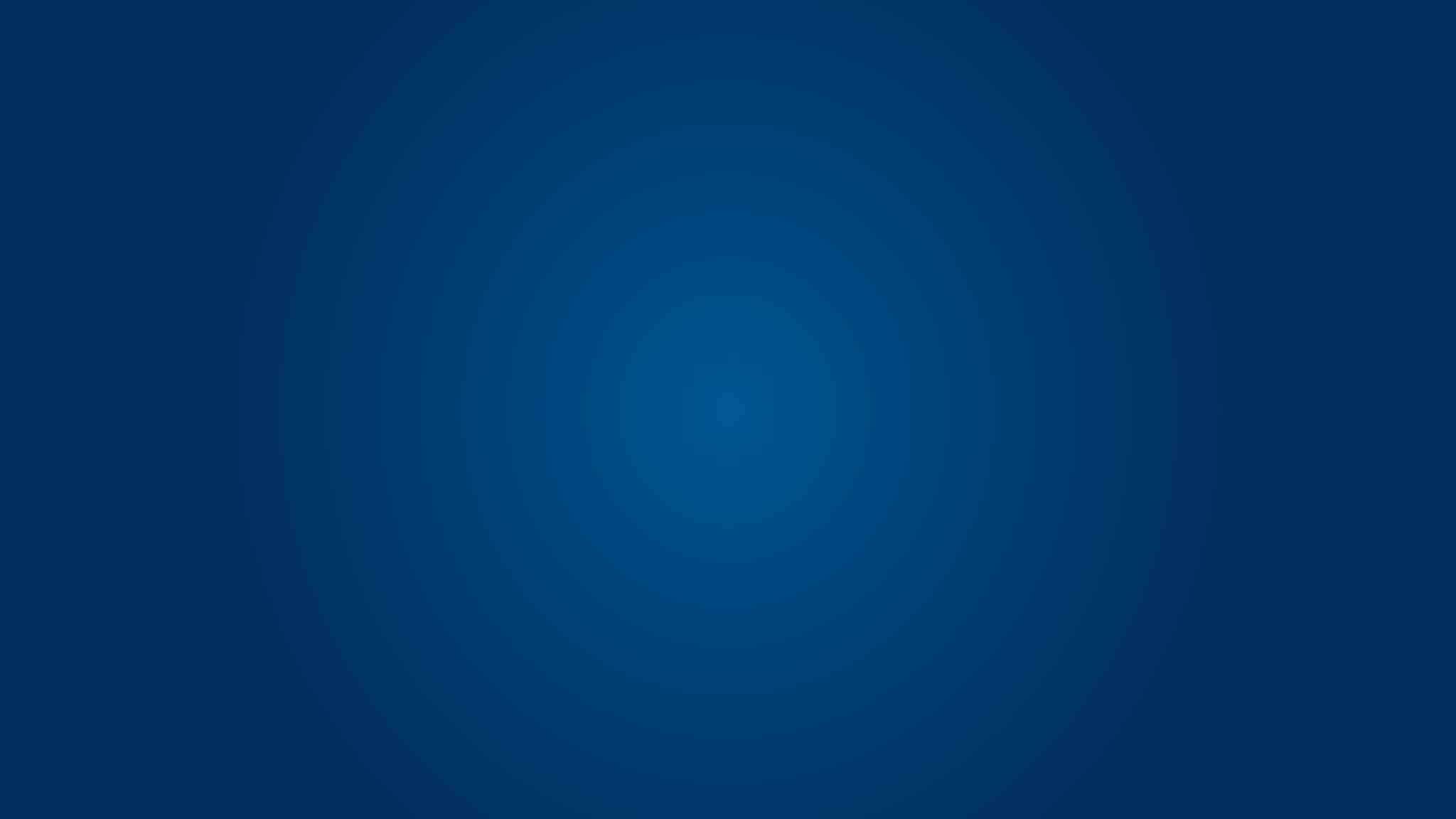 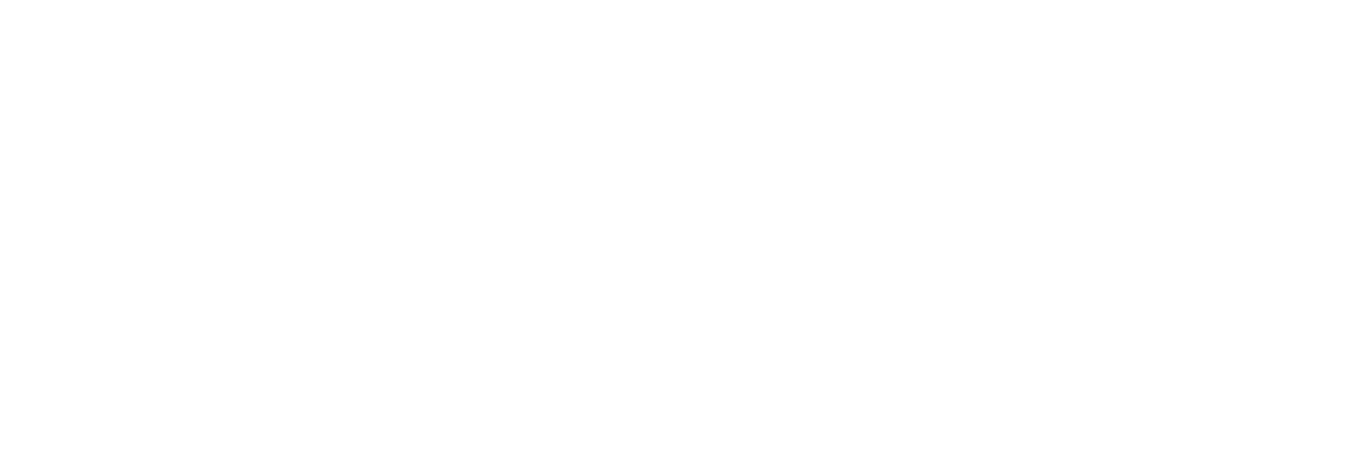 Touseef Mir, Department of Politics, Languages and International Studies, Fellow
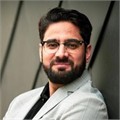 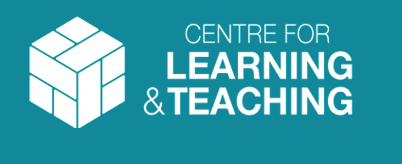 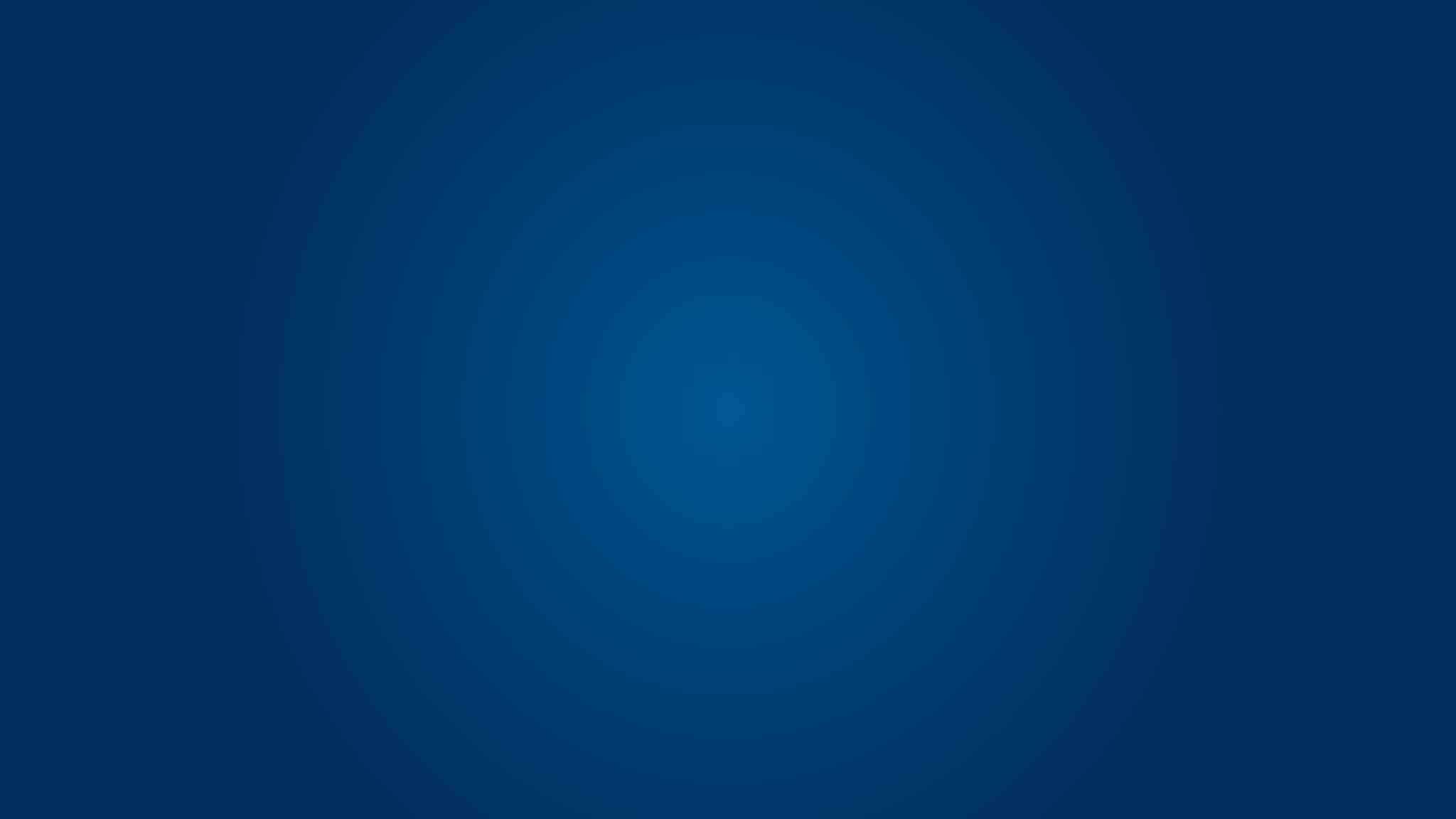 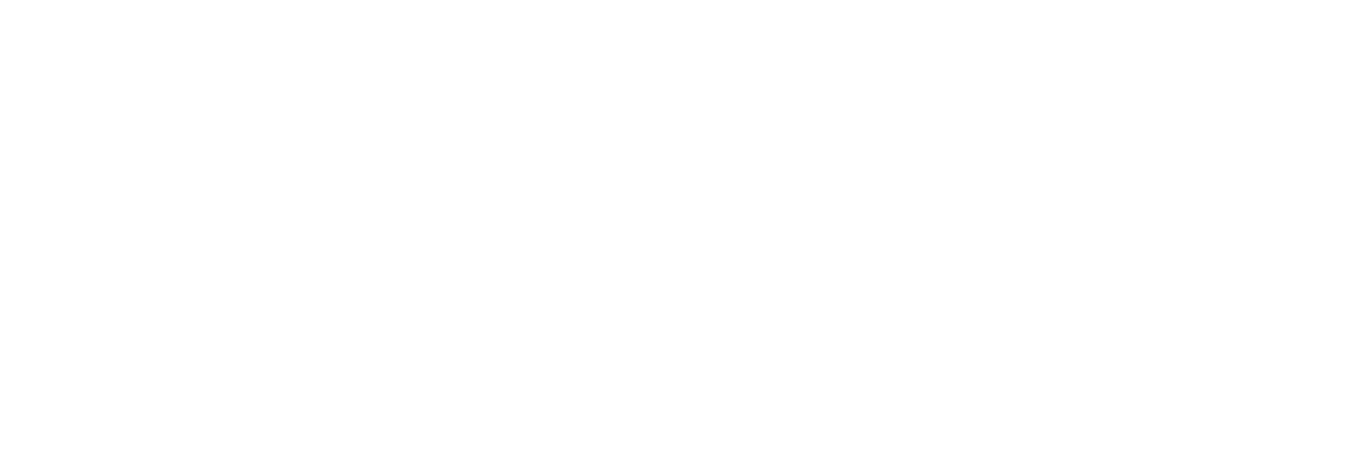 David Busby, Skills Centre, Senior Fellow
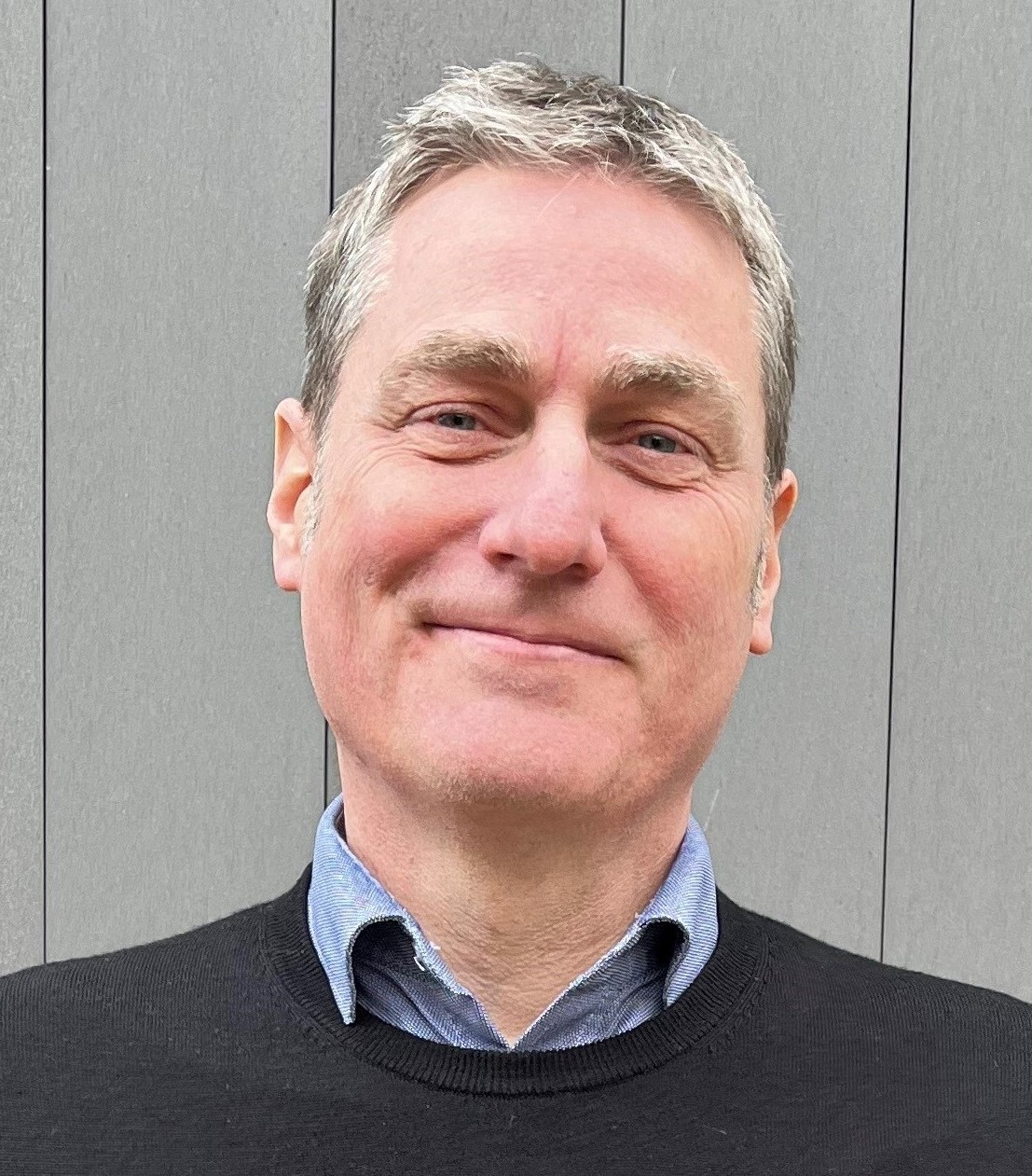 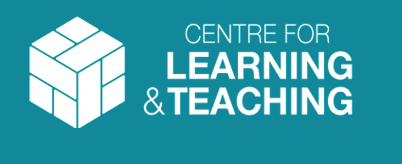 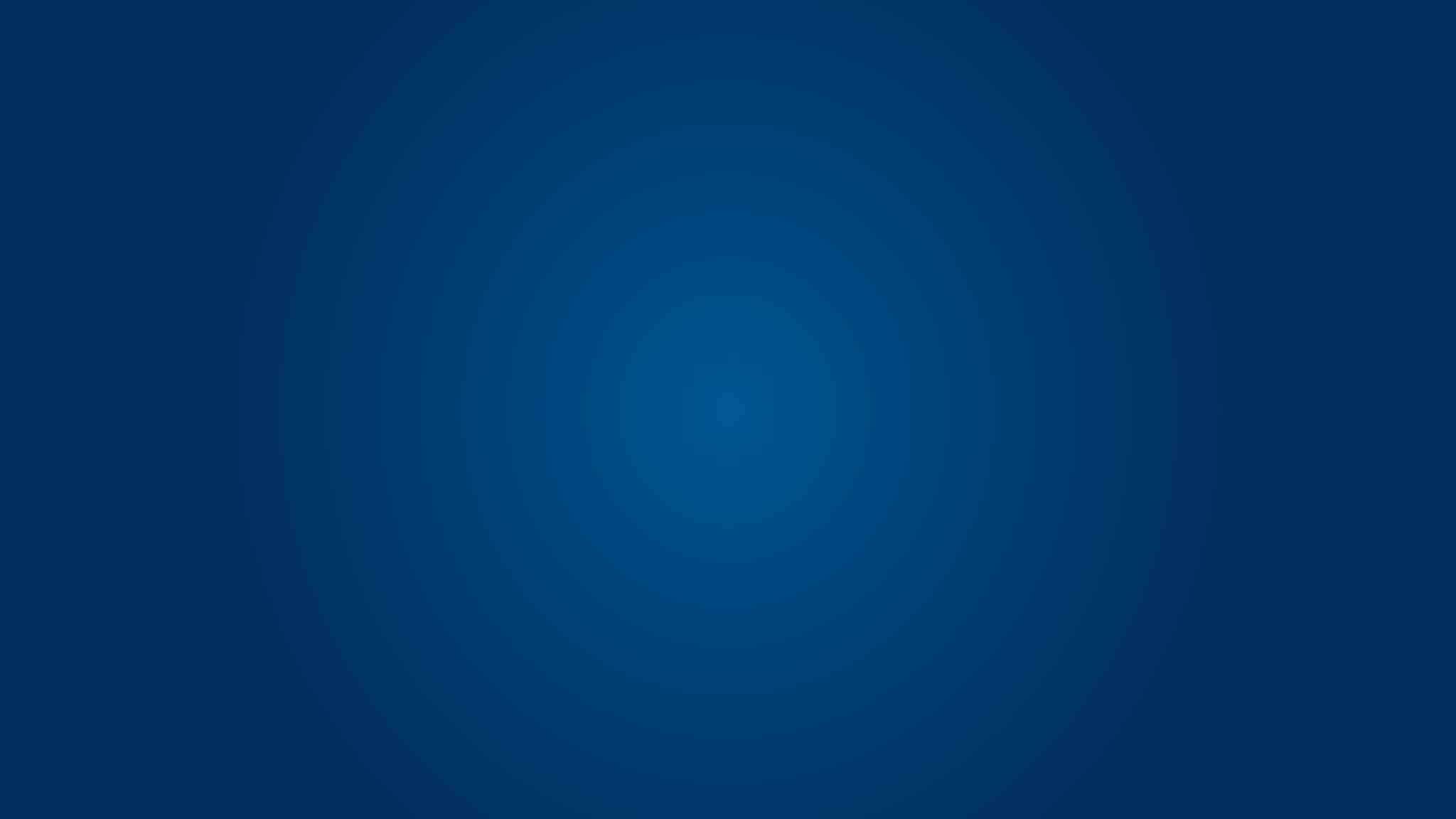 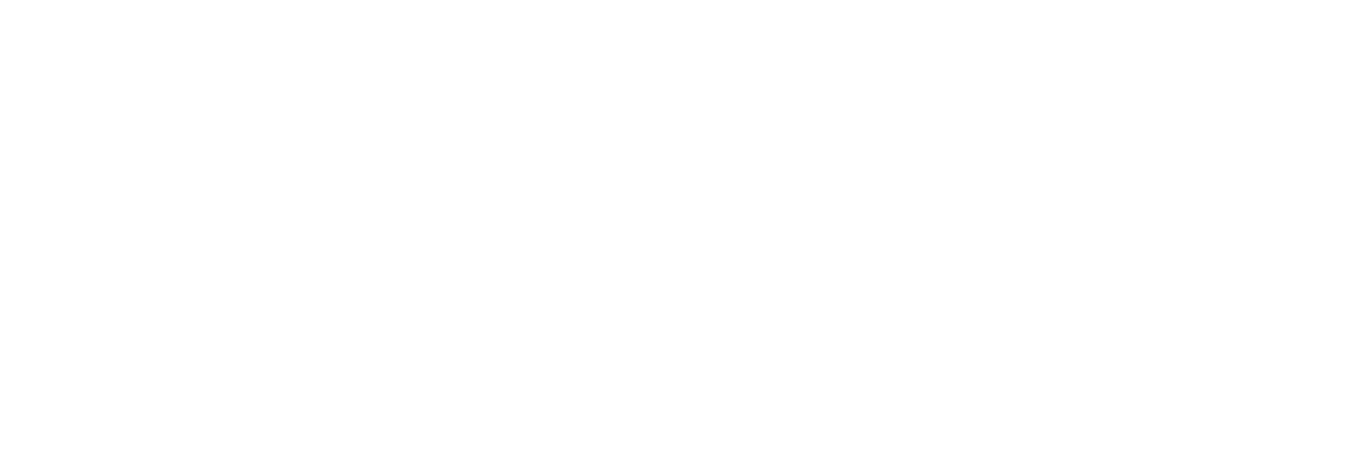 Andrew Barnes, Department of Computer Science, Fellow
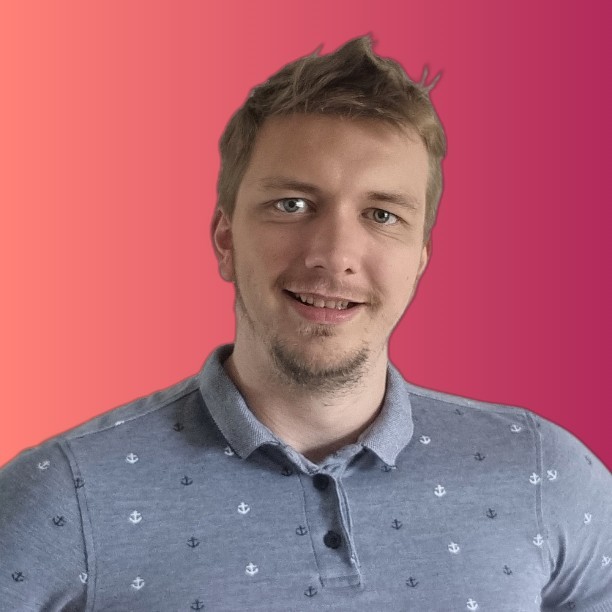 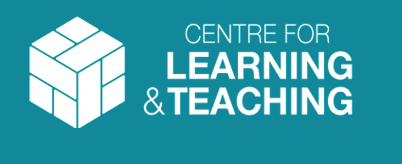 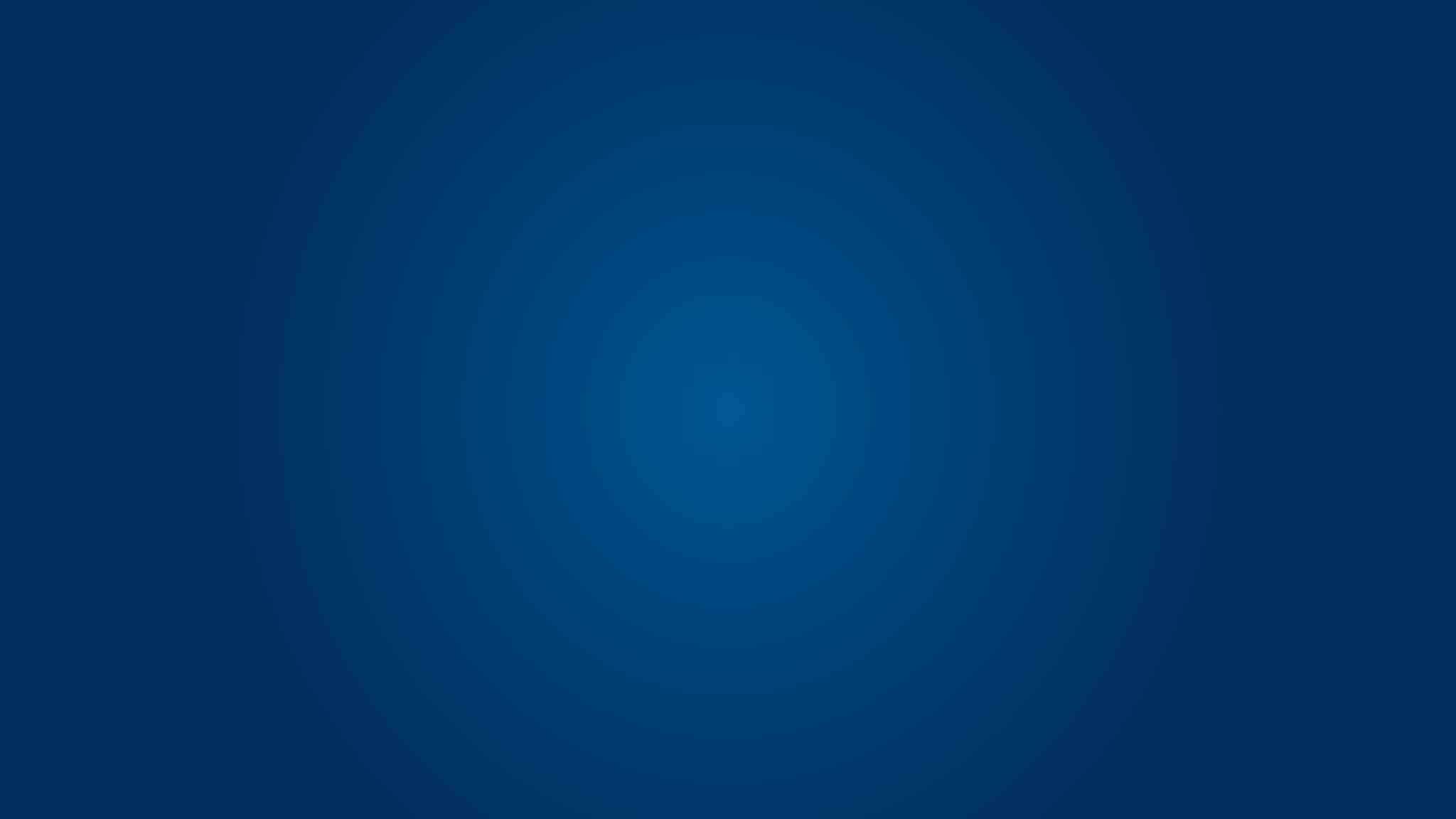 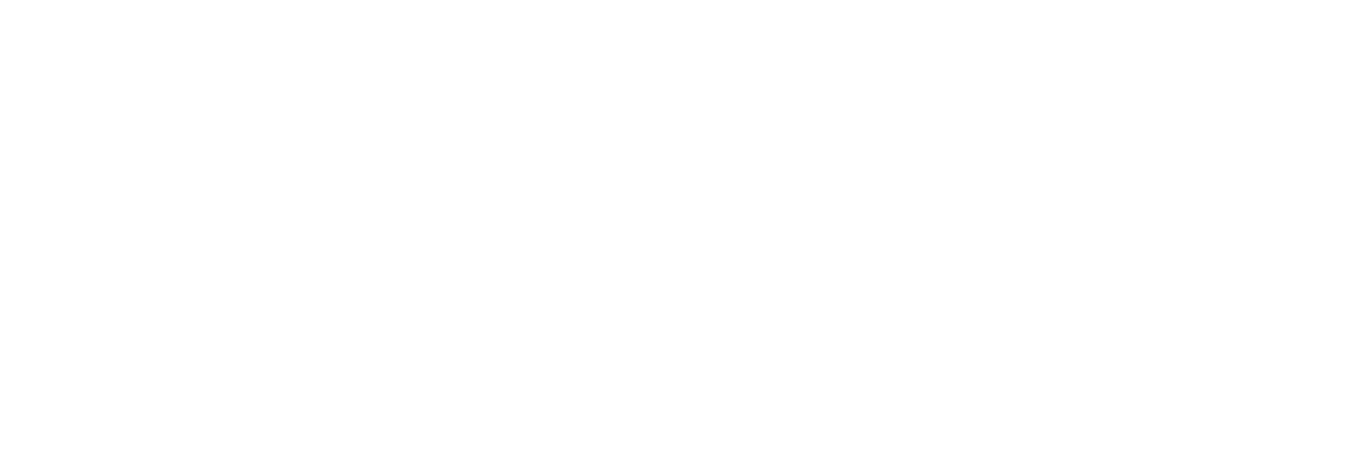 Katie Weatherley, Department of Life Sciences, Fellow
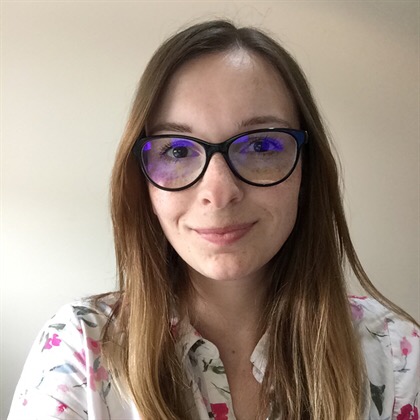 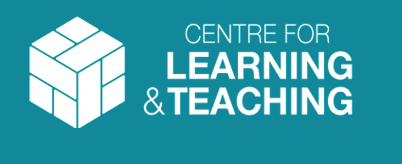 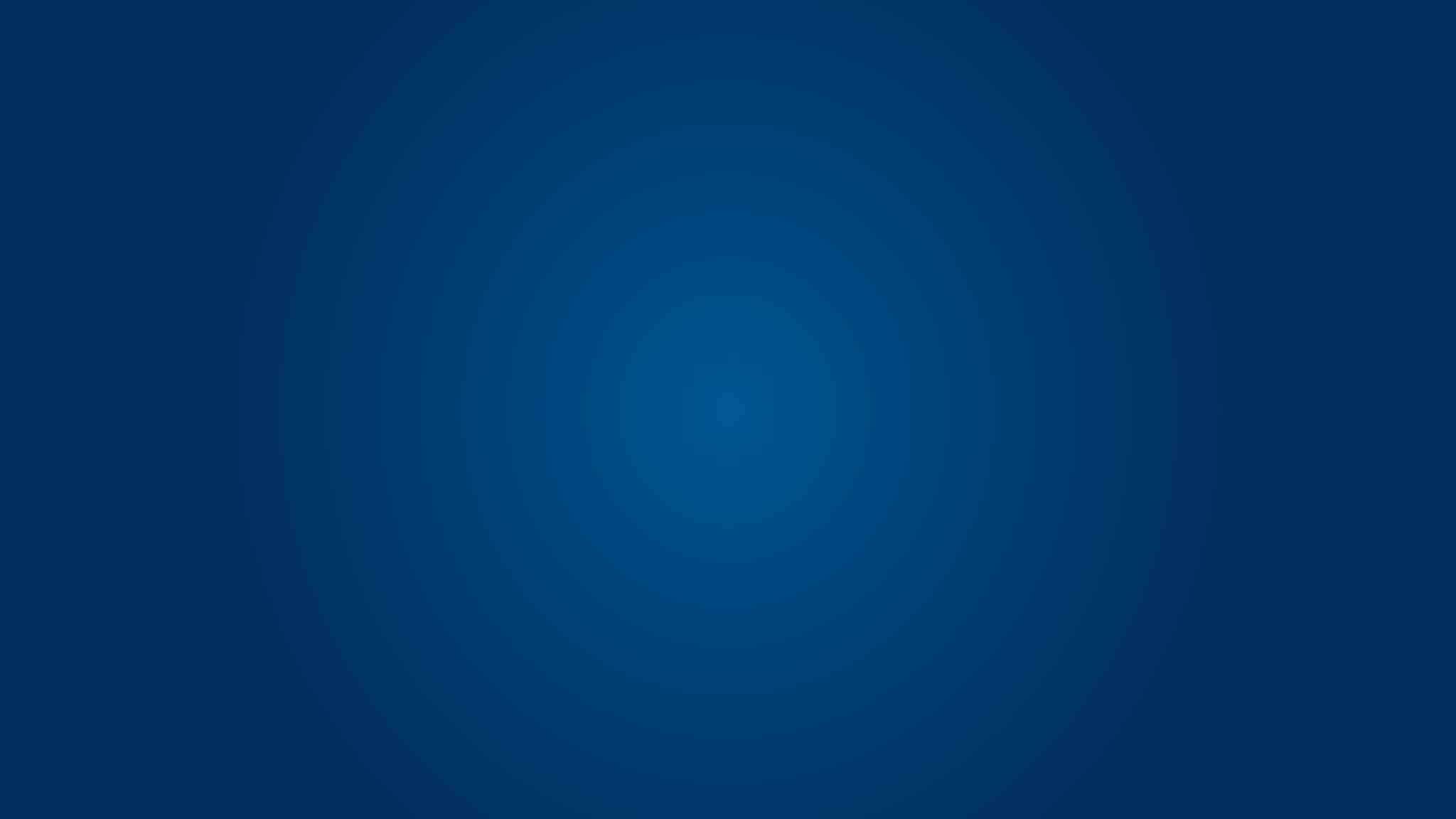 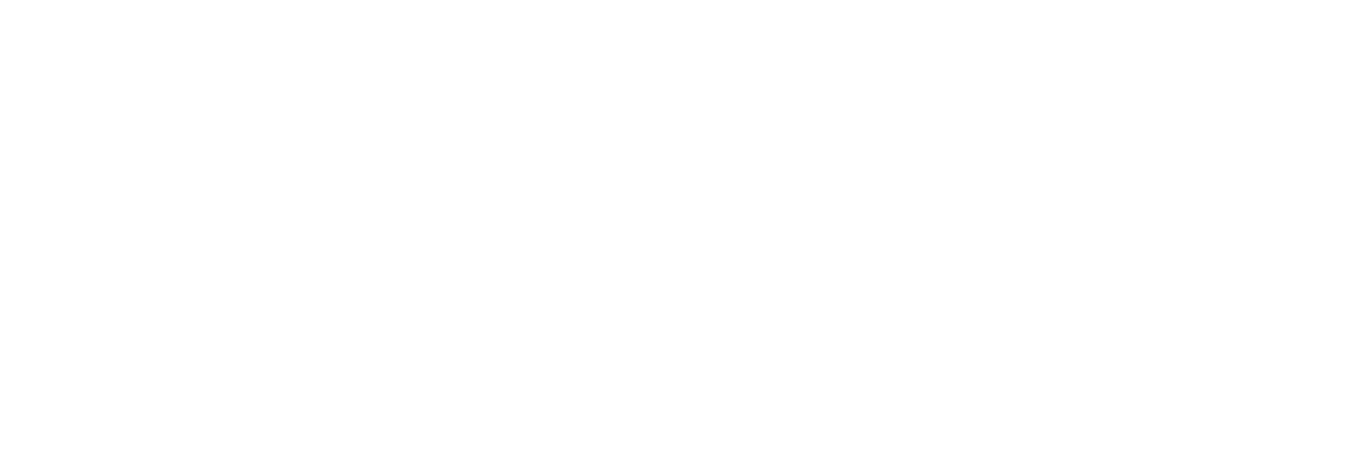 Anna Stearn, Department of Chemistry, Associate Fellow
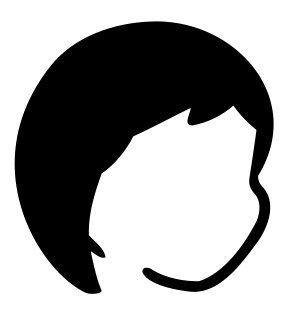 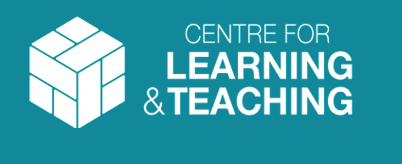 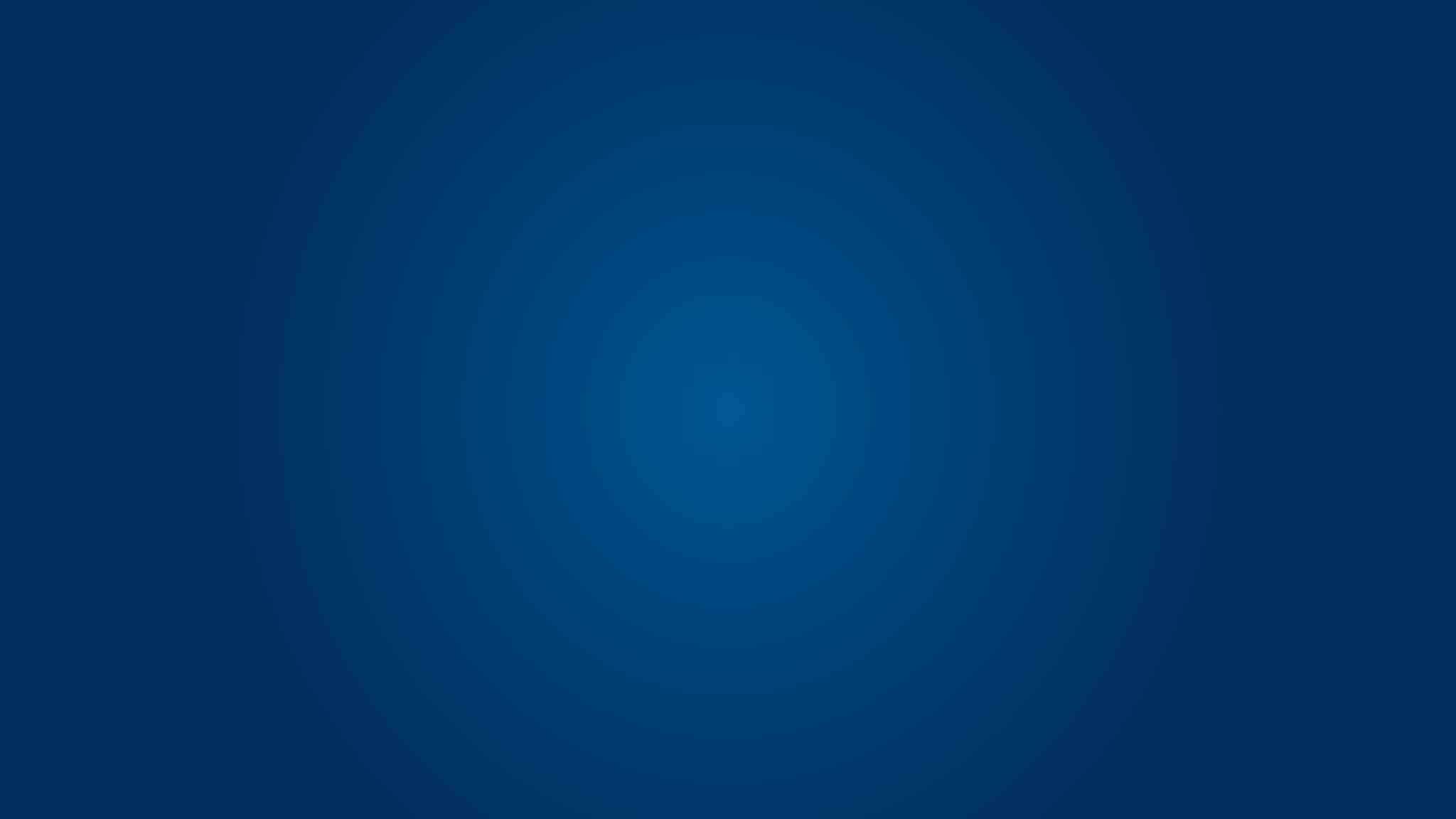 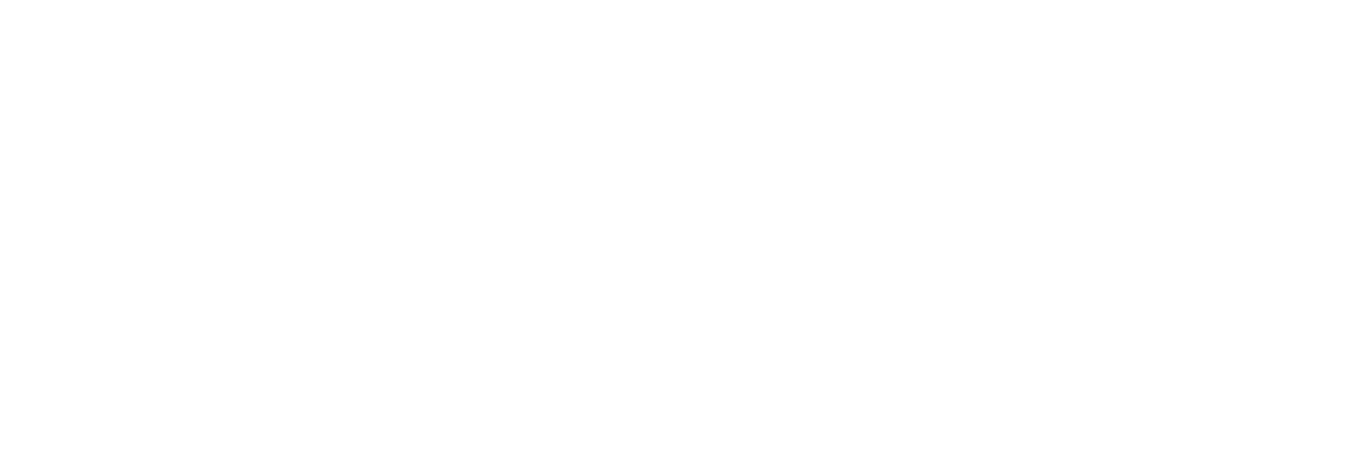 Kyungbo Han, Department of Economics, Fellow
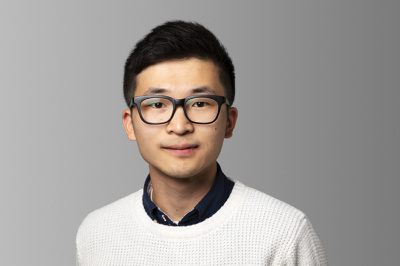 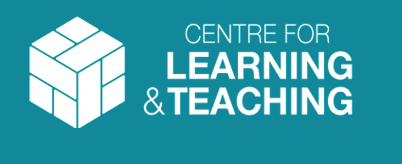 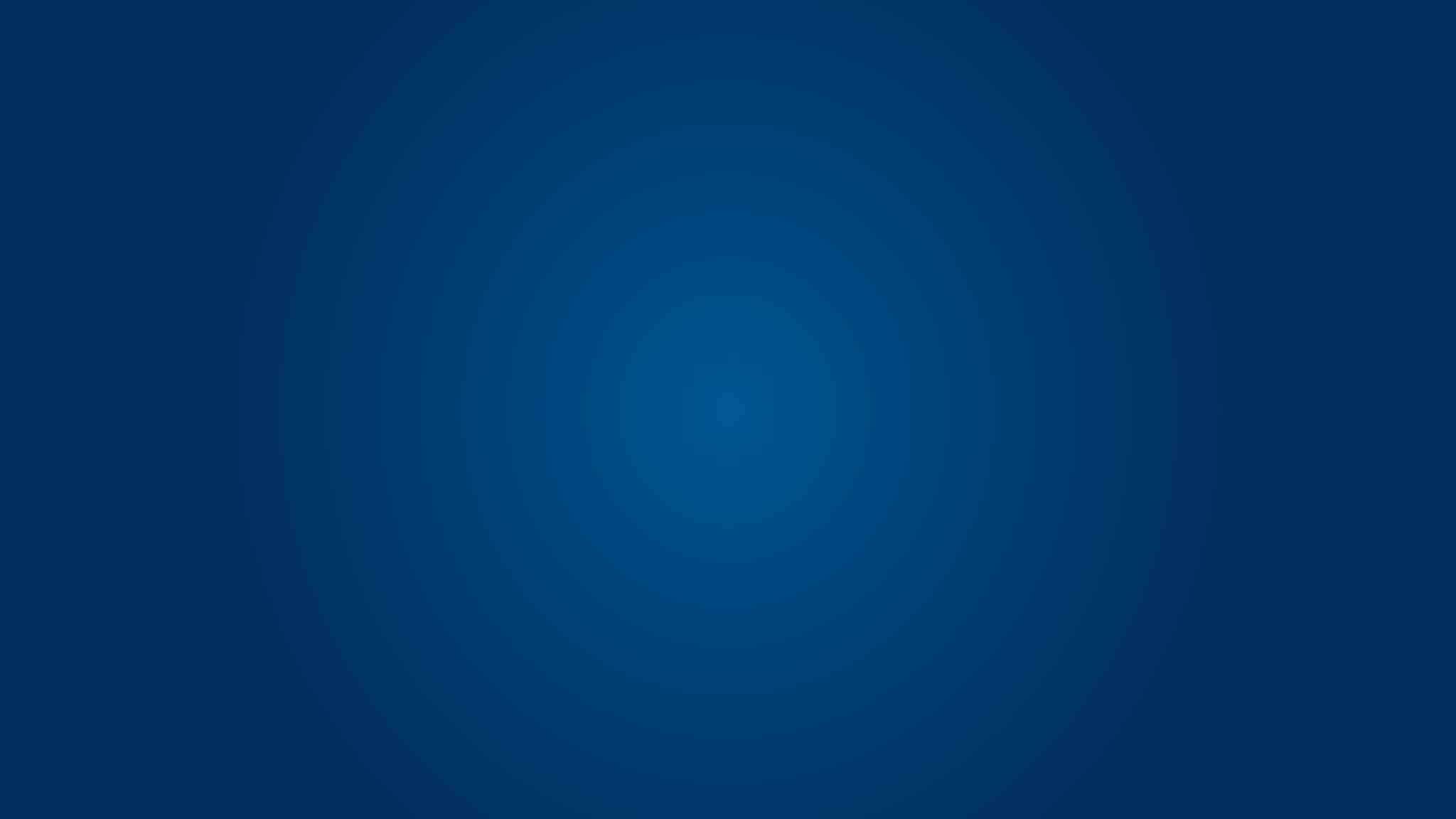 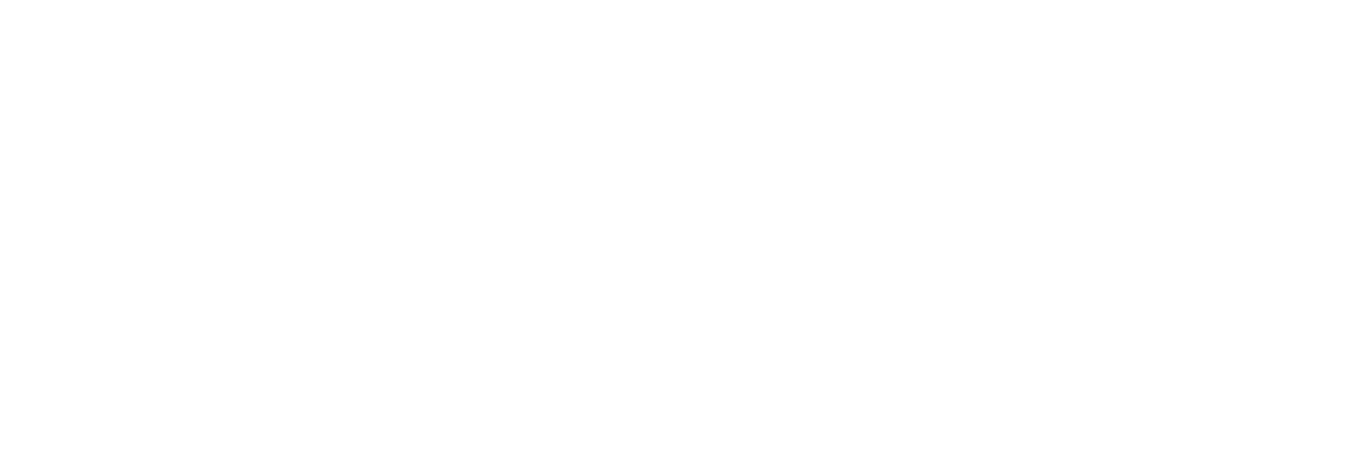 Stefania Esposito, Department of Mechanical Engineering, Fellow
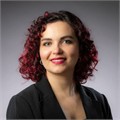 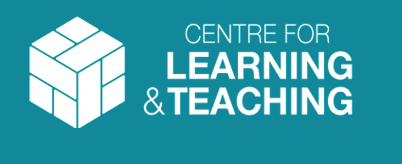 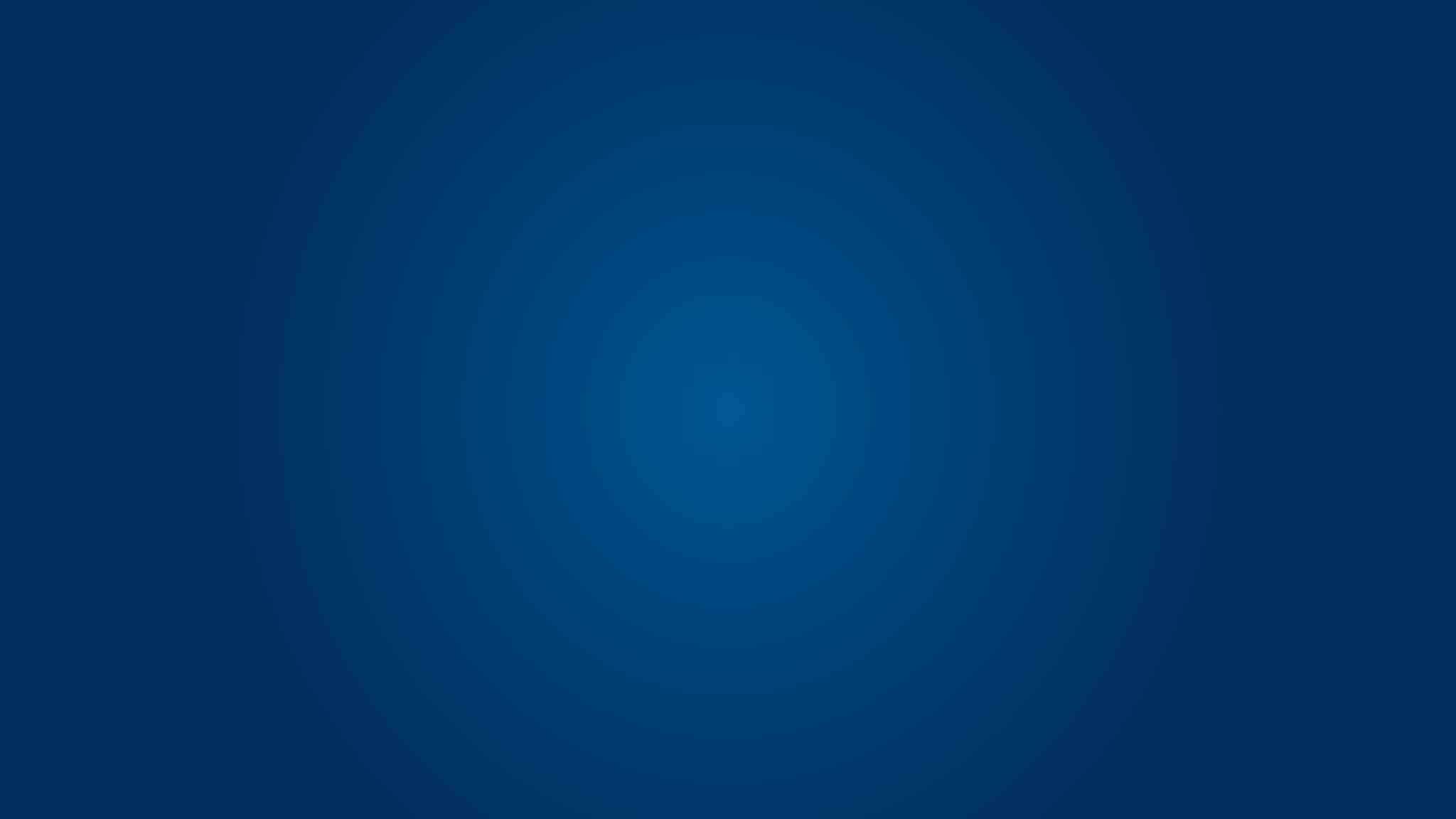 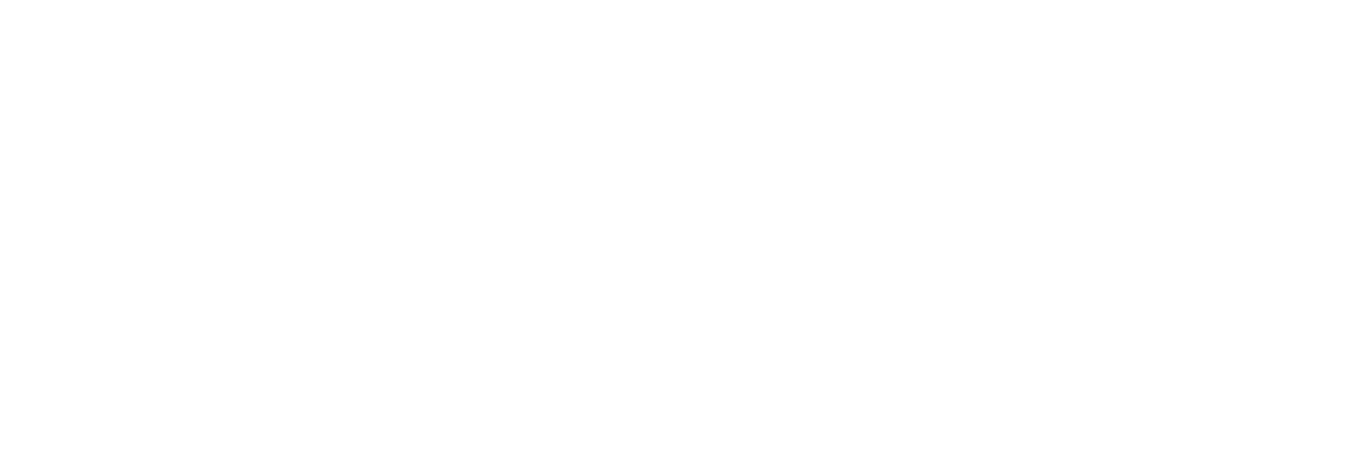 Satoko Suzui, Skills Centre, Fellow
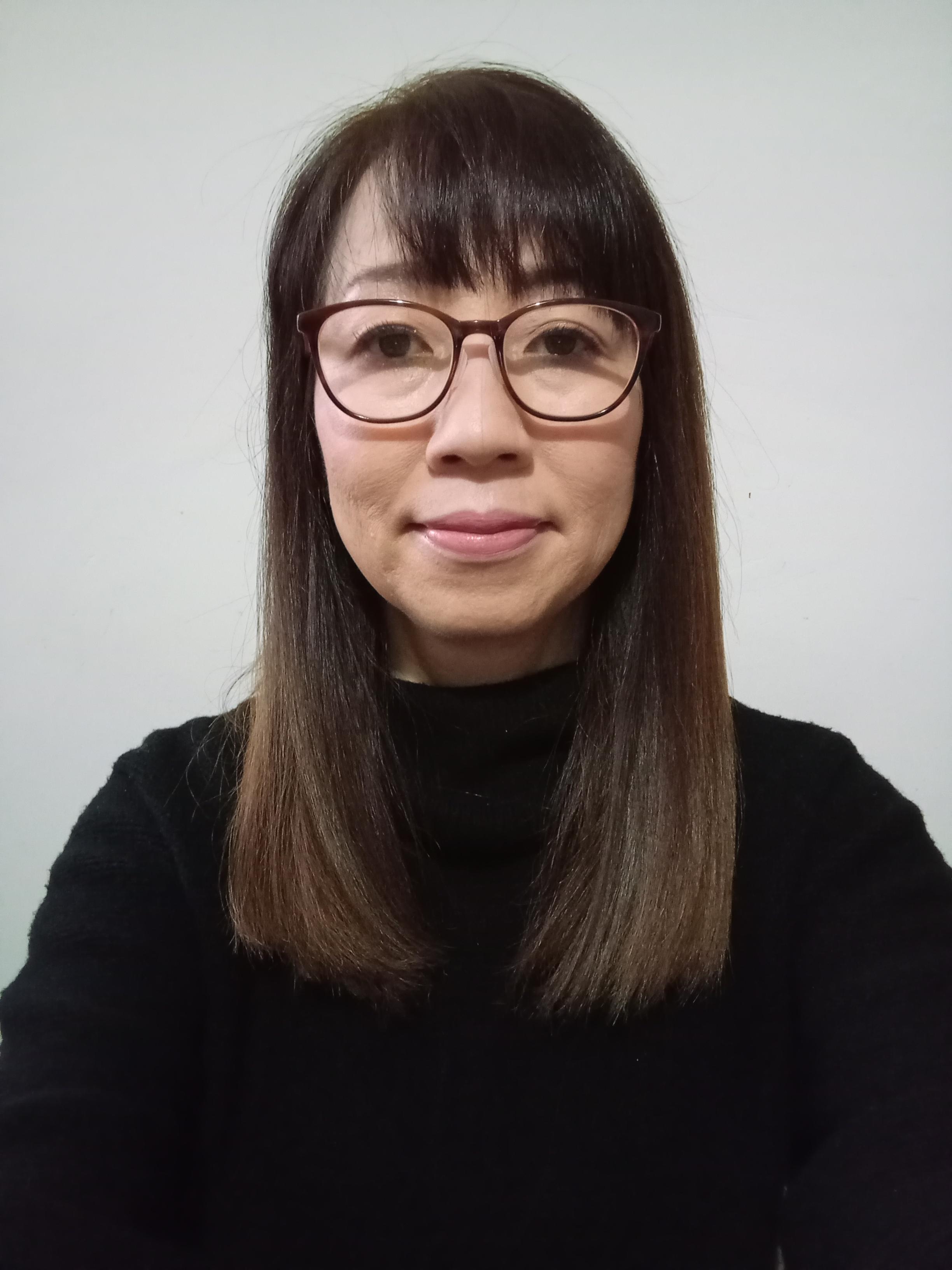 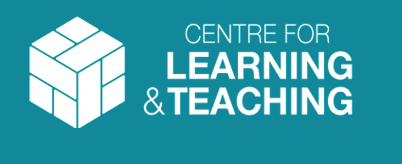 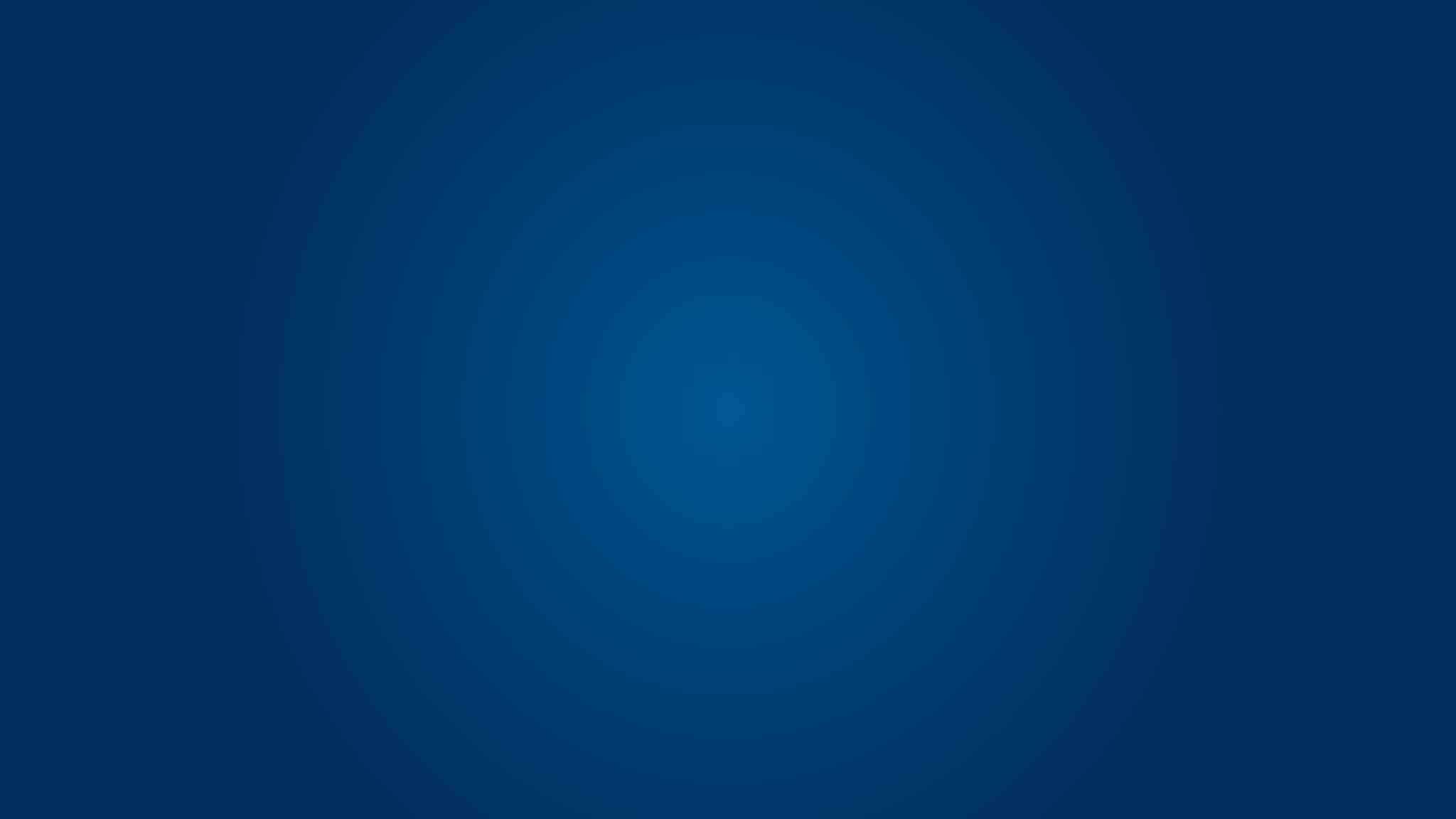 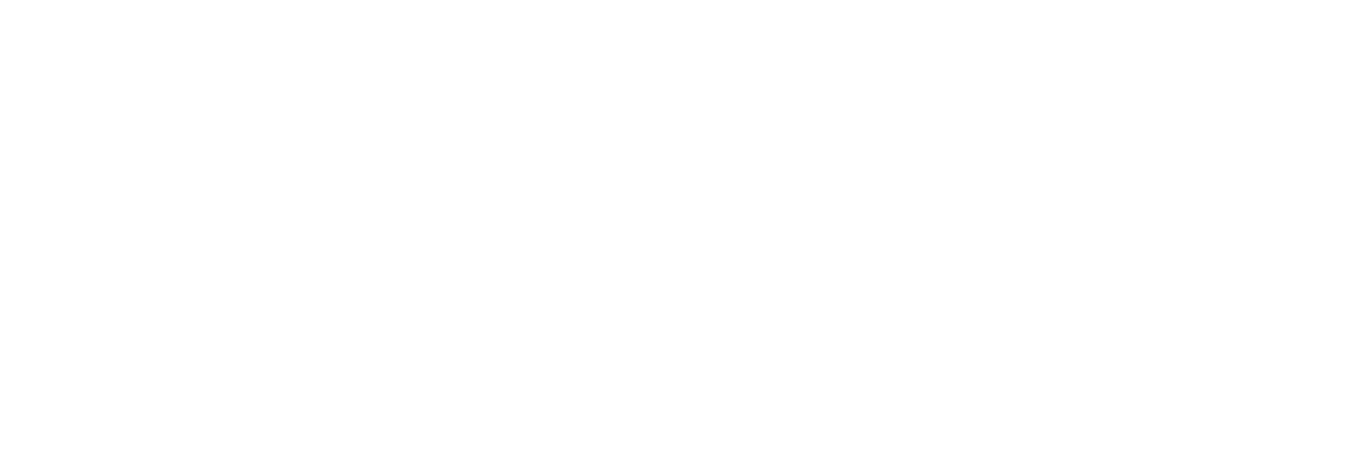 Zhichun Fu, Department of Electronic and Electrical Engineering, Associate Fellow
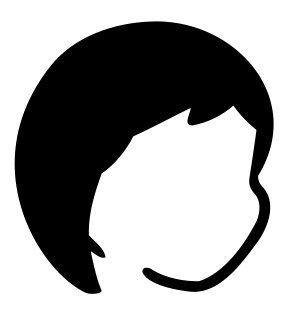 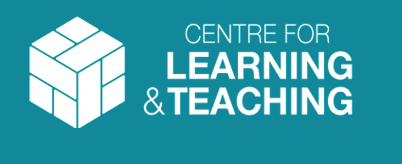 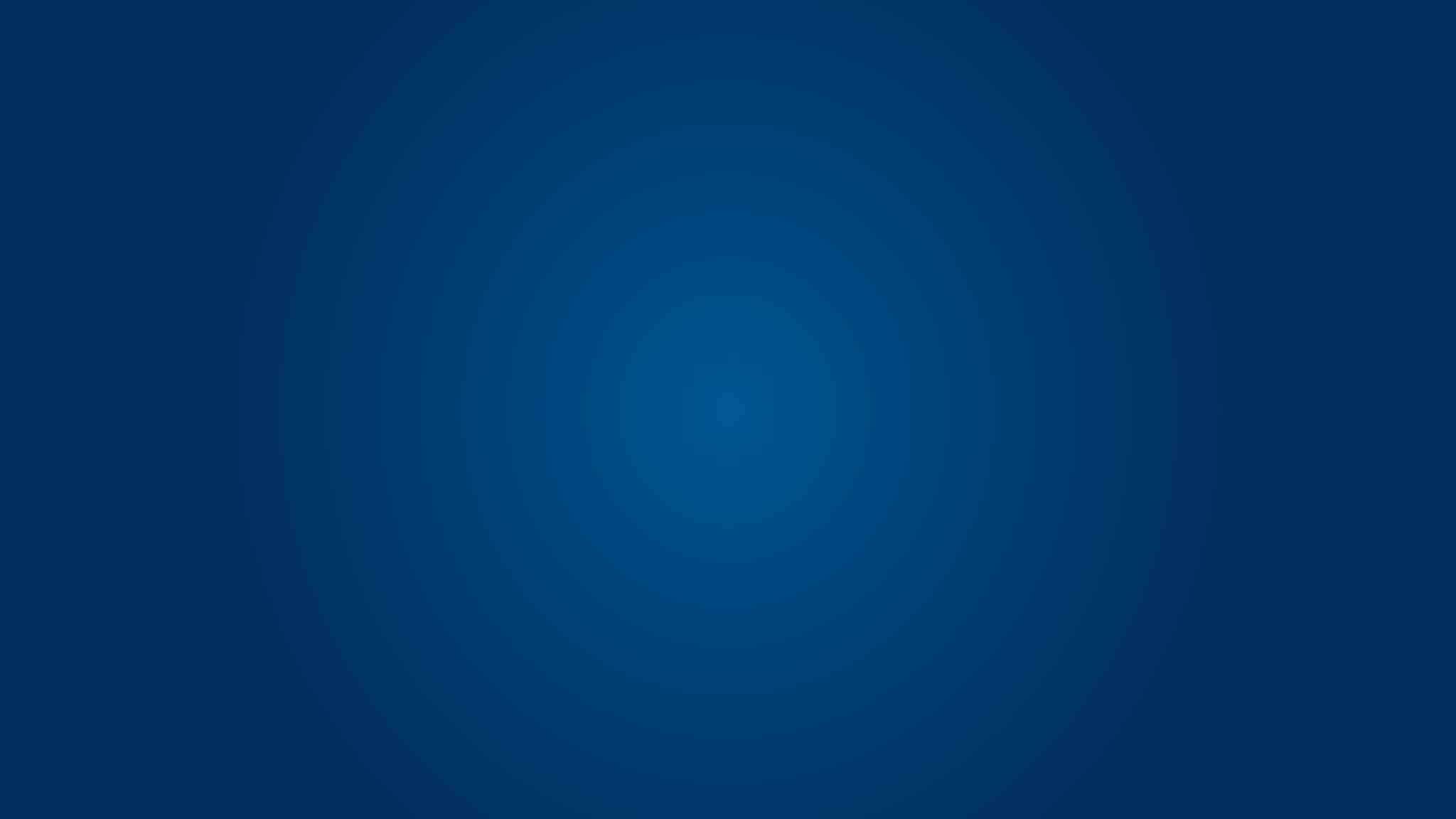 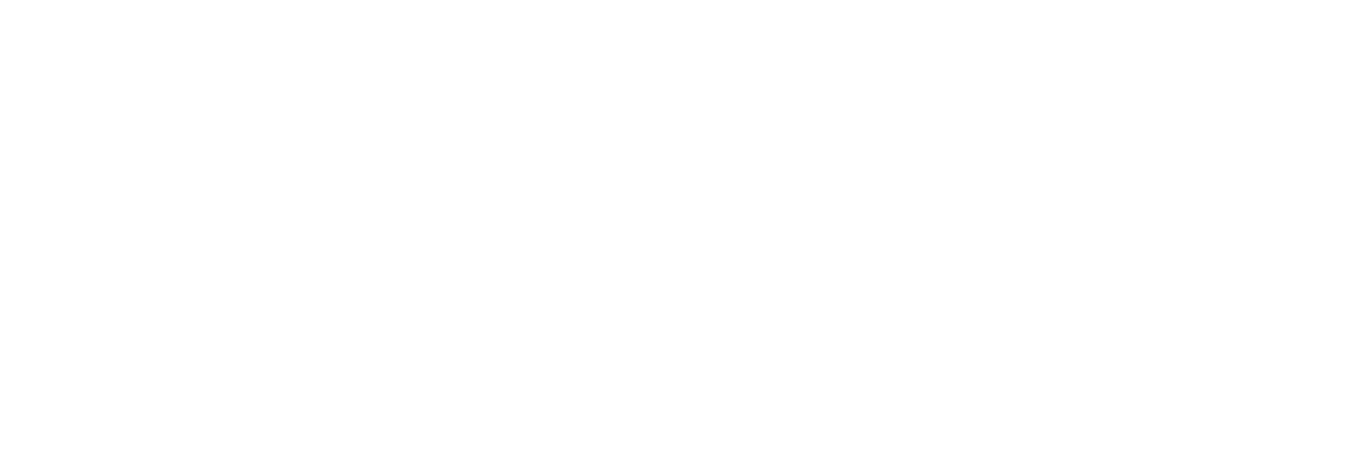 Daniela De Angeli, Department of Computer Science, Fellow
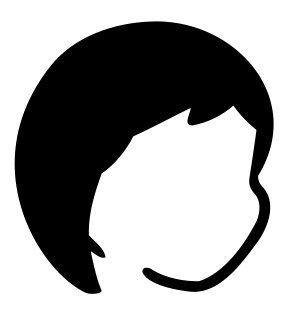 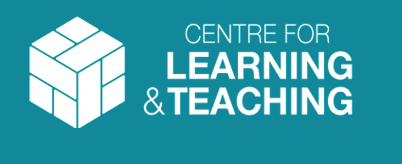 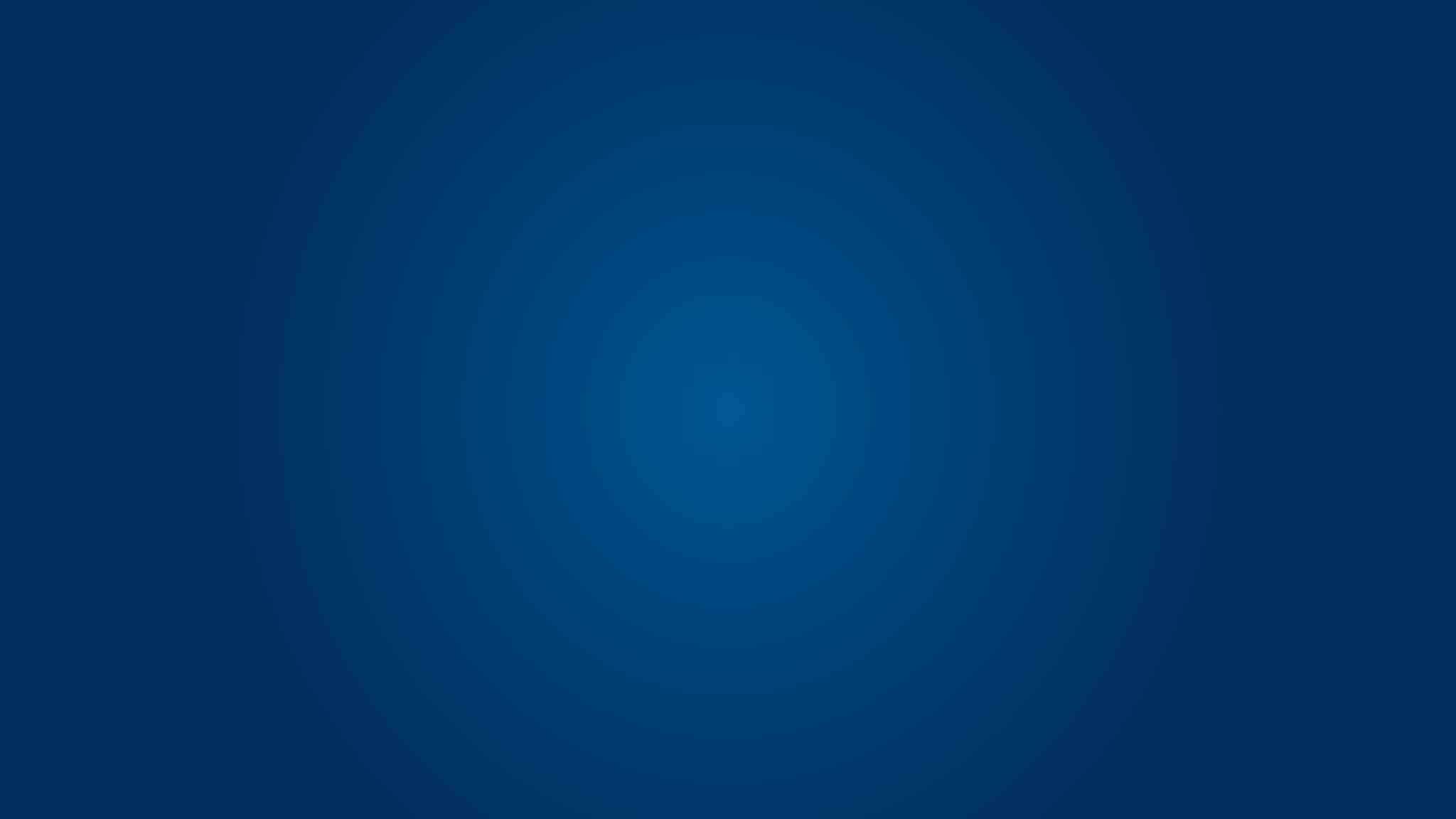 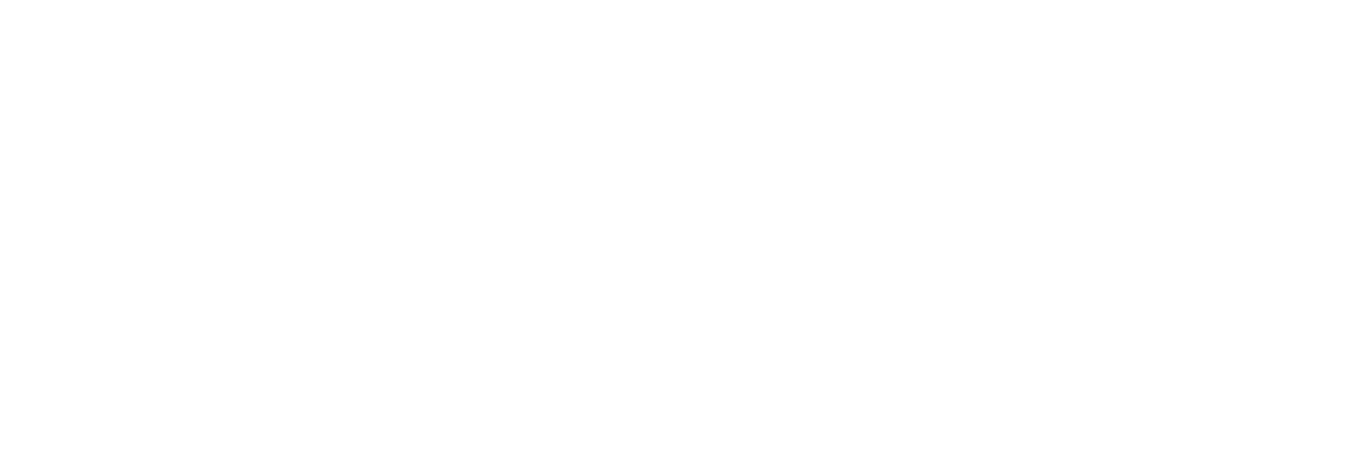 Thiyagaraja Waradas, Department of Social 
and Policy Sciences, Fellow
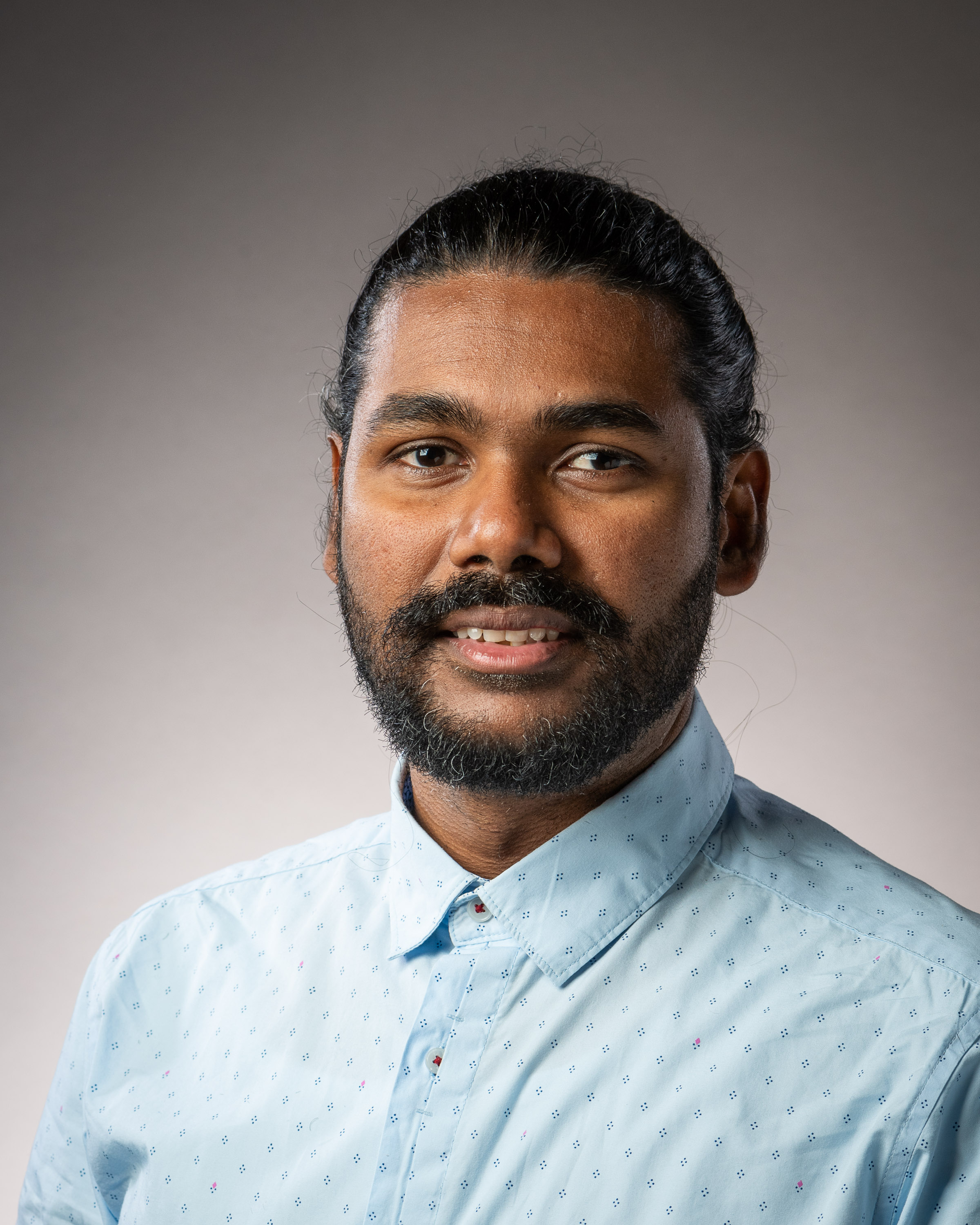 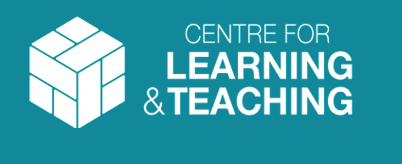 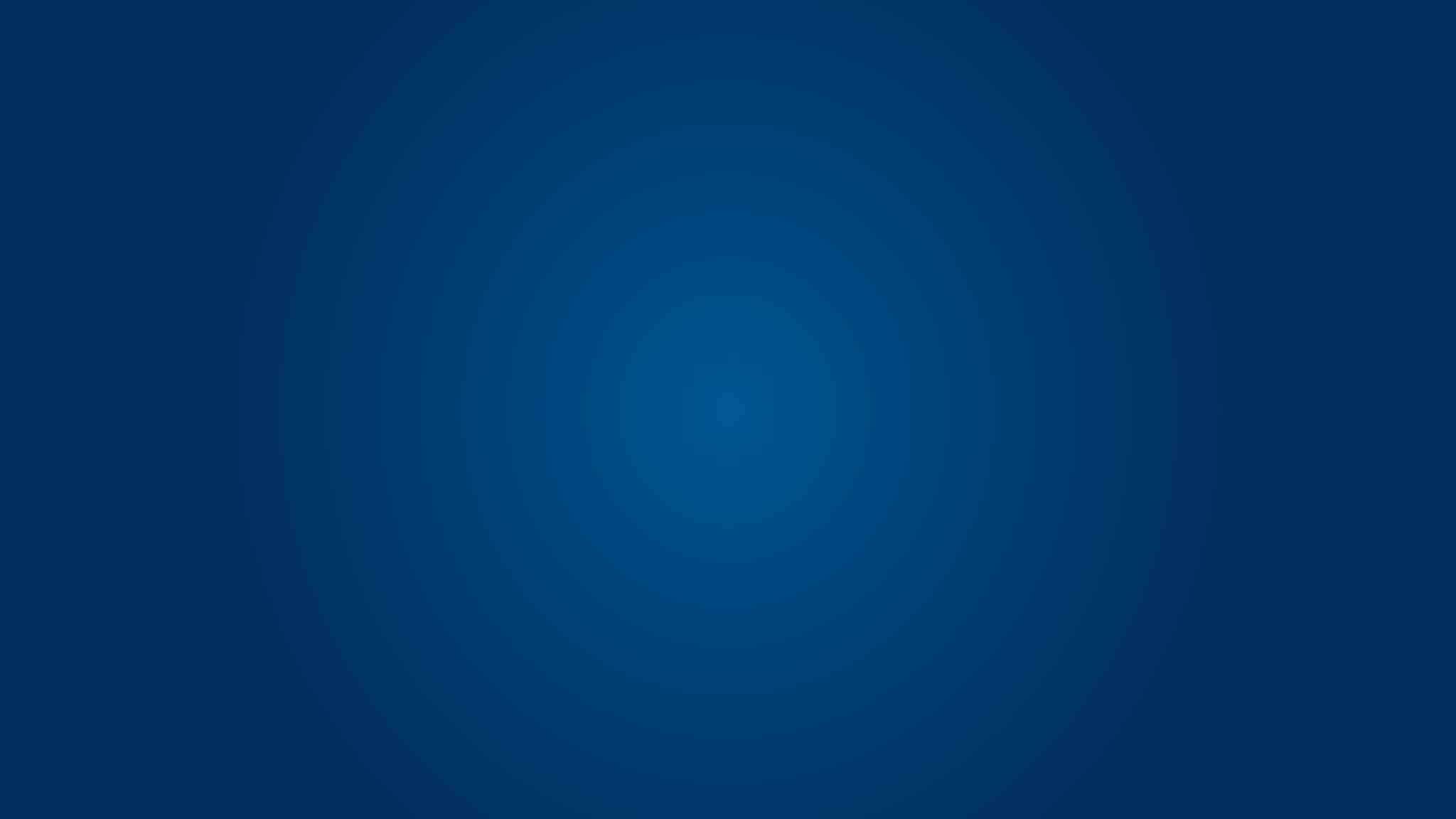 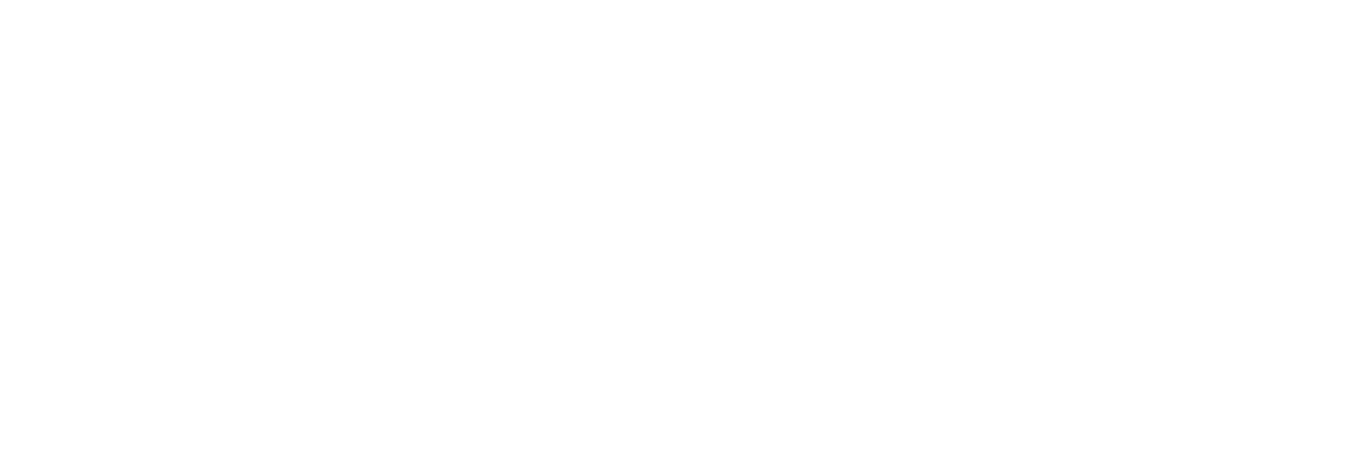 Sanjae King, Department of Electronic and Electrical Engineering, Assoicate Fellow
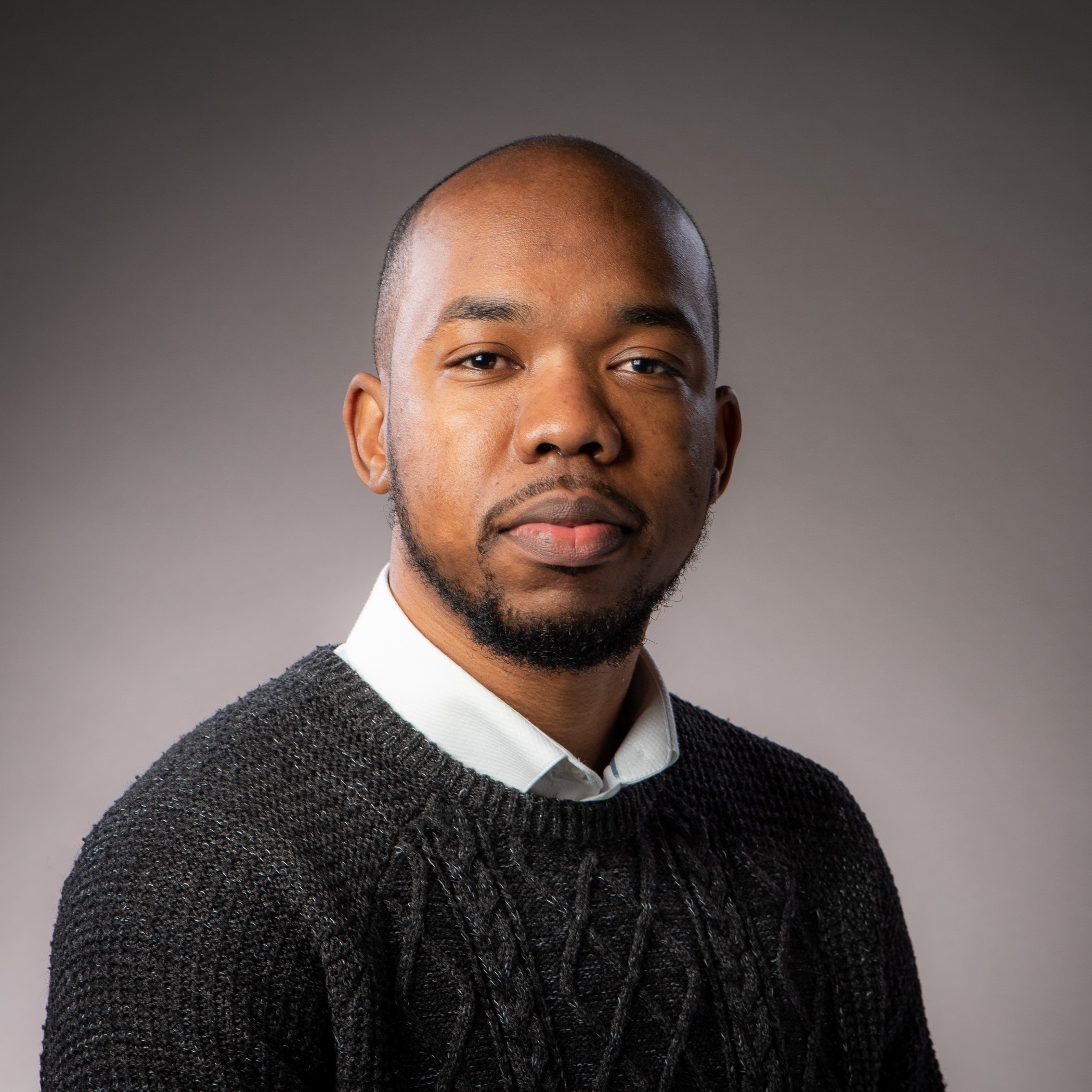 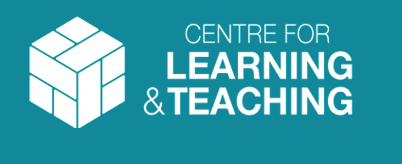 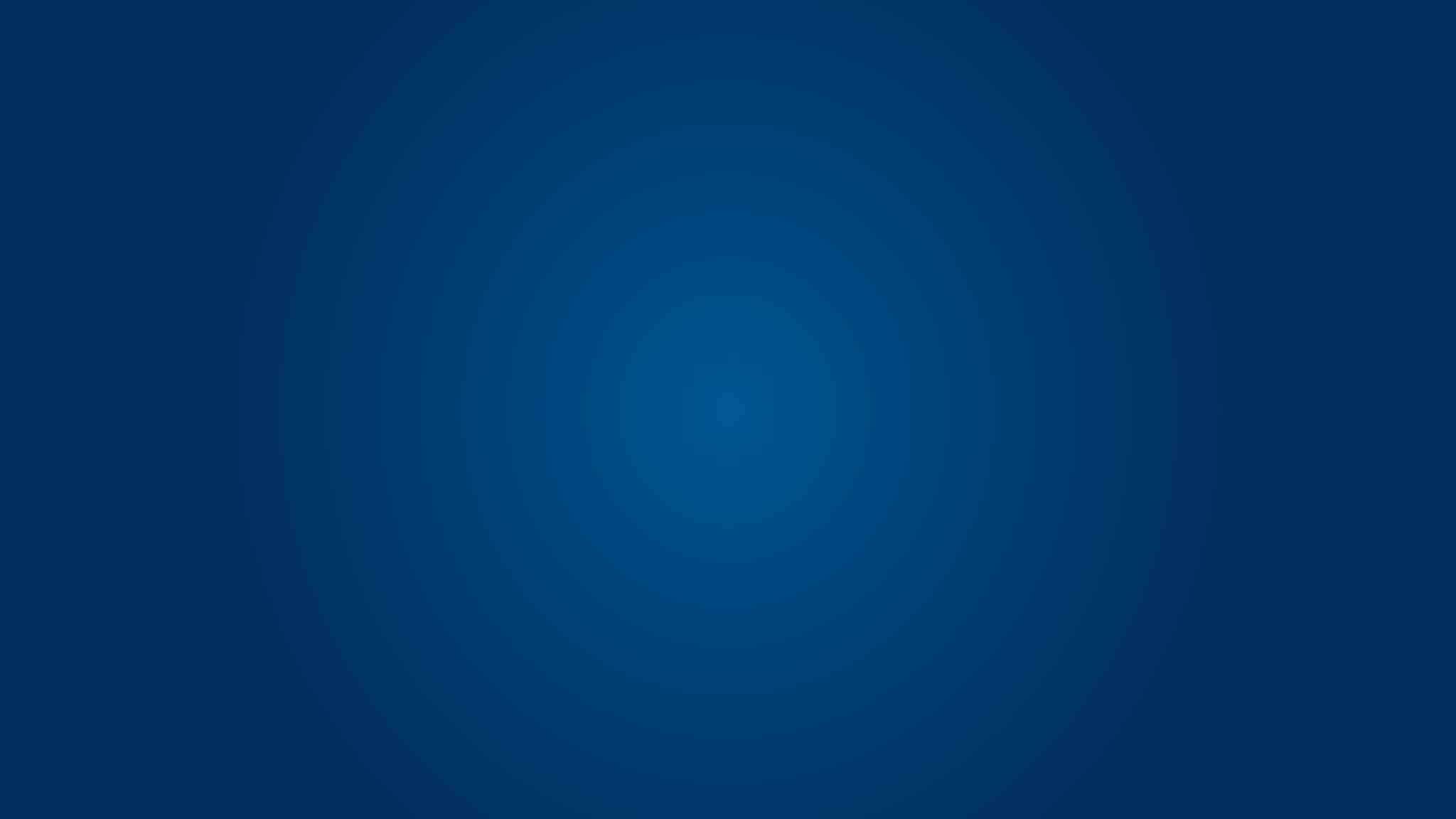 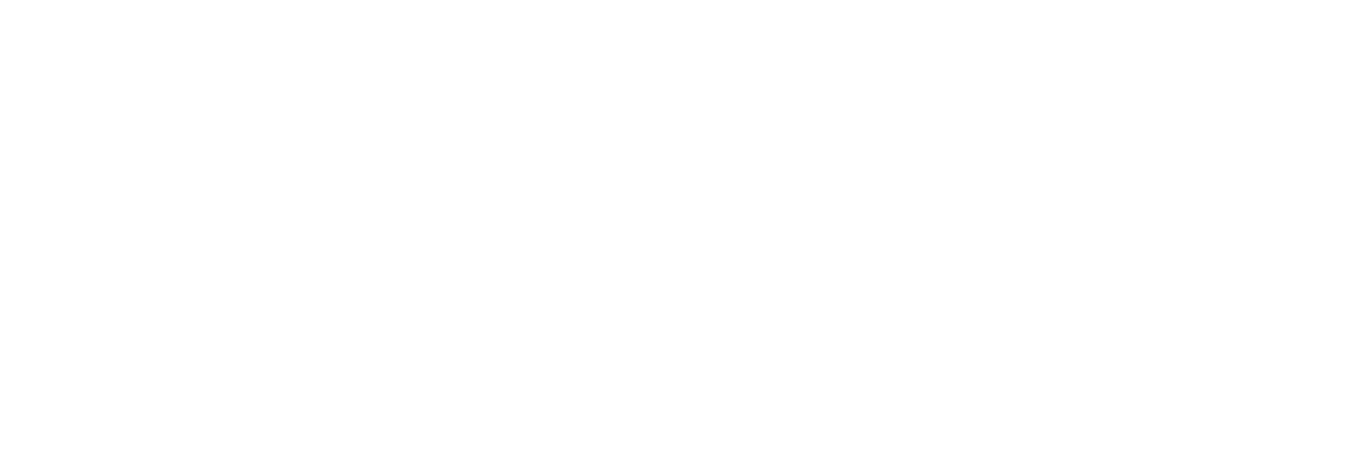 Ollie Hanton, Department of Computer Science, Fellow
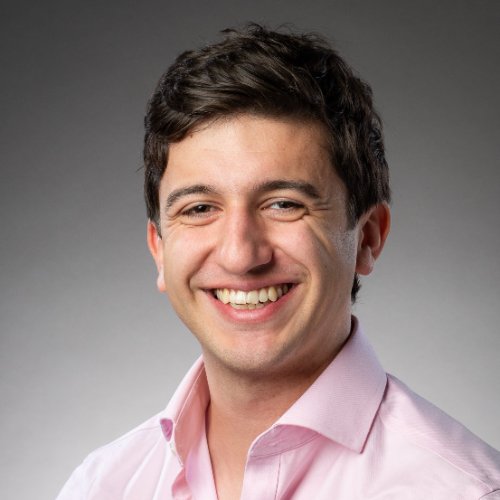 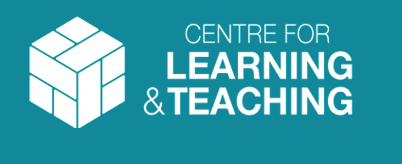 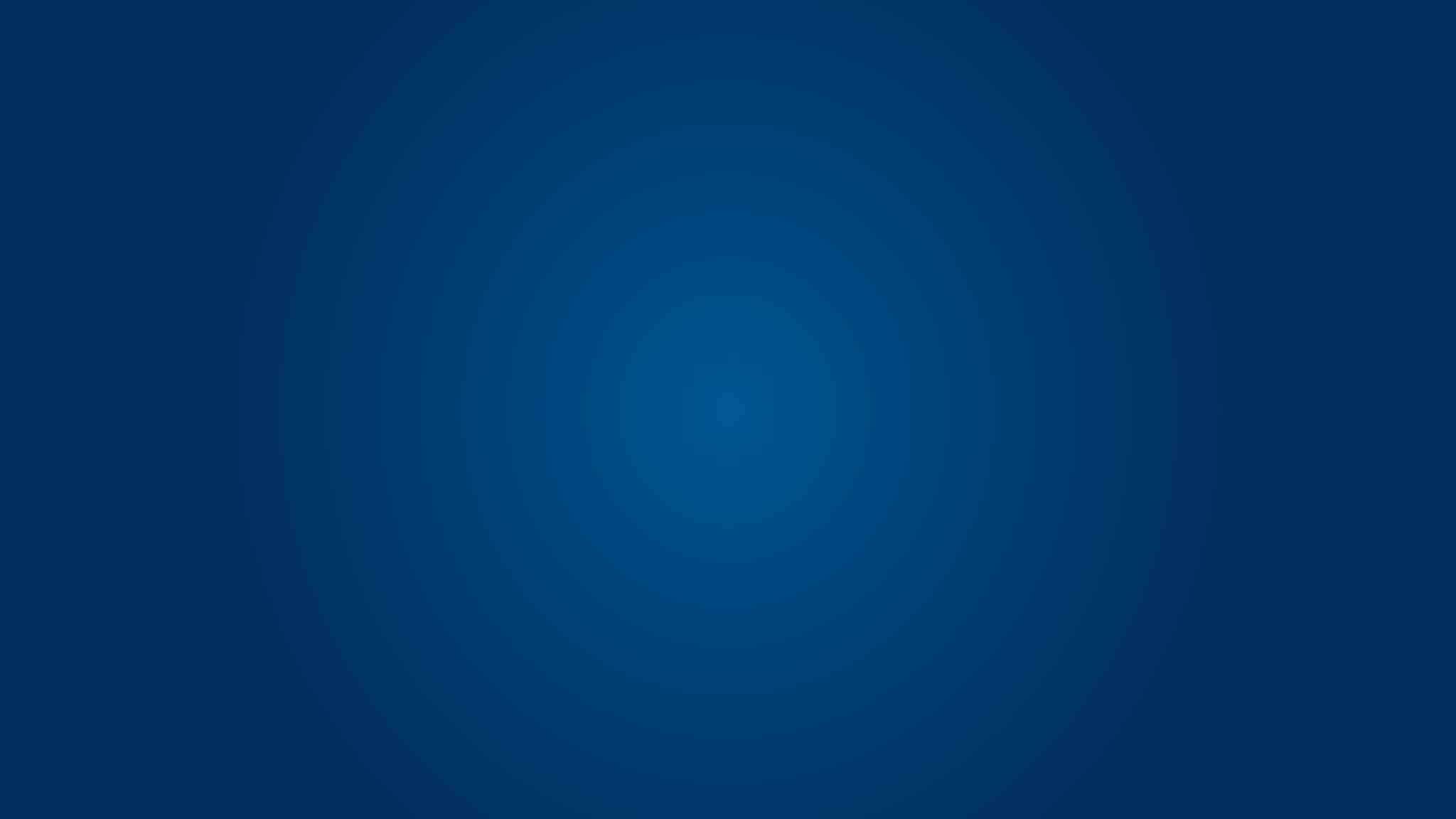 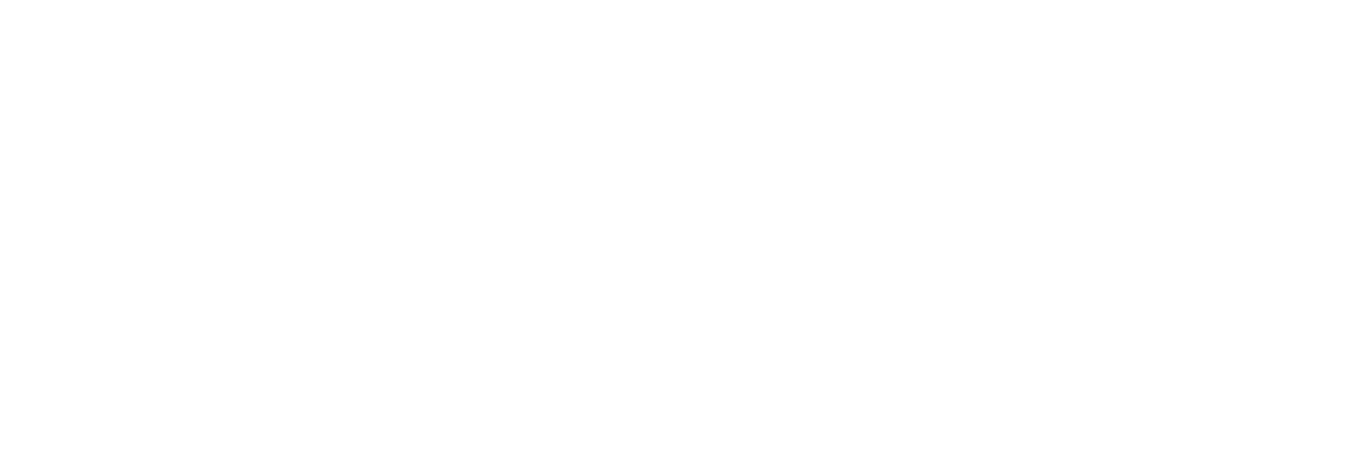 Pankhuri Agarwal, School of Management, Associate Fellow
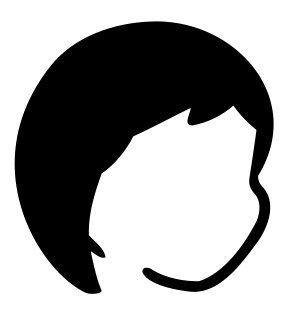 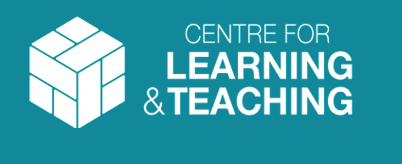 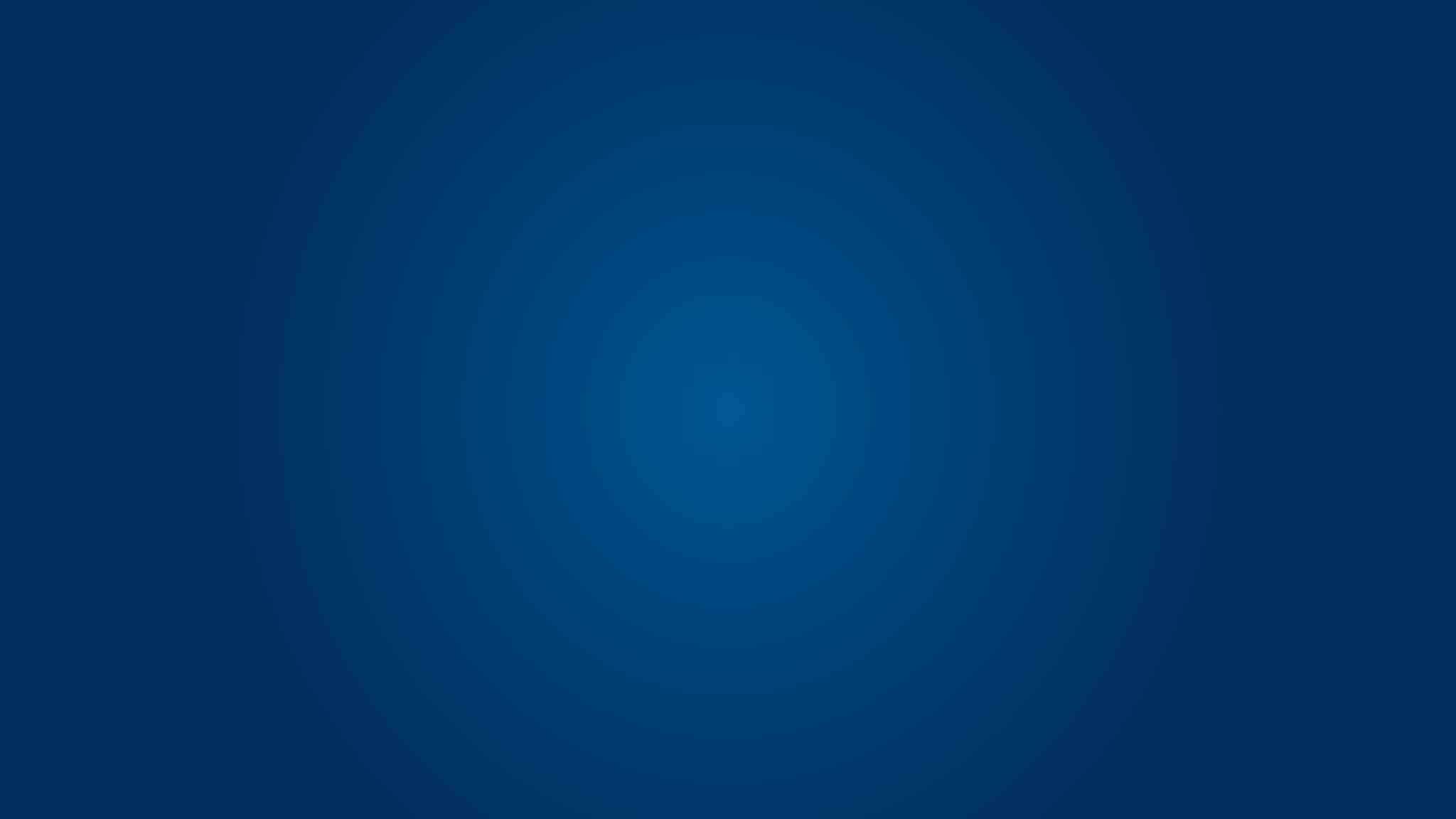 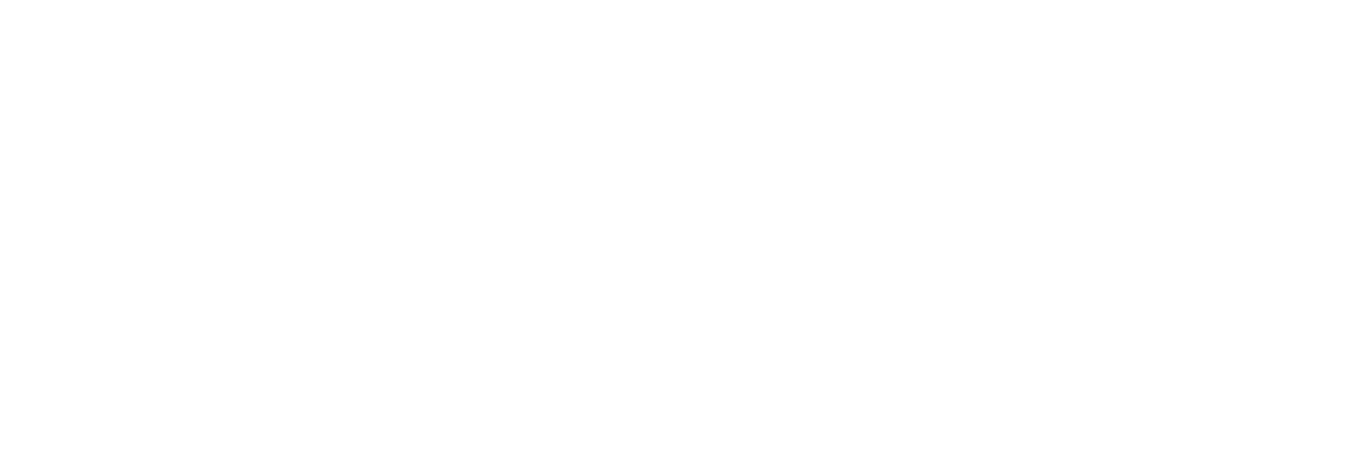 Thomas Burnett, Department of Mathematical Sciences, Fellow
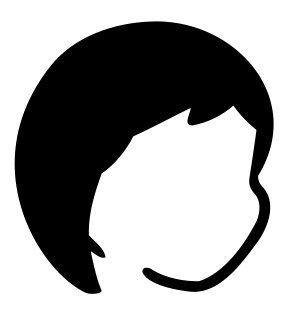 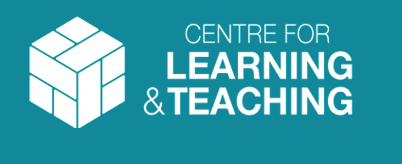 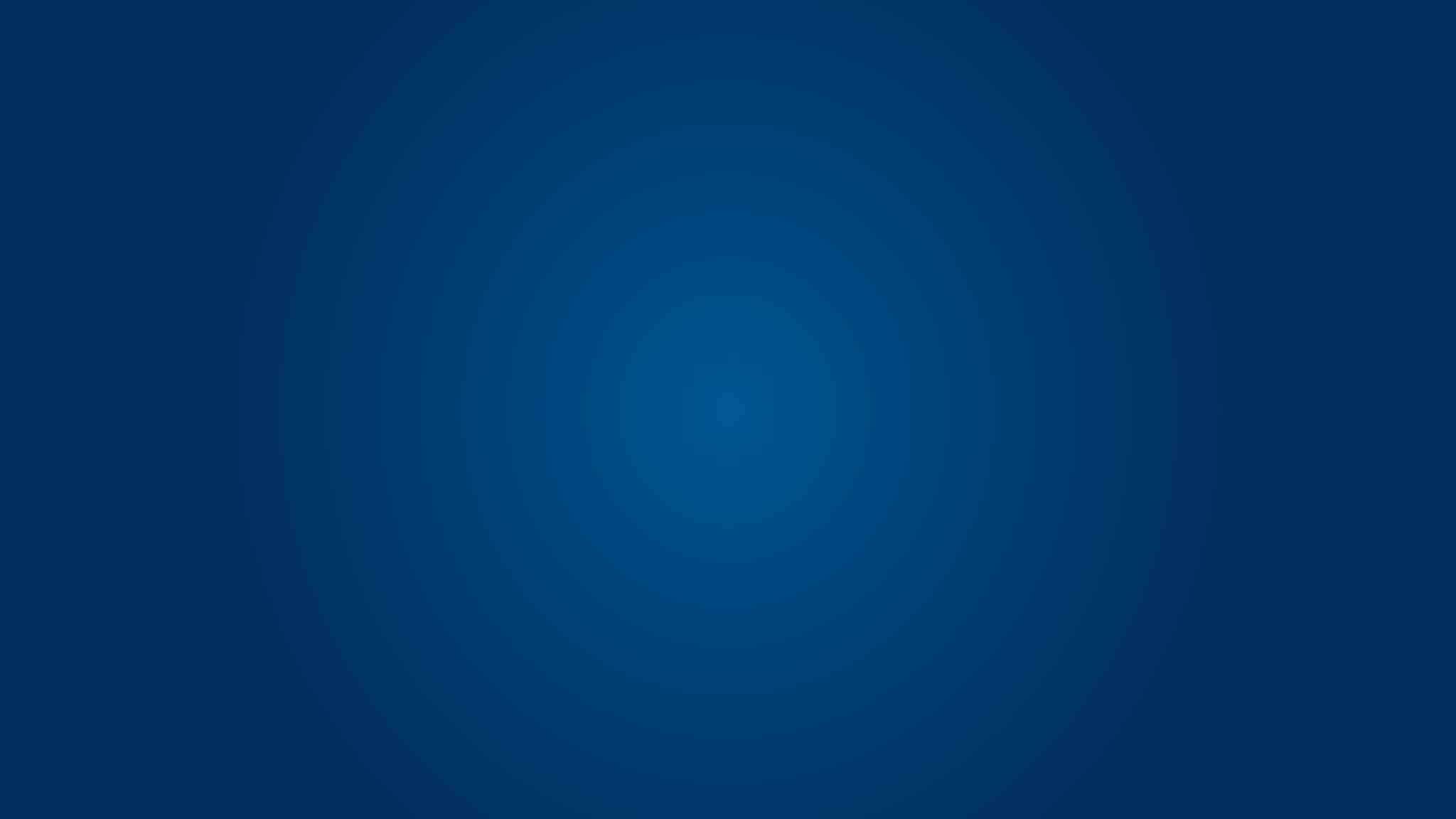 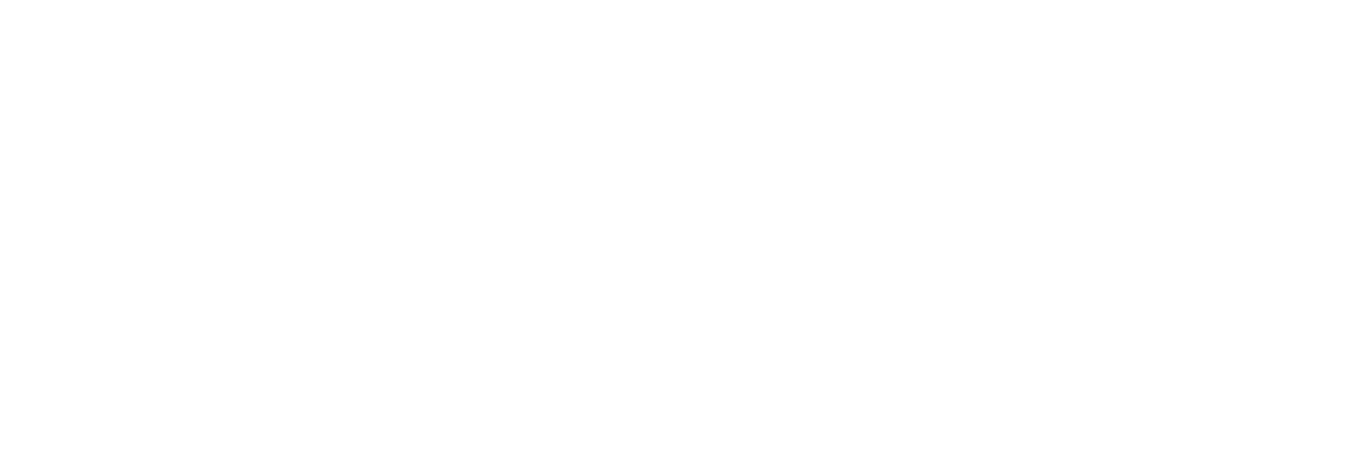 Chris Dimos, School of Management, Fellow
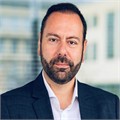 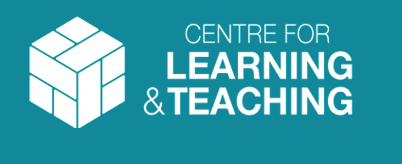 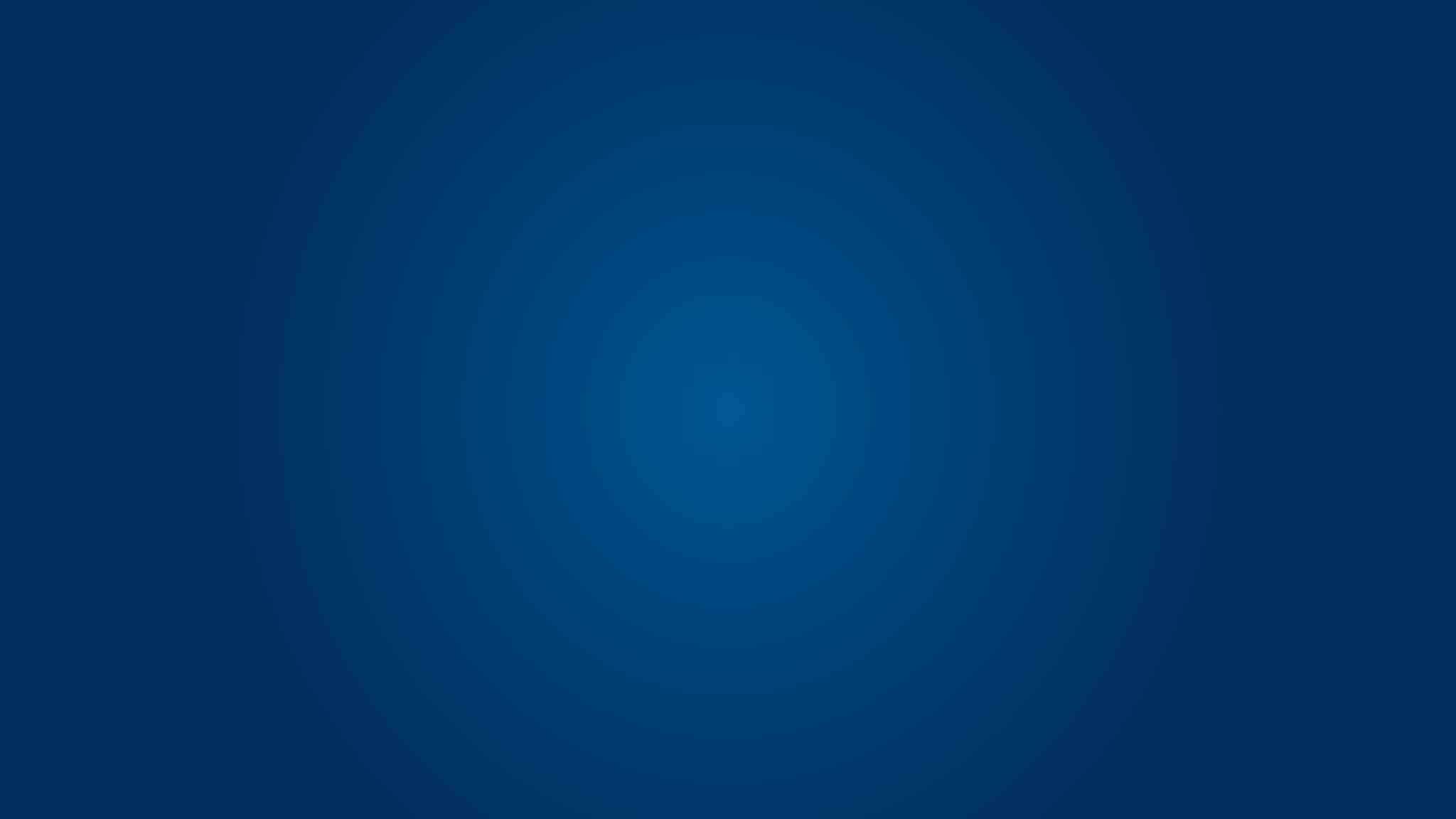 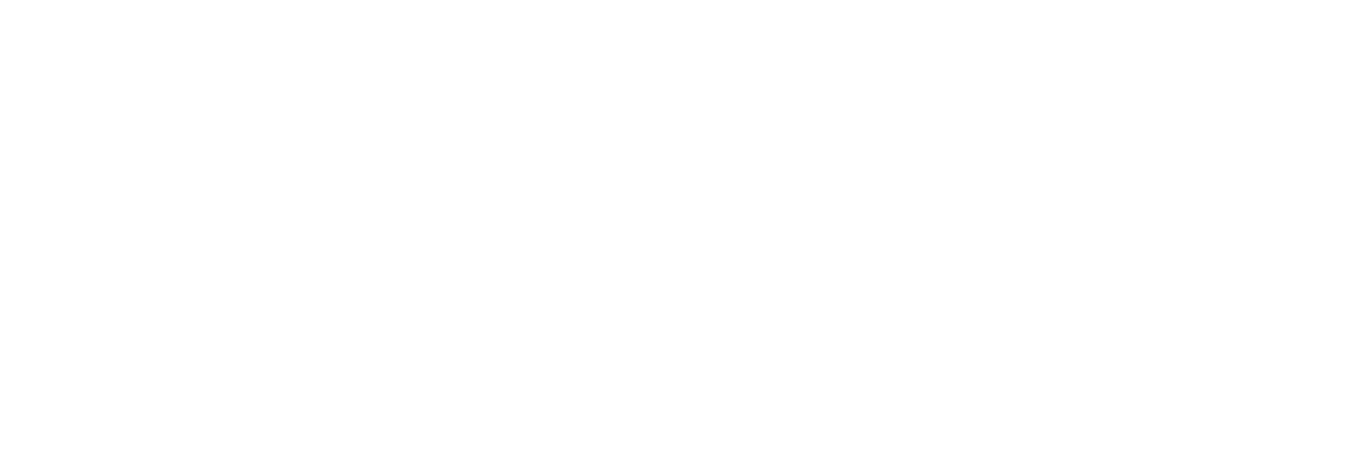 Dorian Florescu, Department of Electronic and Electrical Engineering, Associate Fellow
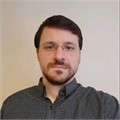 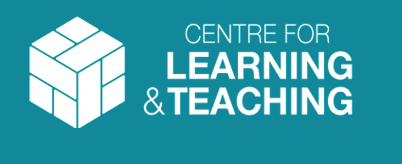 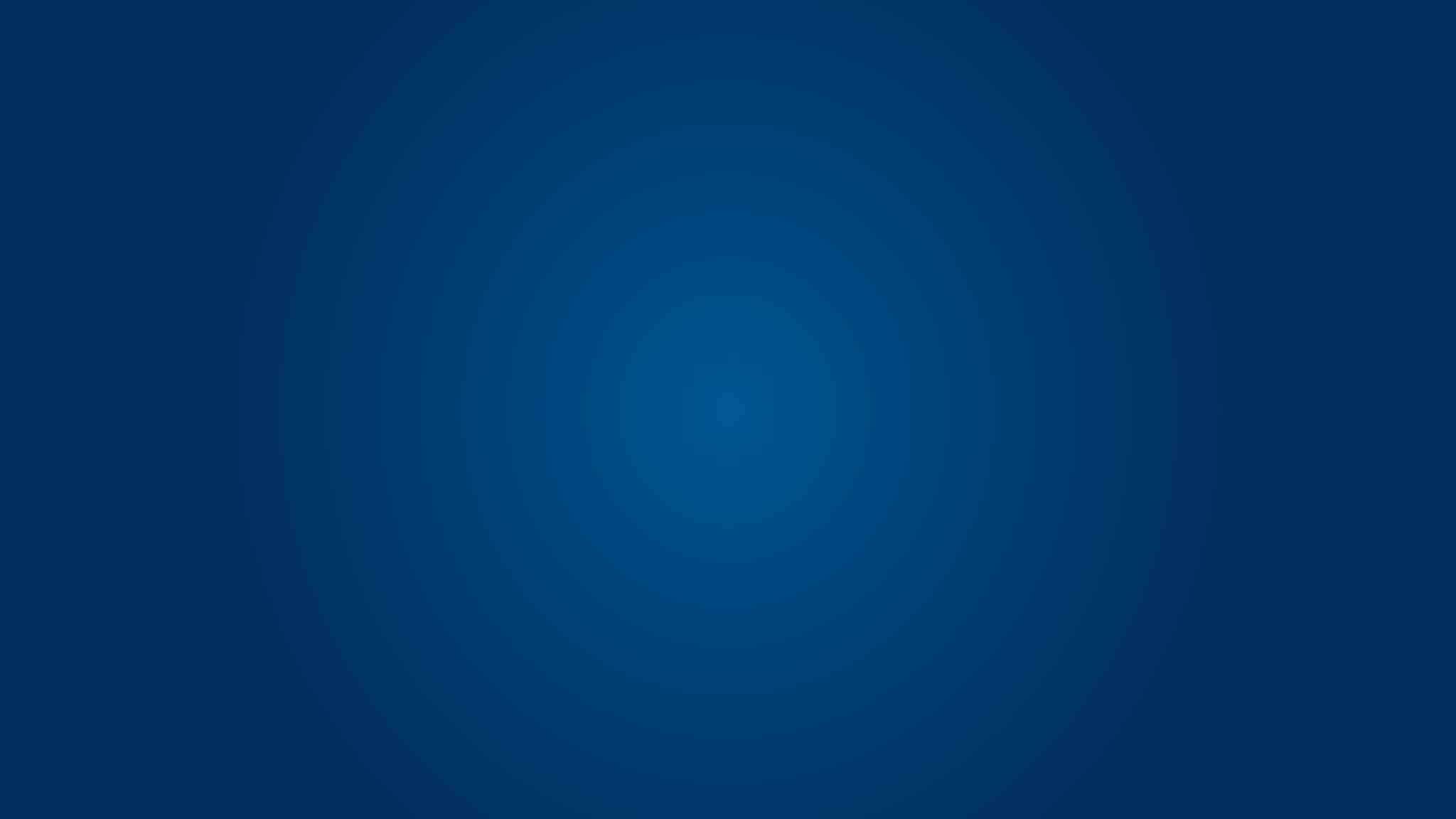 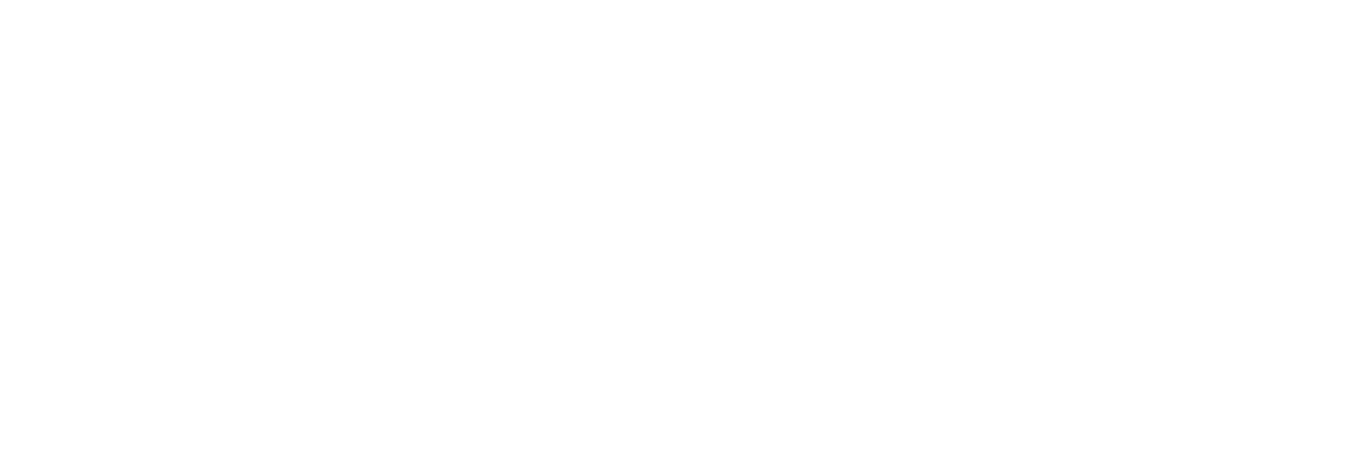 James Foster, Department of Mathematical Sciences, Fellow
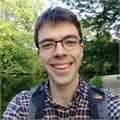 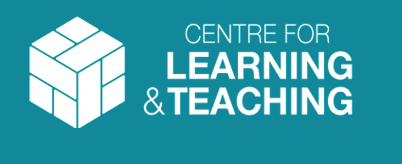 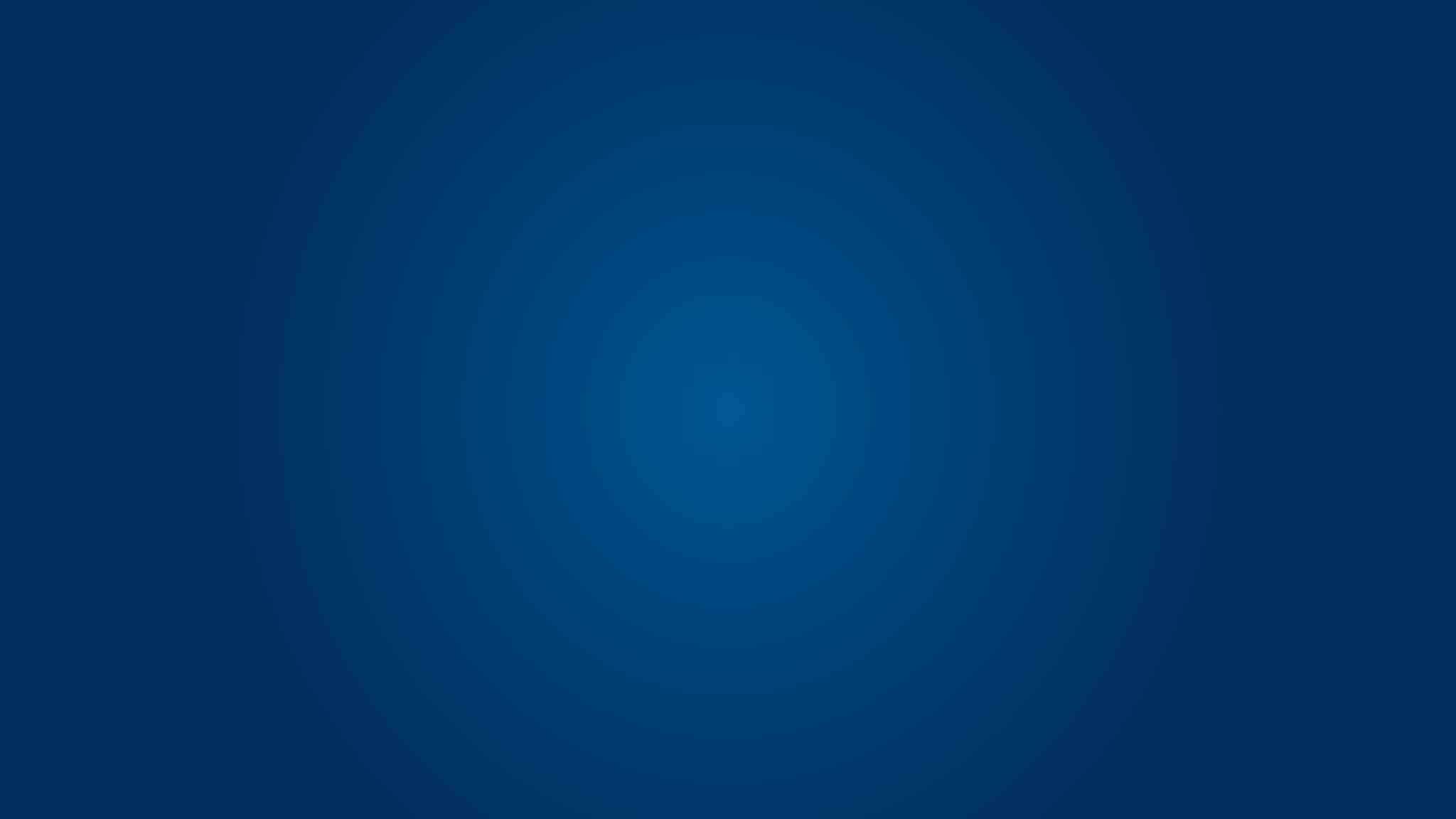 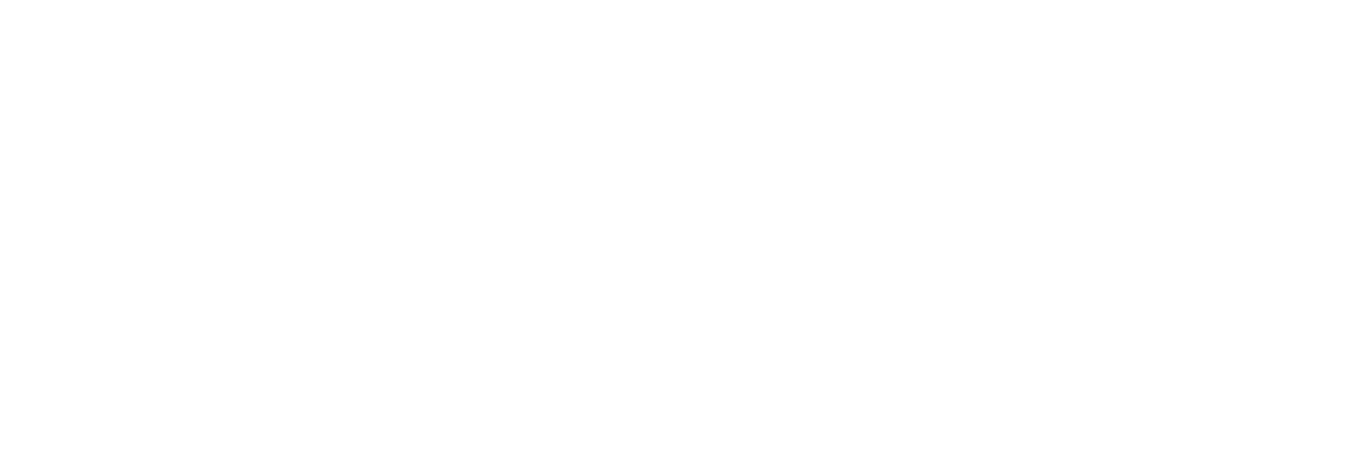 Goni Lee, Department of Social and Policy Sciences, Associate Fellow
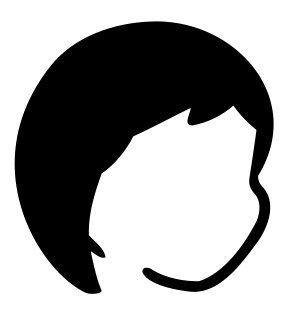 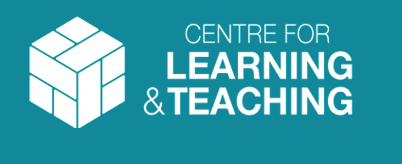 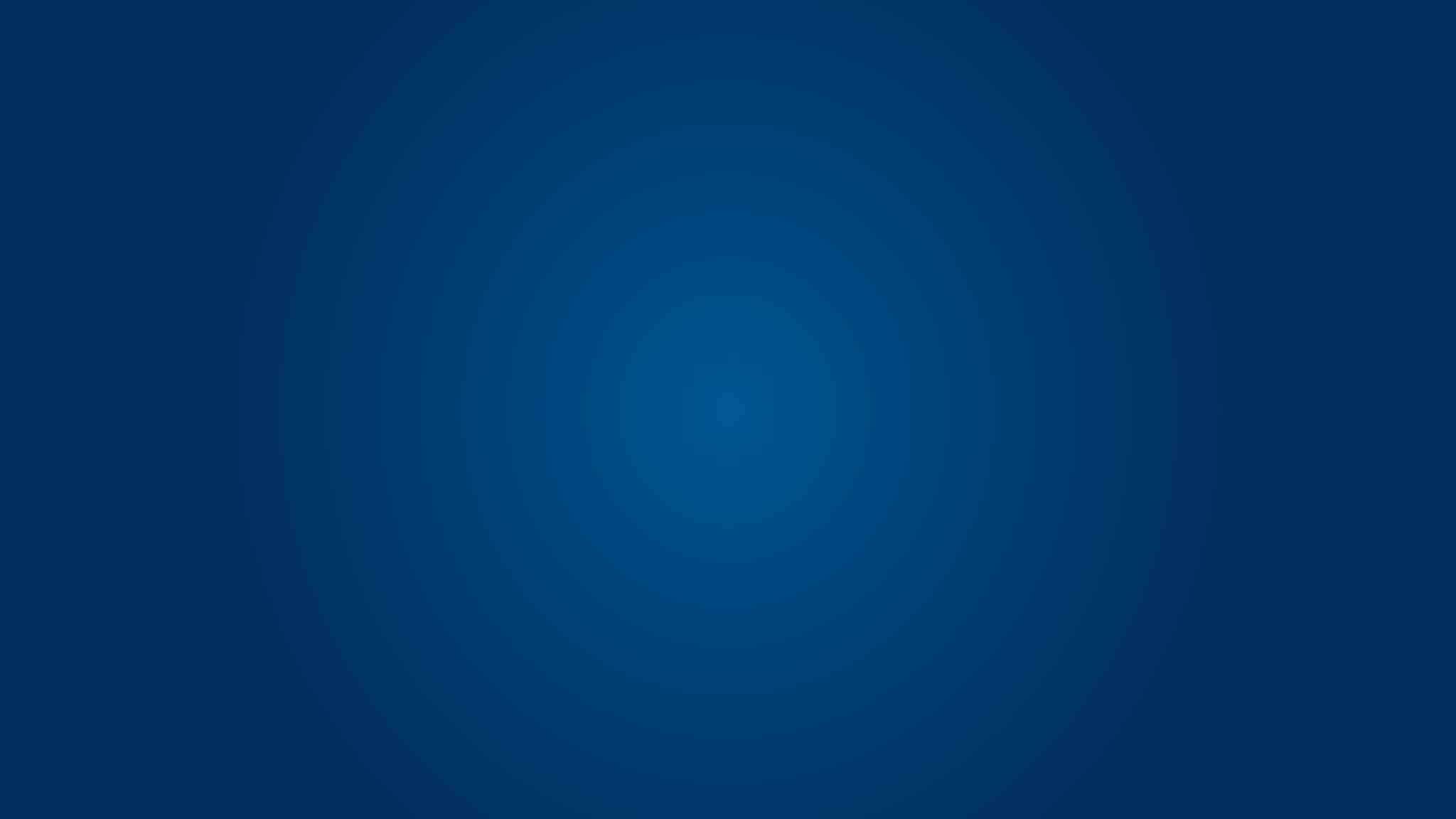 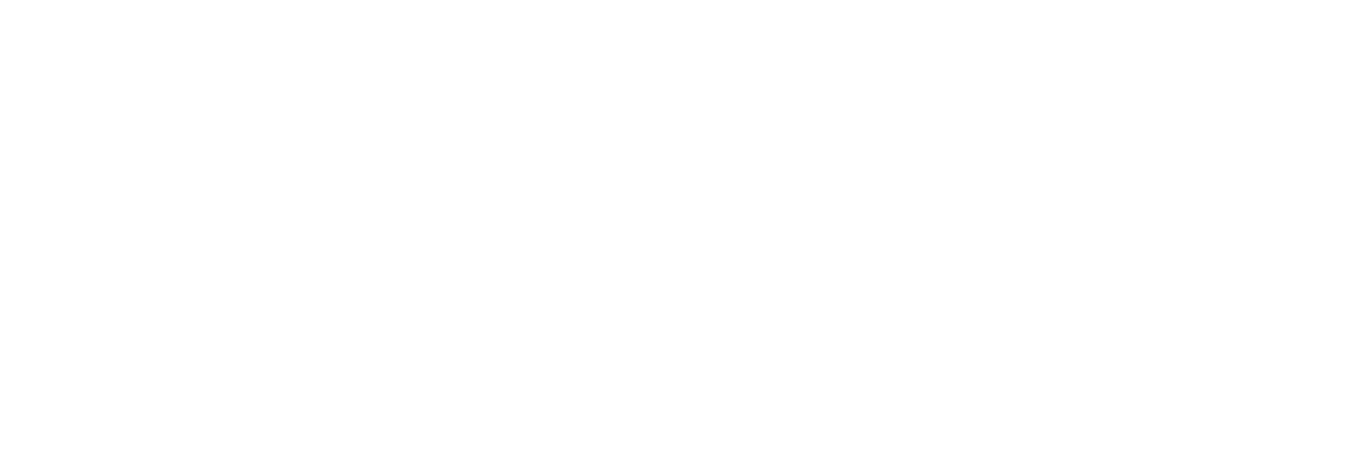 SFHEA awarded – Experiential Pathway
“Applying for the fellowship was an excellent opportunity for me to reflect critically around the support I provide for students and colleagues, which in turn helped me identify the importance of taking a student first approach to every aspect of my work. This was a highly developmental process for me because by critically reflecting on the impact of what I do I was encouraged to articulate that equity, inclusion and access are the keystones to success with skills development in my work”
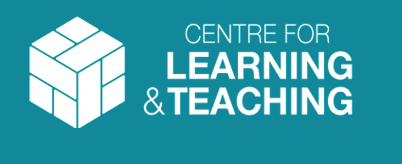 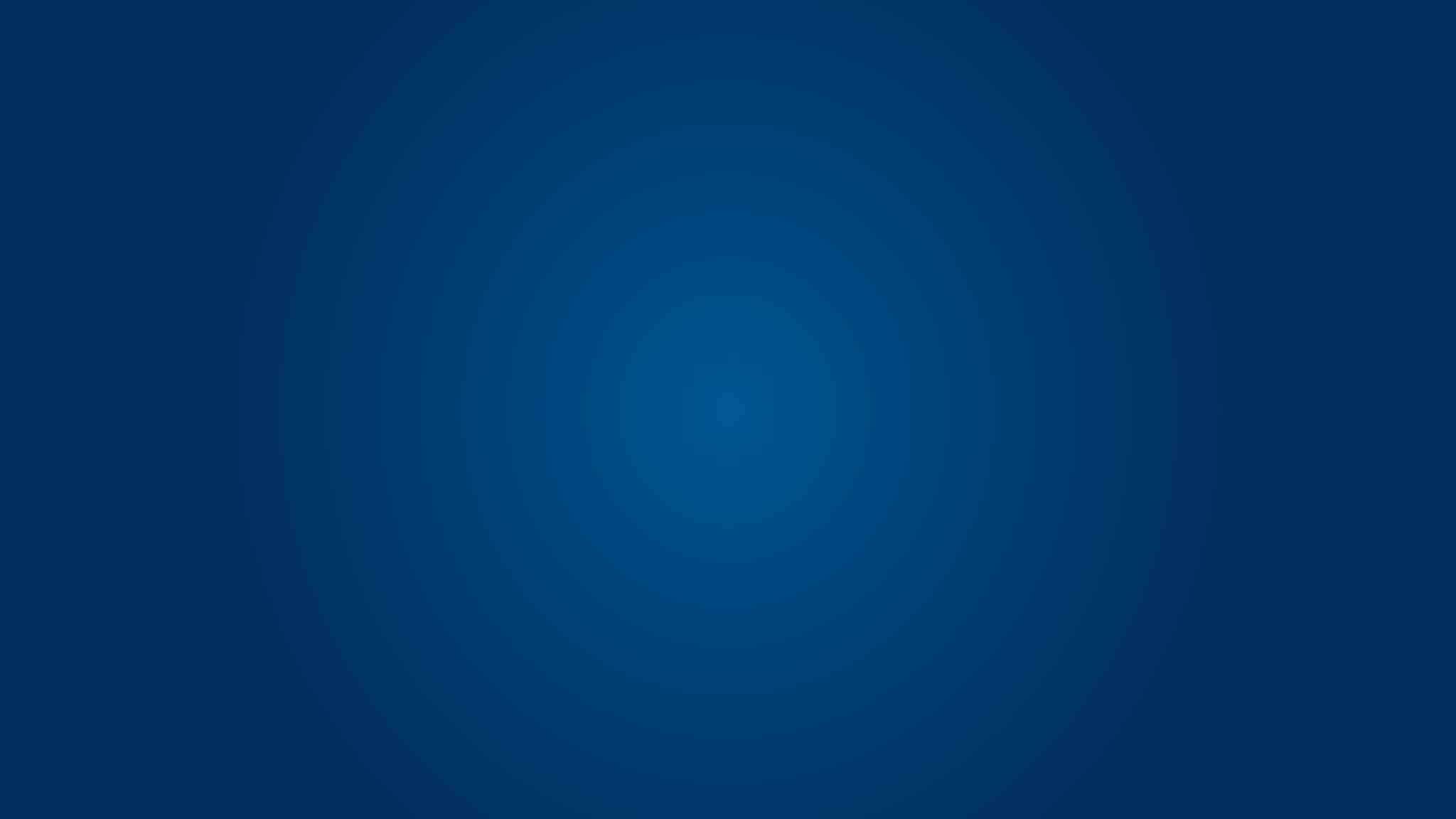 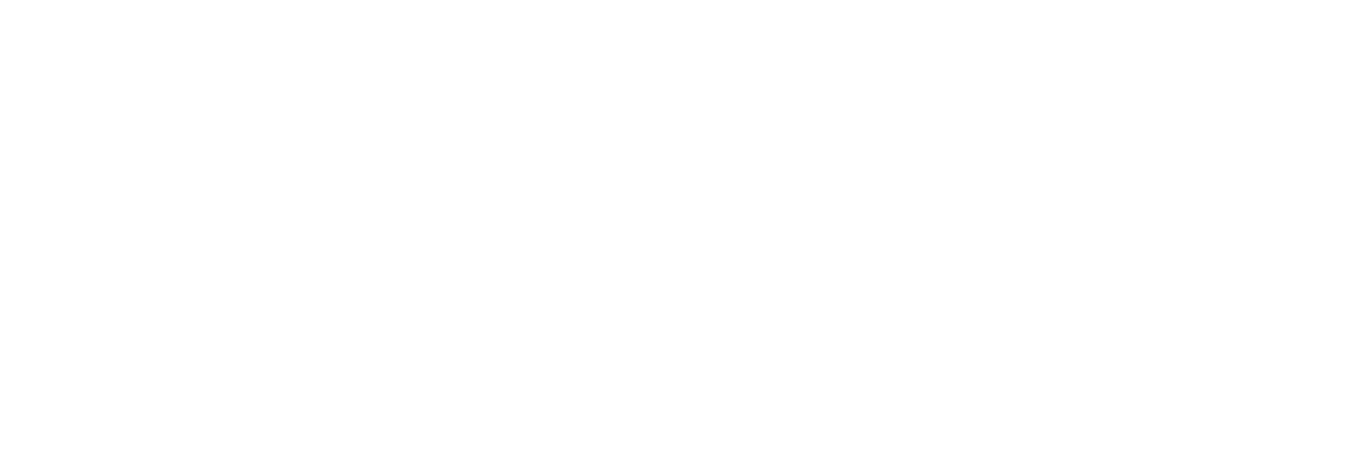 Sarah Gibson, Department of Architecture and Civil Engineering, Fellow
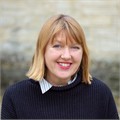 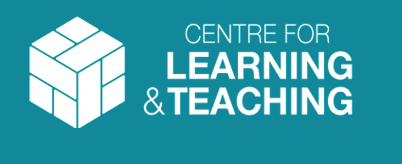 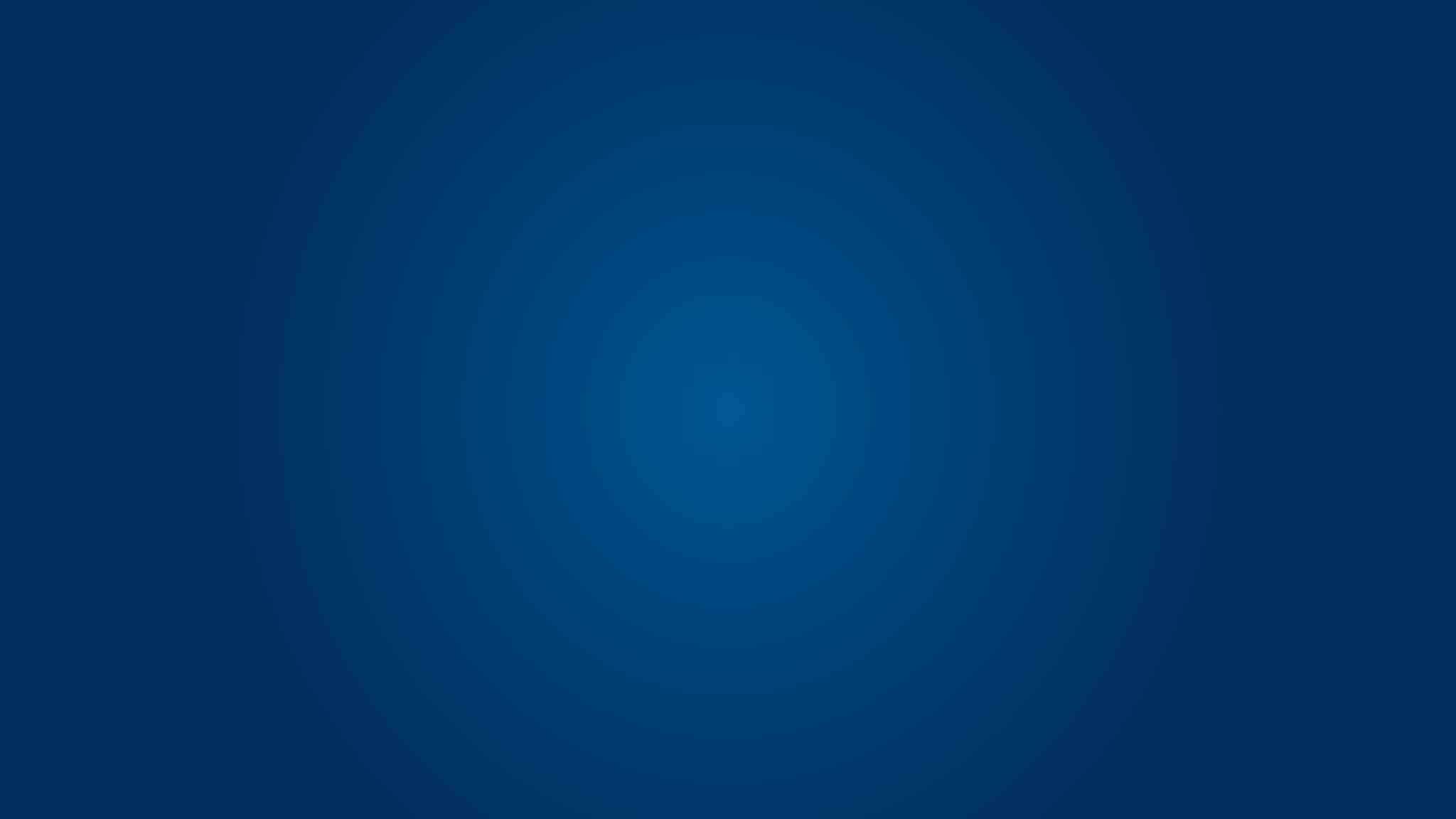 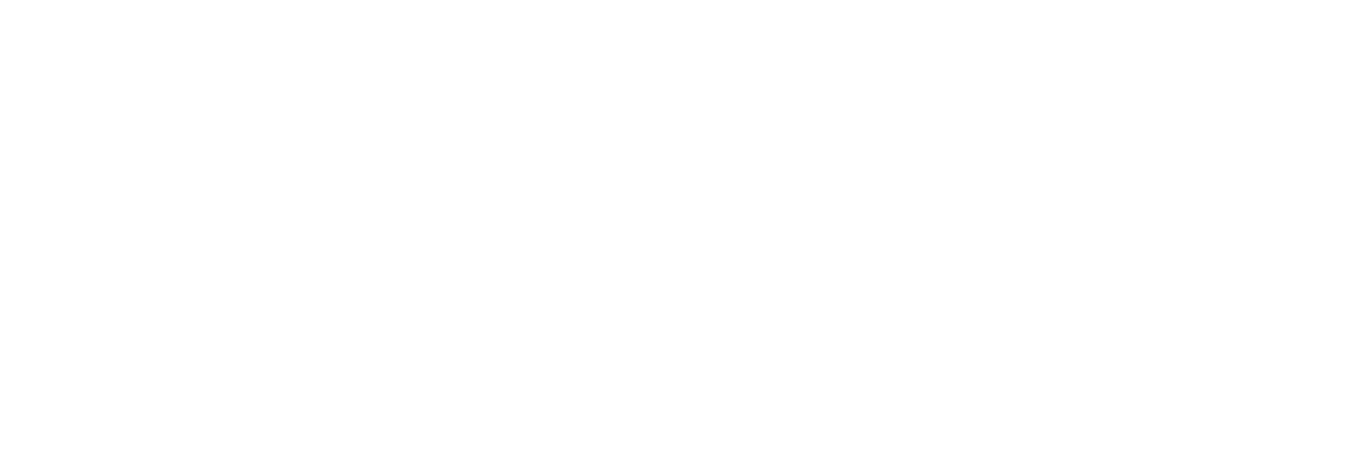 George Harrington, Department of Chemistry, Fellow
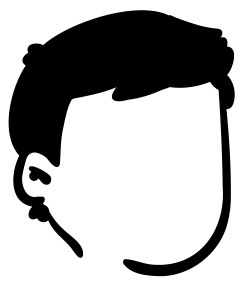 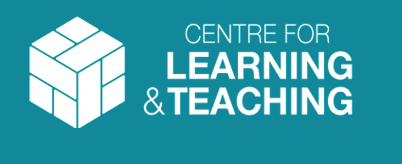 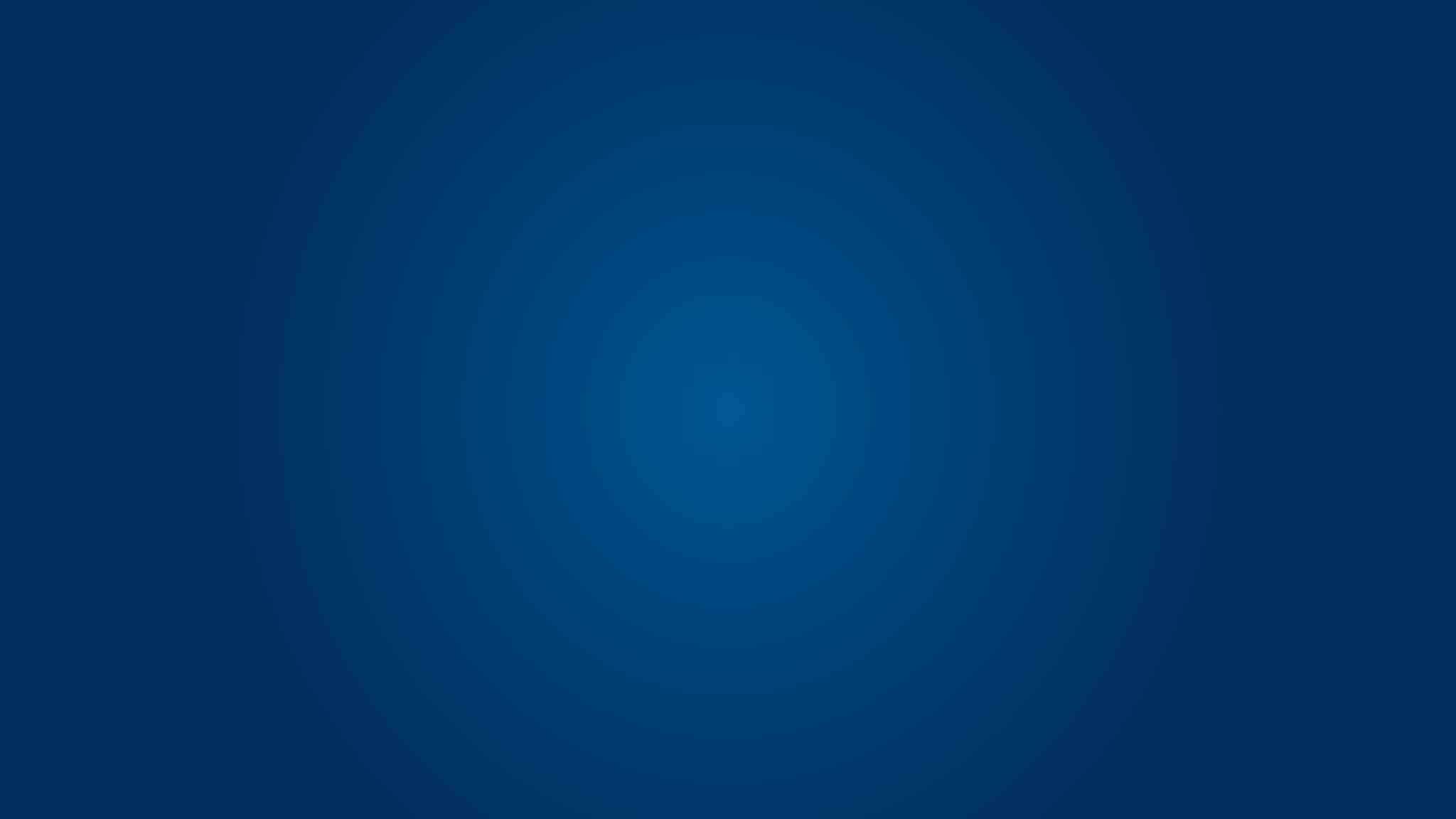 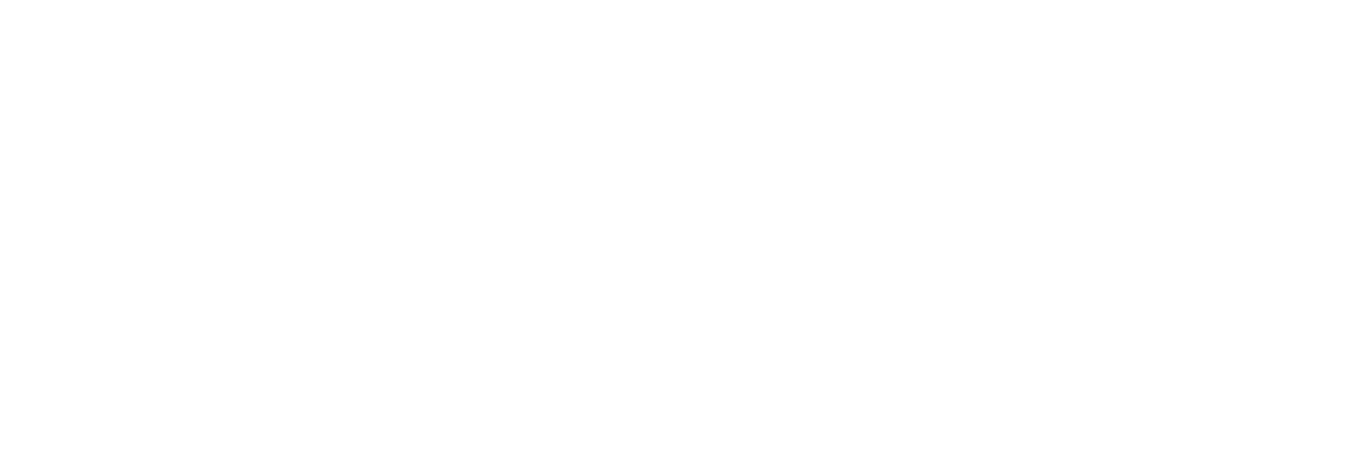 AFHEA awarded – Experiential Pathway
“The fellowship process has been deeply rigorous and rewarding. It encouraged me to think about my teaching pedagogy alongside elements of diversity, curriculum development, and student engagement. Writing the application itself was a great learning experience. It helped me reflect not only on what I have done so far but also on how I would like to improve my teaching in the future.”
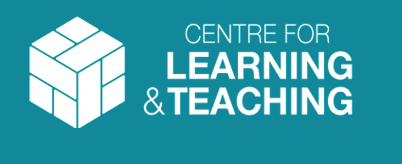 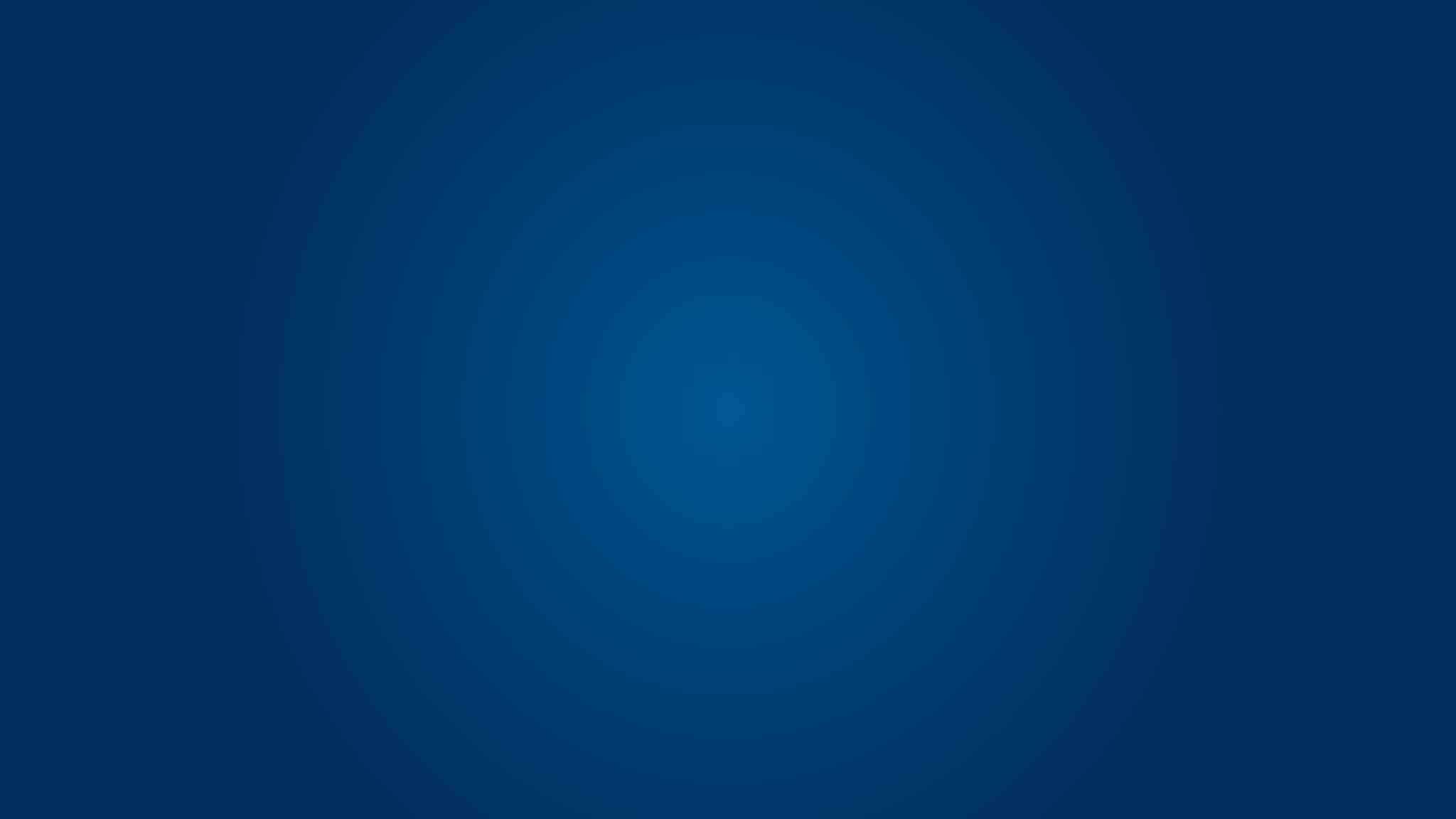 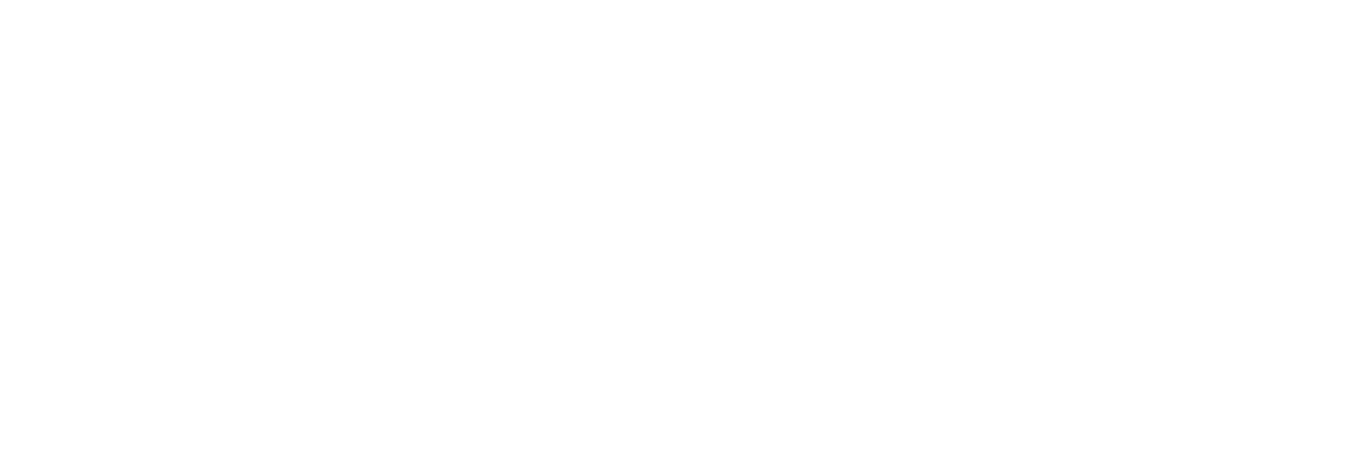 Runan Zhang, Department of Mechanical Engineering, Fellow
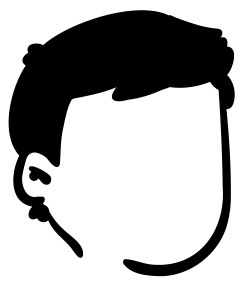 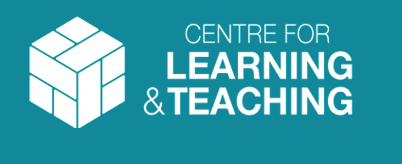 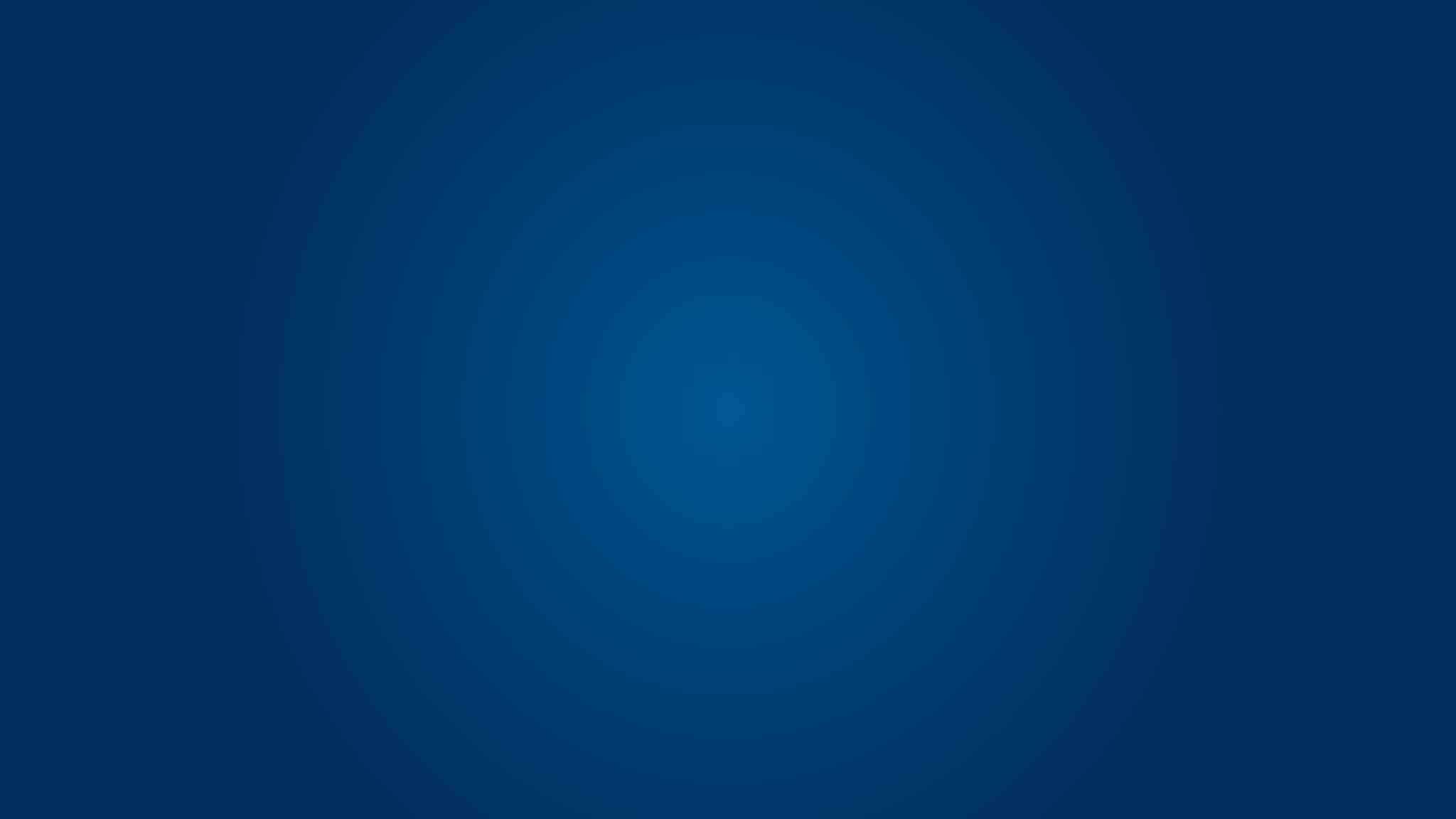 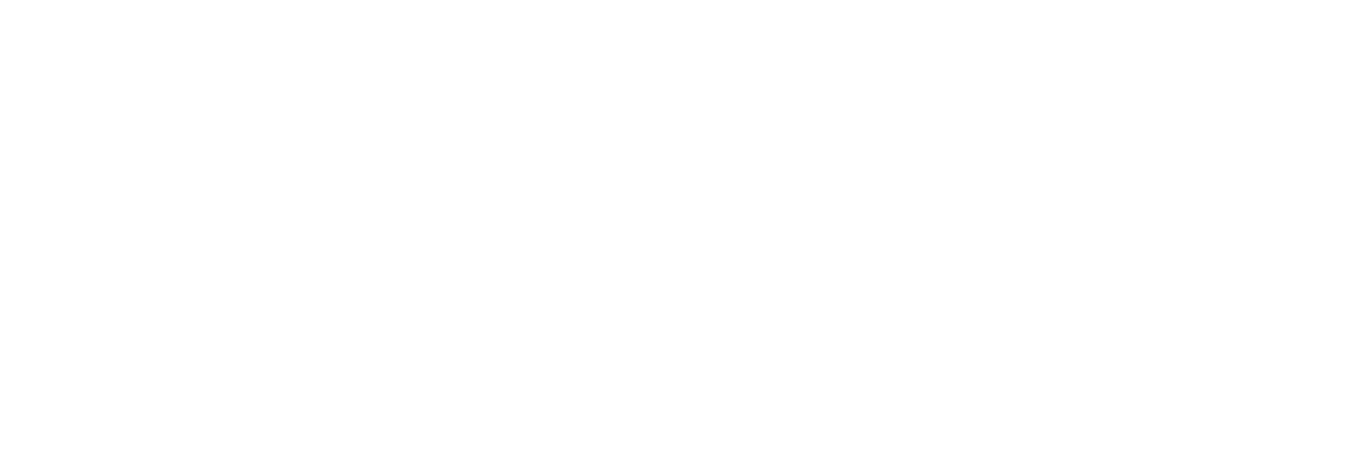 Tianchu Lu, Department of Electronic and Electrical Engineering, Associate Fellow
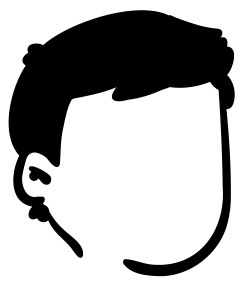 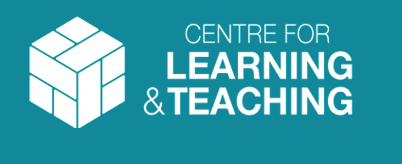 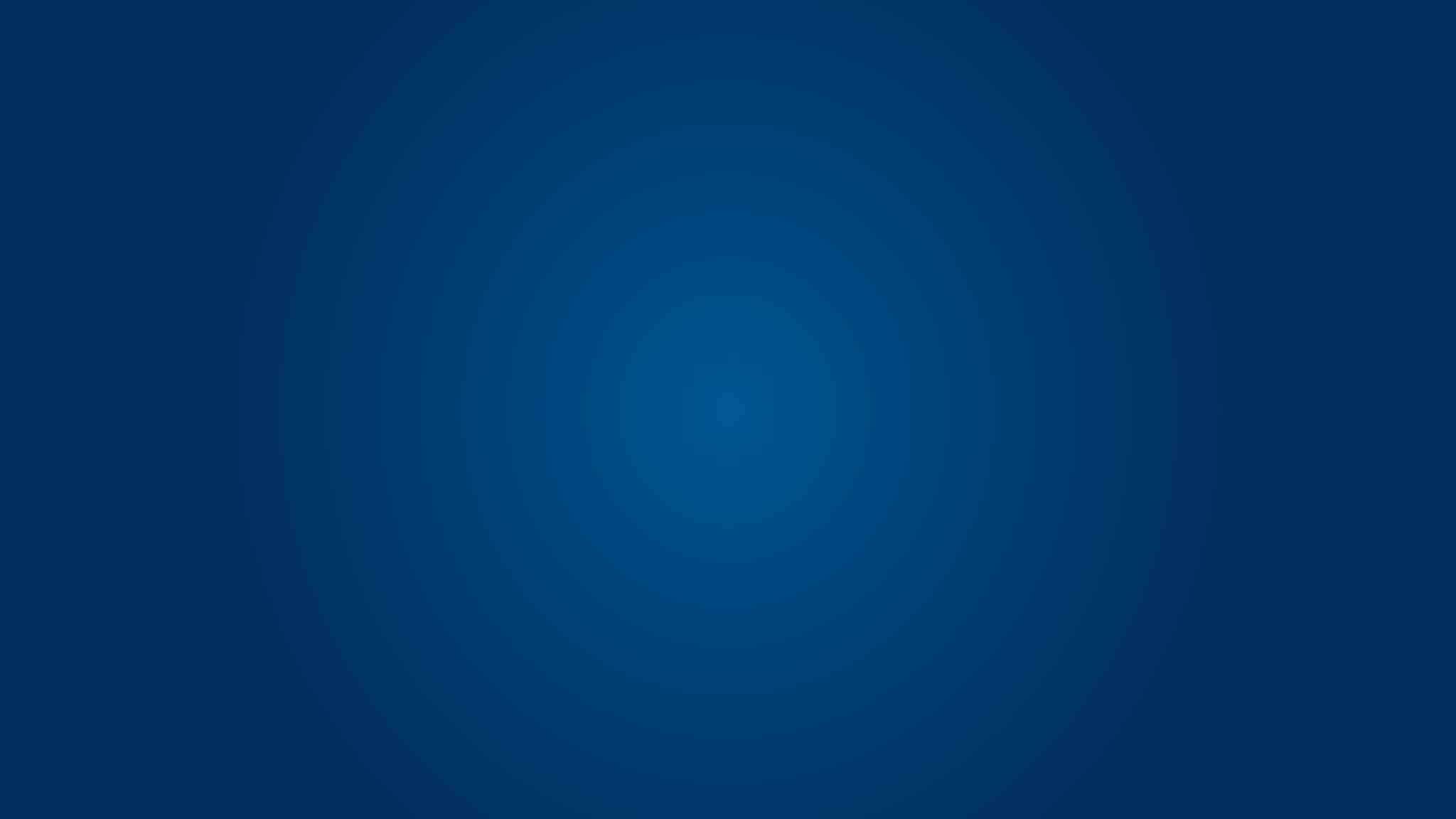 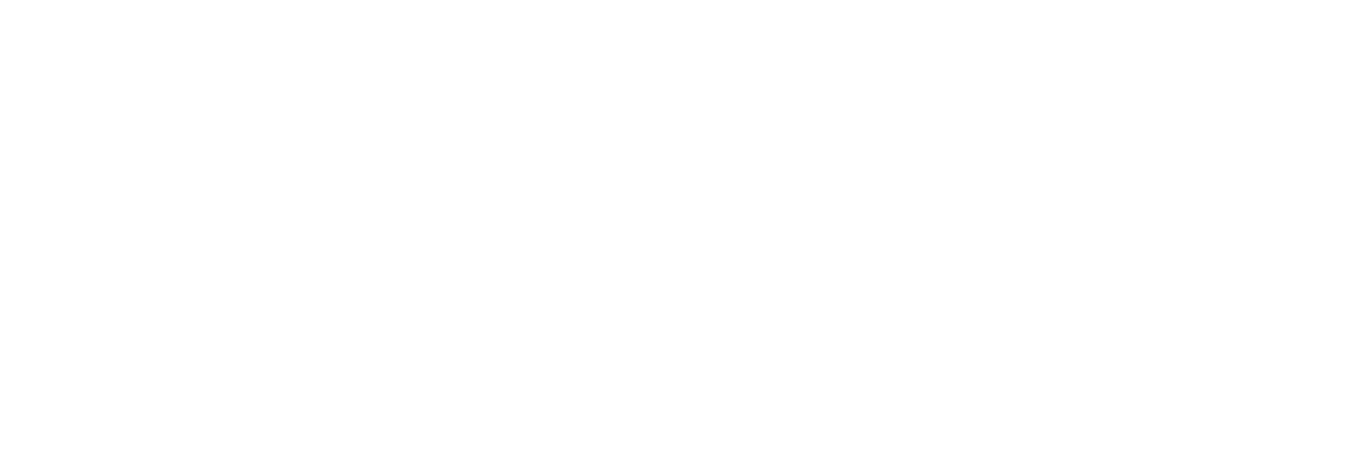 FHEA awarded – Experiential Pathway
In terms of my experience, I was fully supported by my FHEA champion in my department, and was reassured by the opportunities to go to 1:1 sessions to support with writing the application. The timescale from start to finish made the application manageable with a full teaching load during semester time.
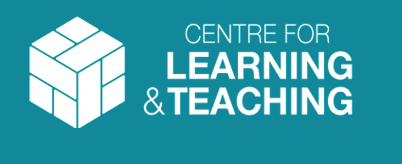 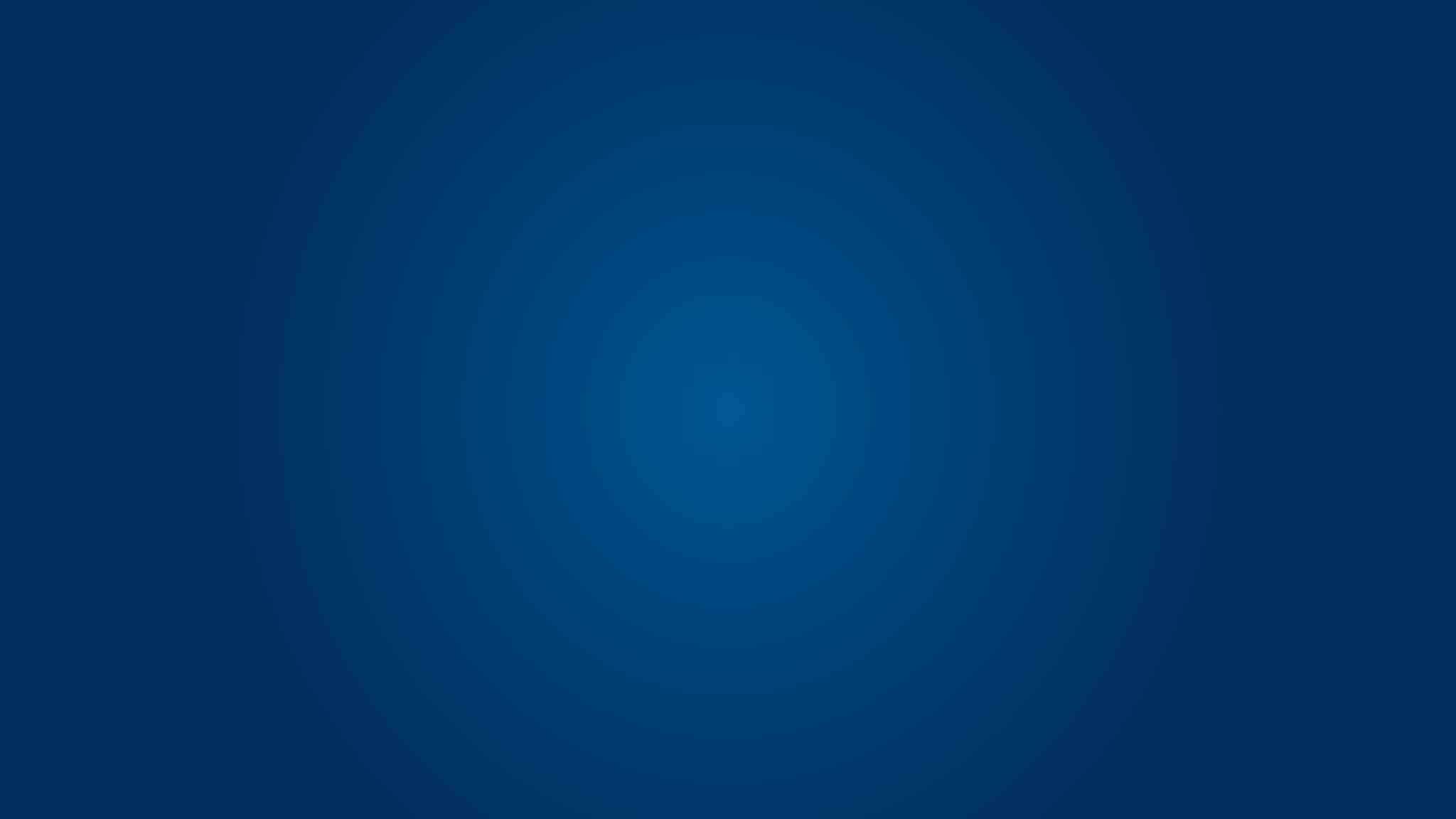 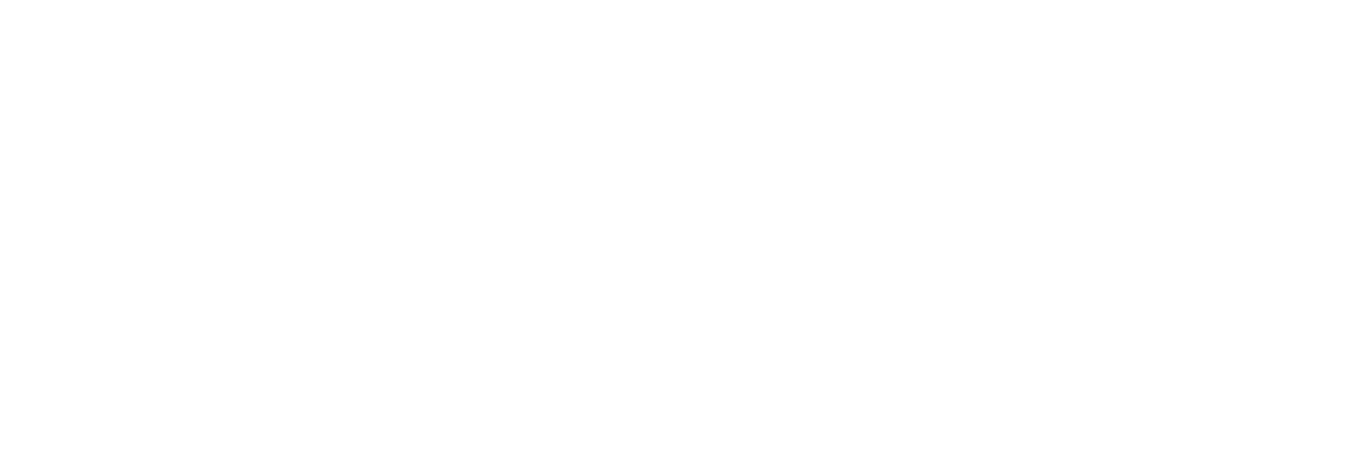 Habib Rostami, Department of Physics, Fellow
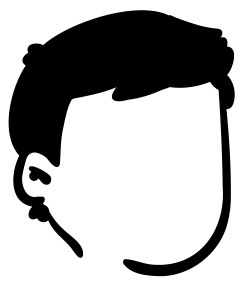 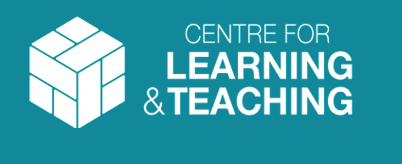 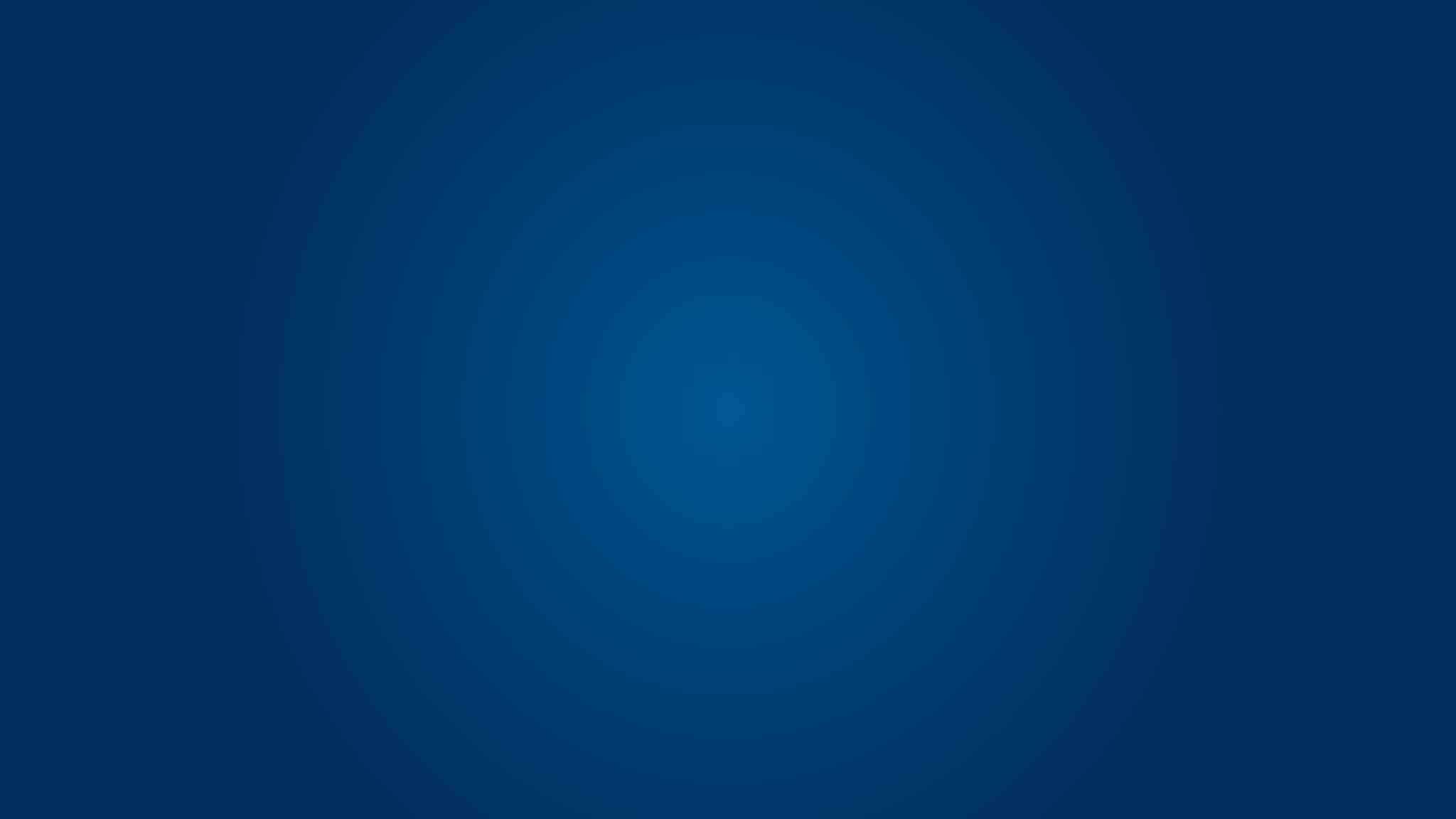 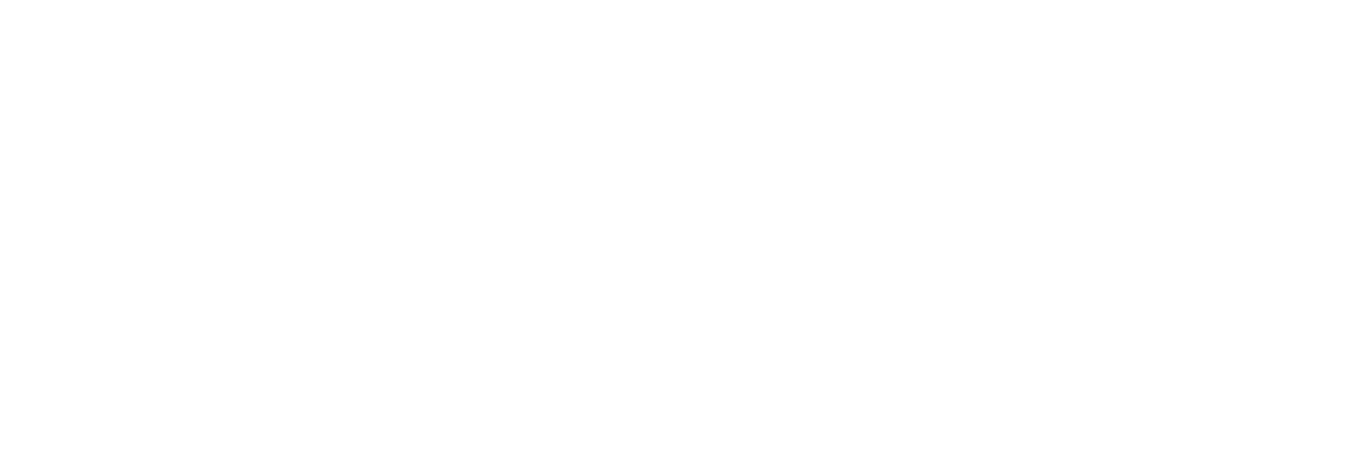 Pavlos Memelaou, Department of Electronic and Electrical Engineering, Associate Fellow
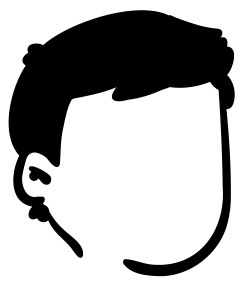 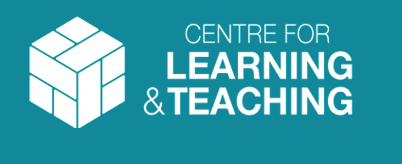 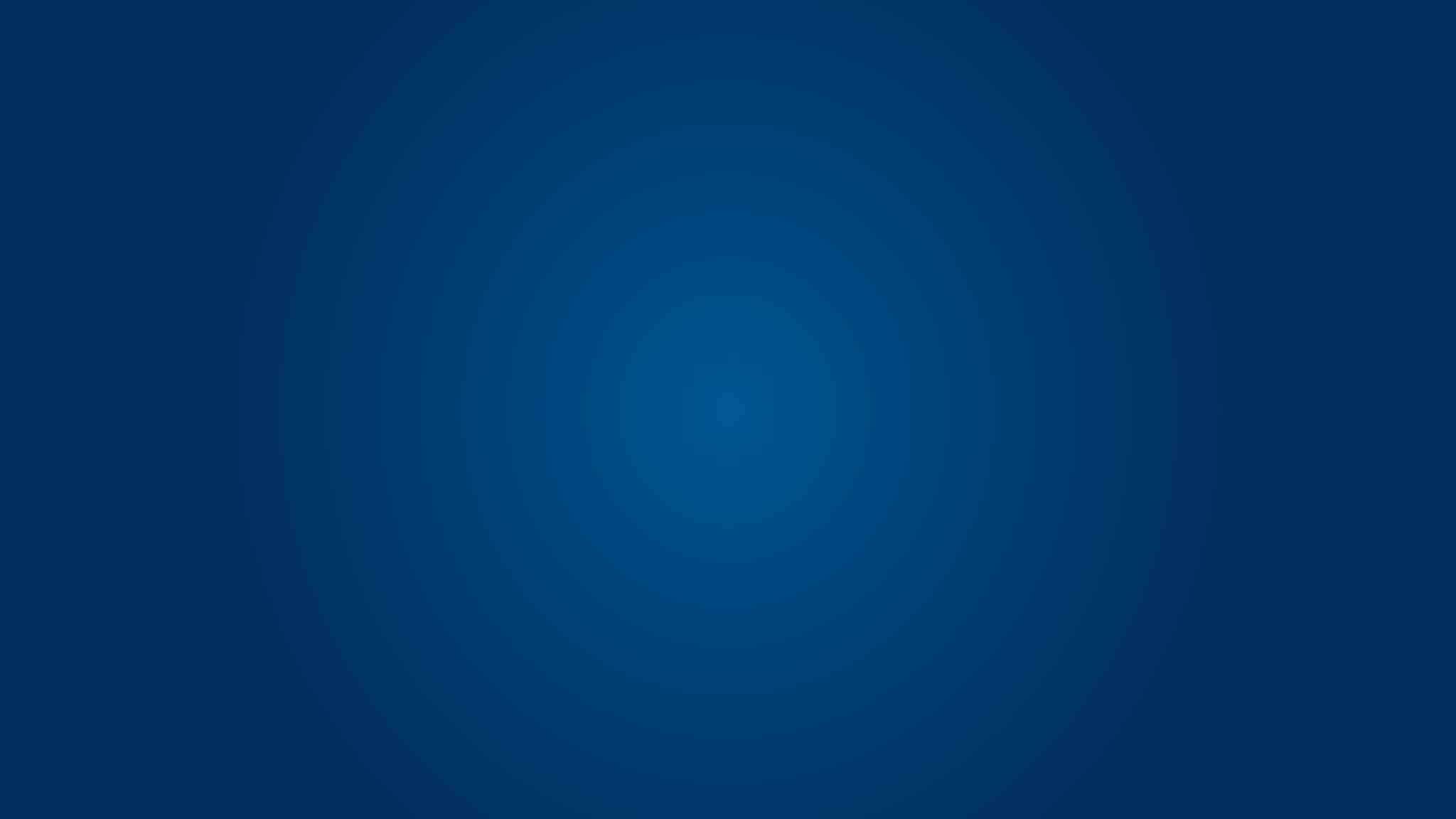 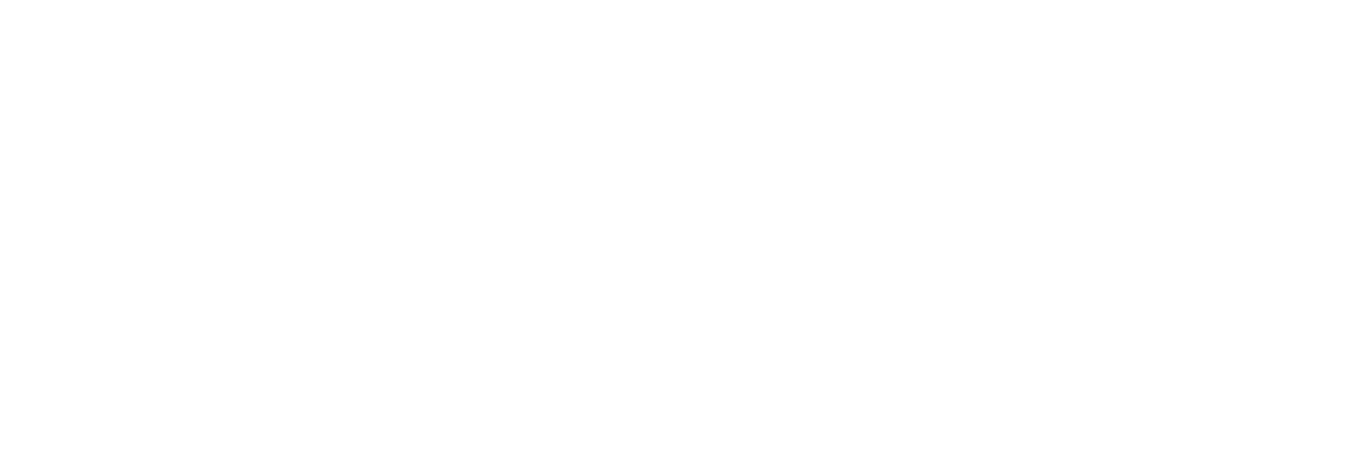 Thomas Holt, Department of Mathematical Engineering, Associate Fellow
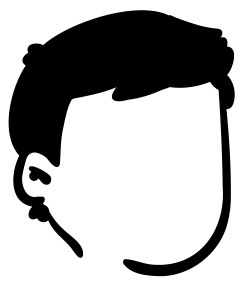 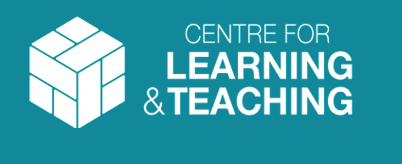 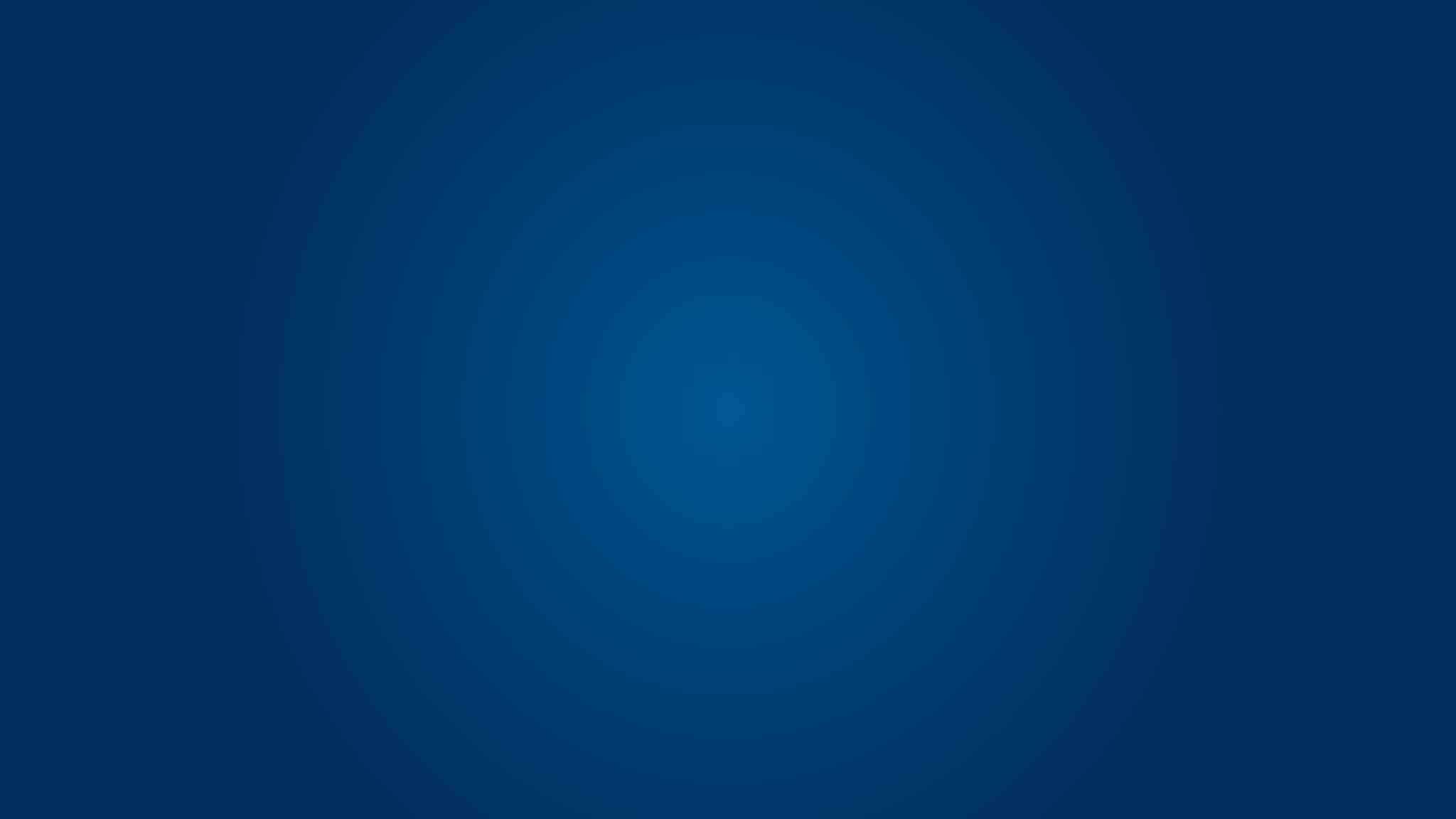 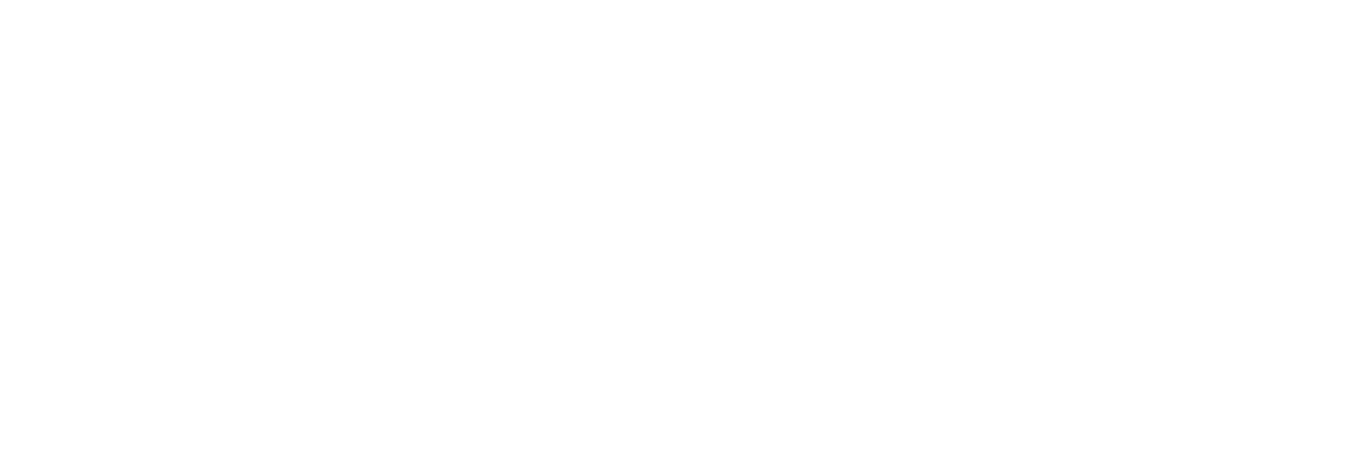 Kseniya Stsiampkouskaya, School of Management, Fellow
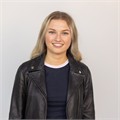 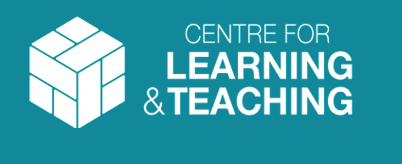 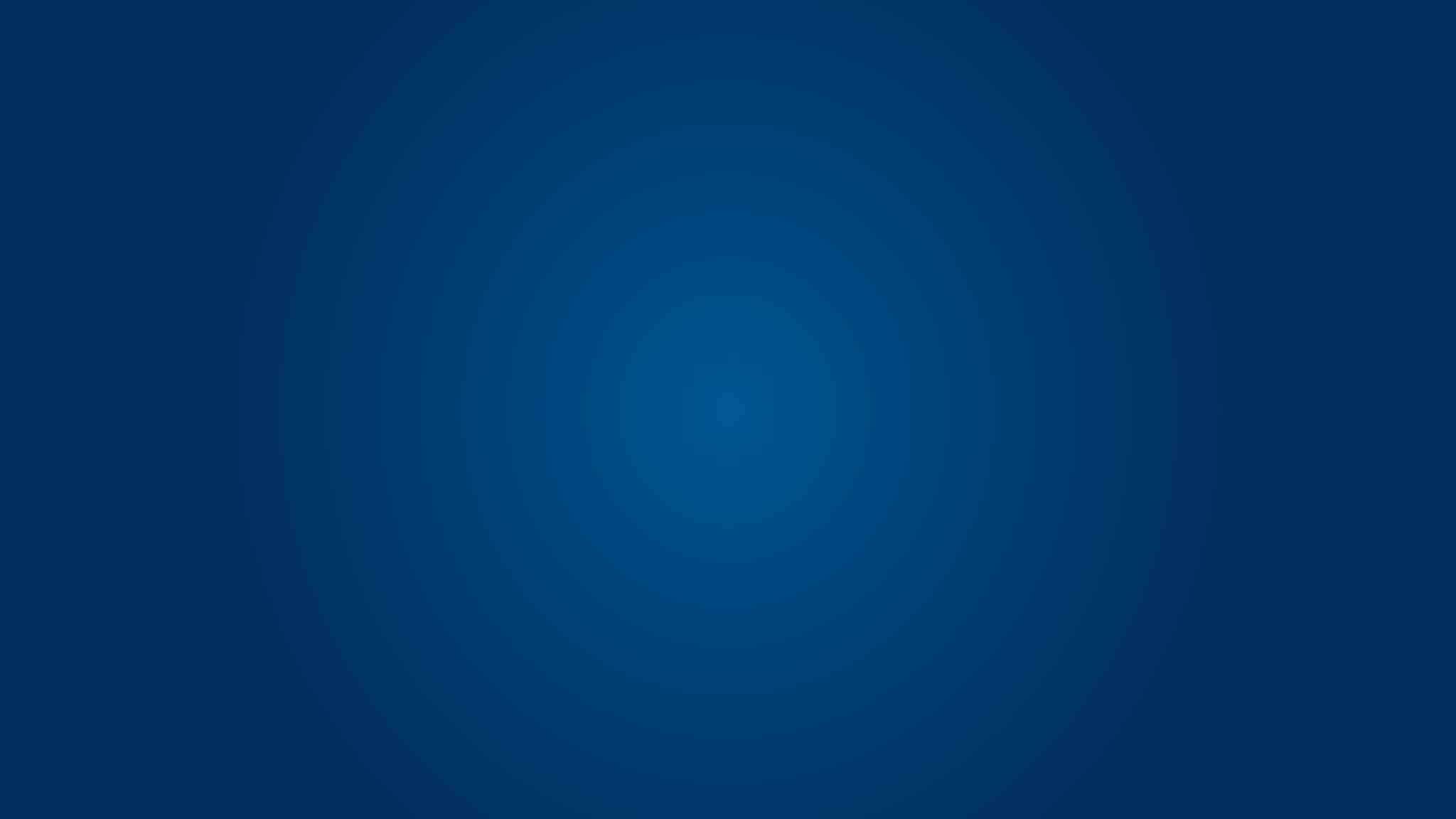 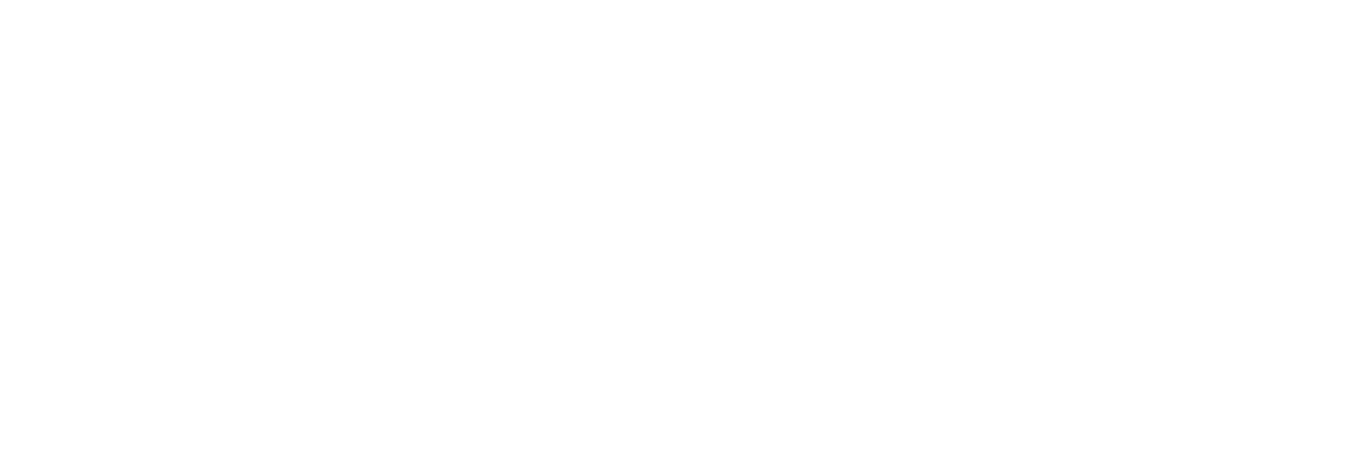 Jana Sajdakova, Department of Mechanical Engineering, Fellow
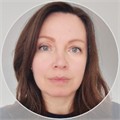 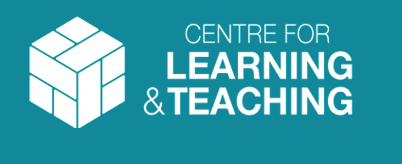 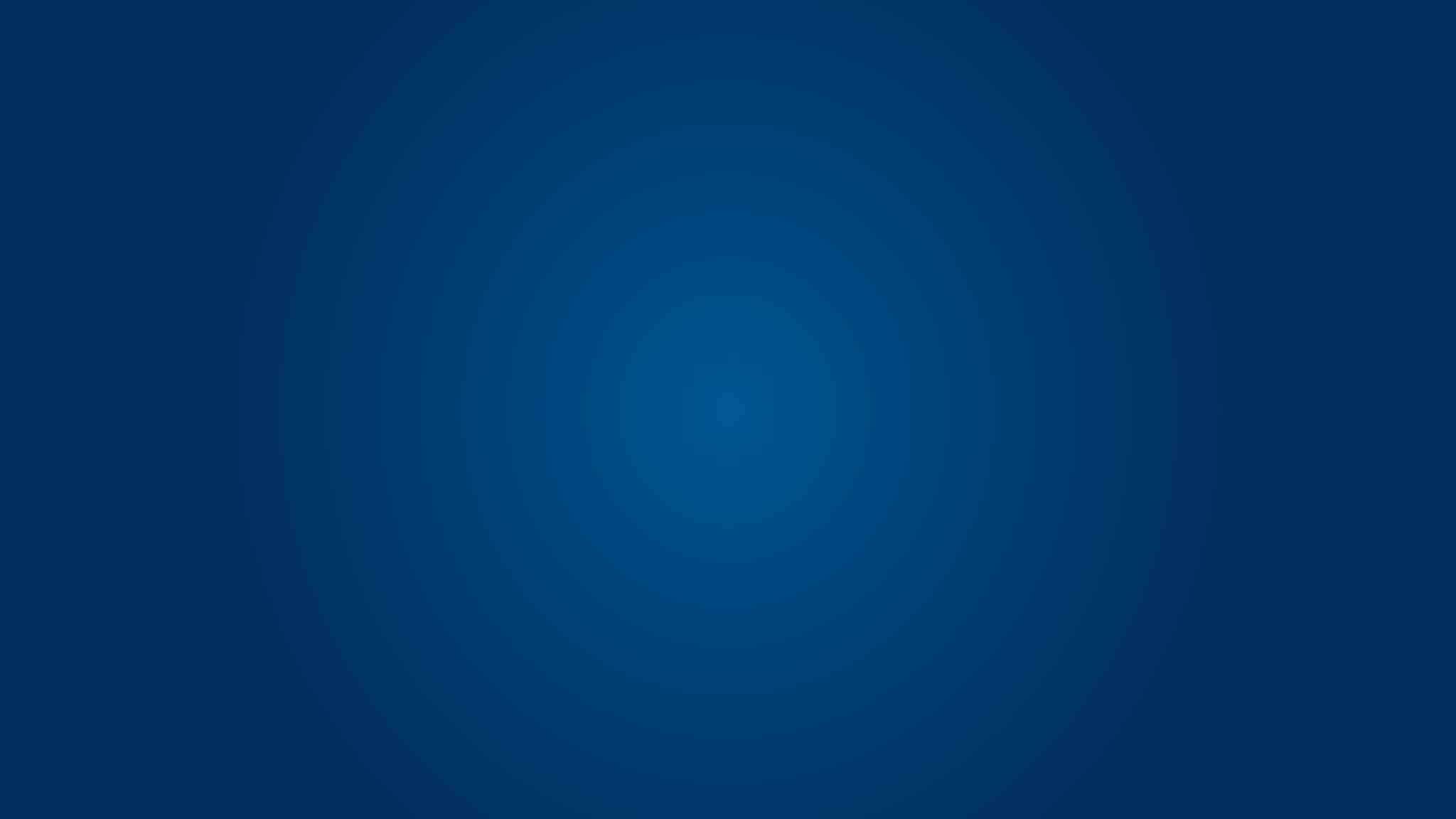 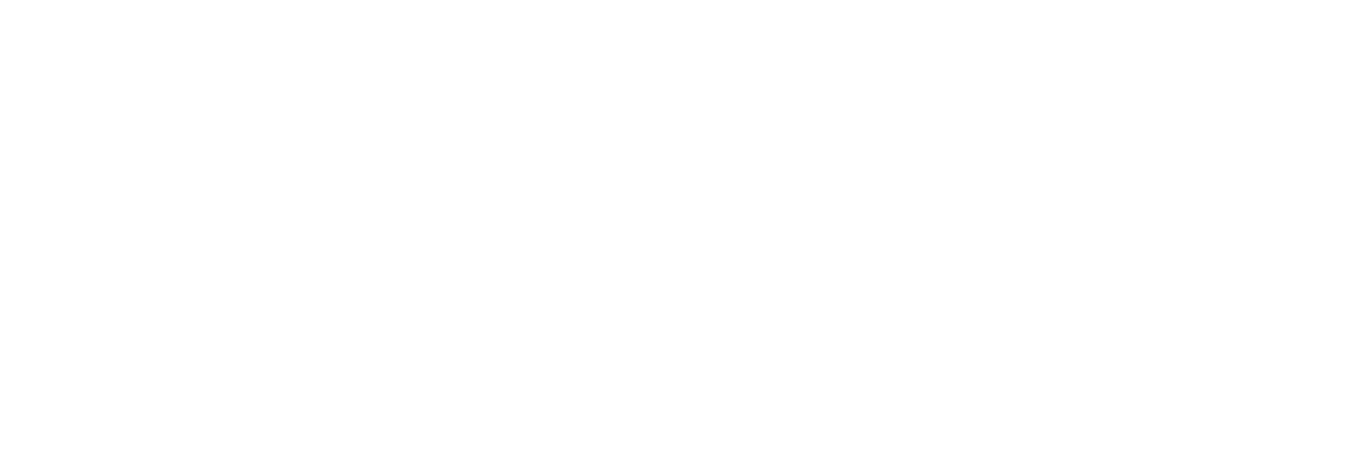 FHEA awarded - Probationer Pathway
"Not only does PHEAF provide valuable advice on teaching and student support, but it also creates an opportunity for exchanging experiences and building a community of new staff members across departments and faculties."
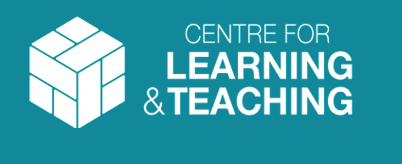 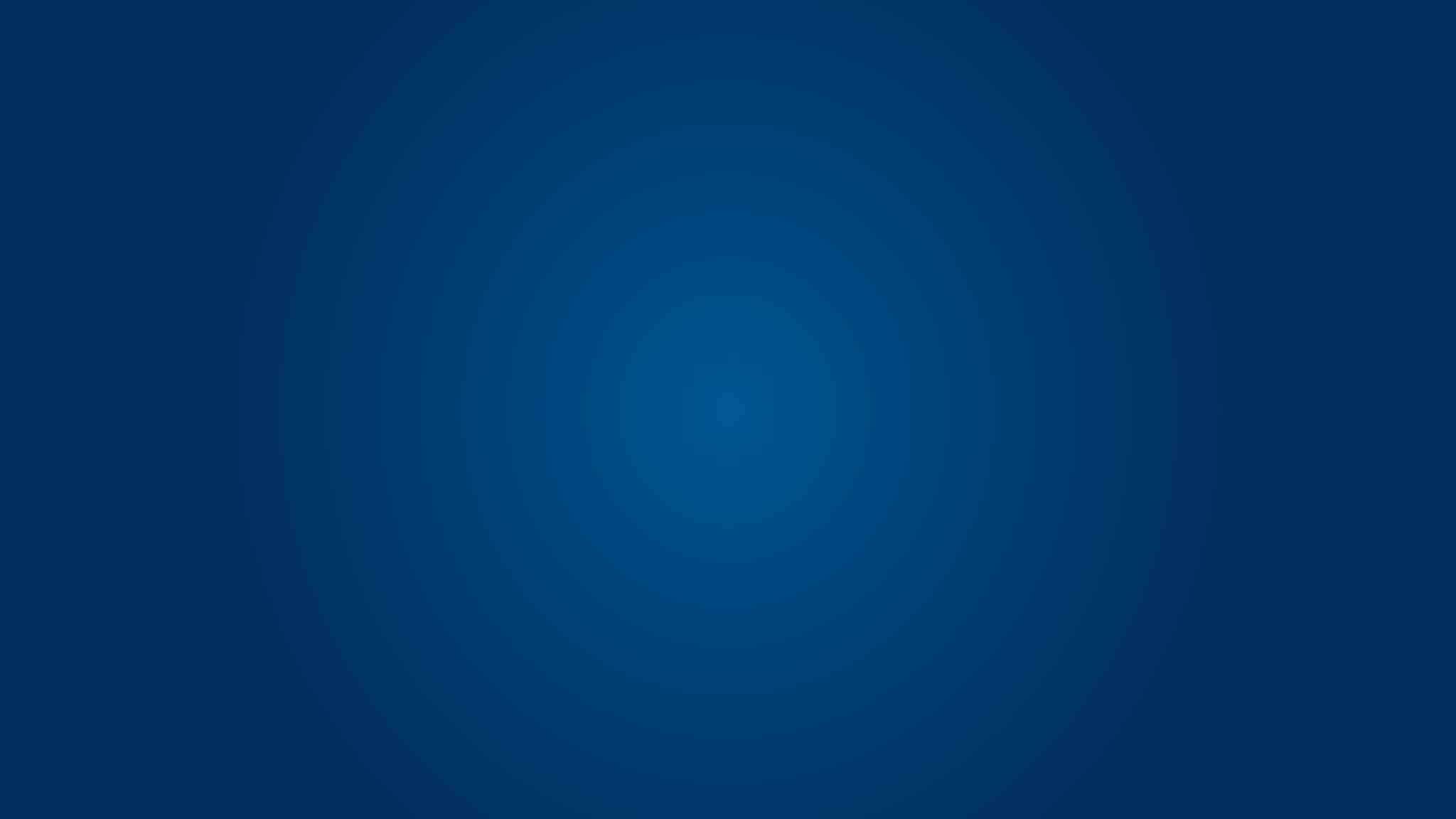 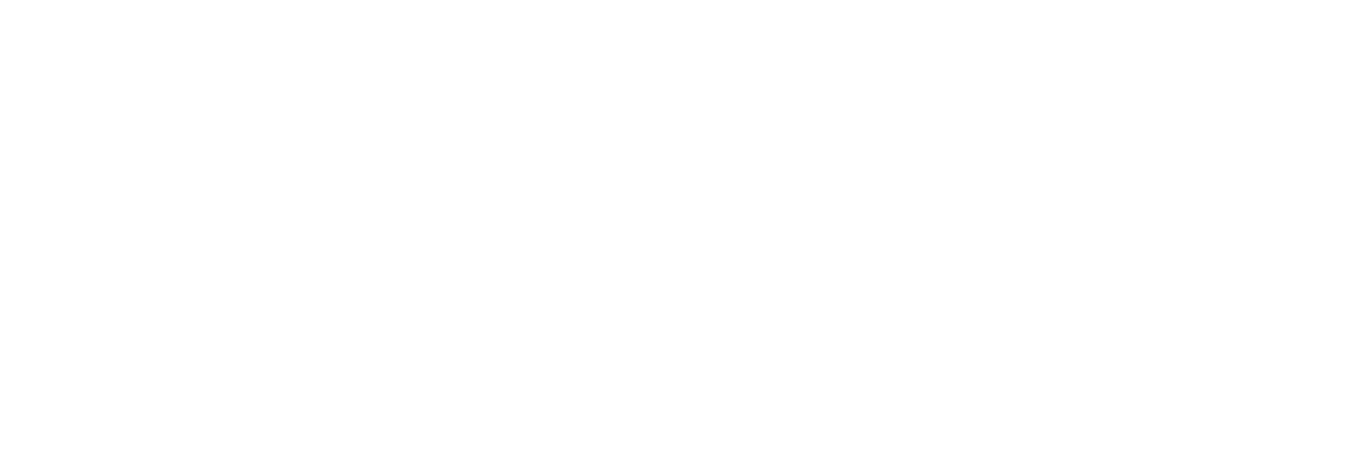 Jennifer Maher, Department for Health, Fellow
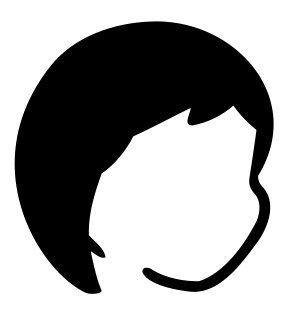 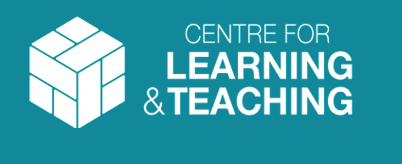 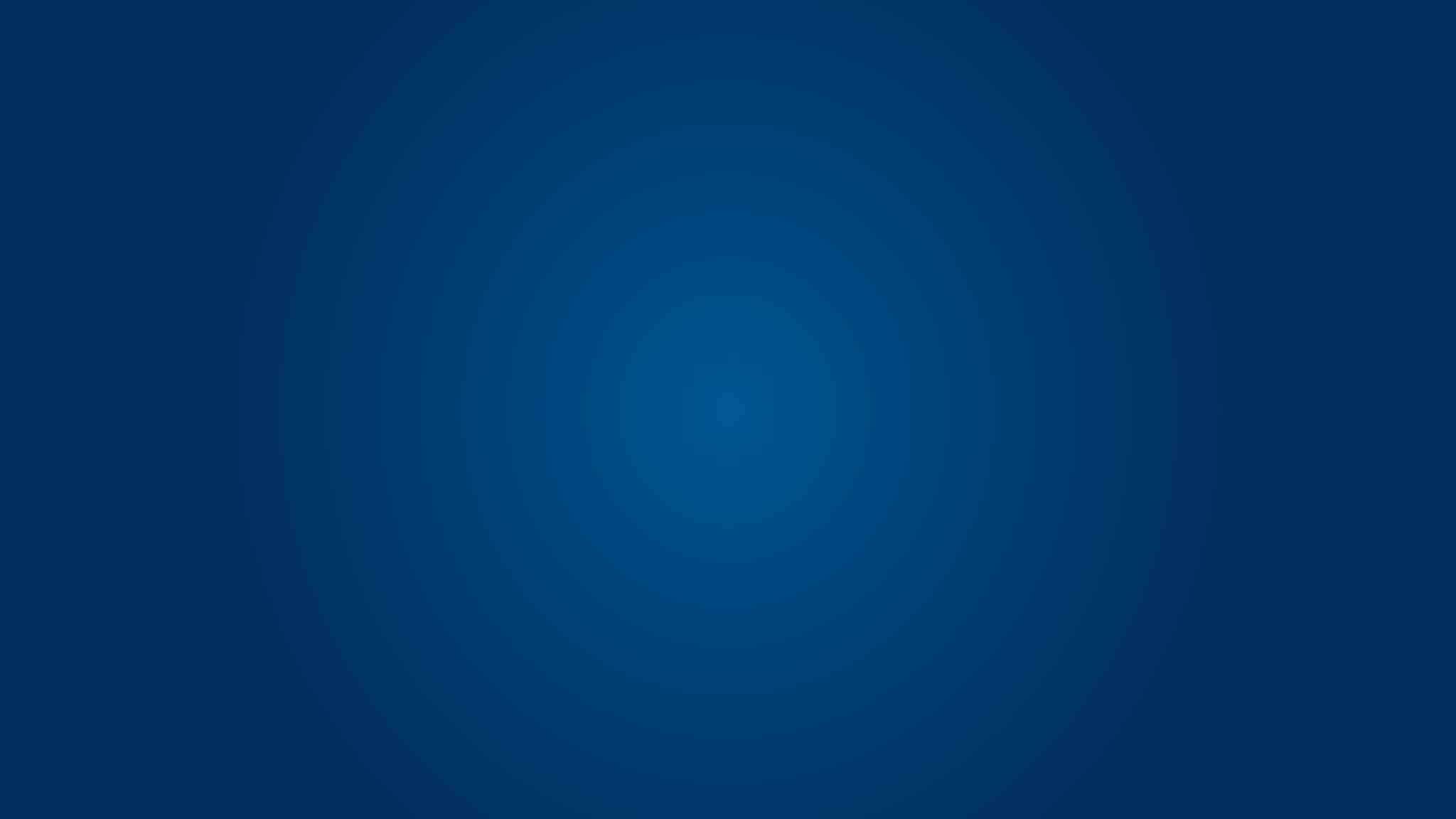 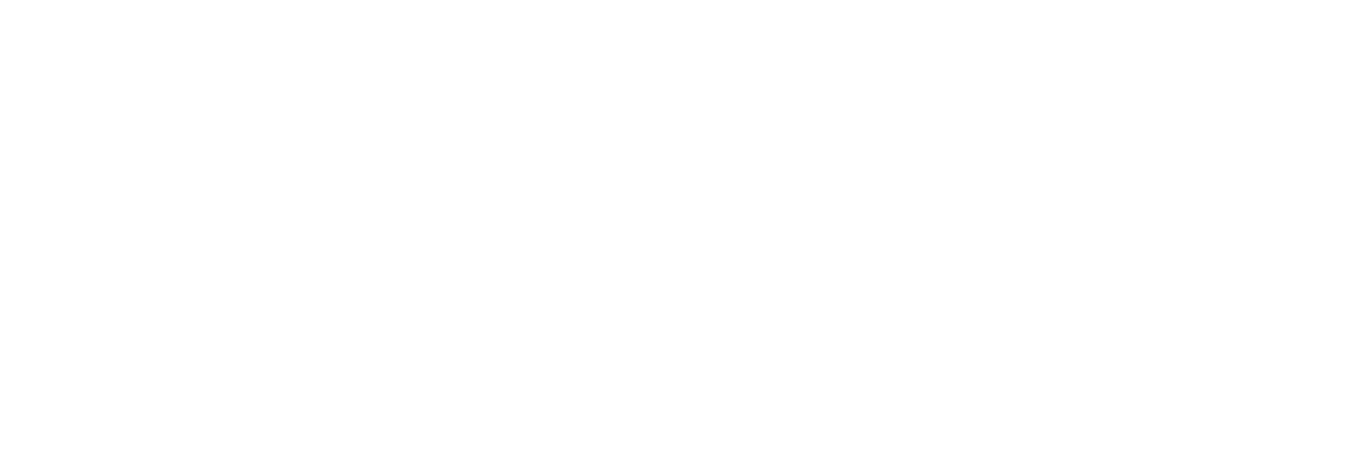 FHEA awarded – Probationer Pathway
“Becoming a Fellow of the HEA feels like a milestone in my academic career and a recognition of my efforts to improve my teaching. The experience has made me more reflective in my approach and introduced me to valuable tools for enhancing inclusivity and engagement, which I’m excited to continue developing.”
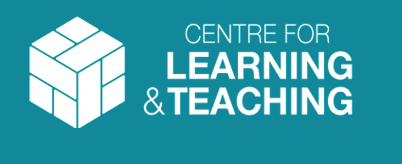 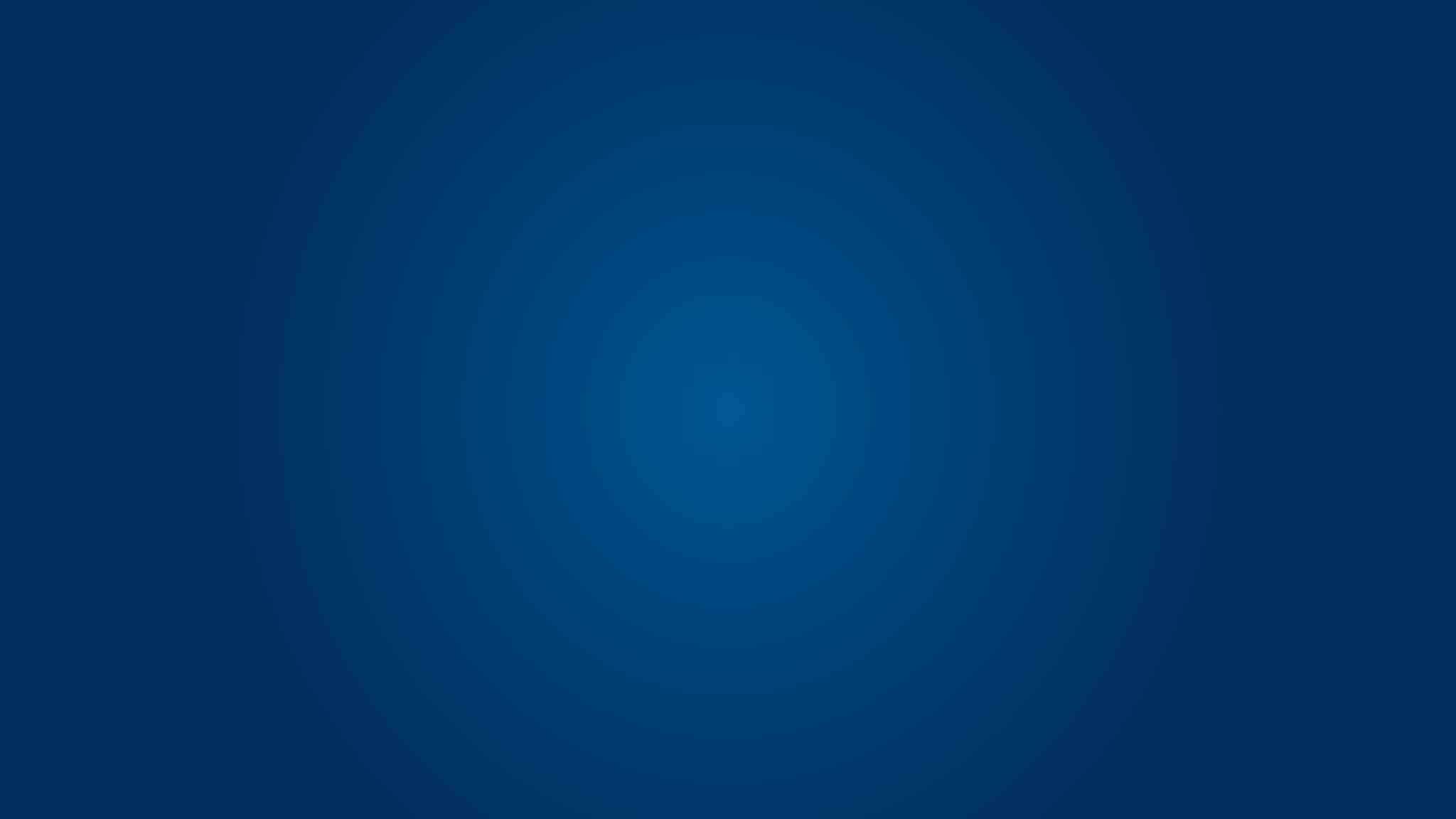 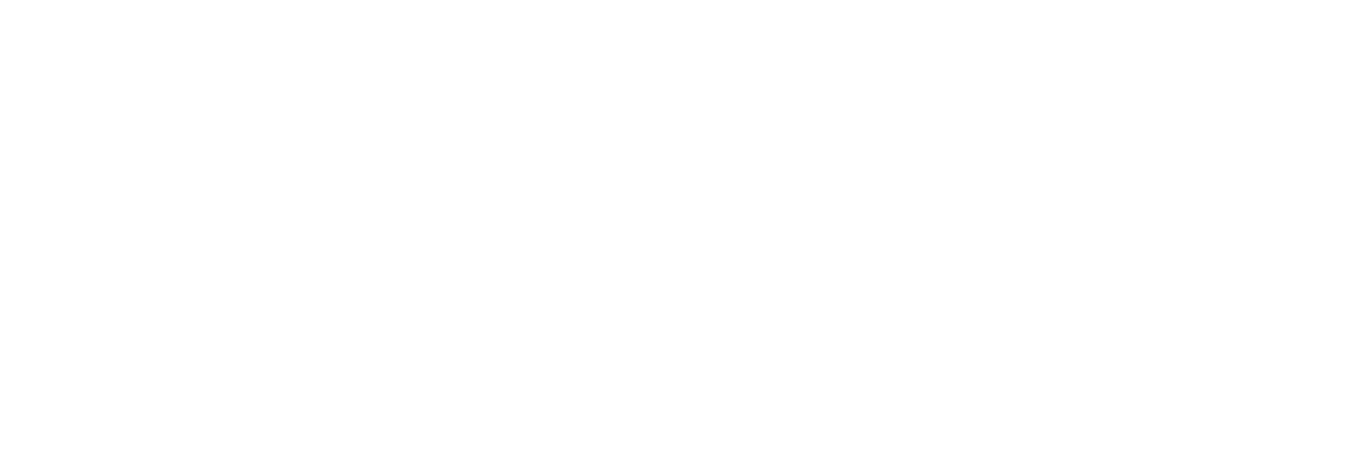 Rosie Marshall, Department of Life Sciences, Fellow
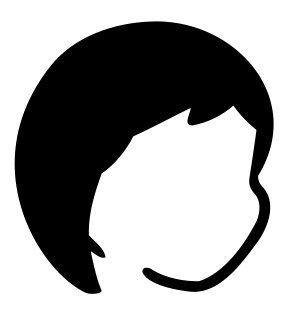 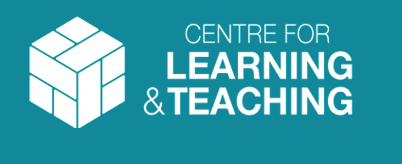 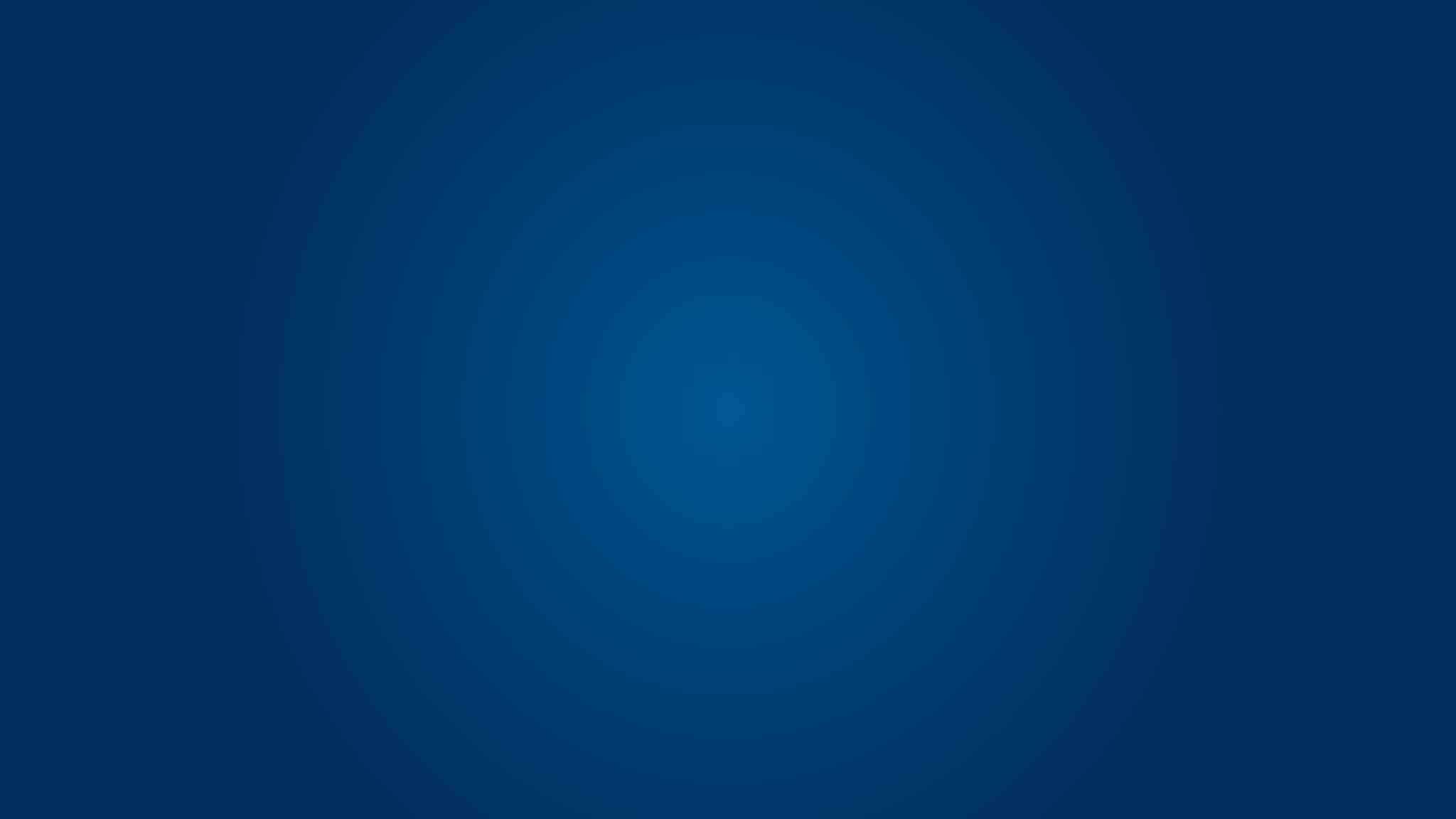 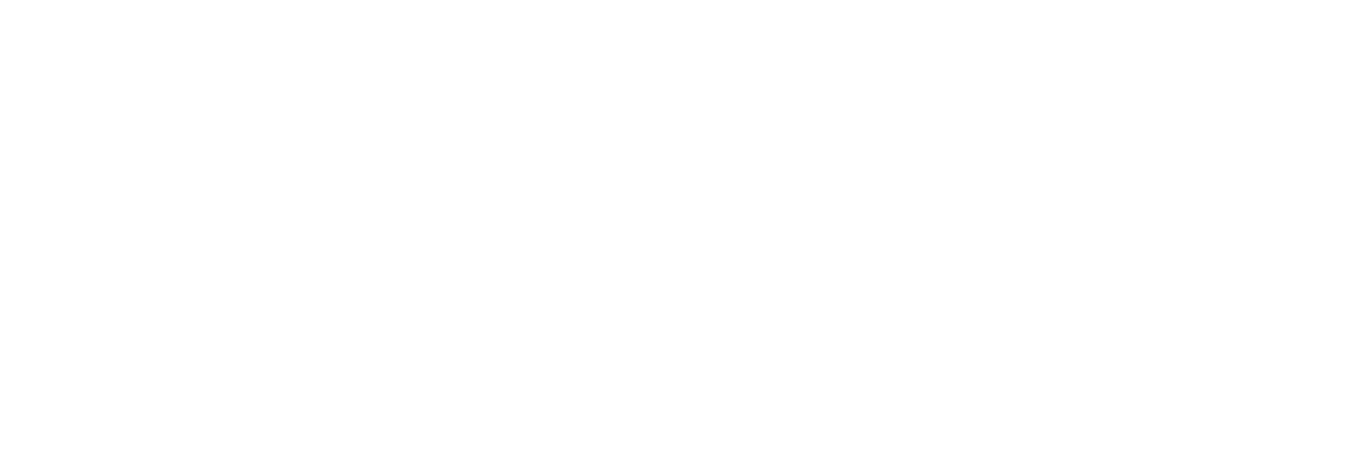 Mihika Chatterjee, Department of Social and Policy Sciences, Fellow
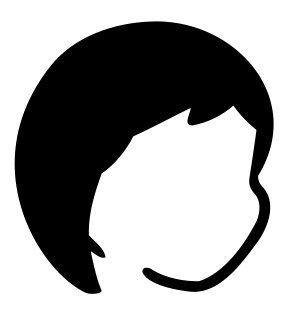 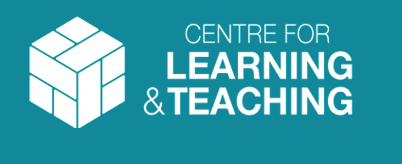 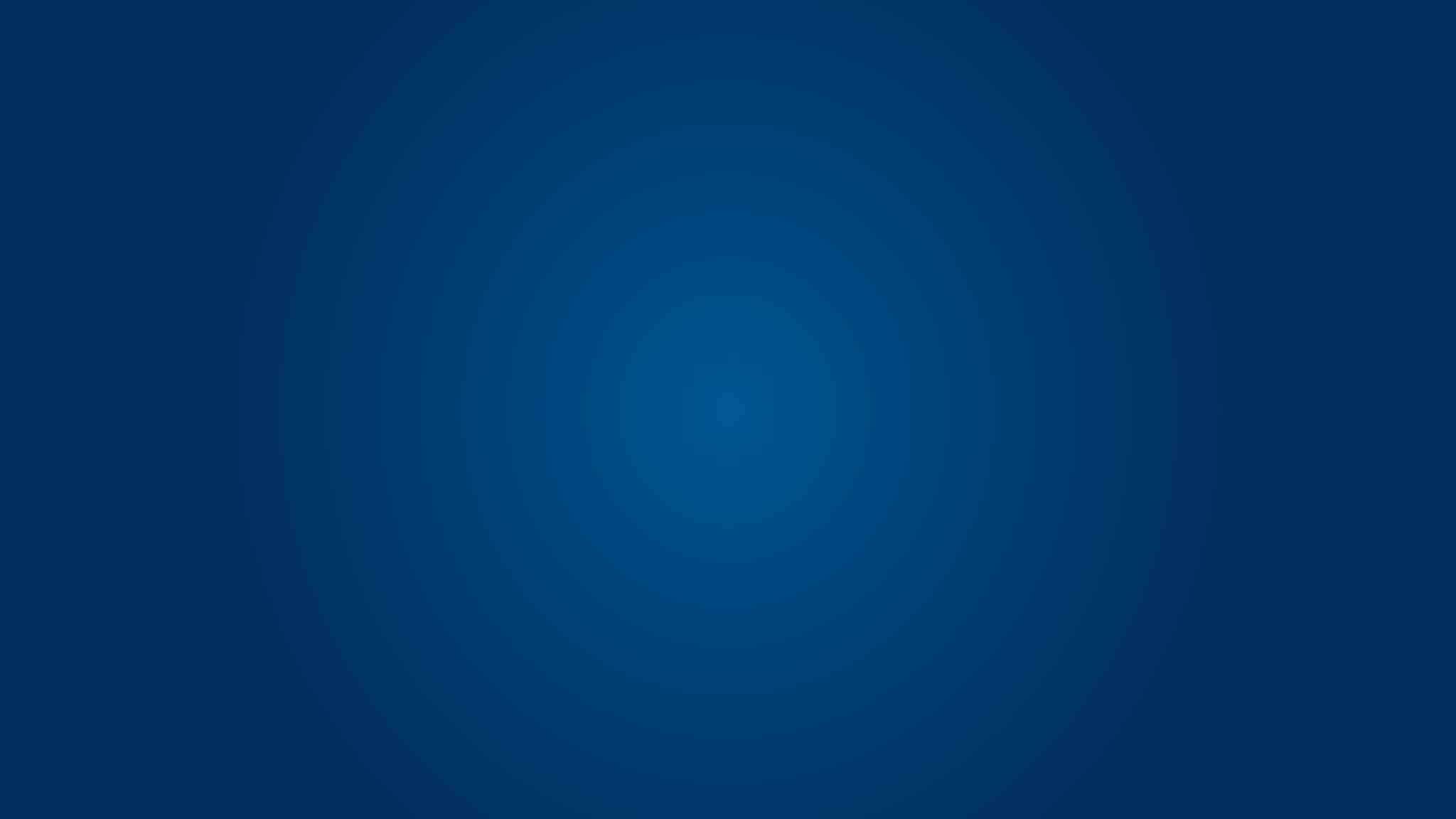 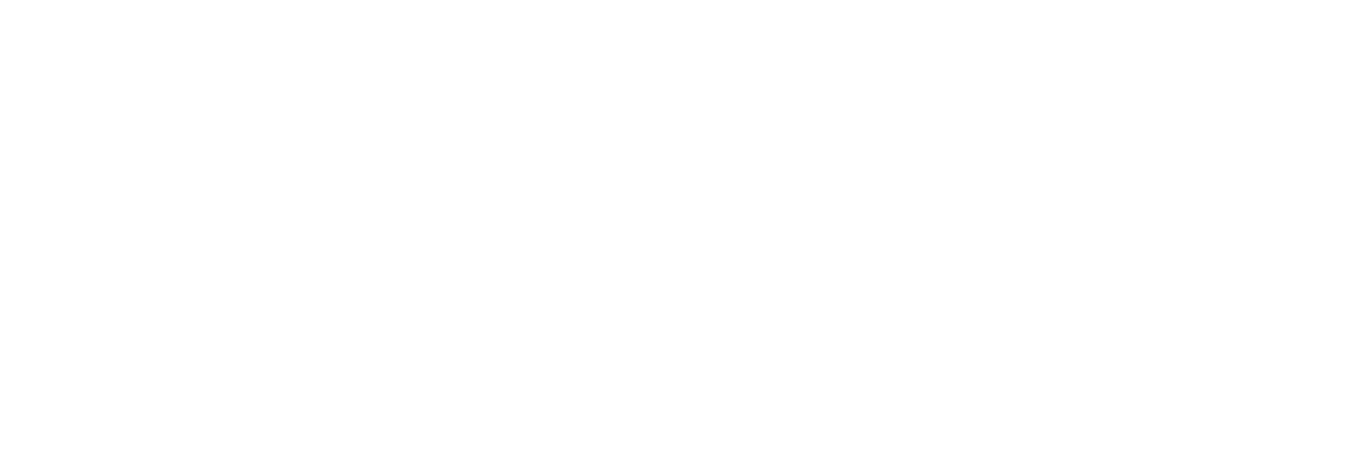 AFHEA awarded – Experiential Pathway
"Achieving Associate Fellowship of the HEA during my PhD journey has been a gratifying milestone. It allowed me to reflect on my teaching practices and enhance my skills in supporting student learning, even while balancing the demands of doctoral research. I am proud to join a community that values educational excellence and look forward to applying these experiences to my future academic and professional endeavours."
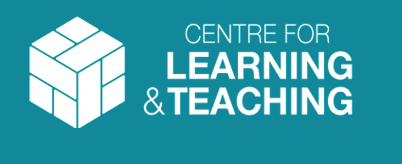 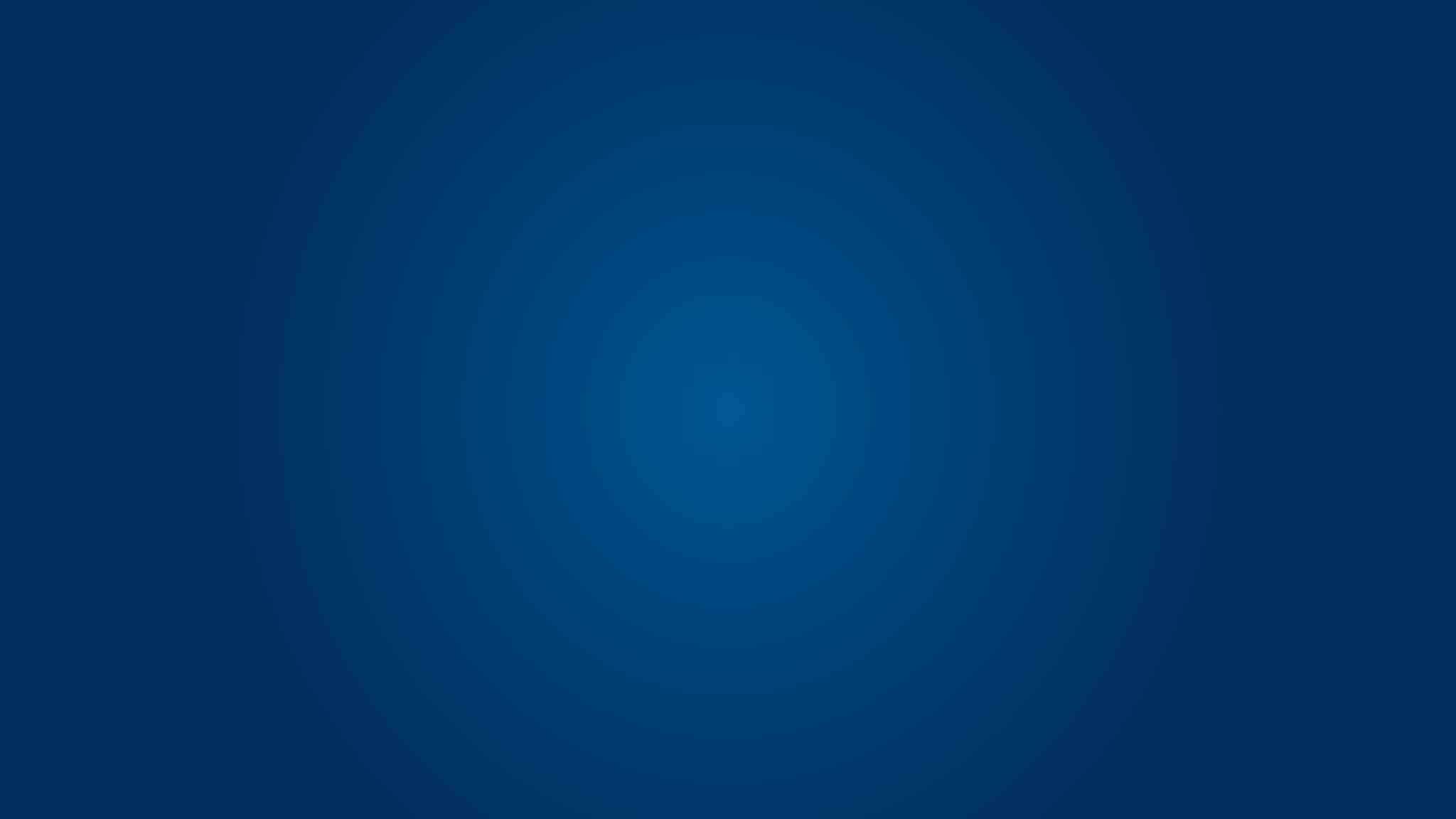 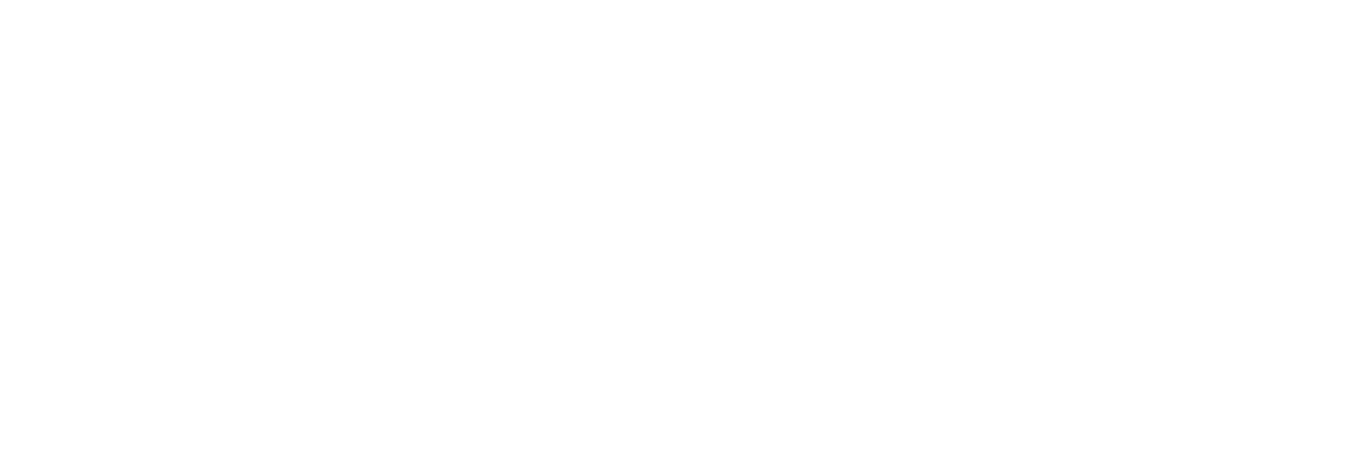 Gabriel Huland, Department of Policitcs,  Languages and International Studies, Fellow
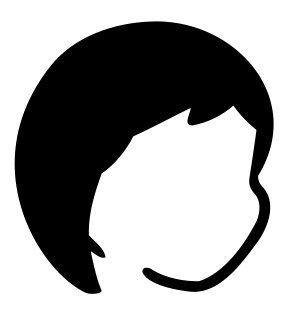 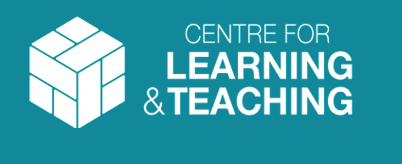 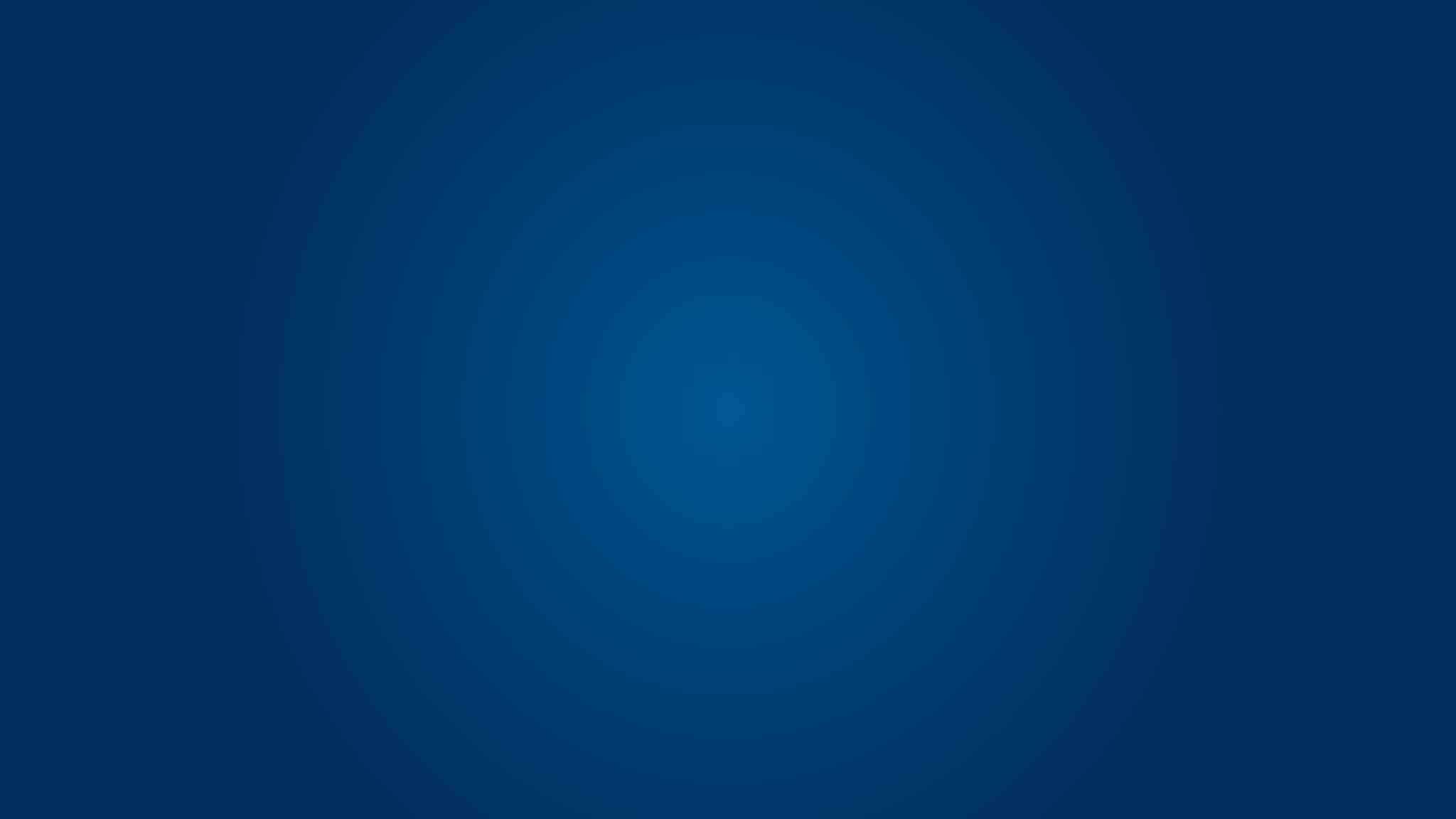 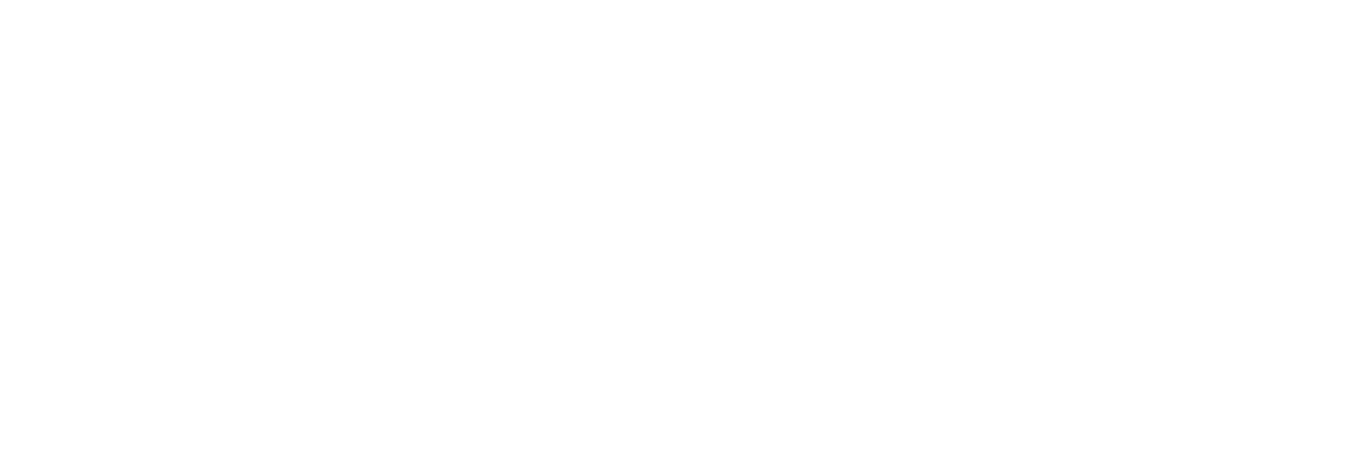 Dilara Bural, Department of Social and Policy Sciences, Fellow
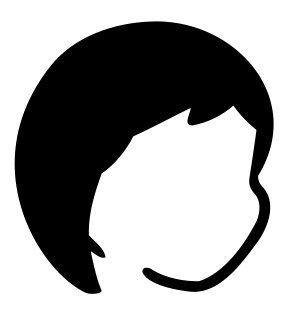 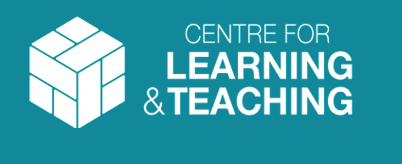 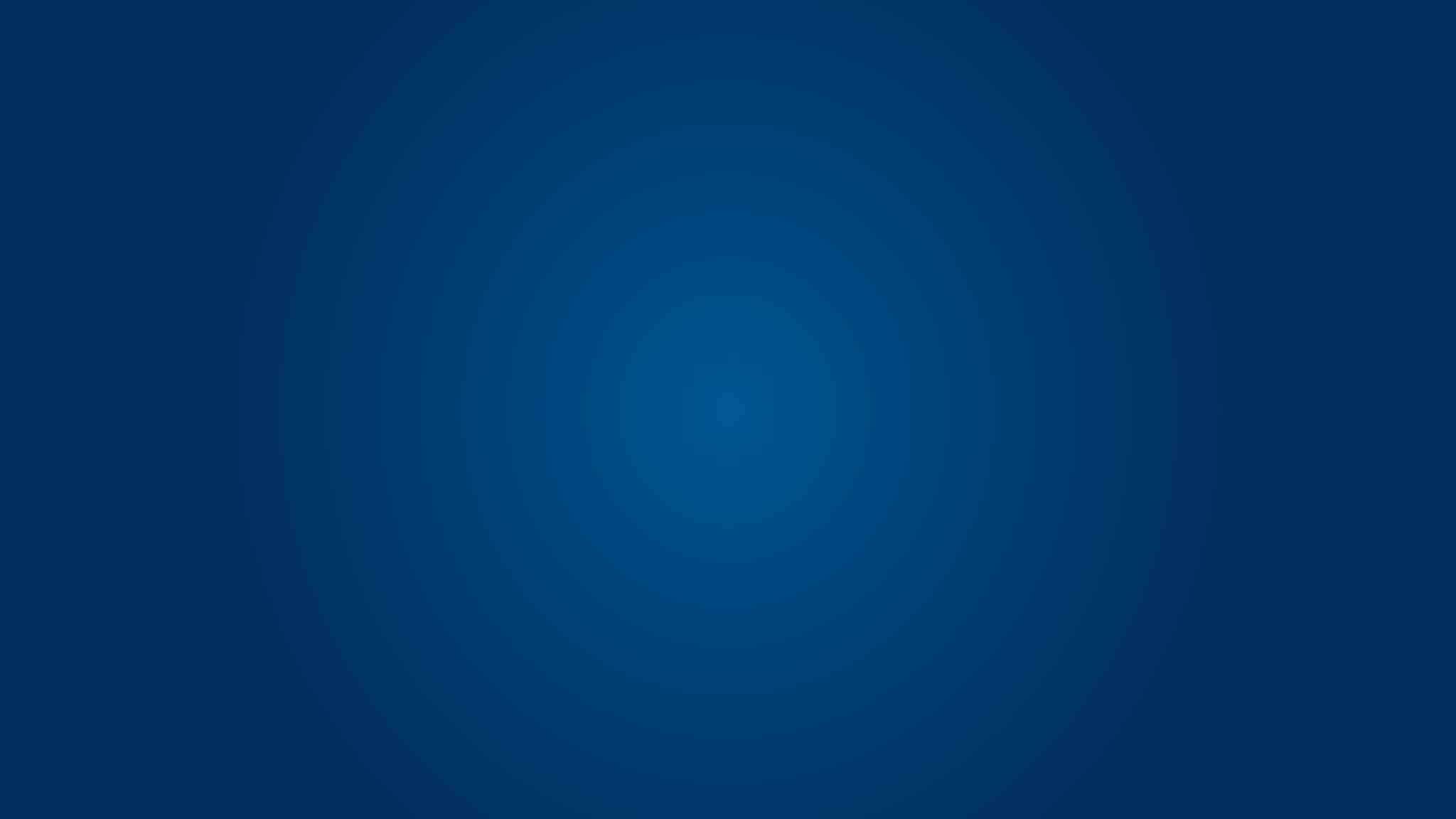 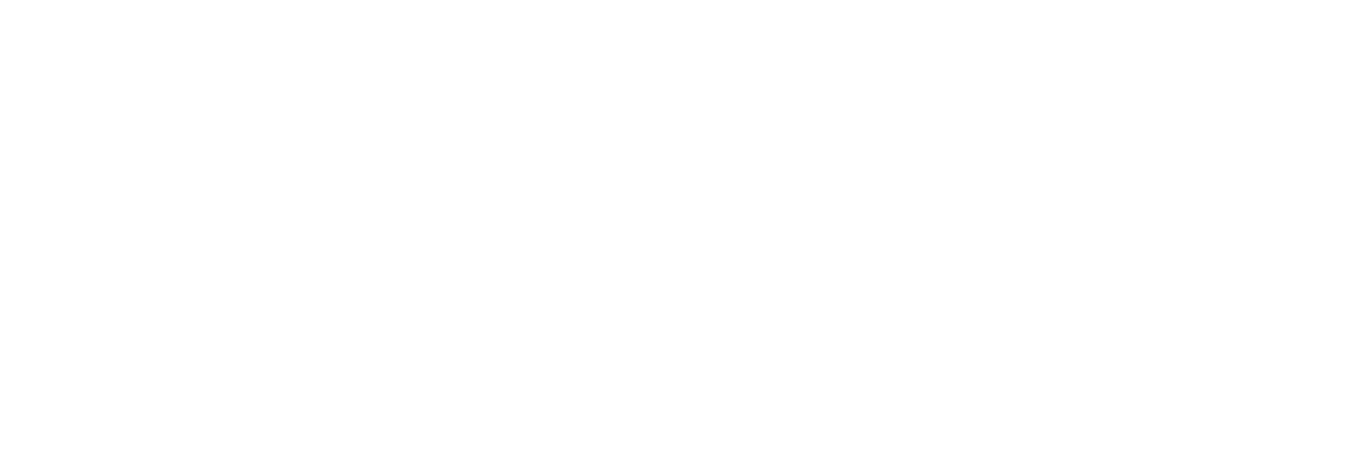 SFHEA awarded – Experiential Pathway
“The opportunity through the Senior Fellowship scheme to take stock and reflect on how my teaching practice has supported colleagues was really valuable. I know that my approach to teaching and leadership will benefit from this going forward. The Academic Development and CLT teams provide support for staff through the process – I would encourage any colleagues interested in SFHEA to get in touch with them.”
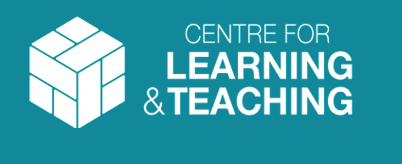 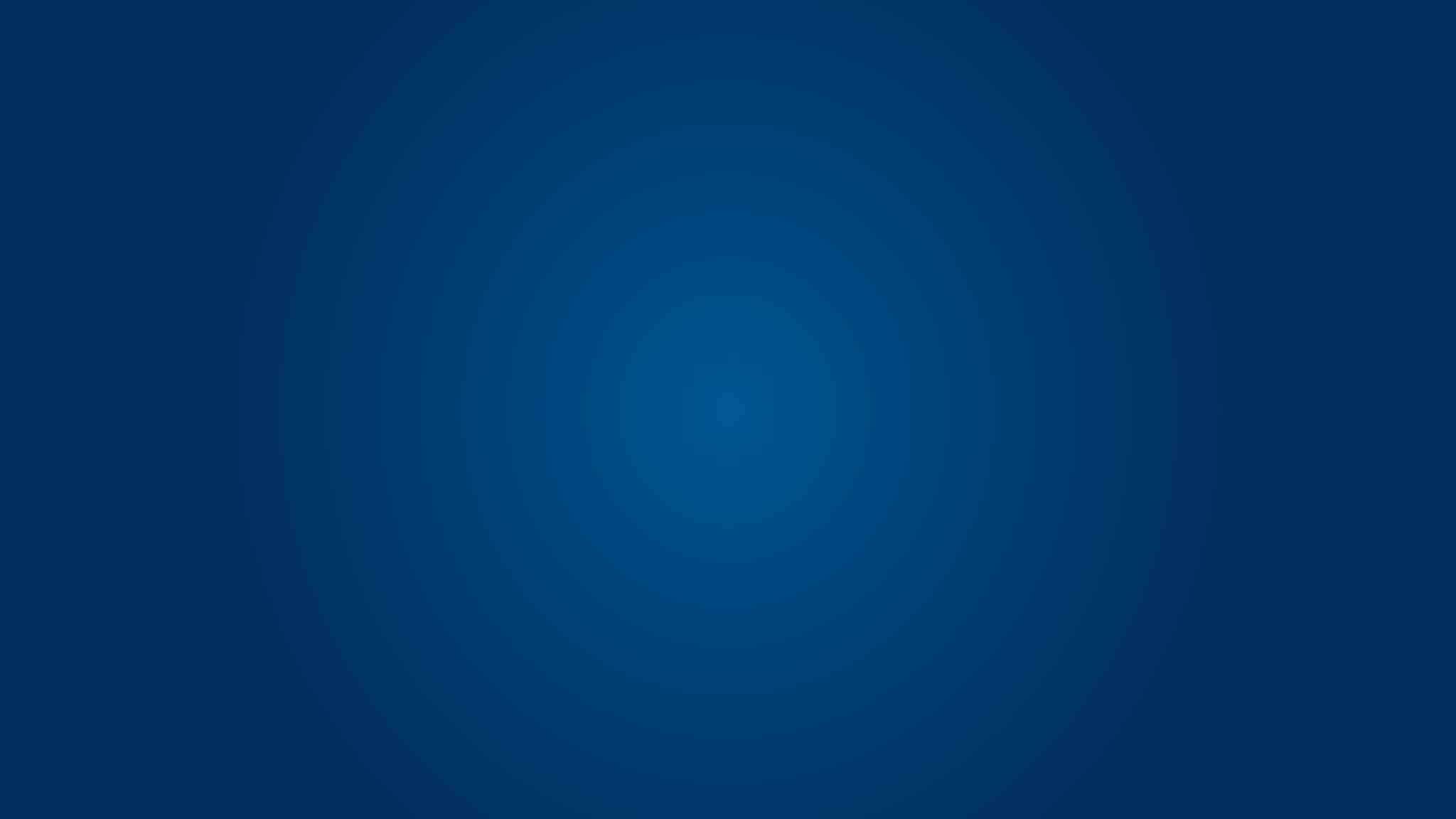 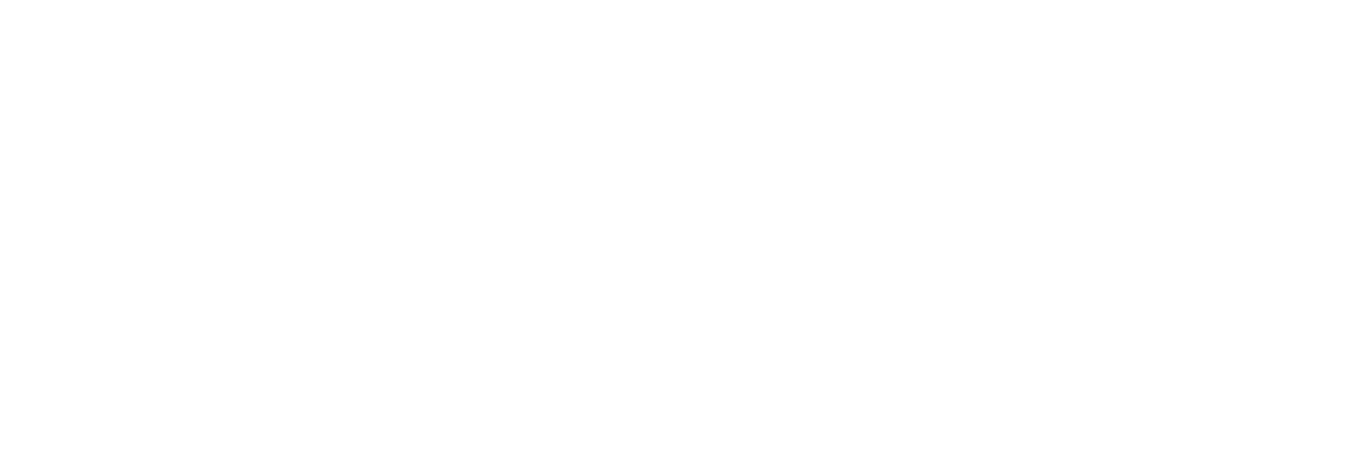 Guiseppina Pisignano, Department of Life Sciences, Assoicate Fellow
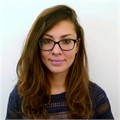 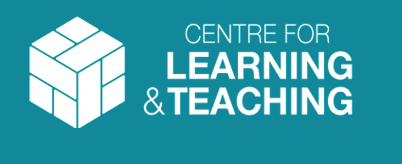 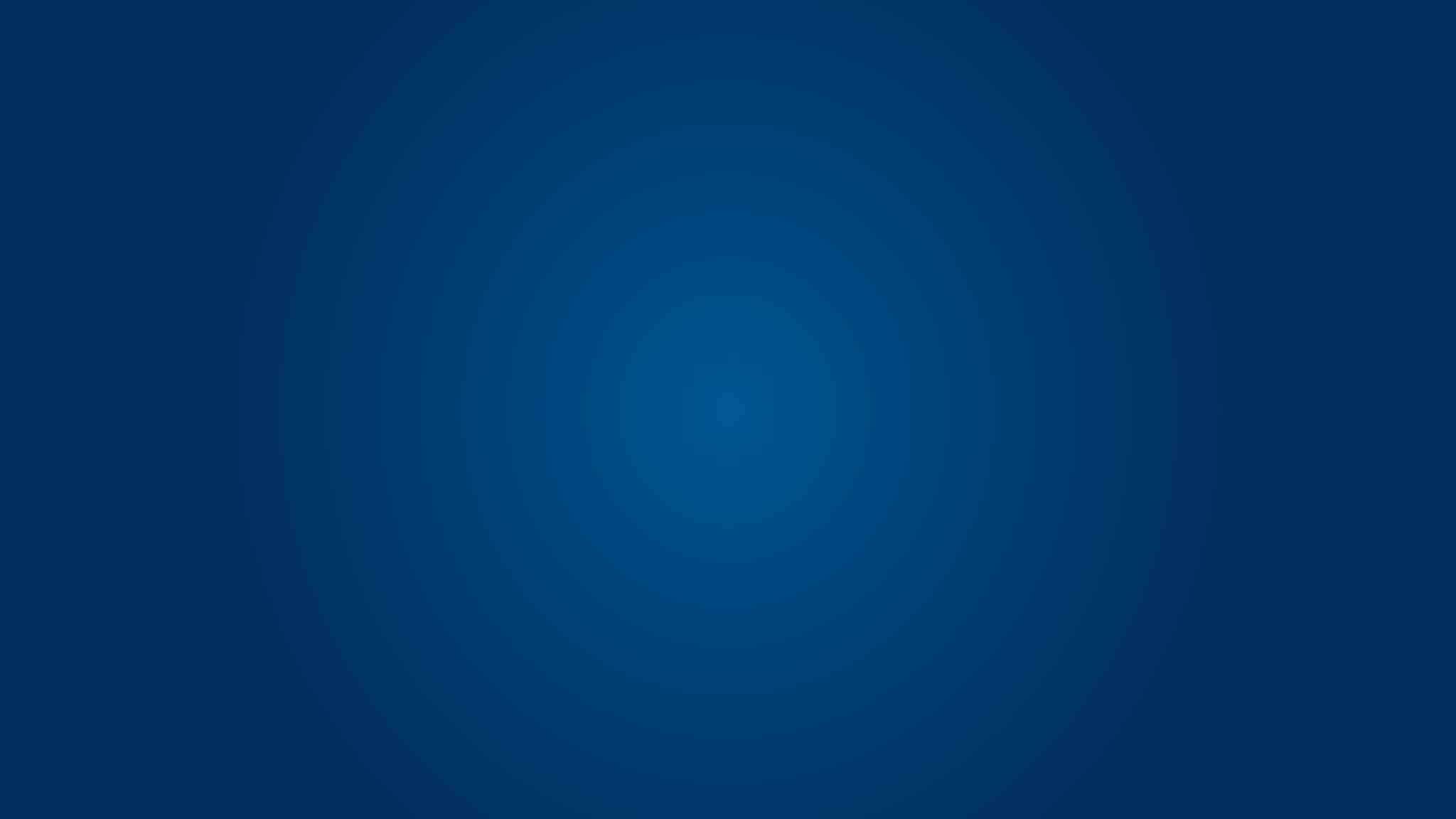 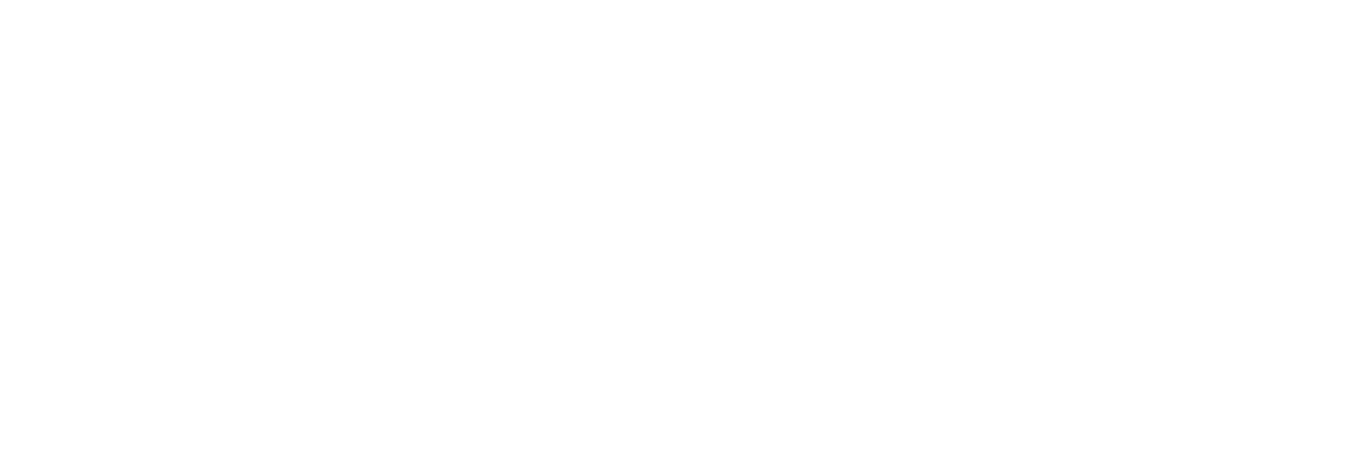 Crescent Jicol, Department of Computer Science, Fellow
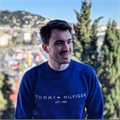 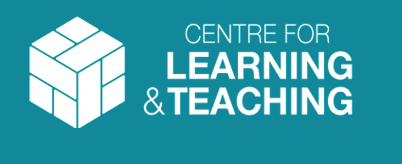 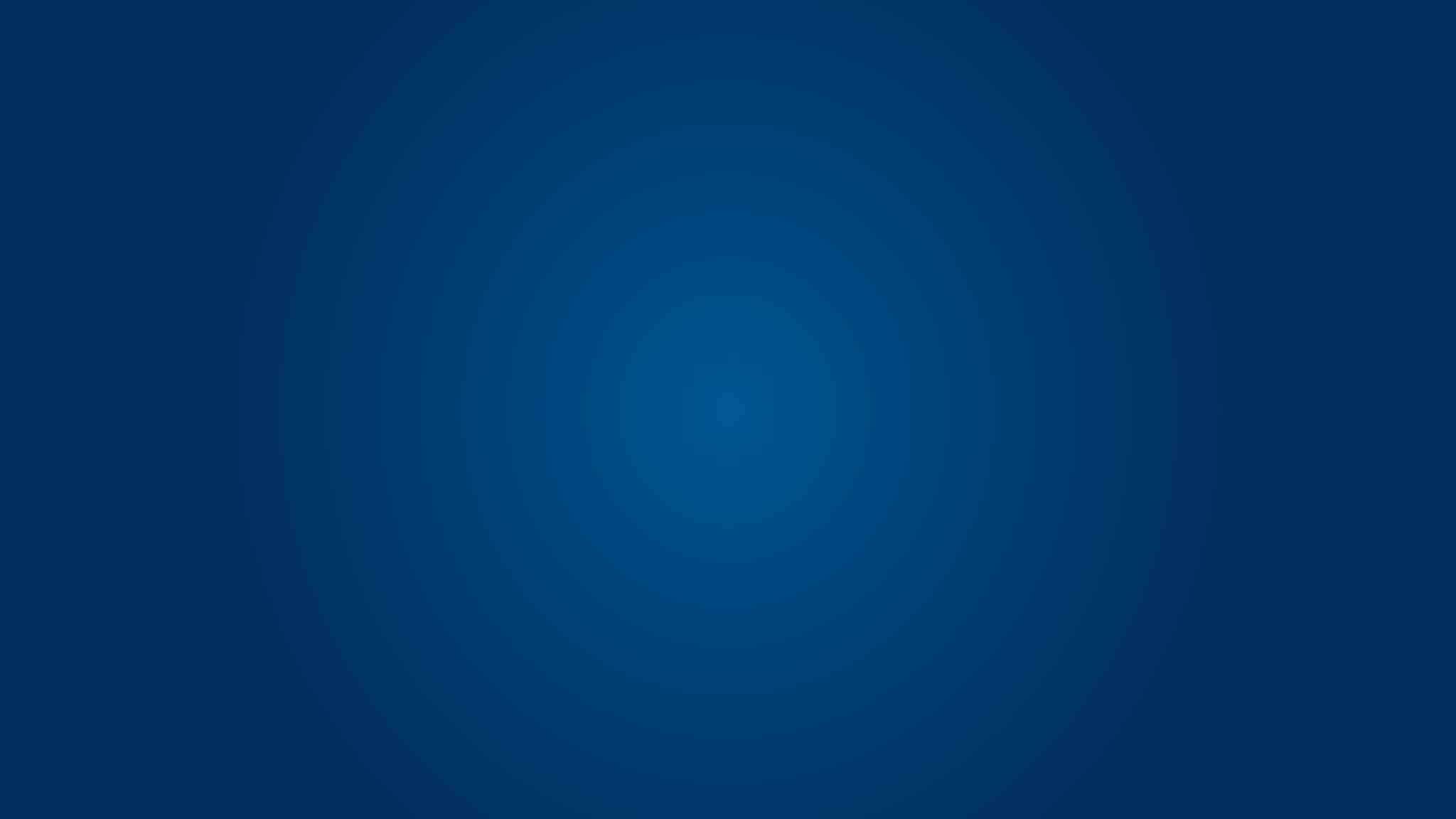 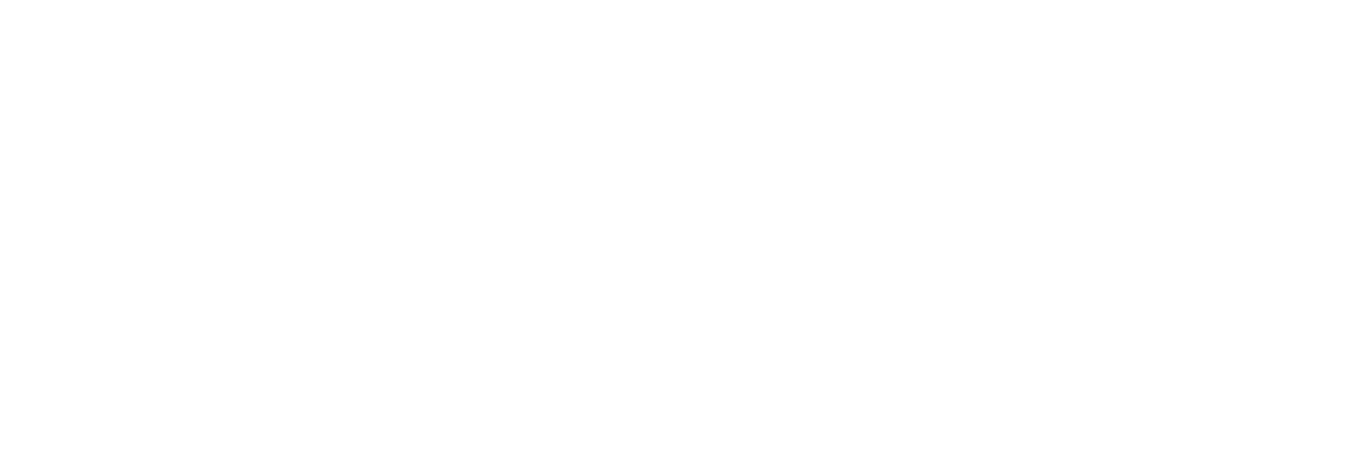 FHEA awarded – Probationer Pathway
"the journey through the fellowship is an extremely helpful one for me to refresh the underlying practices and philosophies of learning. I have had the most supportive facilitators and environment provided by the CLT team."
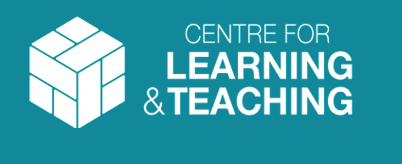